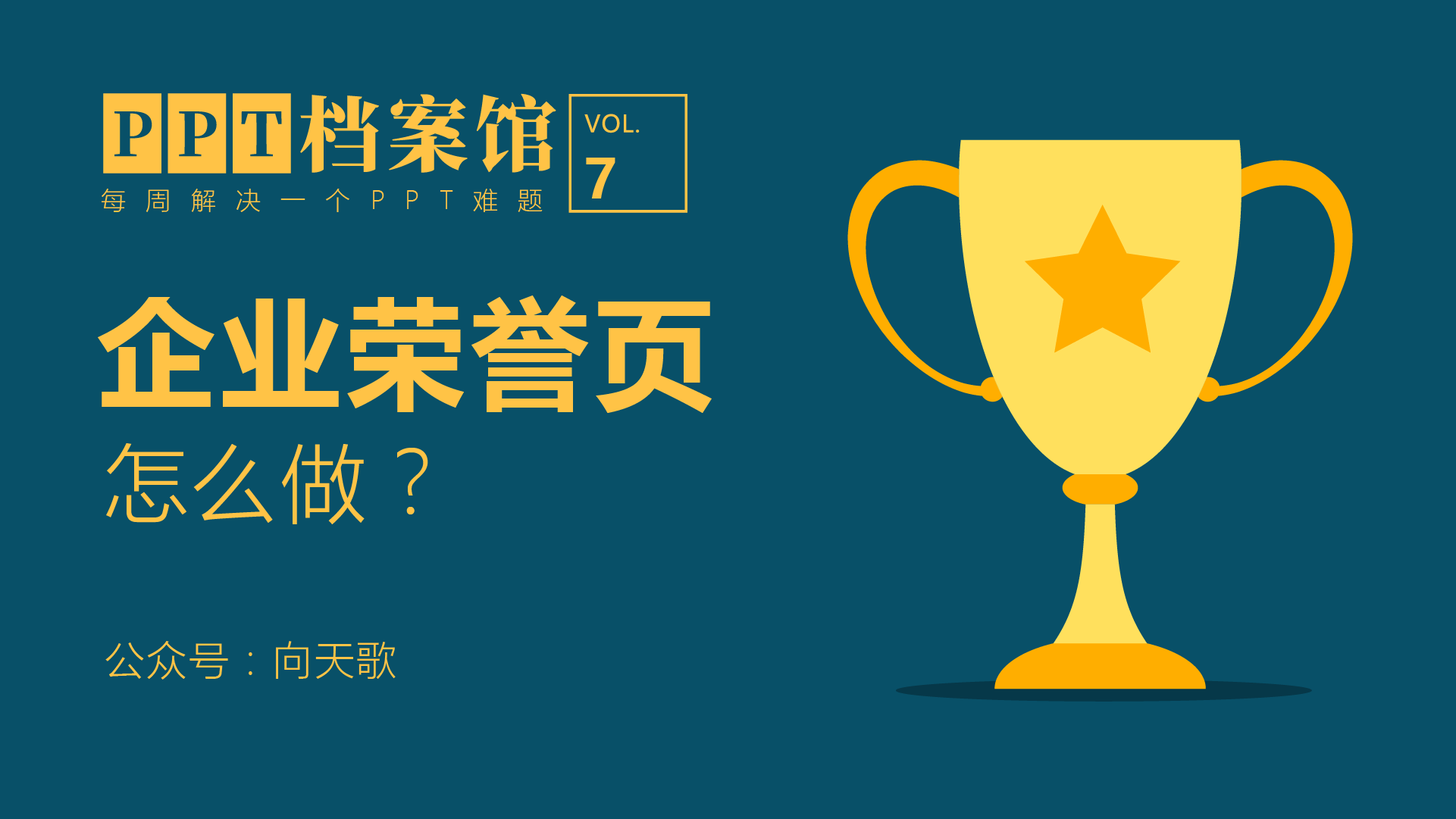 简介：是一个专门为 “场景化”PPT提供解决方案的专栏。
目的：向天歌团队认为：在实战中，对于PPT的最大痛点应该是场景化的存在。大到融资路演PPT怎么做，党政PPT怎么做，提案类PPT怎么做；小到时间轴页怎么做，合作伙伴页怎么做等。人们对于PPT的需求已不再是基础操作了。
栏目策划与制作：
向天歌
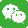 制作要点
第一章
案例分析
第二章
前后案例对比
第三章
更多优秀案例
第四章
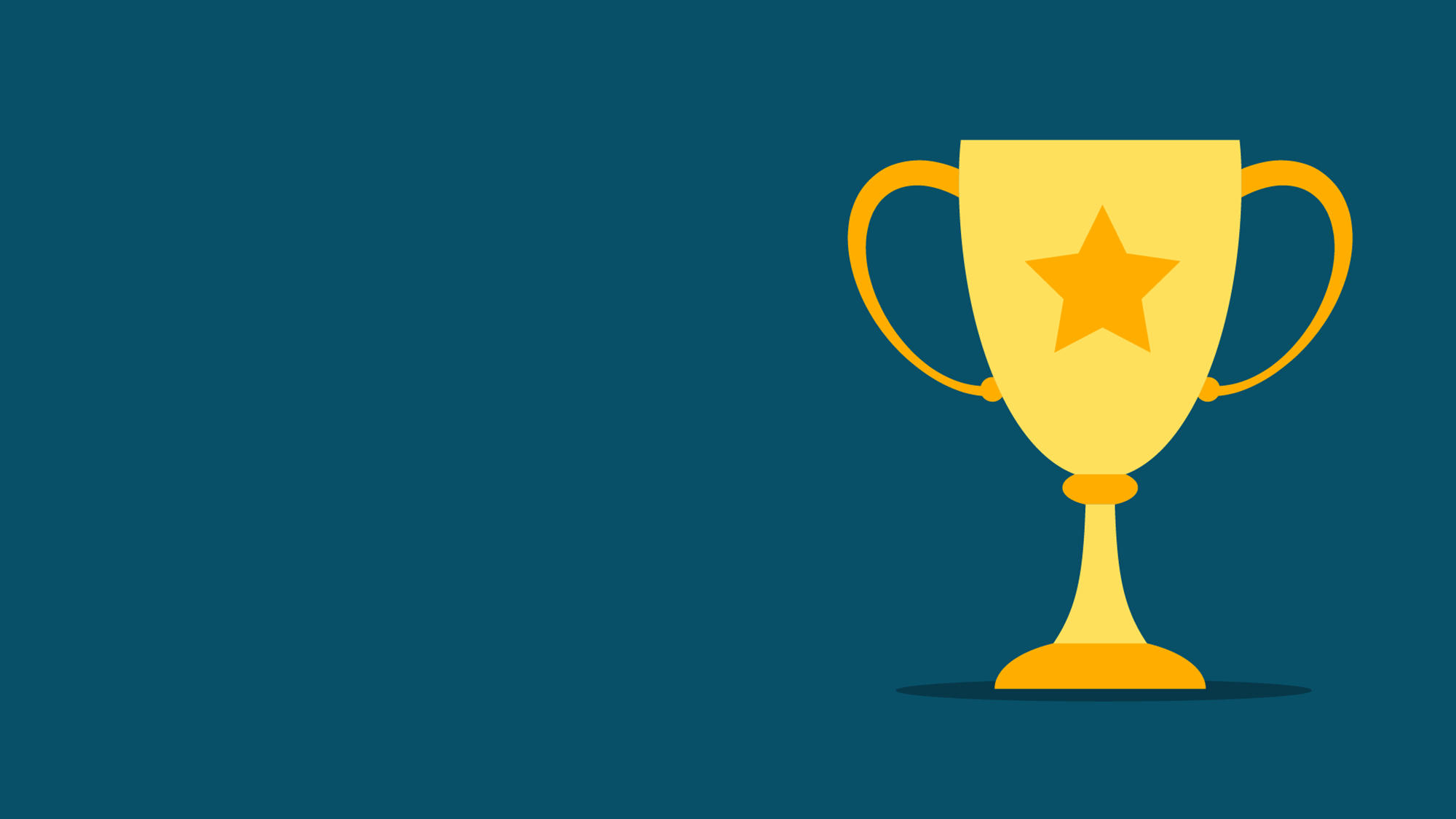 第一章
制作要点
公众号：向天歌
- 制作要点 -
用数字做归纳
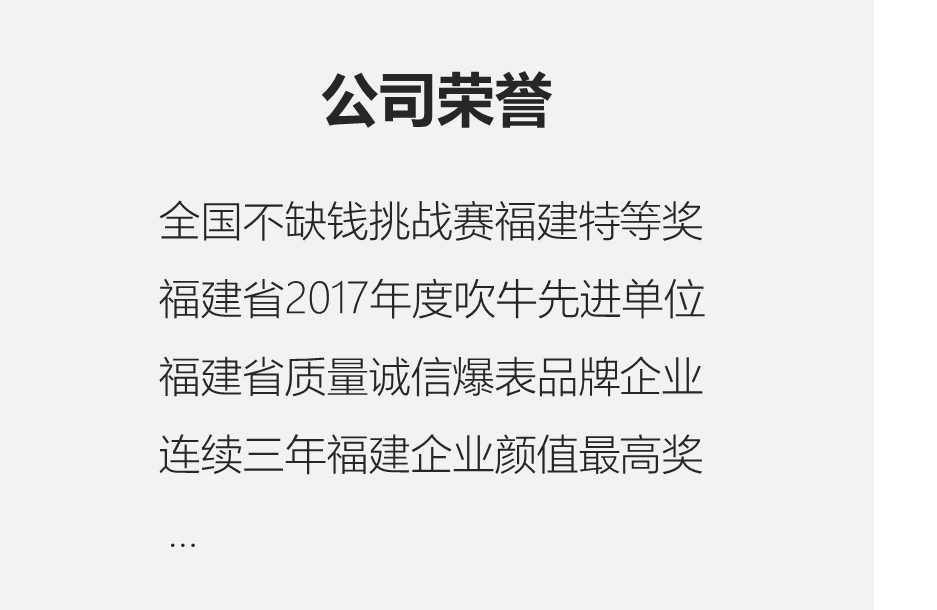 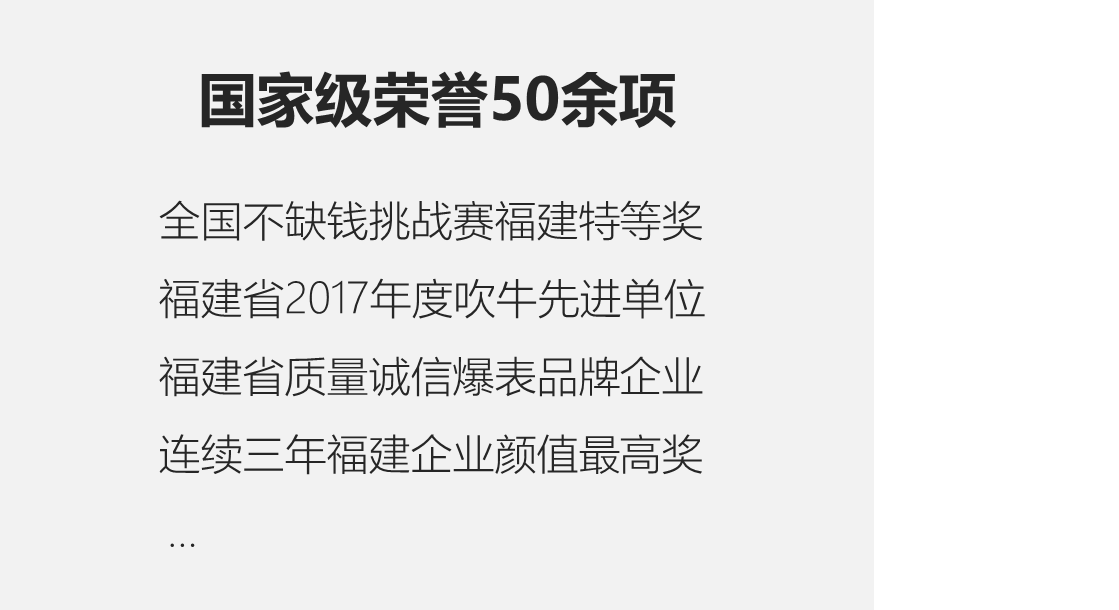 篇幅有限，展示不出所有荣誉
用数字归纳，体现奖项多
- 制作要点 -
适当使用项目符号
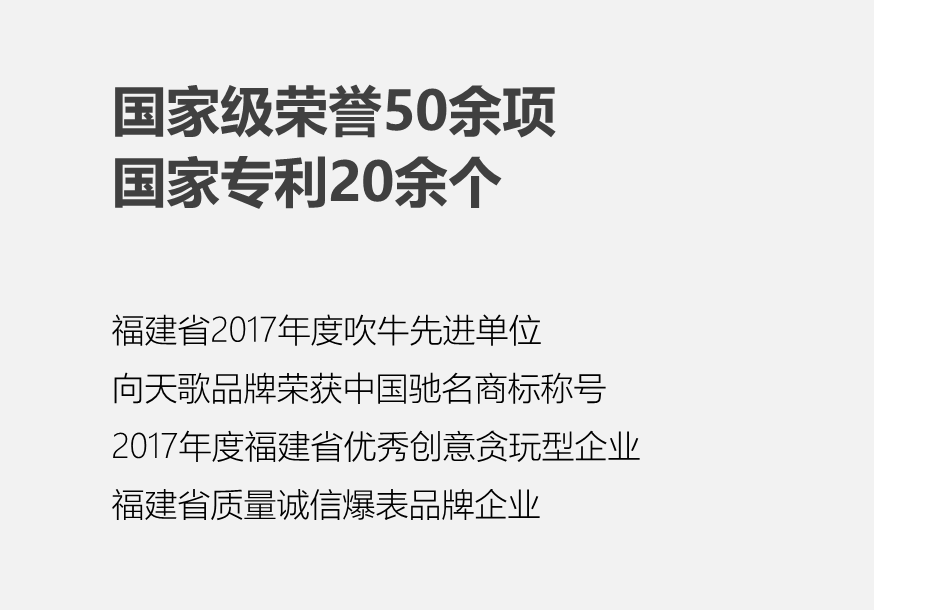 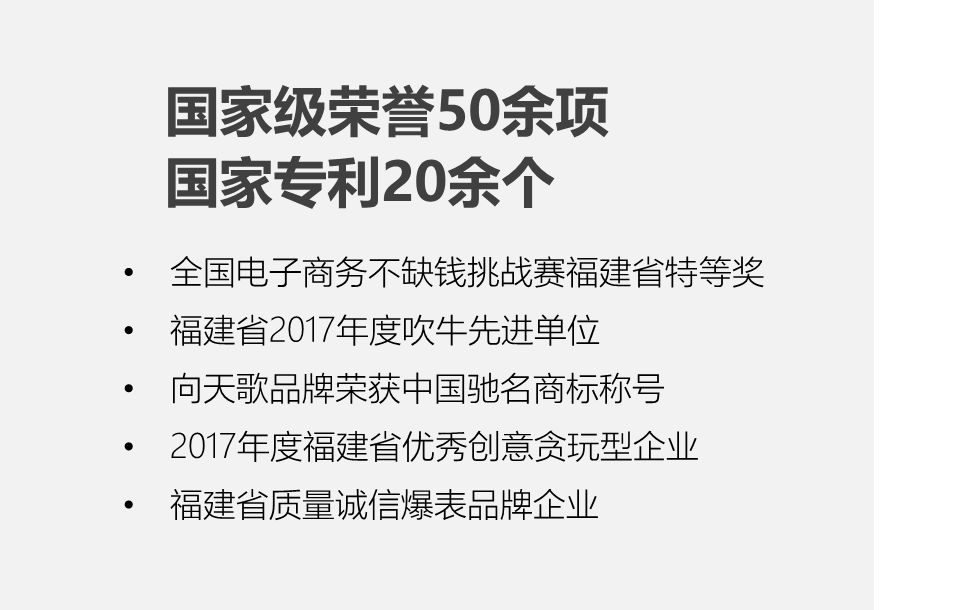 文本拆分过多，没有阅读拉开层级
拉开层次，易于理解
- 制作要点 -
图片应适当裁剪
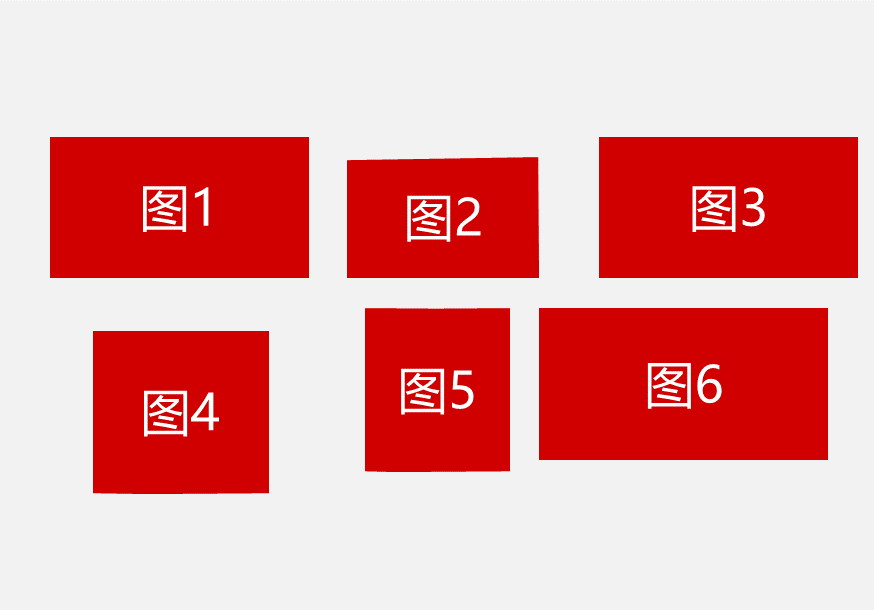 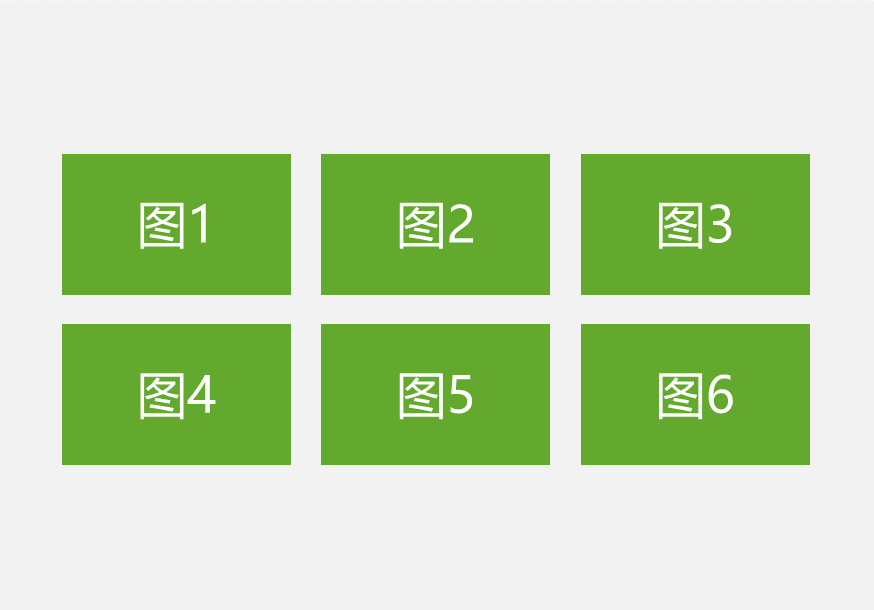 走错片场
正确打开方式
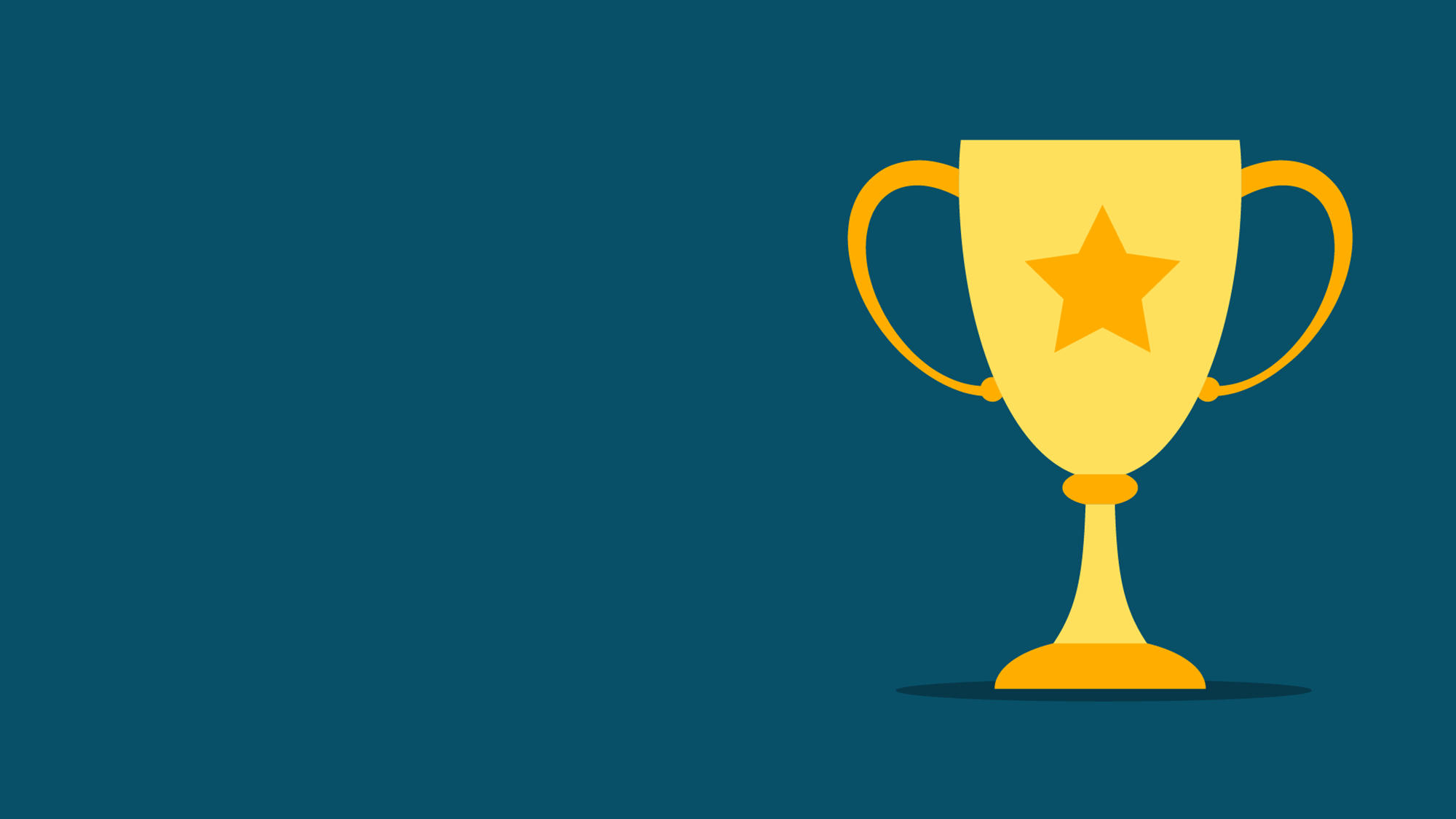 第二章
案例分析
公众号：向天歌
案例一 · 分析
前
后
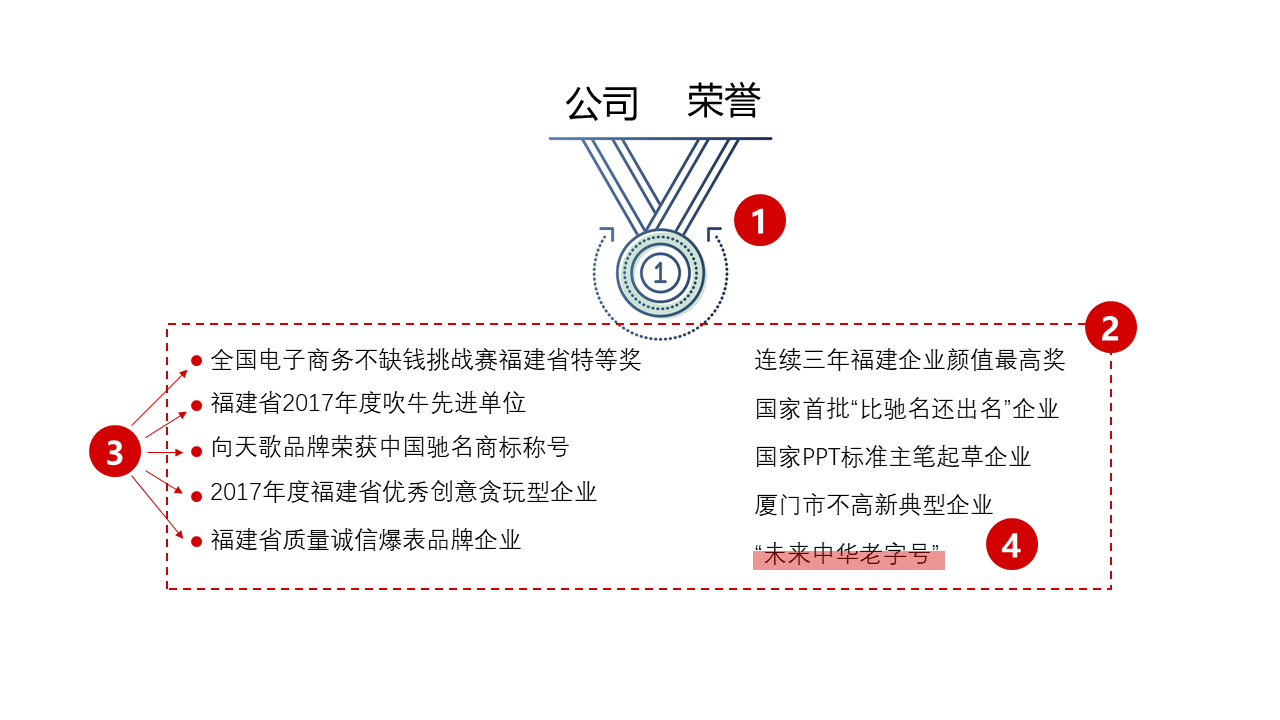 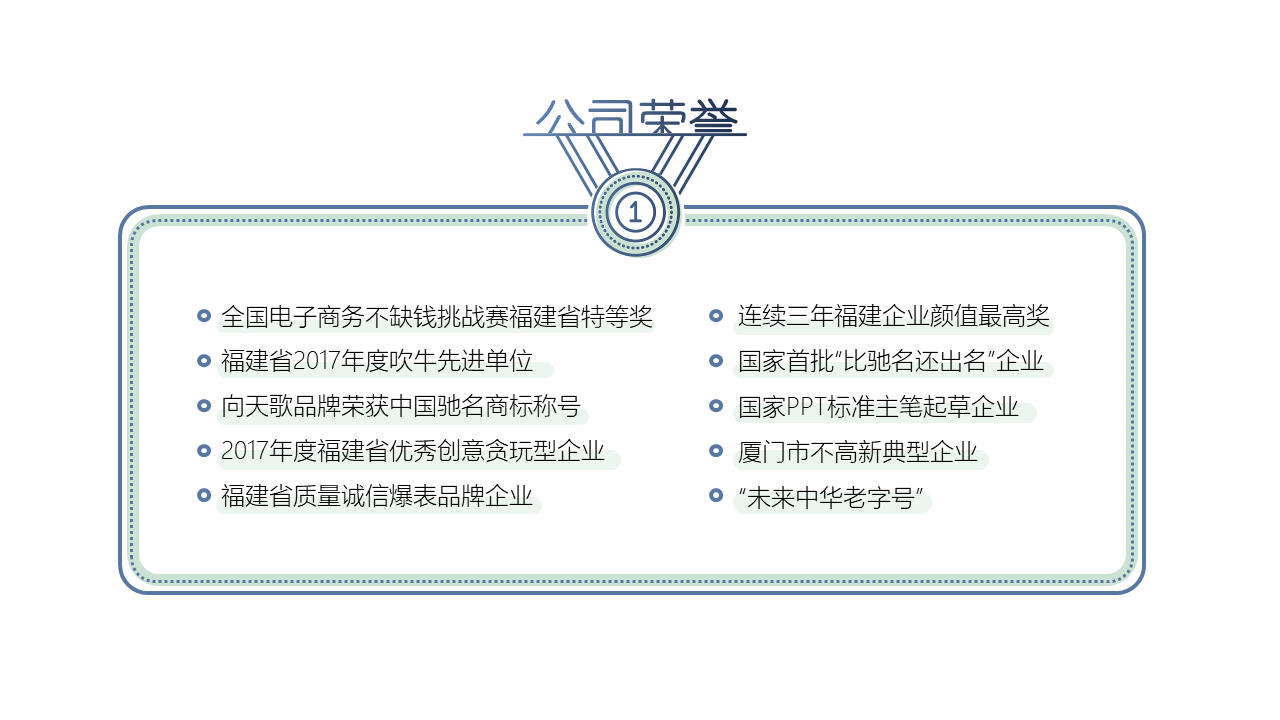 [Speaker Notes: 【感谢冬冬的投稿】

【案例分析】
1. 奖章视觉比例有些喧宾夺主；
2. 奖项多，没有重心，感觉零散；
3. 缺少项目符号，感觉数量不明；
4. 每个奖项下面增加的透明色块强调突出，层次更加丰富。]
公司荣誉
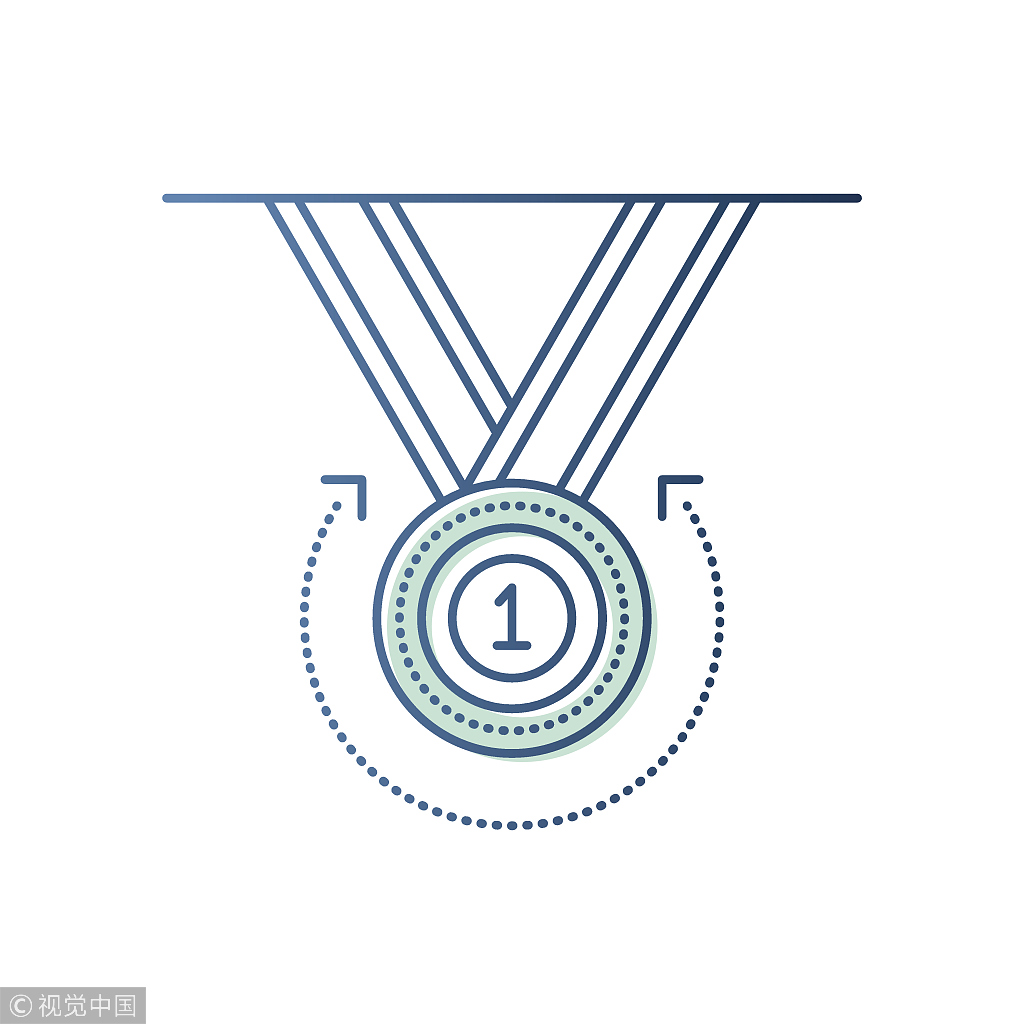 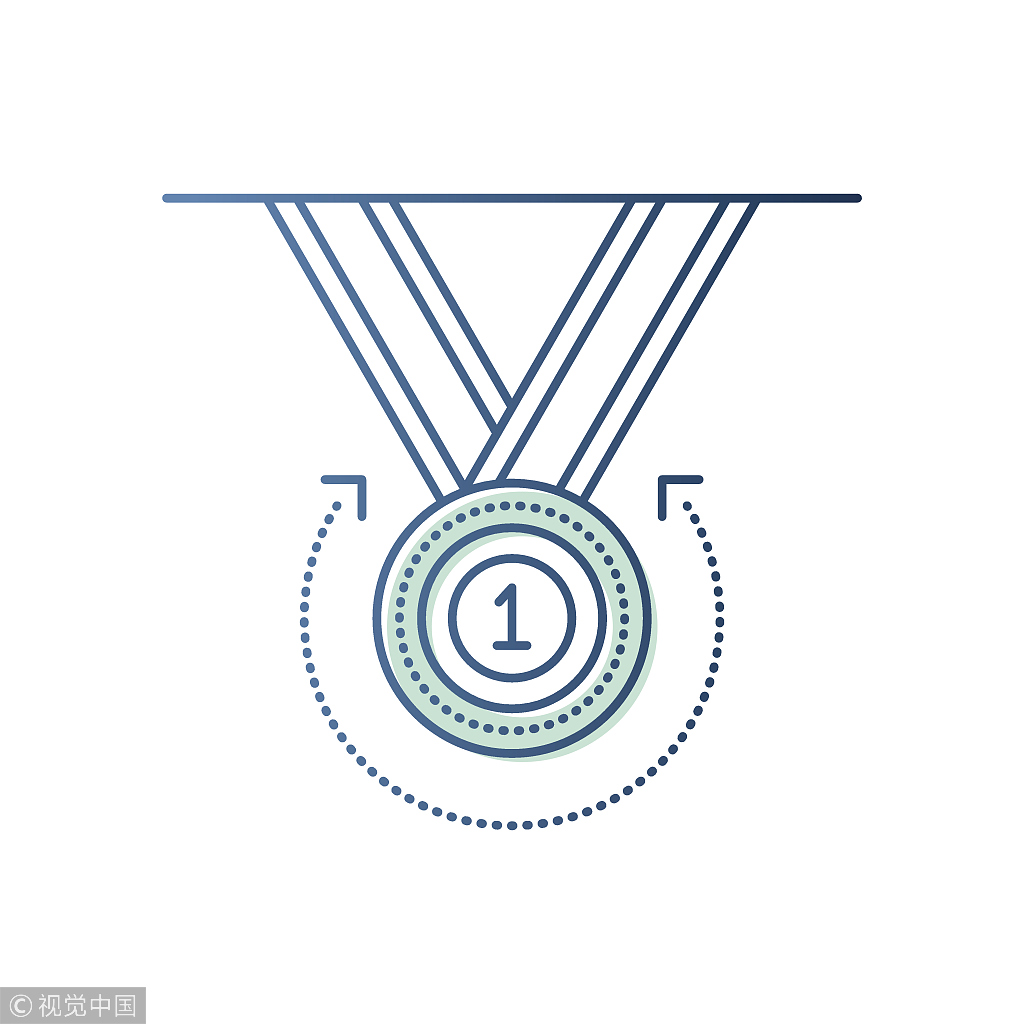 连续三年福建企业颜值最高奖
全国电子商务不缺钱挑战赛福建省特等奖
福建省2017年度吹牛先进单位
国家首批“比驰名还出名”企业
向天歌品牌荣获中国驰名商标称号
国家PPT标准主笔起草企业
2017年度福建省优秀创意贪玩型企业
厦门市不高新典型企业
福建省质量诚信爆表品牌企业
“未来中华老字号”
[Speaker Notes: 【感谢冬冬的投稿】

字体：幼圆]
案例二 · 分析
前
后
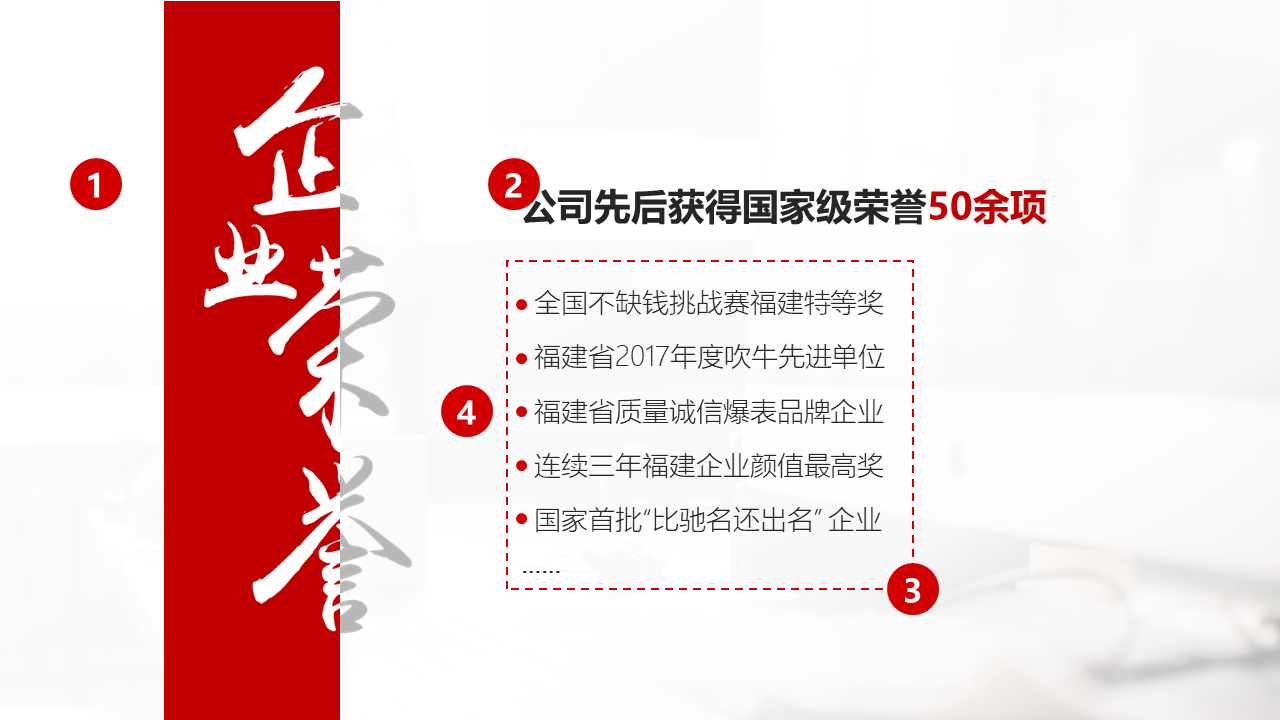 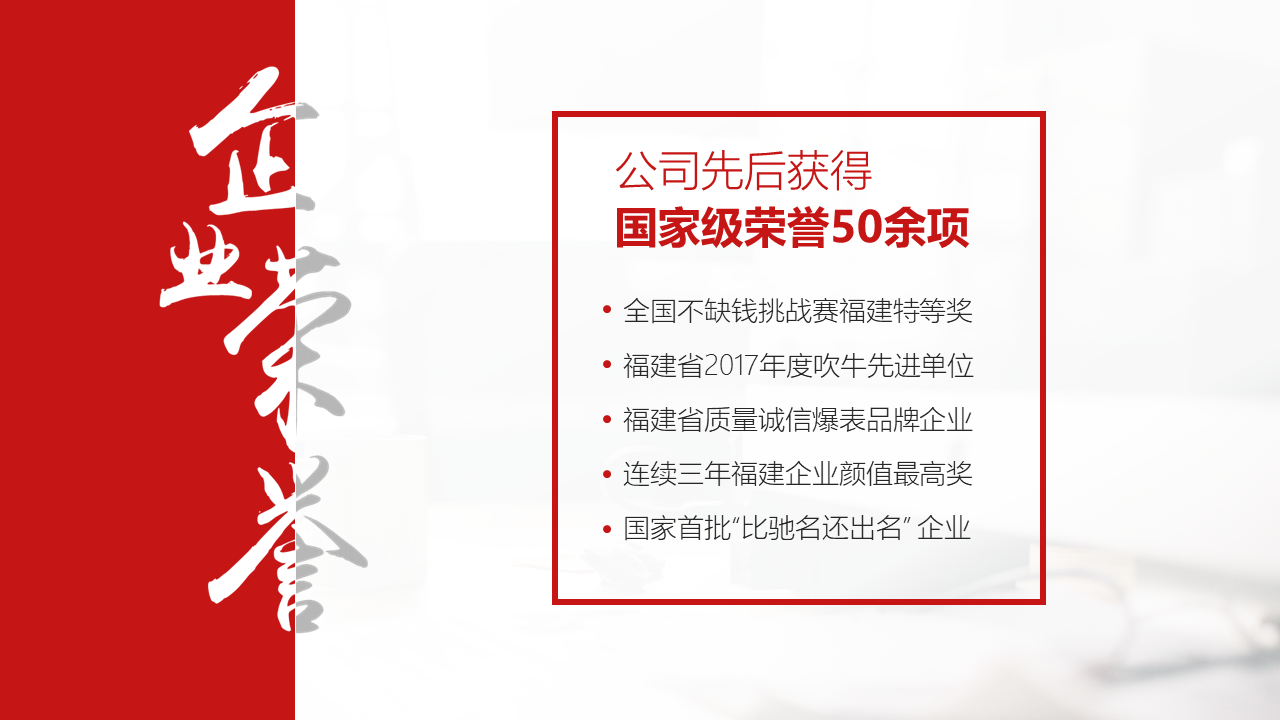 [Speaker Notes: 【感谢锦屏的投稿】

【案例分析】
1.红色块把画面切的很碎，重心不稳；
2. 标题和下面对比不突出，文字过长比重失衡；
3.文字过多，没有重心；
4.项目符号不明显。]
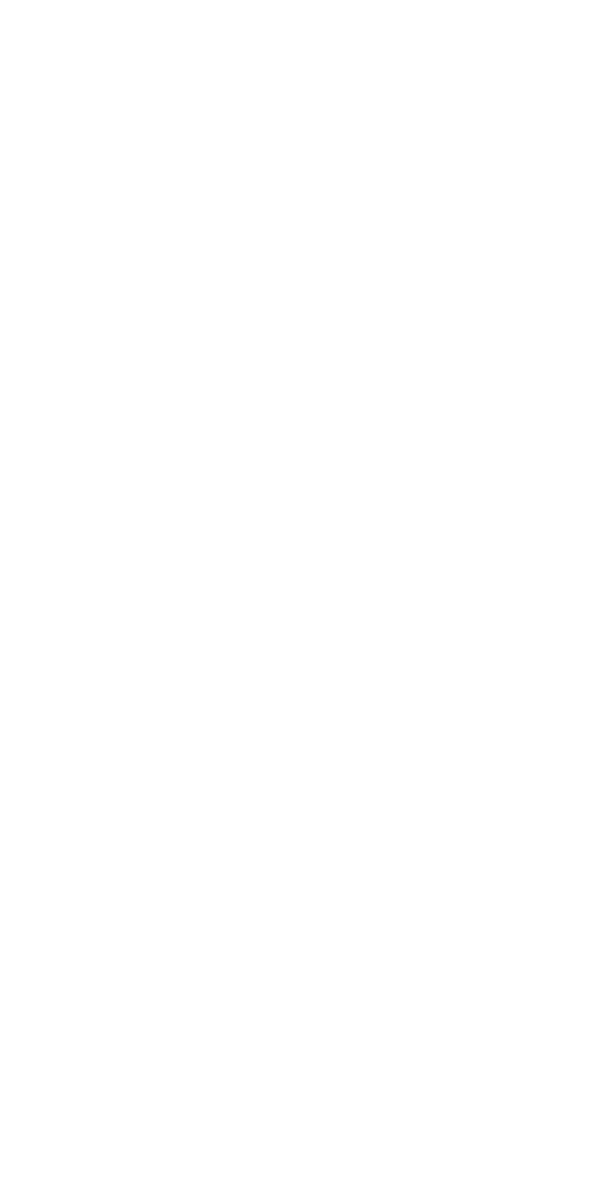 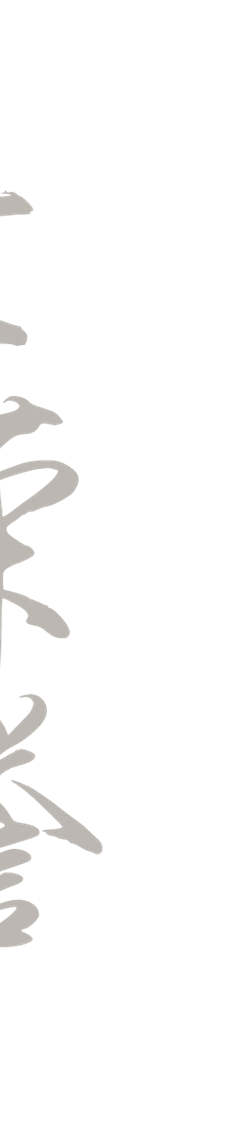 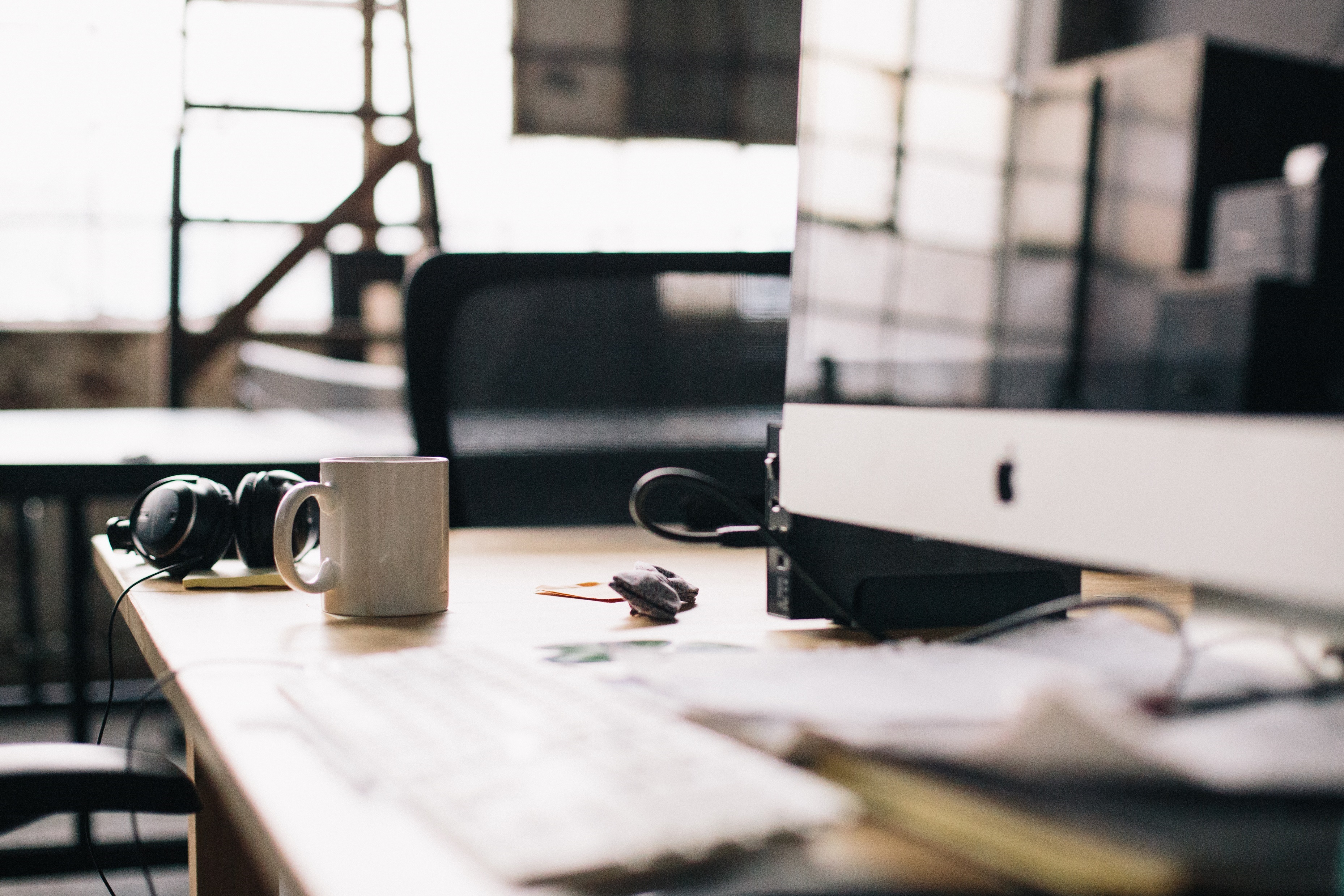 公司先后获得
国家级荣誉50余项
全国不缺钱挑战赛福建特等奖
福建省2017年度吹牛先进单位
福建省质量诚信爆表品牌企业
连续三年福建企业颜值最高奖
国家首批“比驰名还出名” 企业
[Speaker Notes: 【感谢锦屏的投稿】

字体：禹卫书法行书简体]
案例三 · 分析
前
后
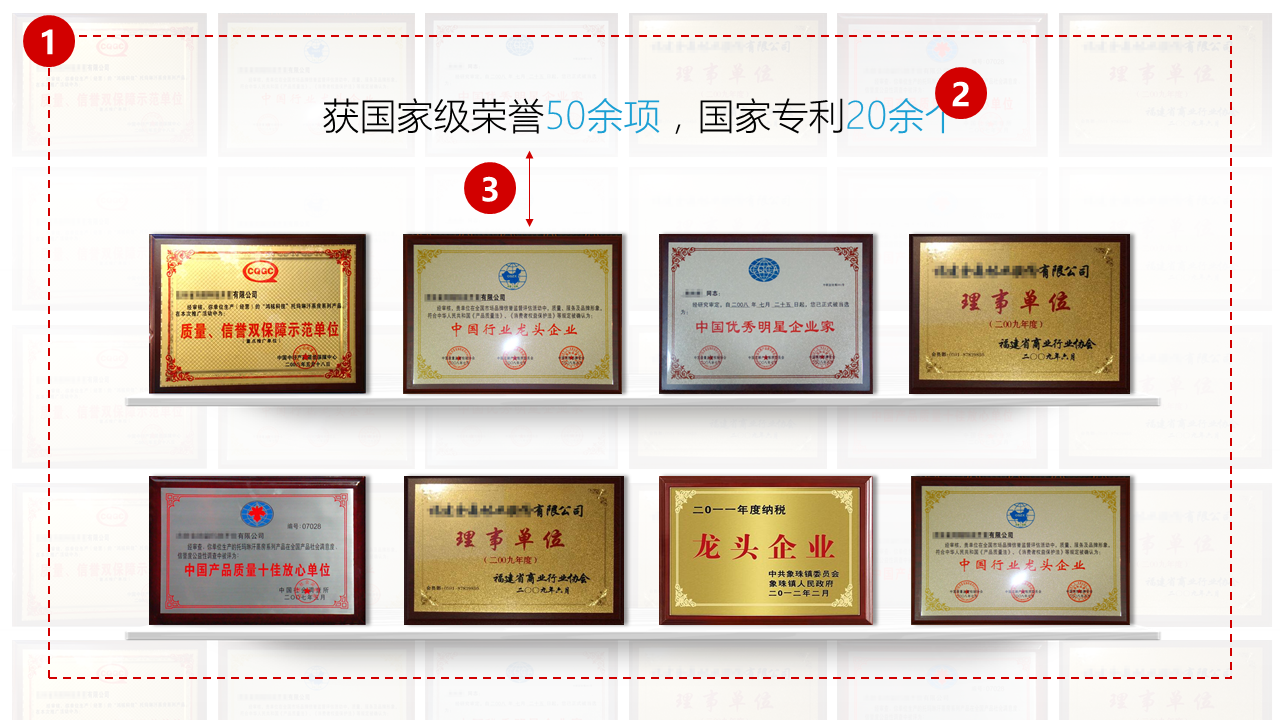 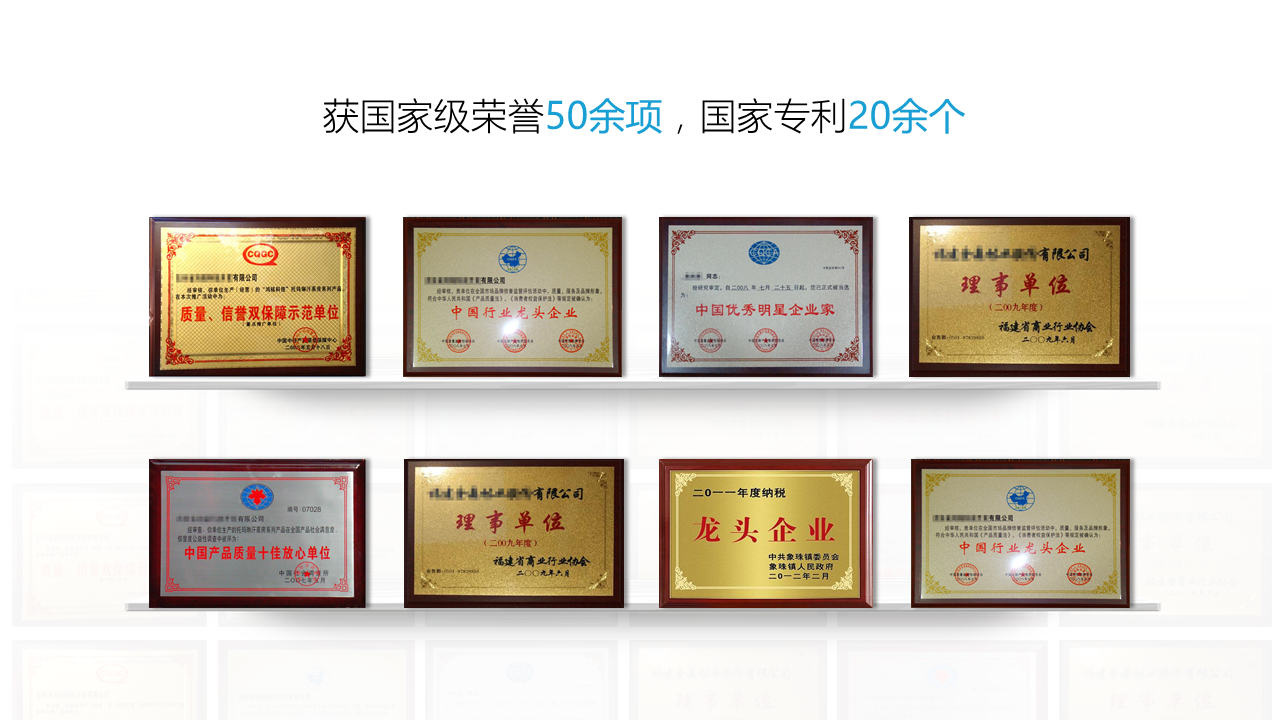 [Speaker Notes: 【感谢大龙的投稿】

【案例分析】
1. 背景色块透明度过高，使得底层涂片墙喧宾夺主；
2. 标题字体粗细大小一样，重点不够突出；
3. 图片与标题亲密性不够。]
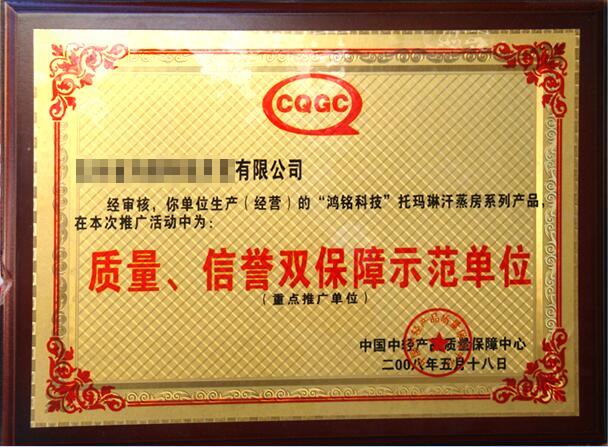 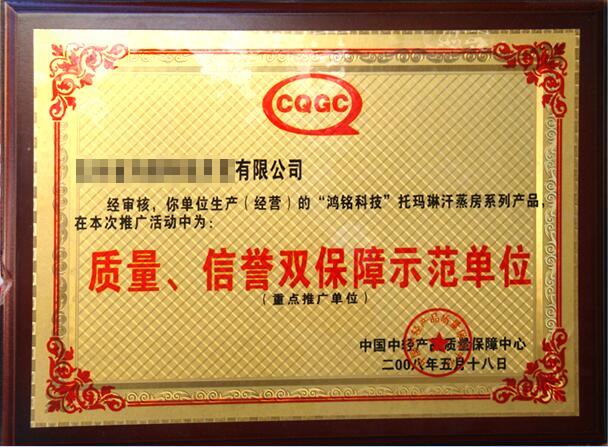 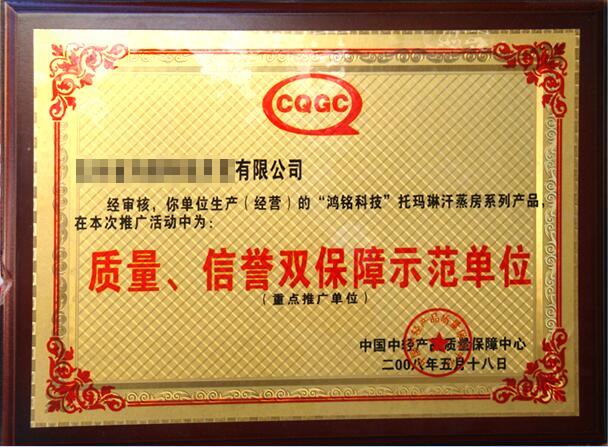 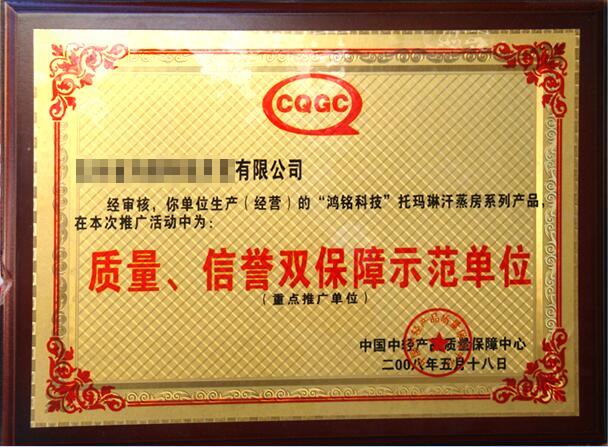 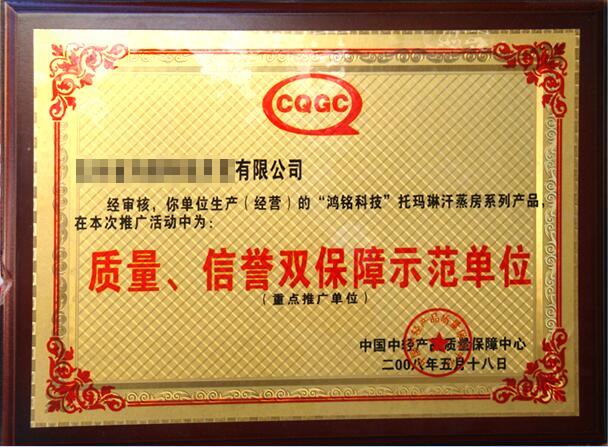 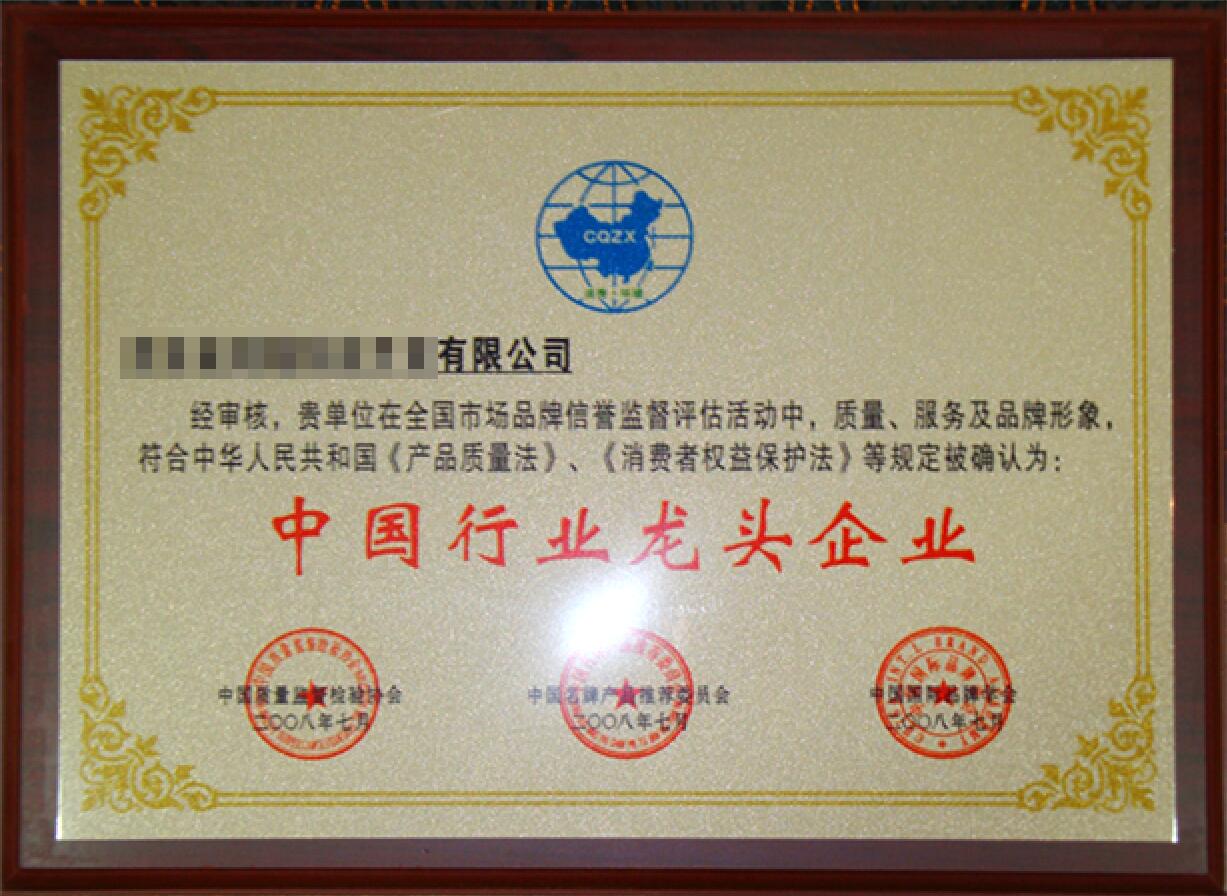 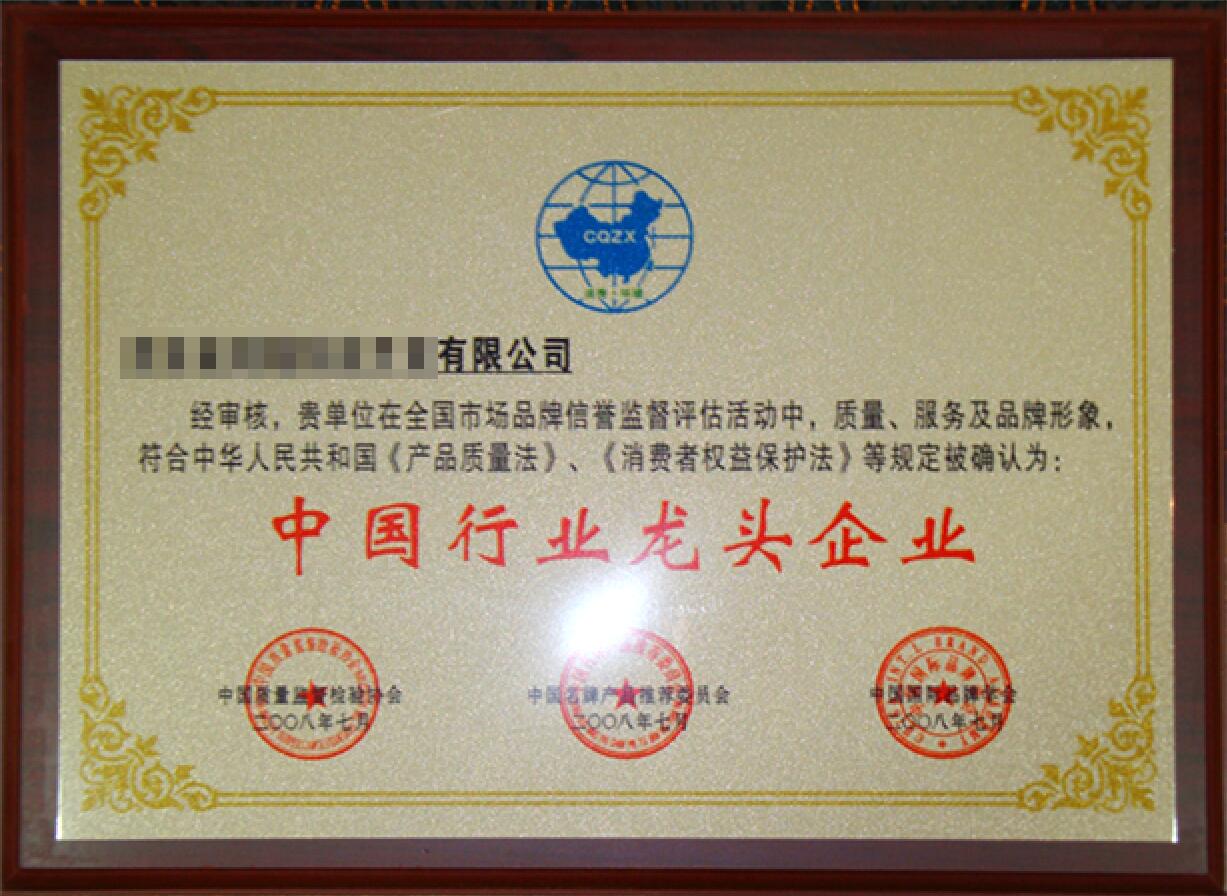 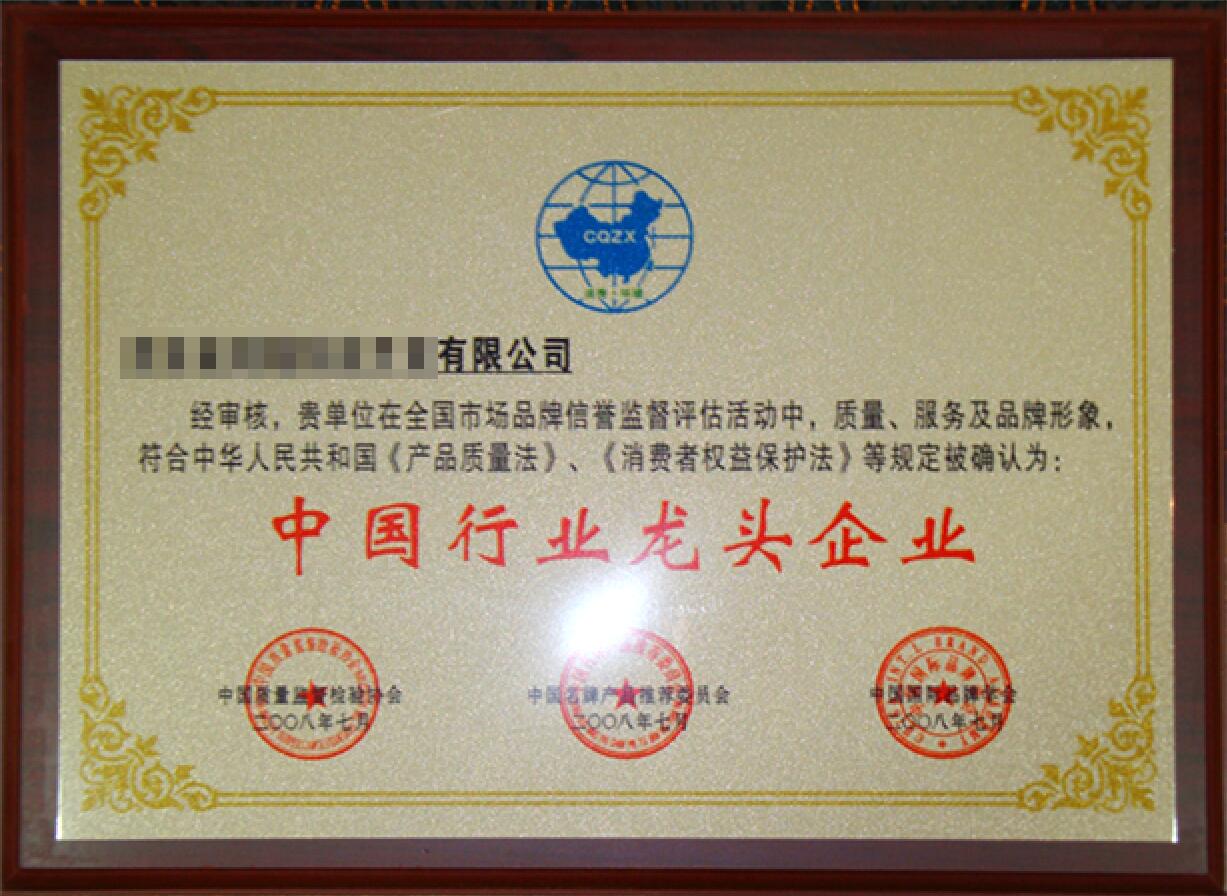 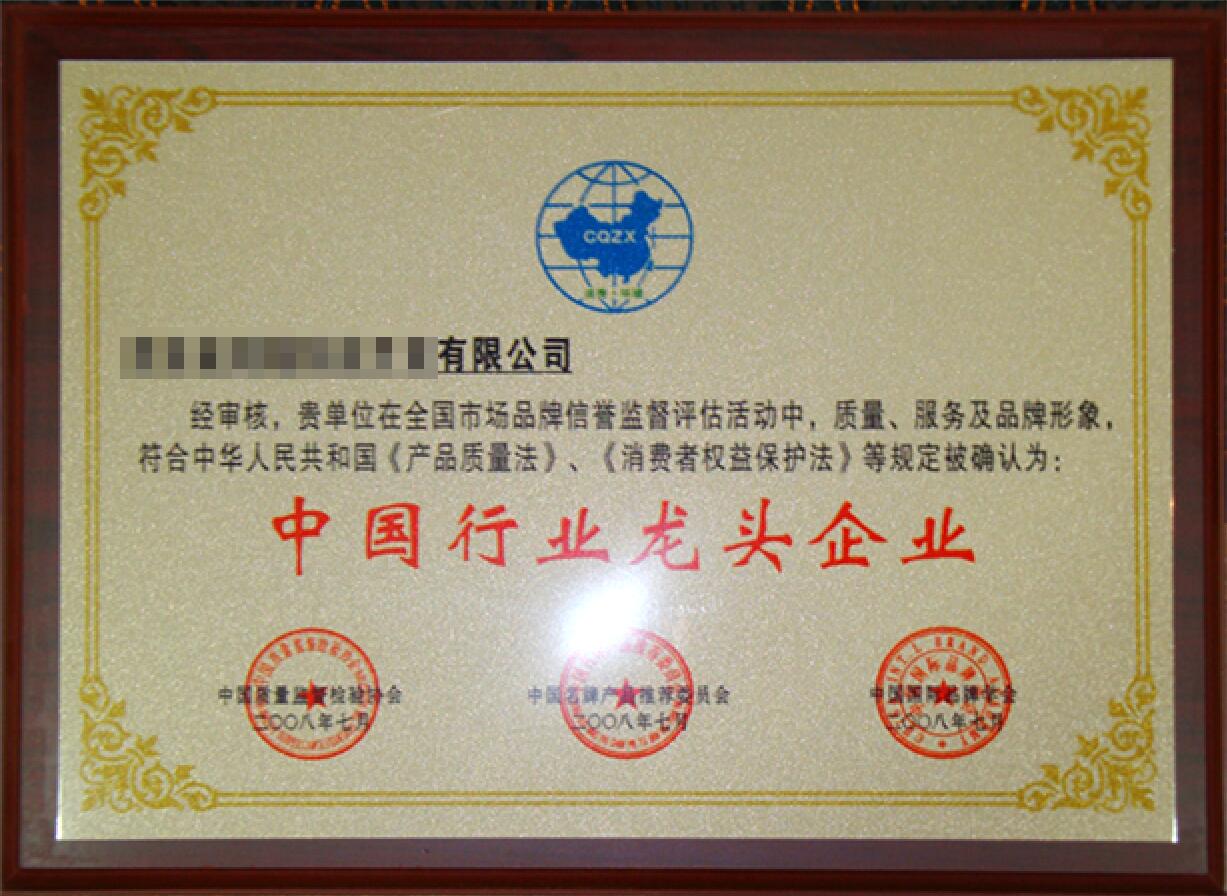 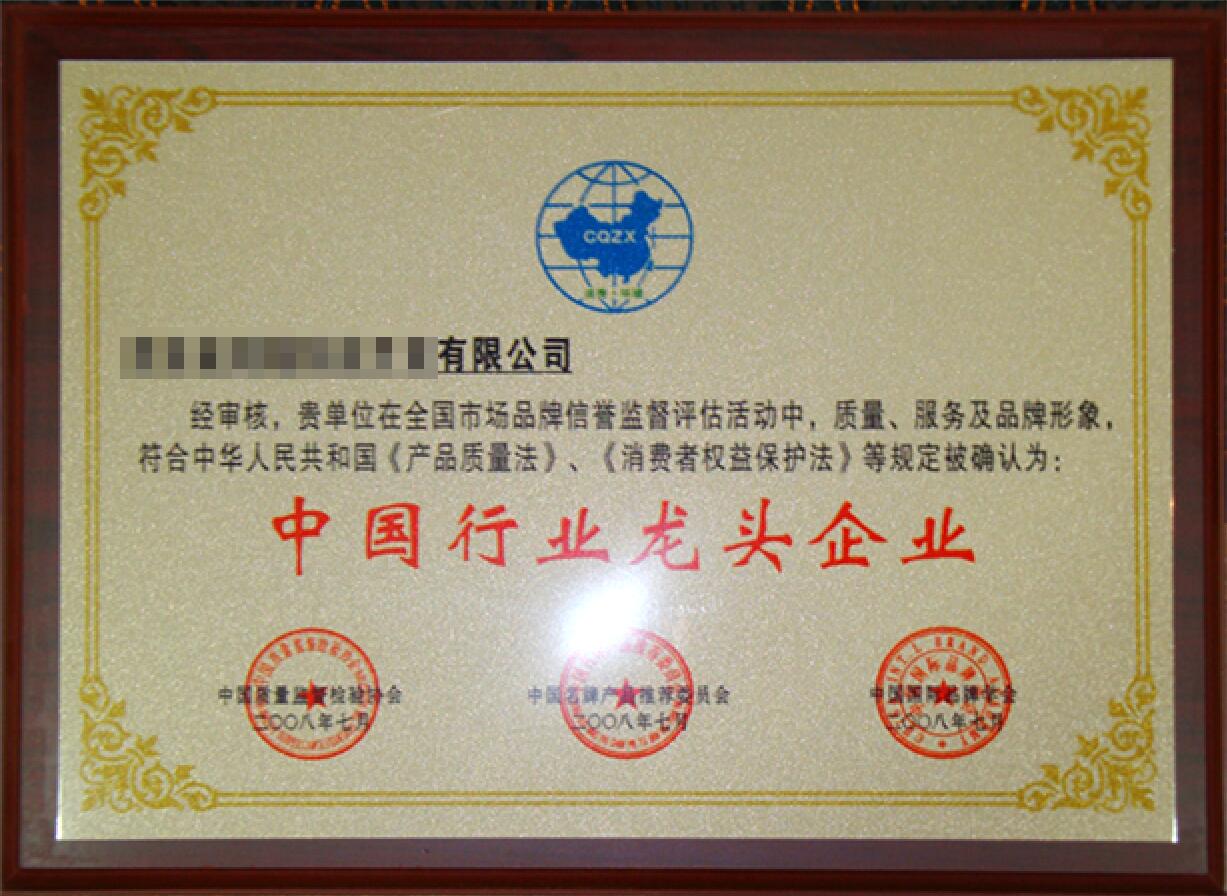 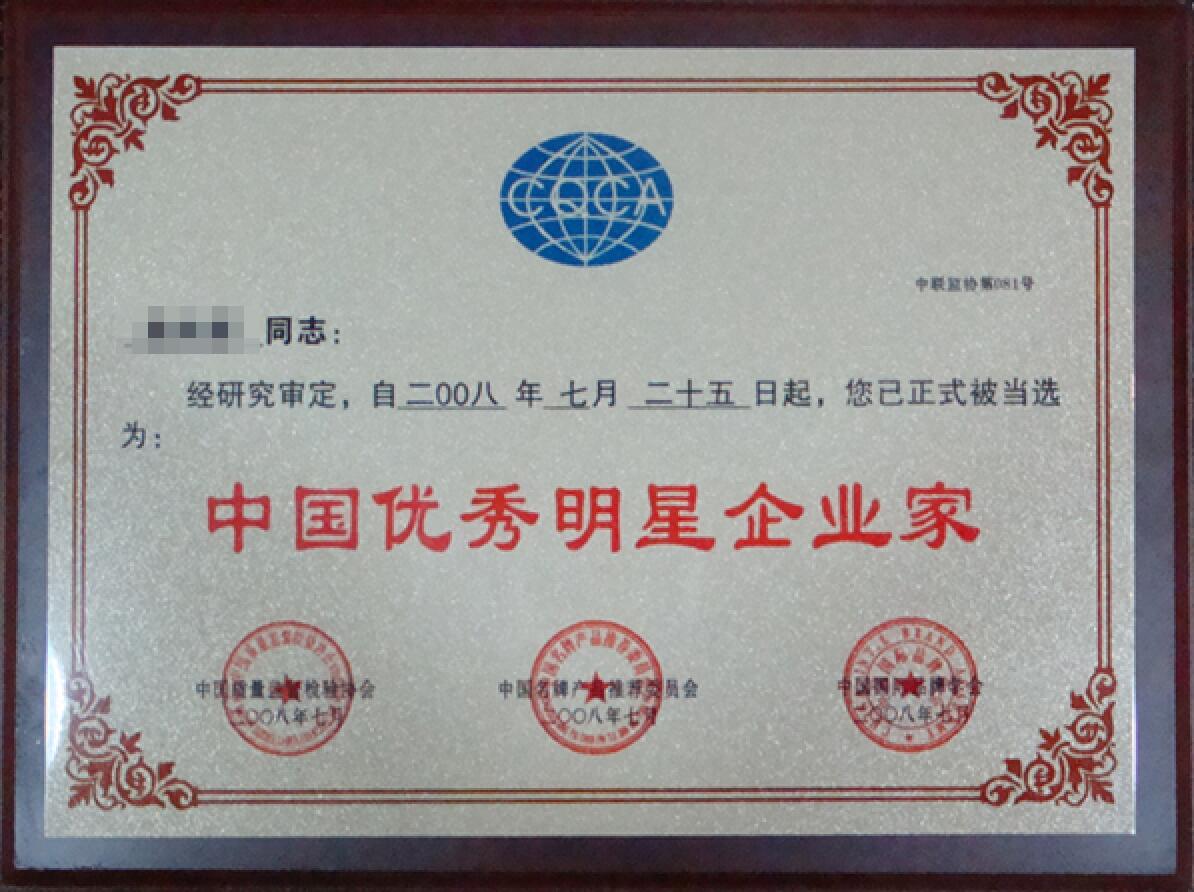 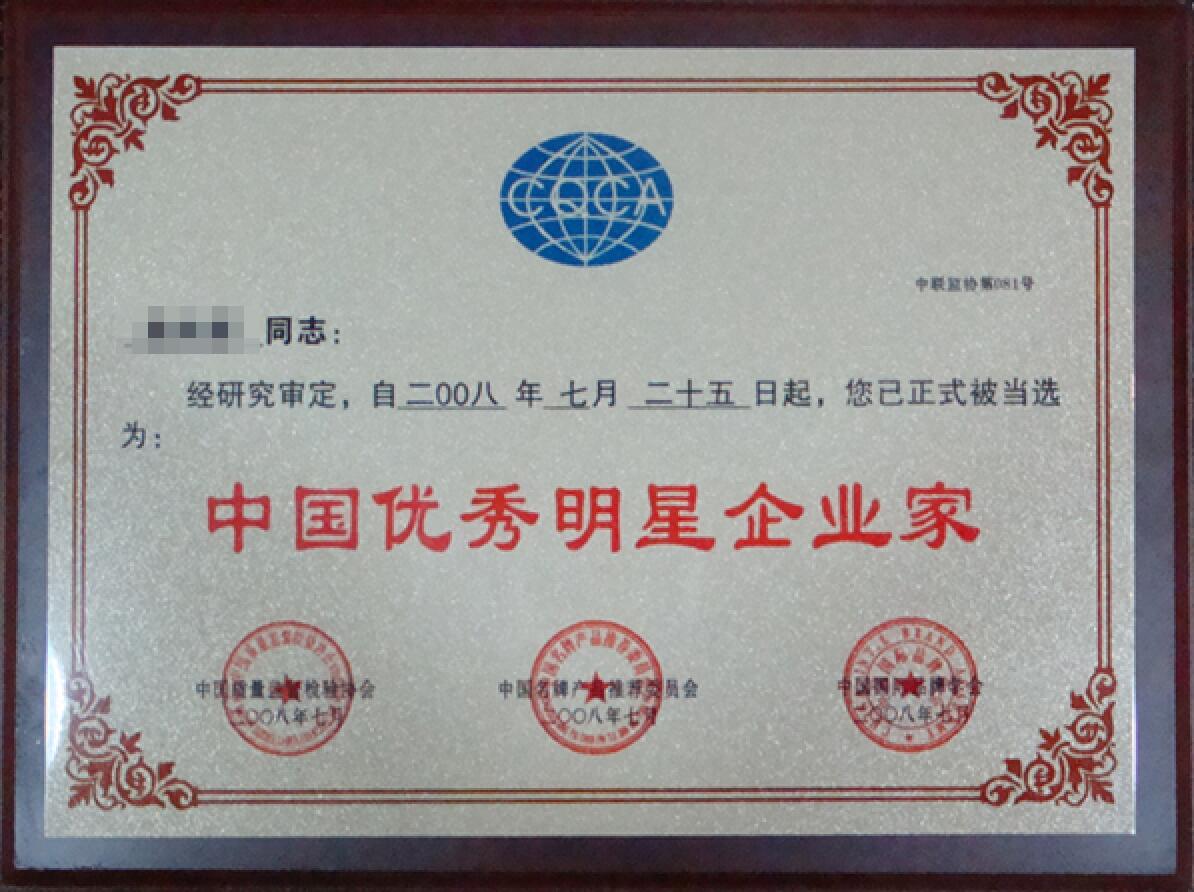 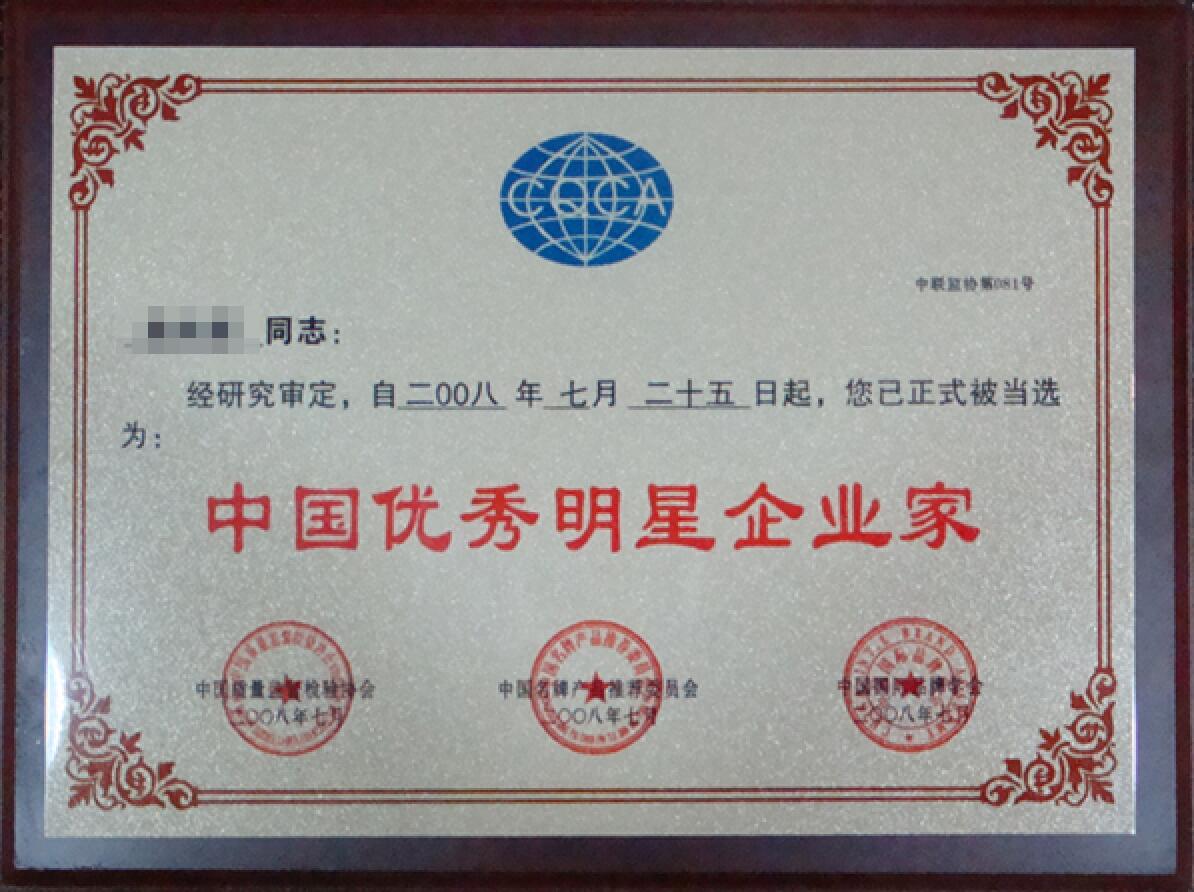 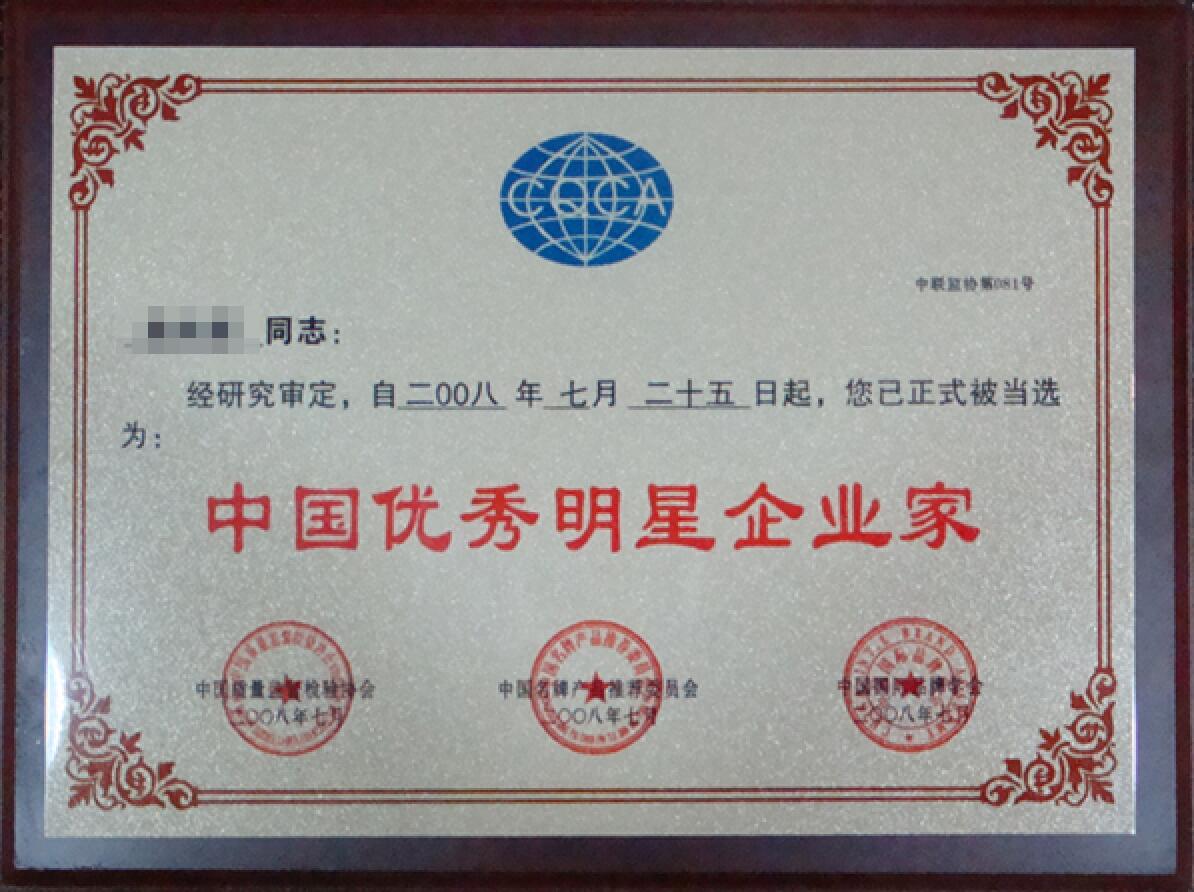 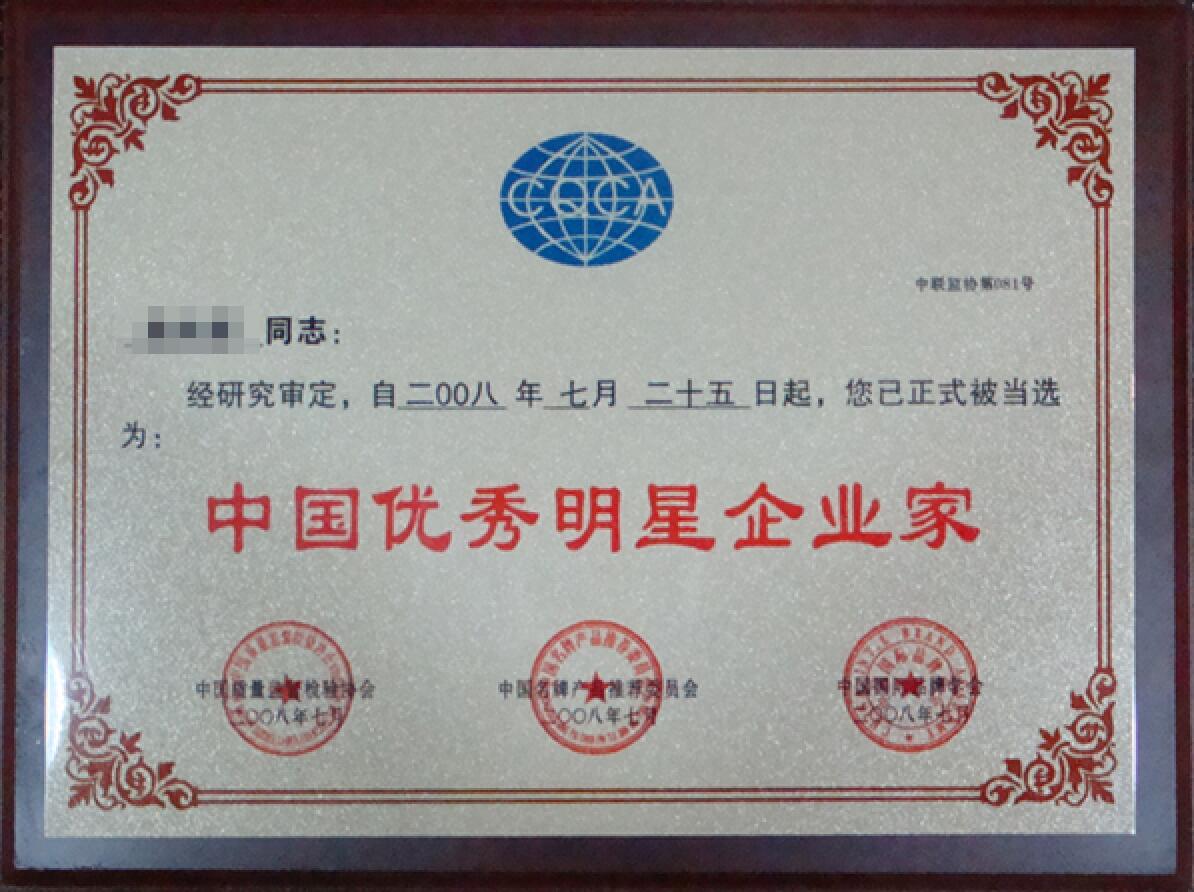 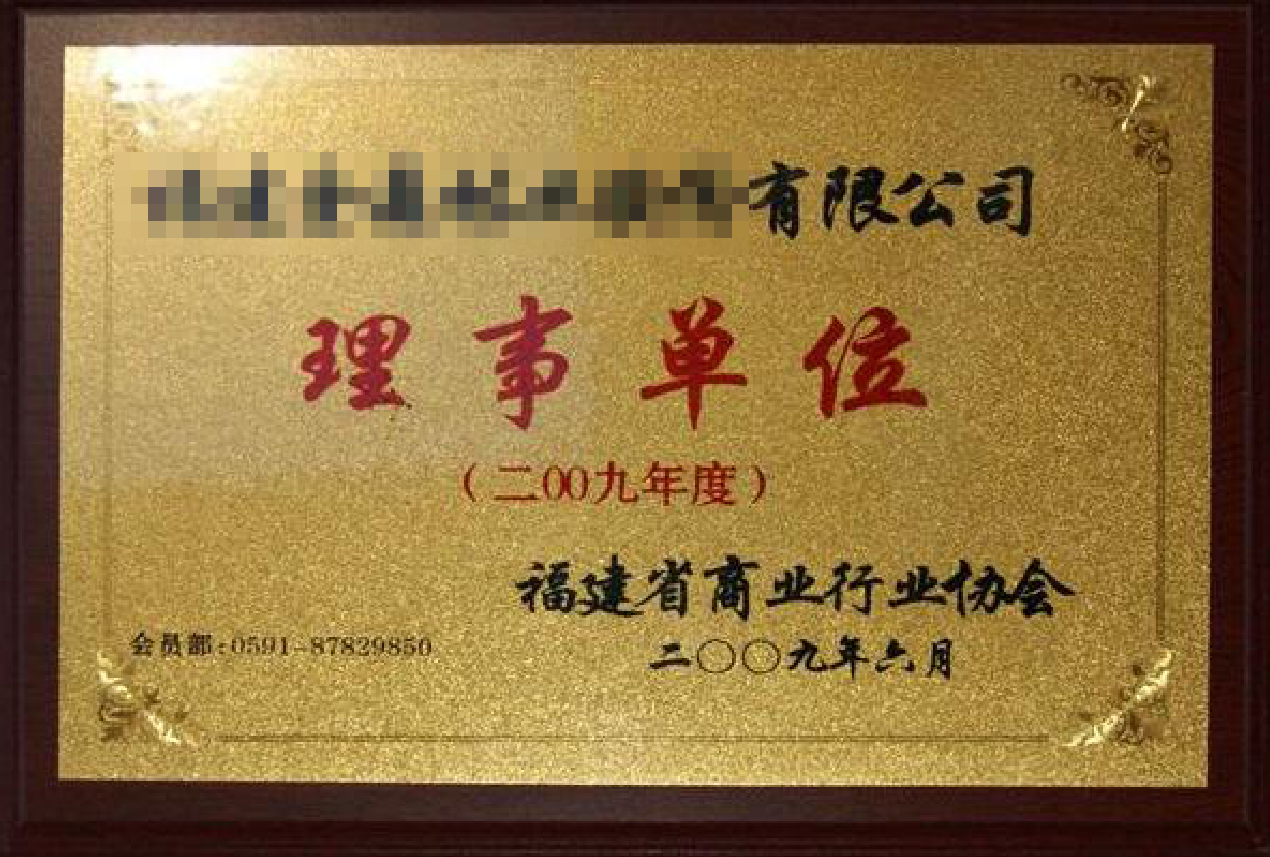 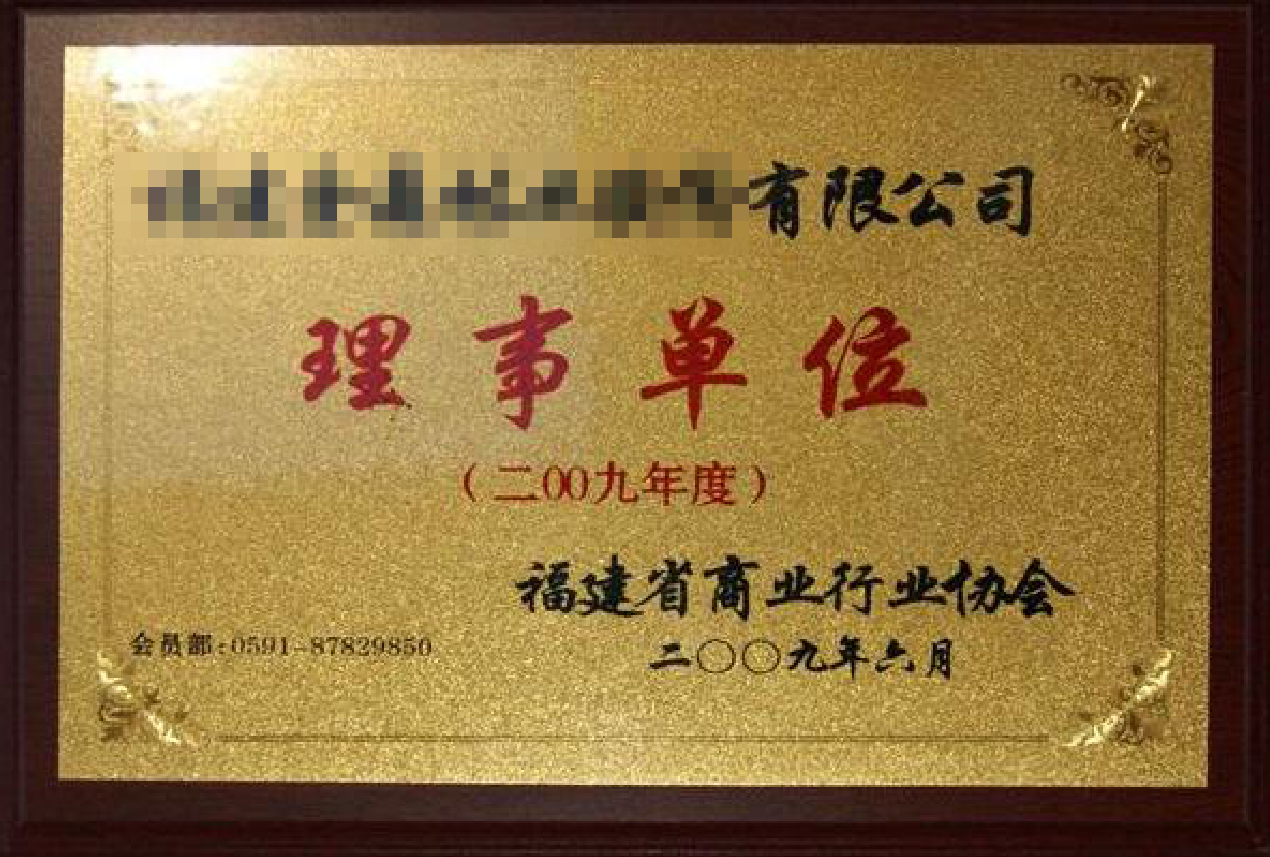 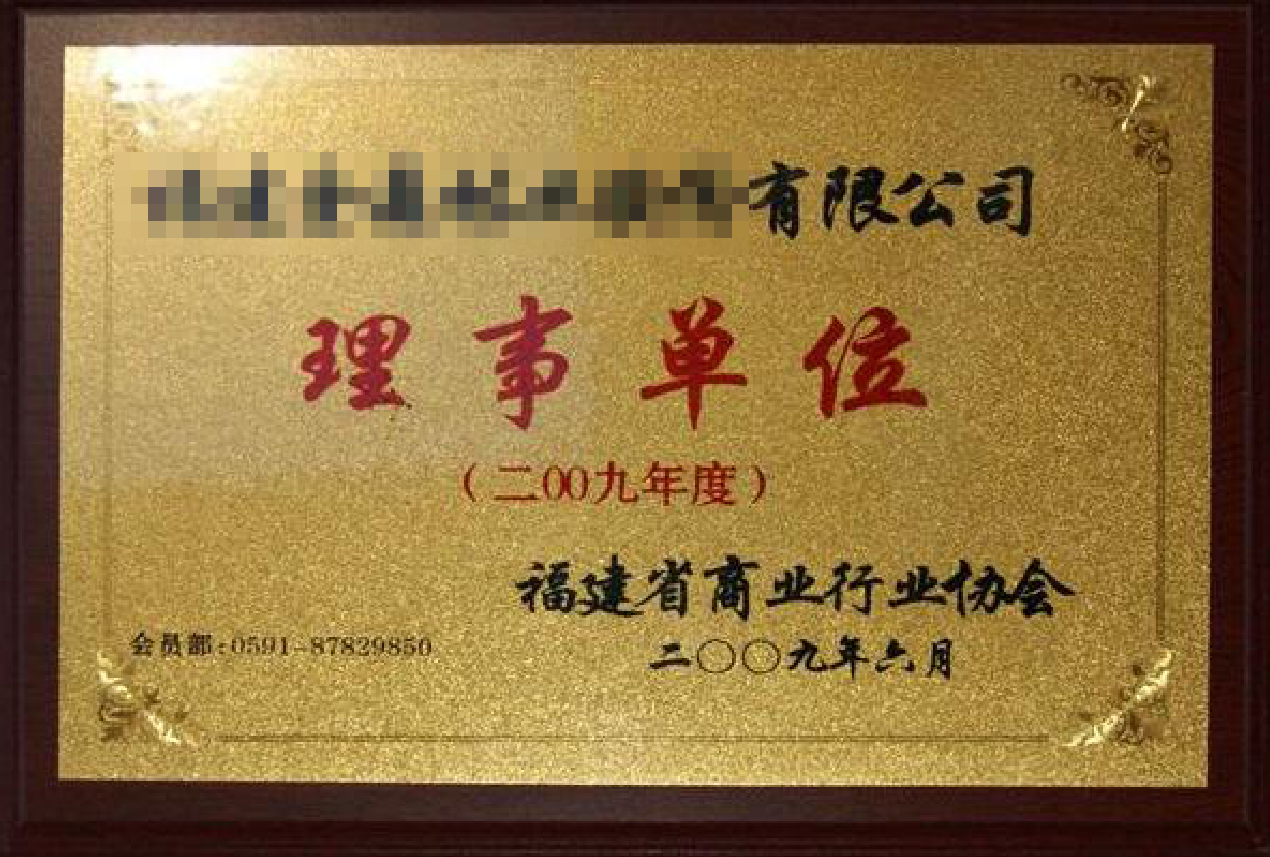 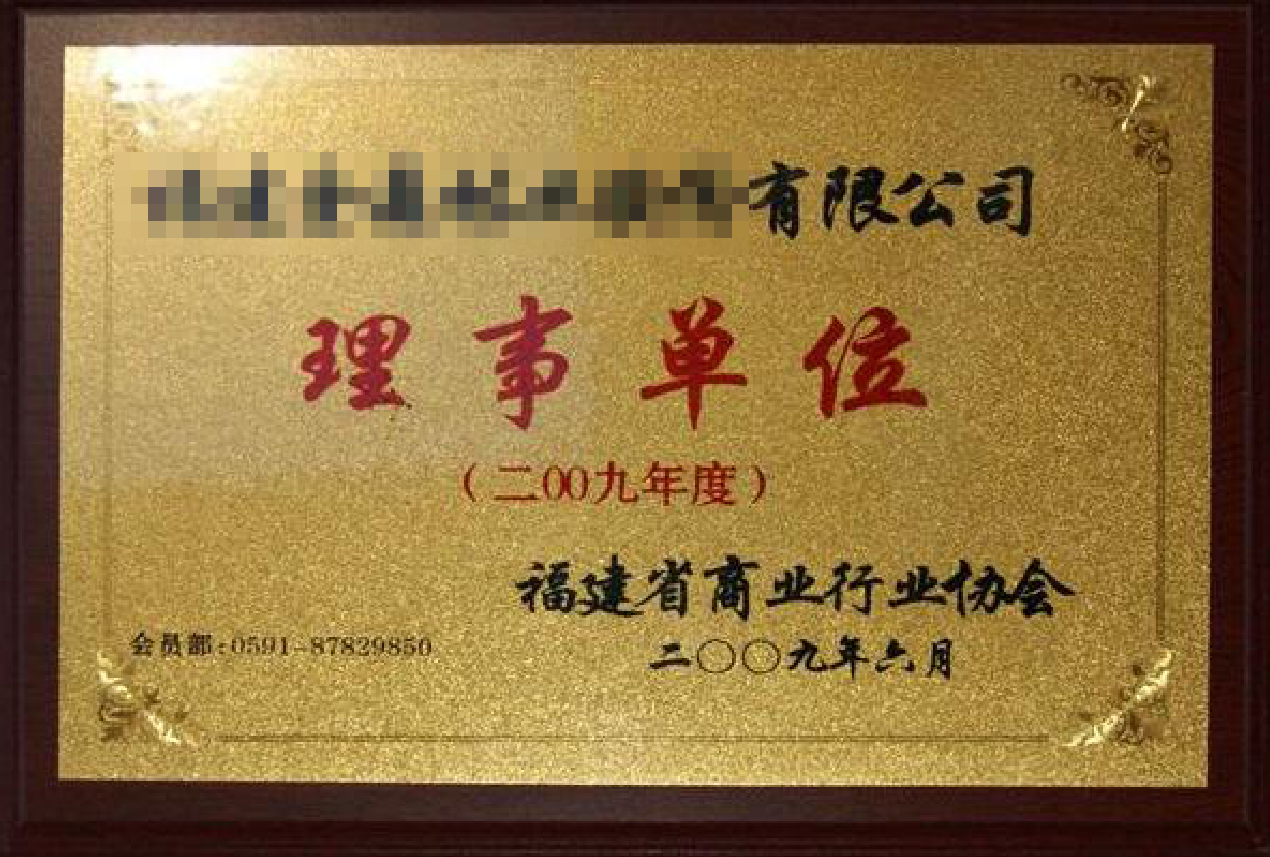 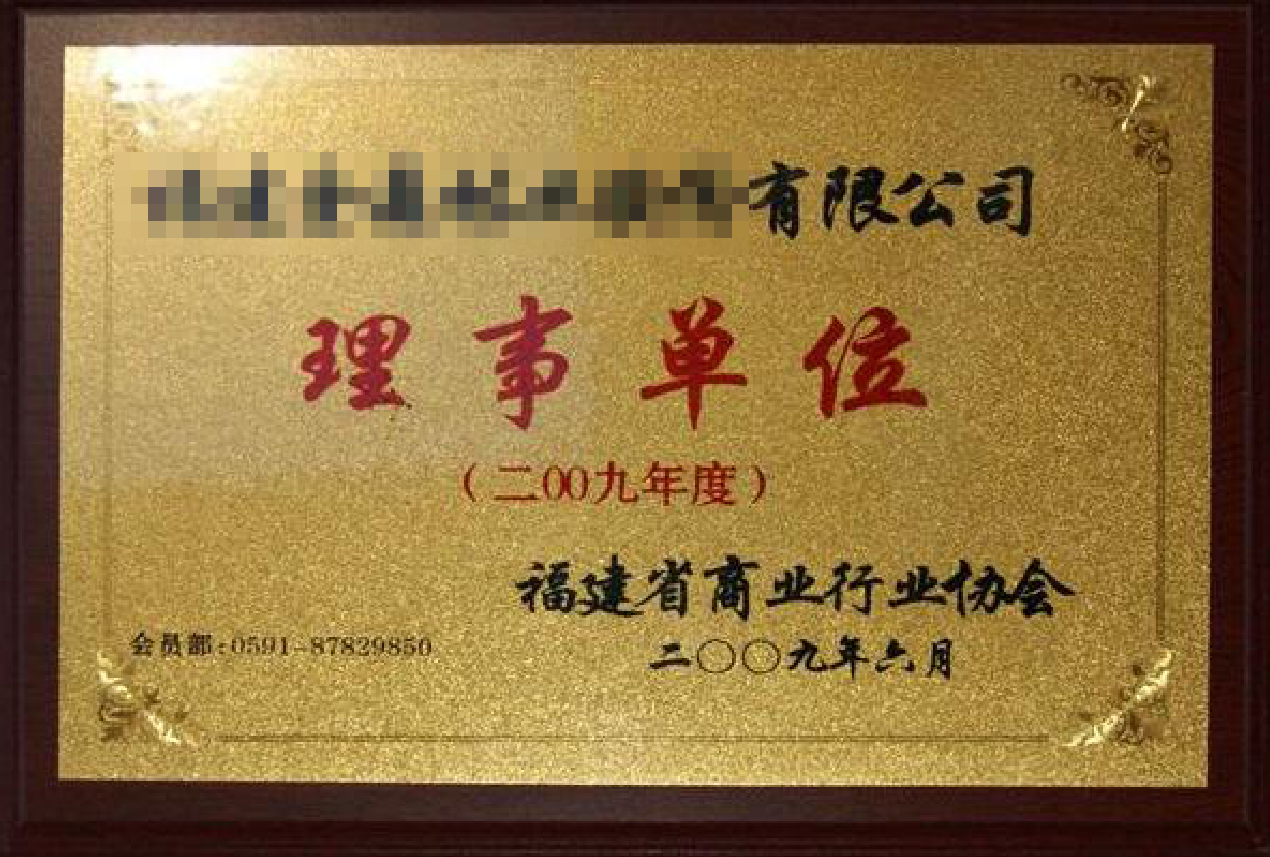 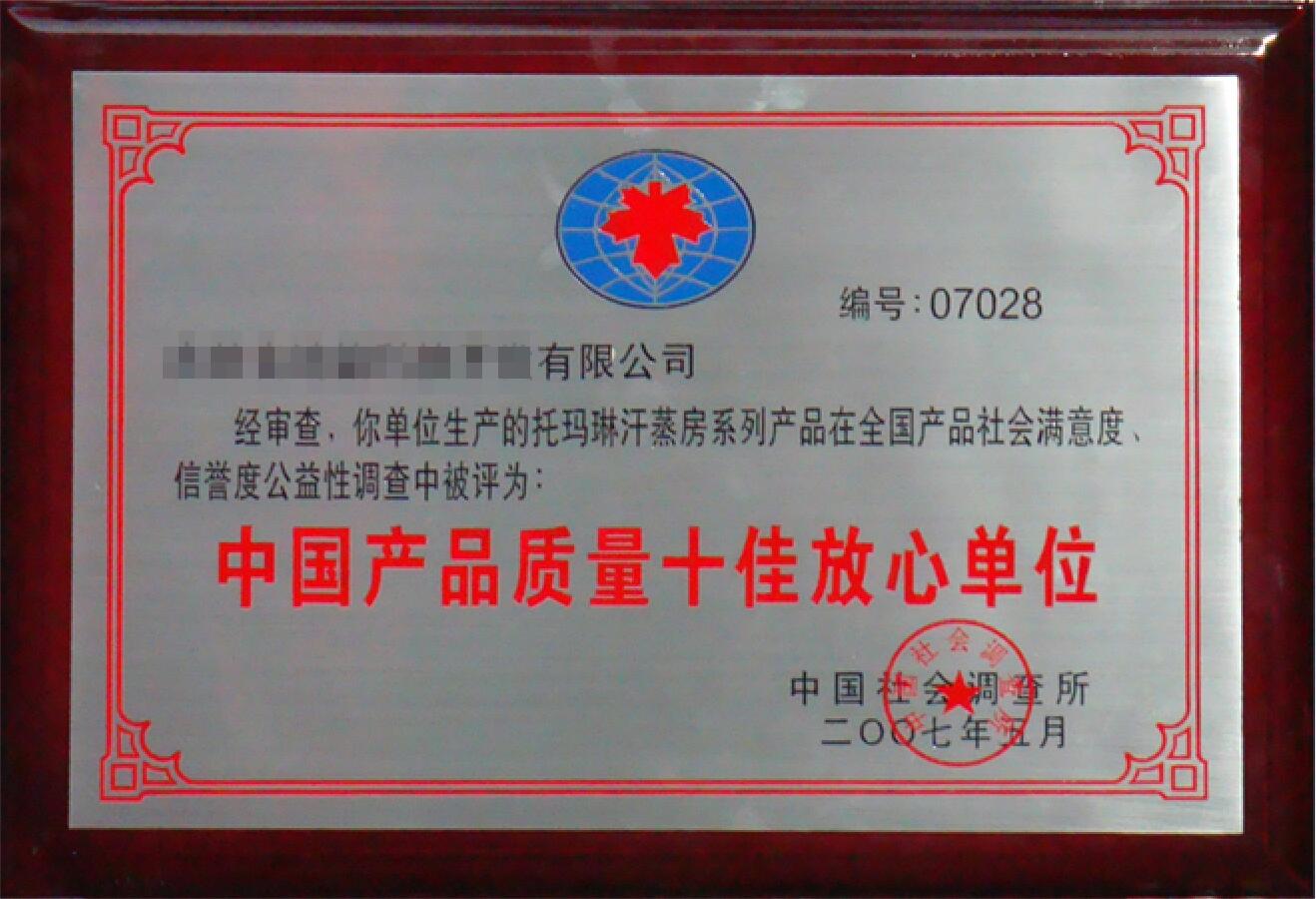 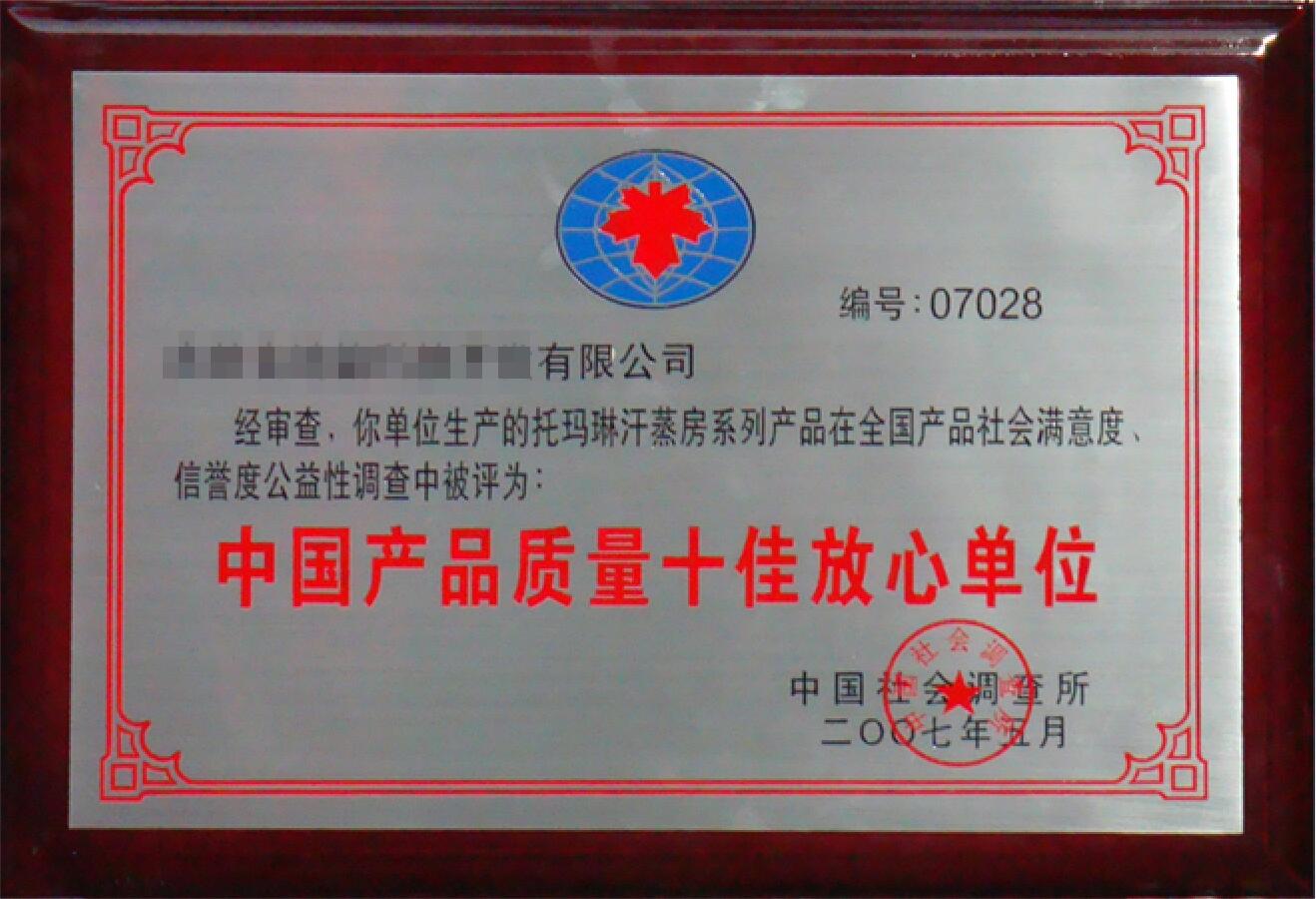 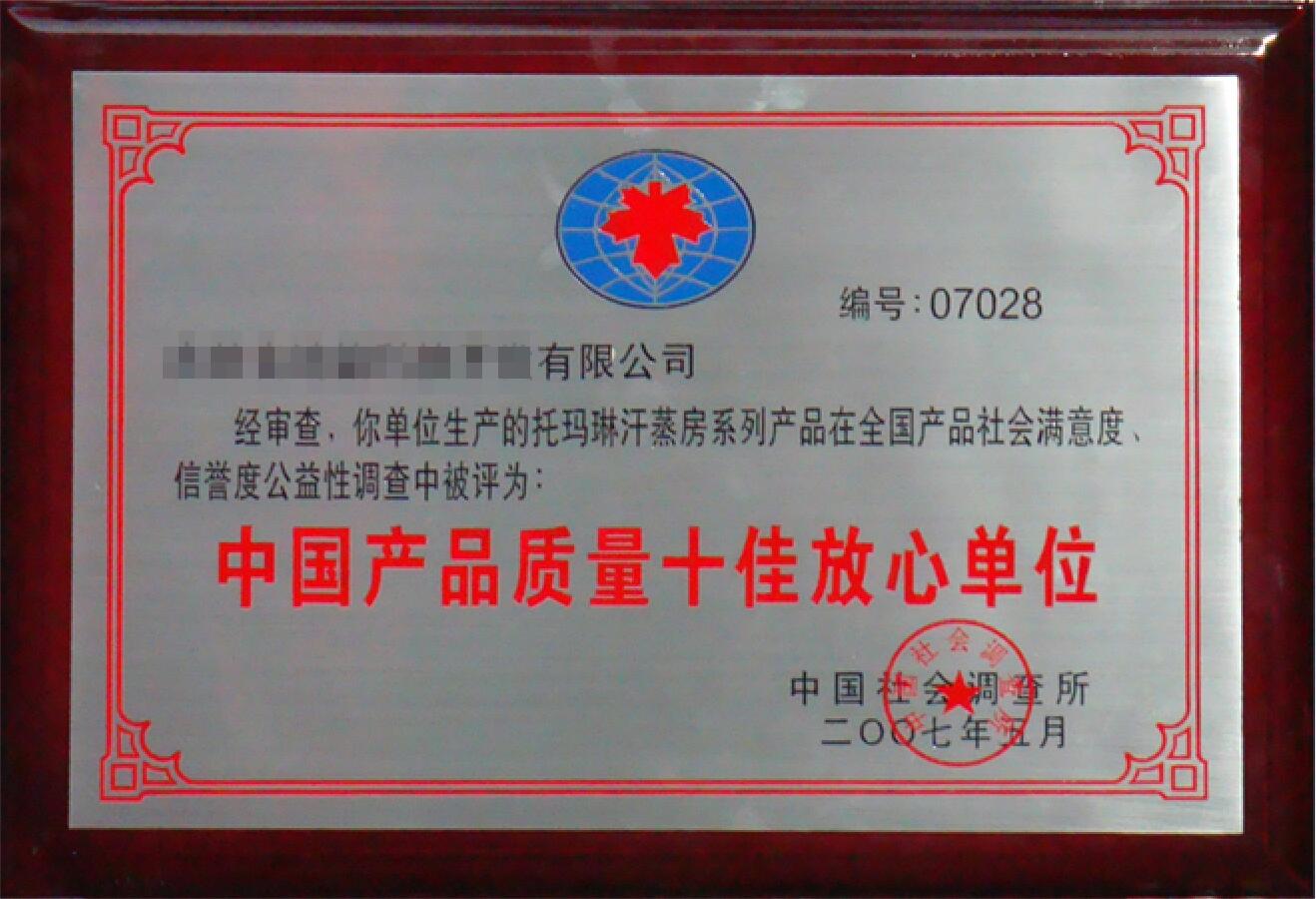 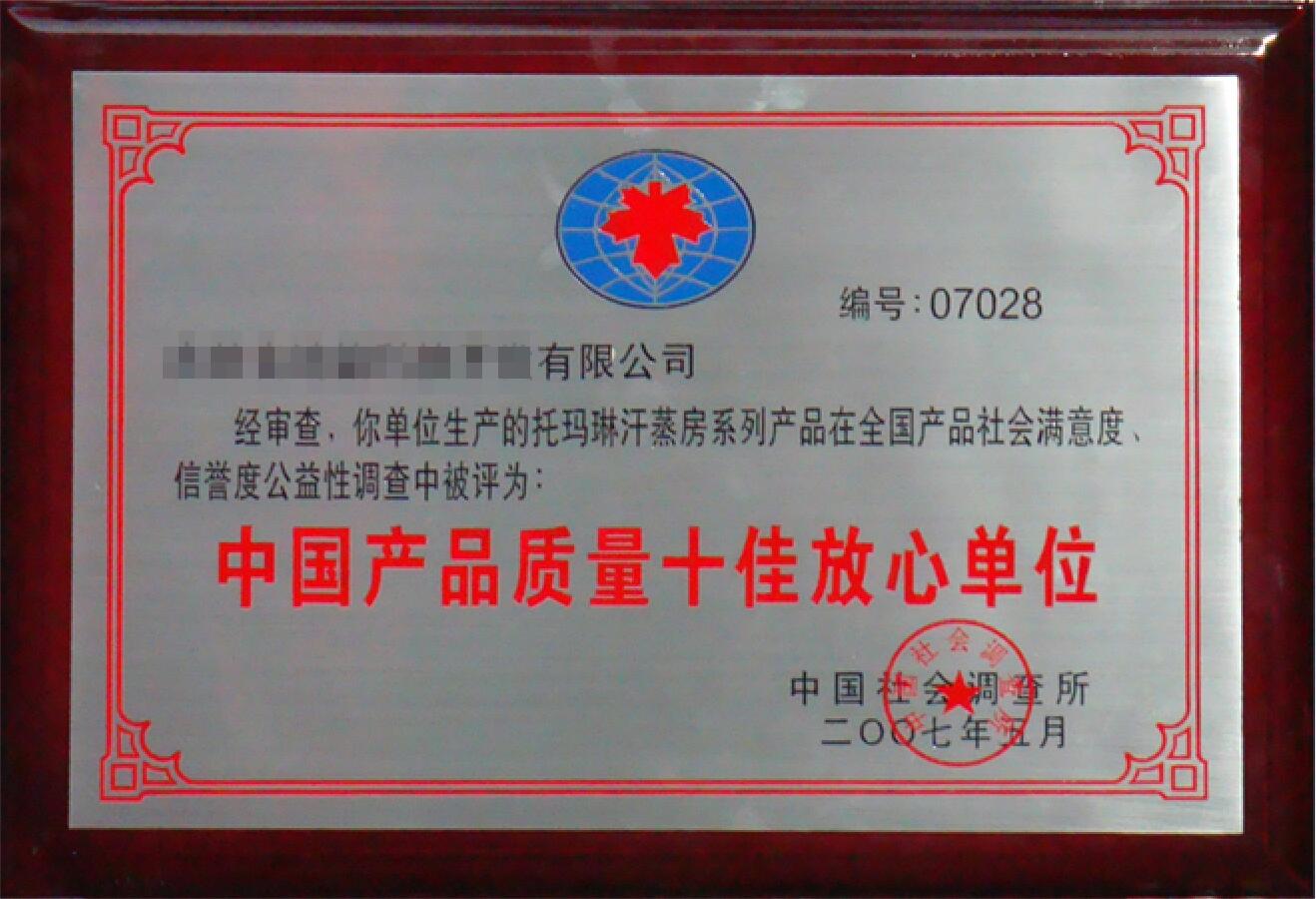 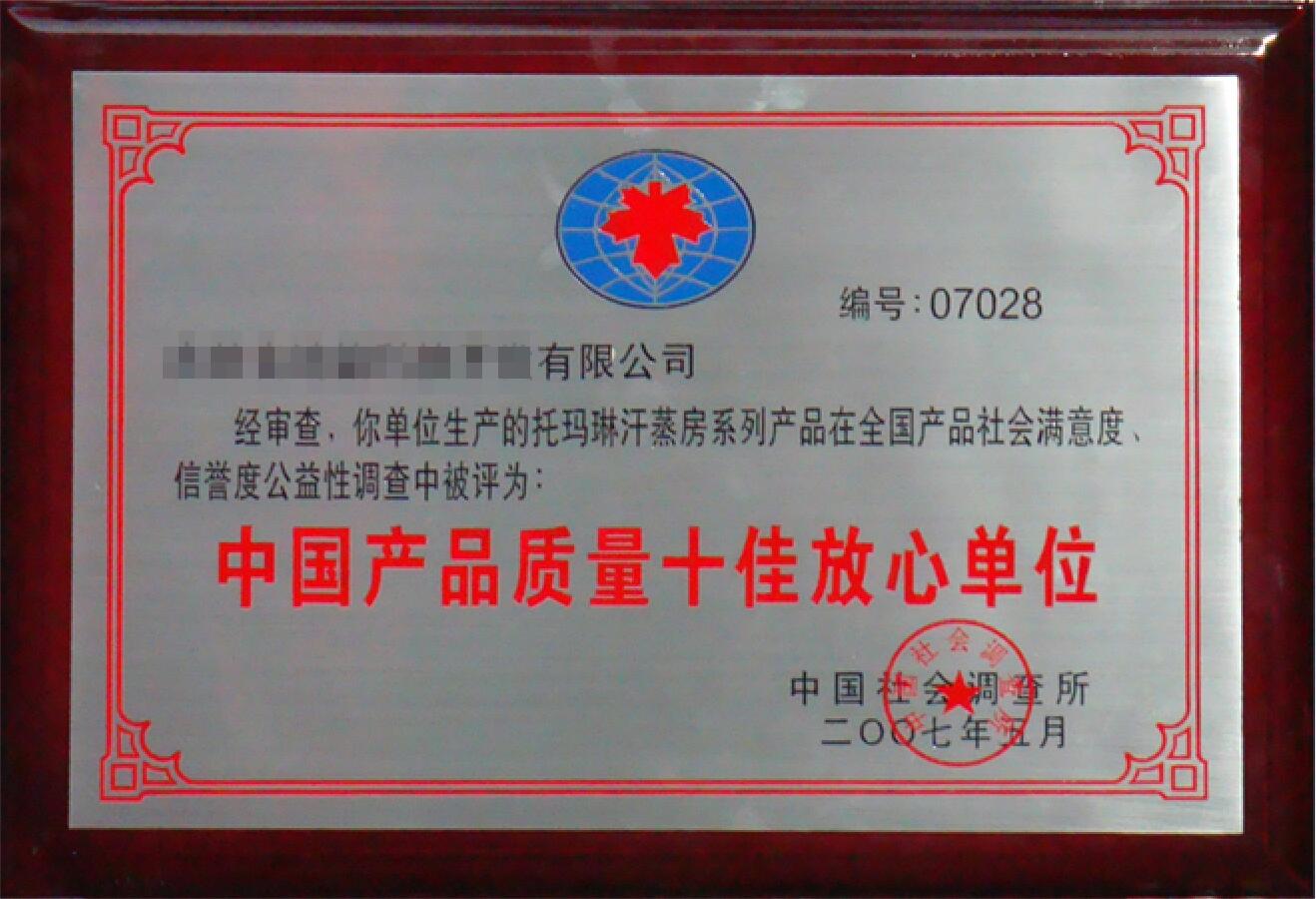 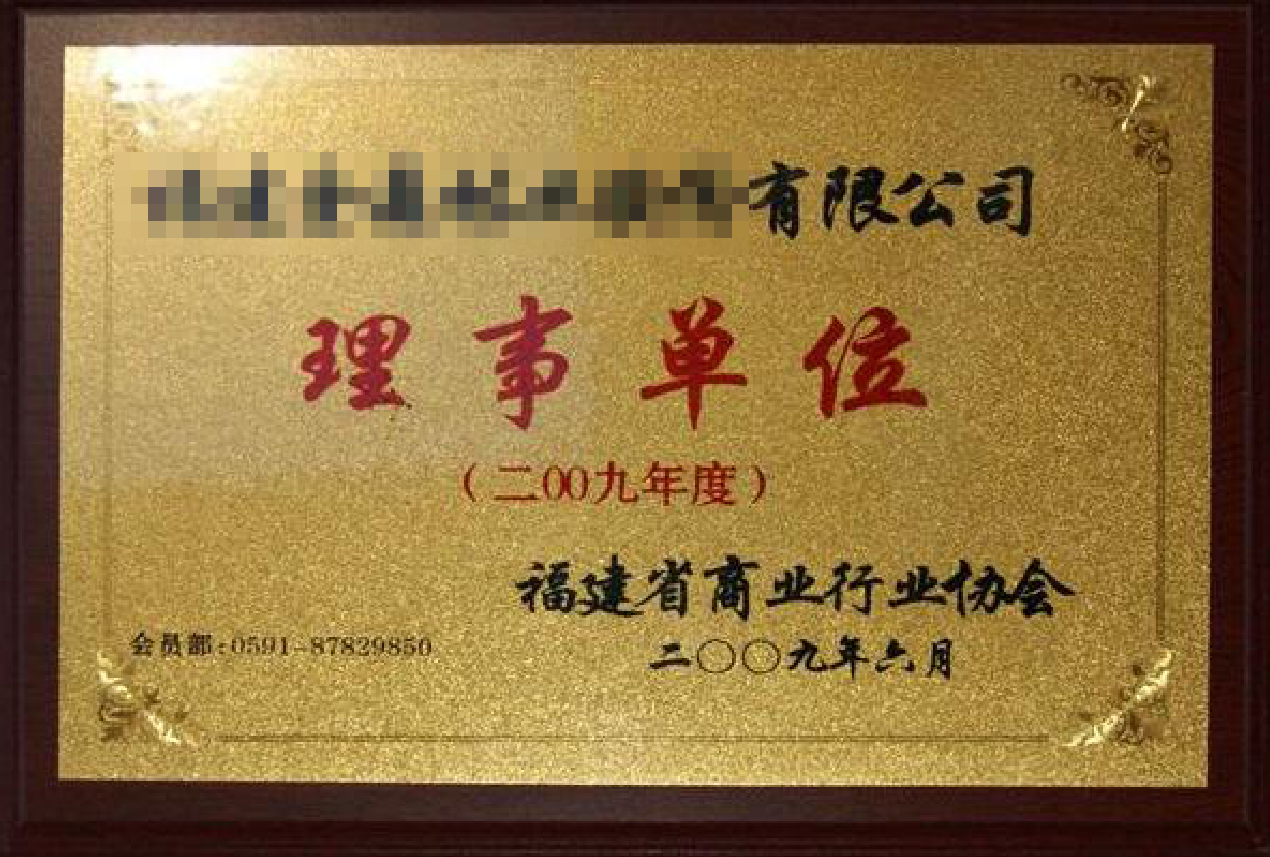 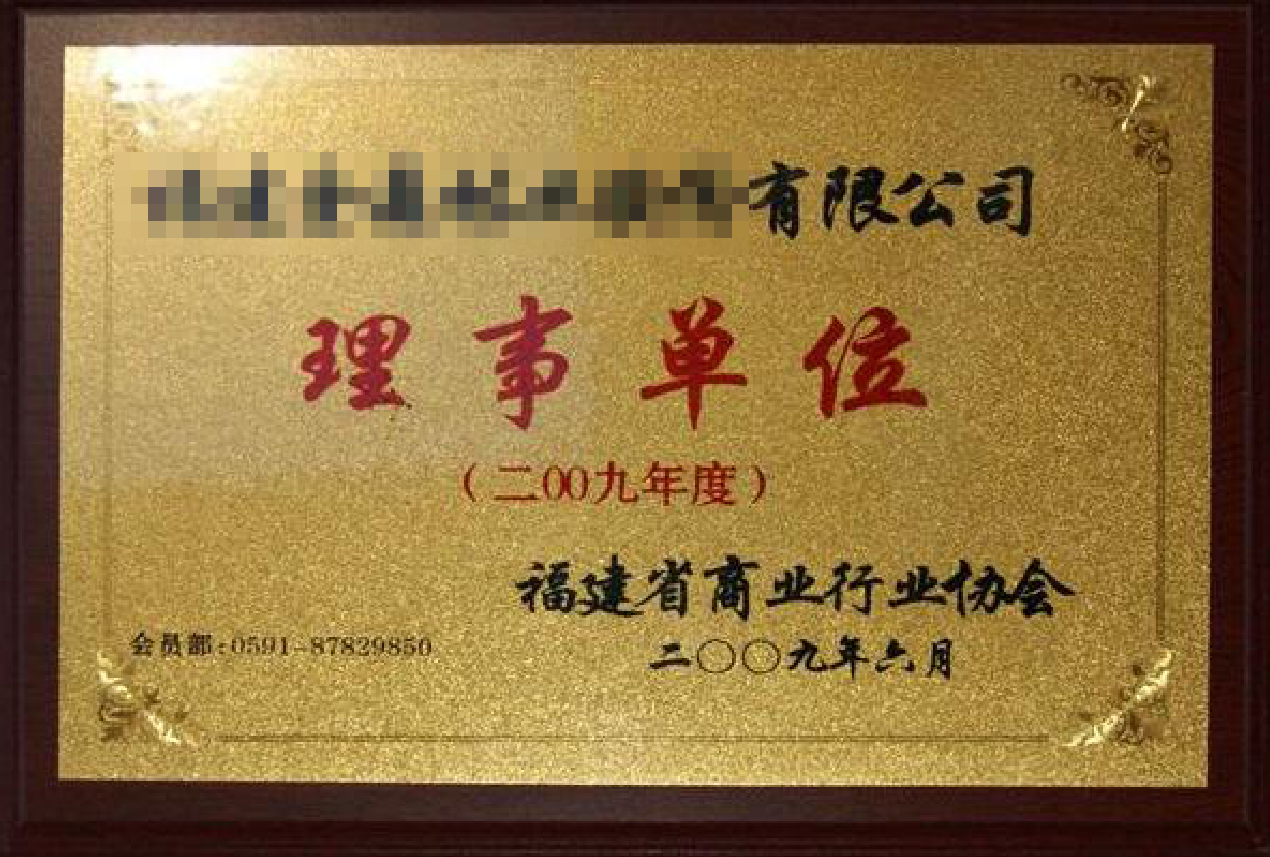 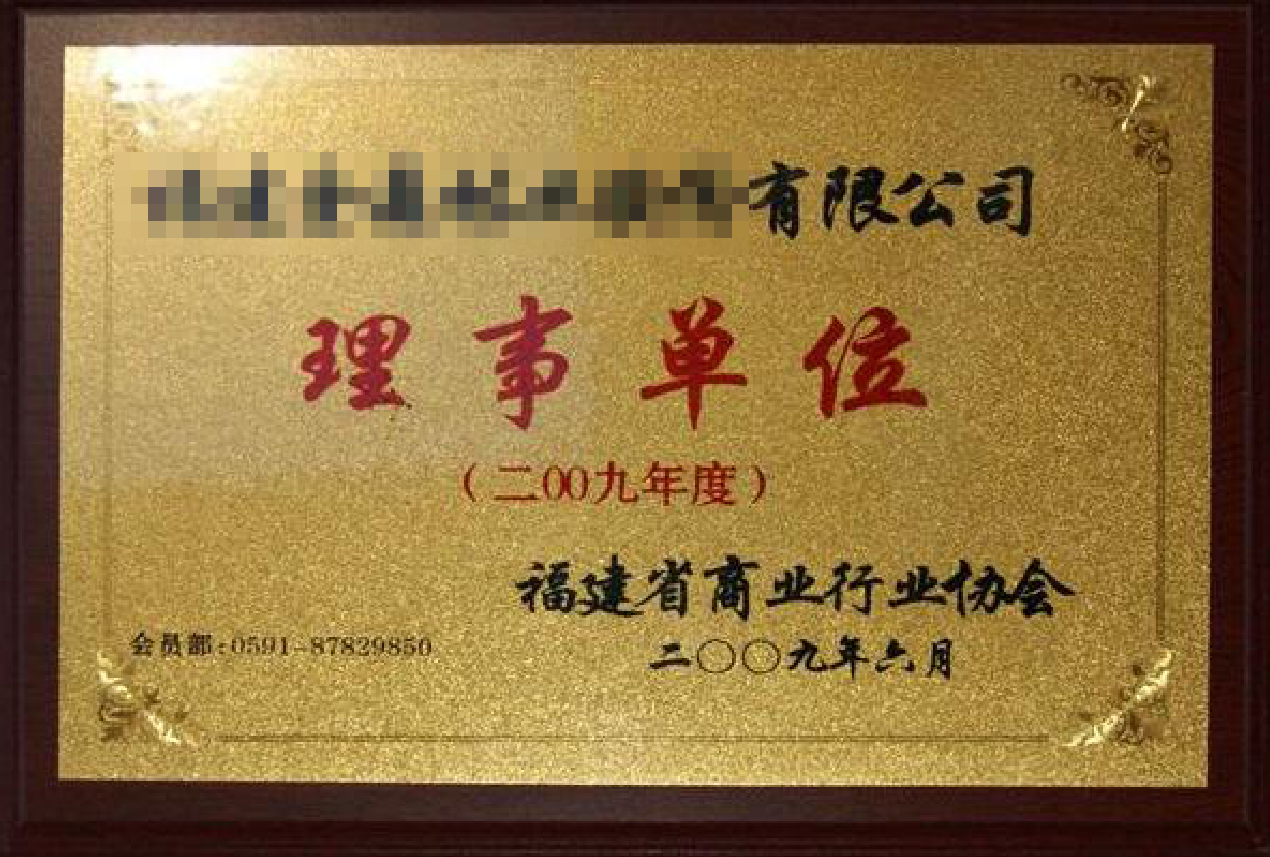 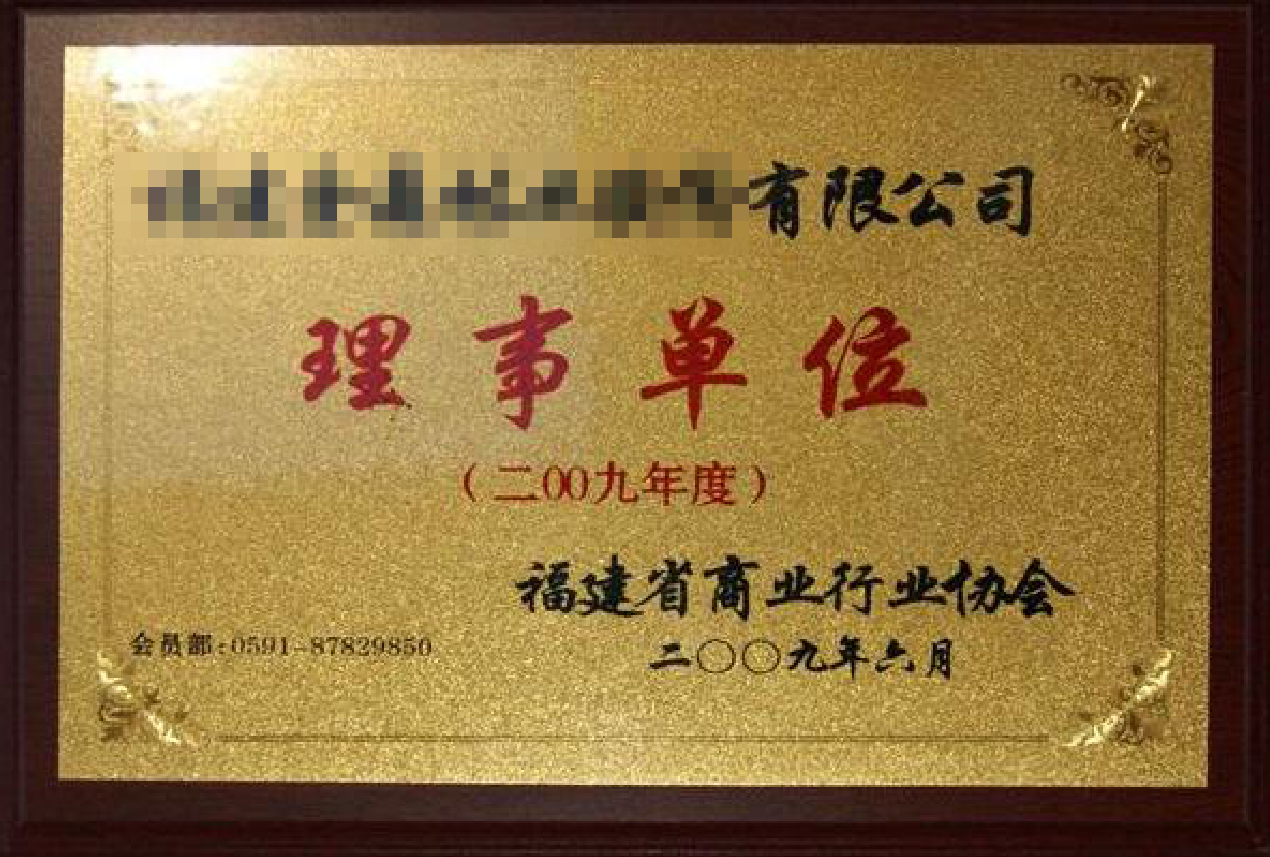 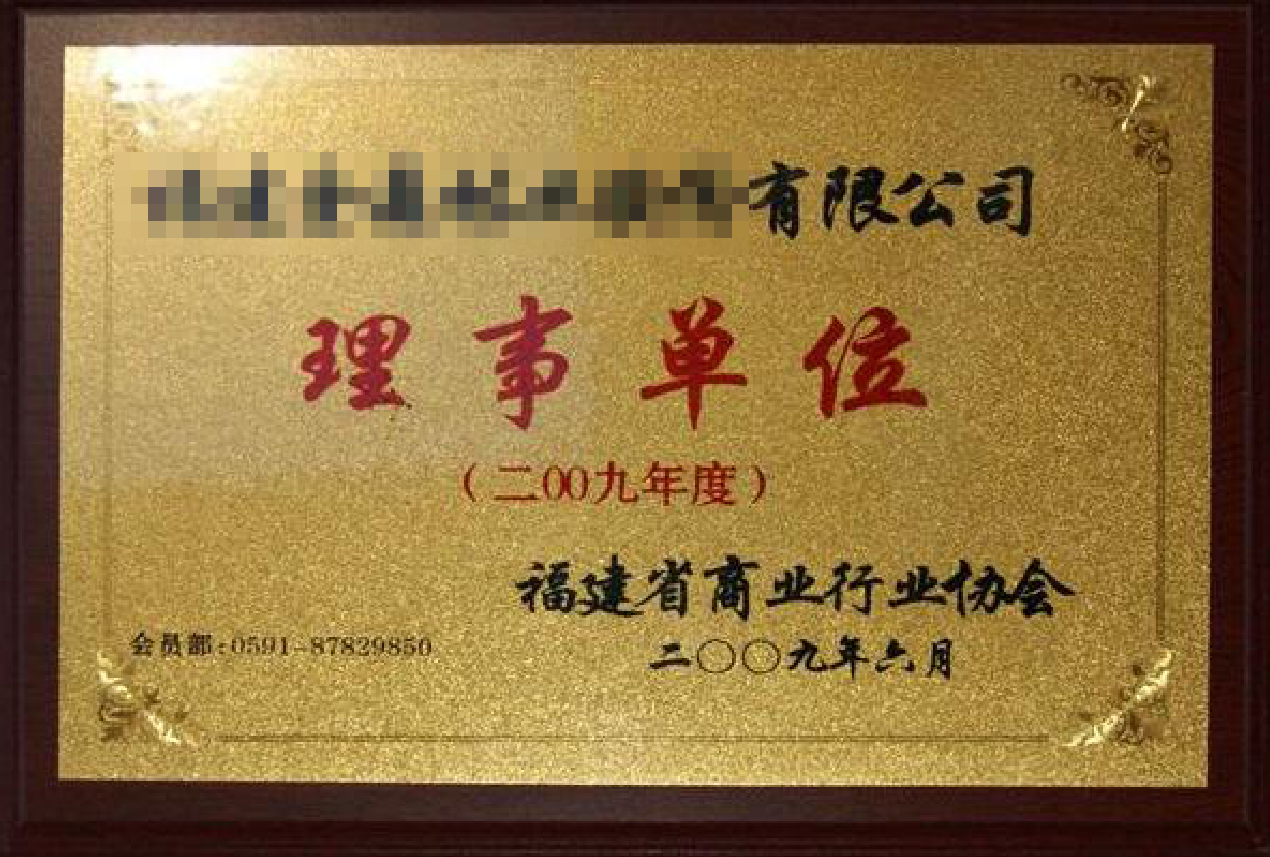 获国家级荣誉50余项，国家专利20余个
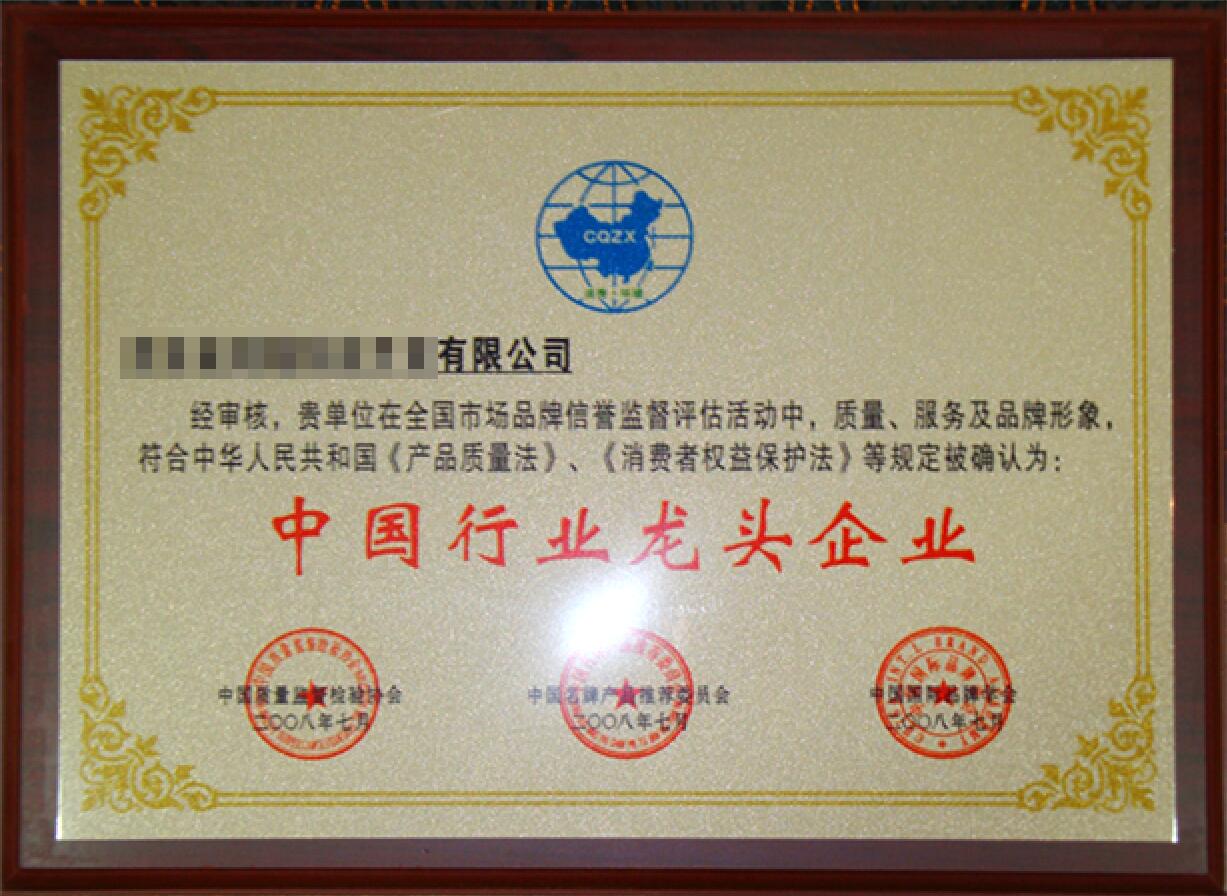 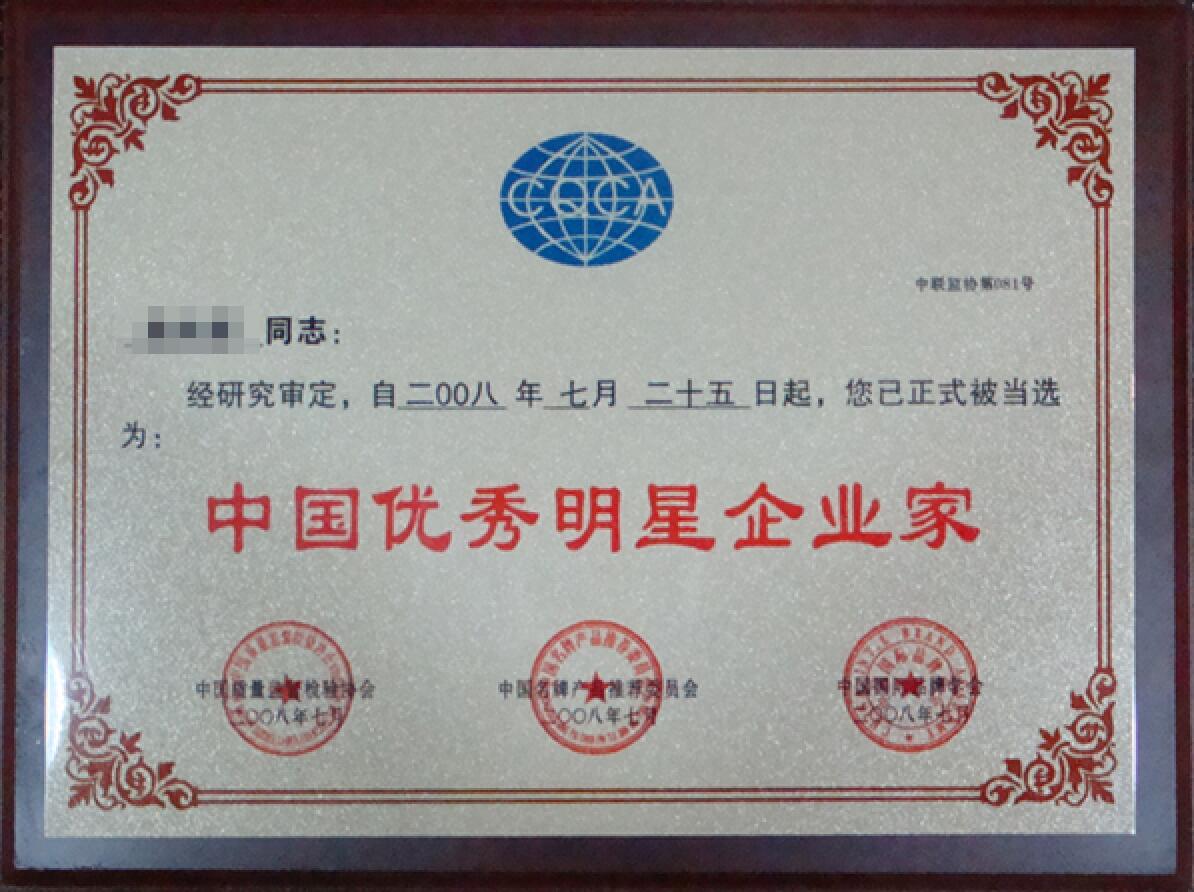 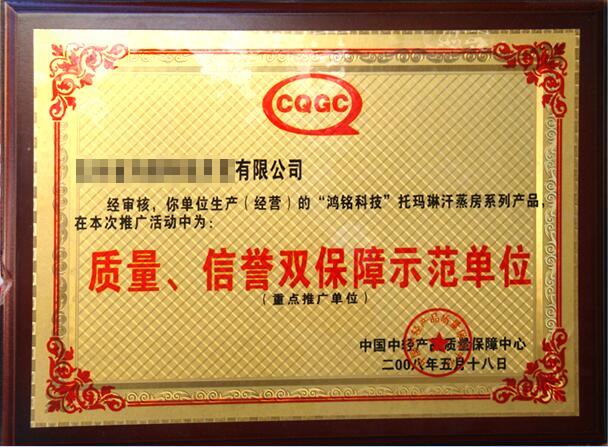 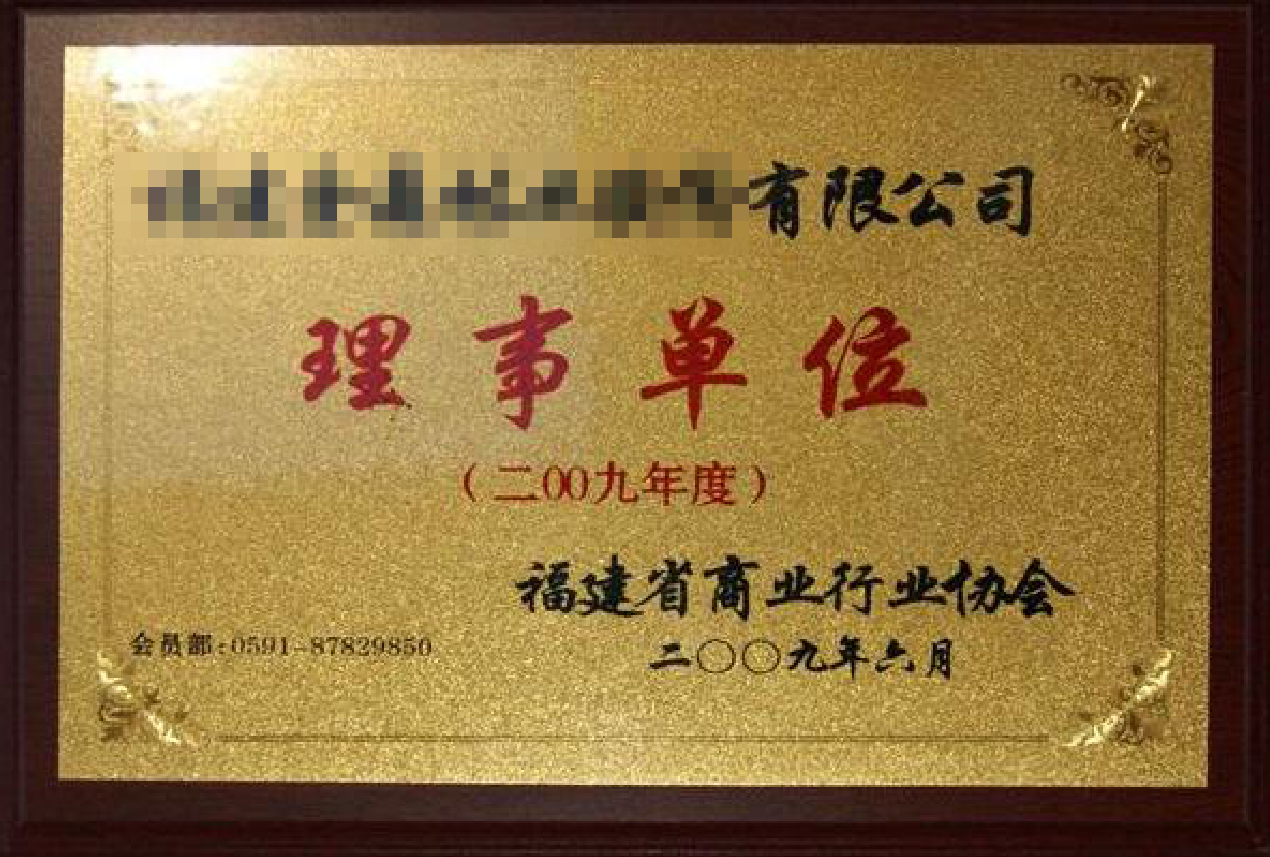 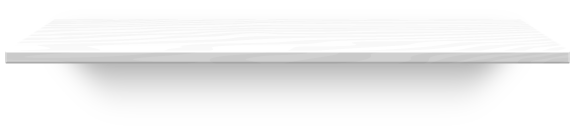 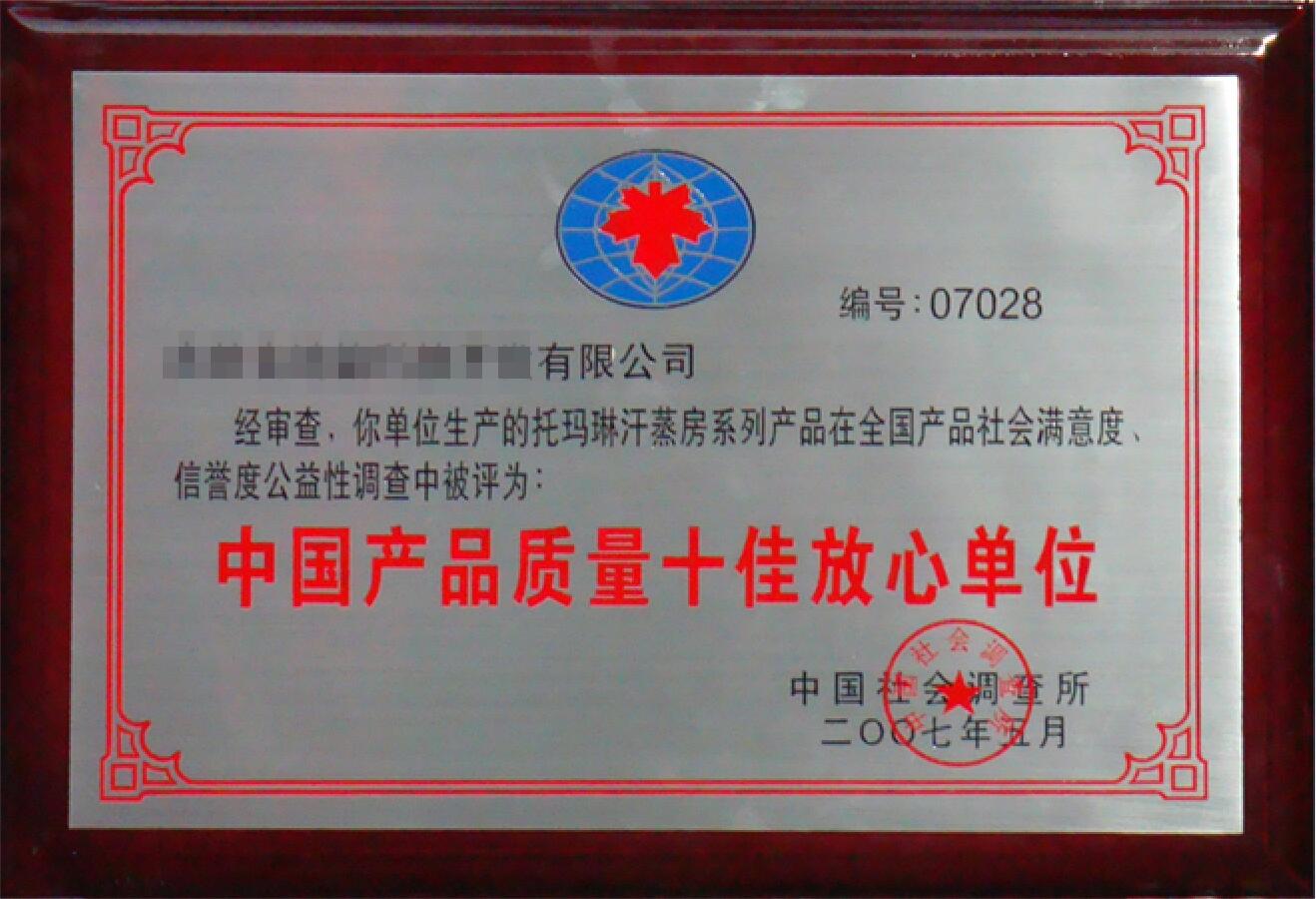 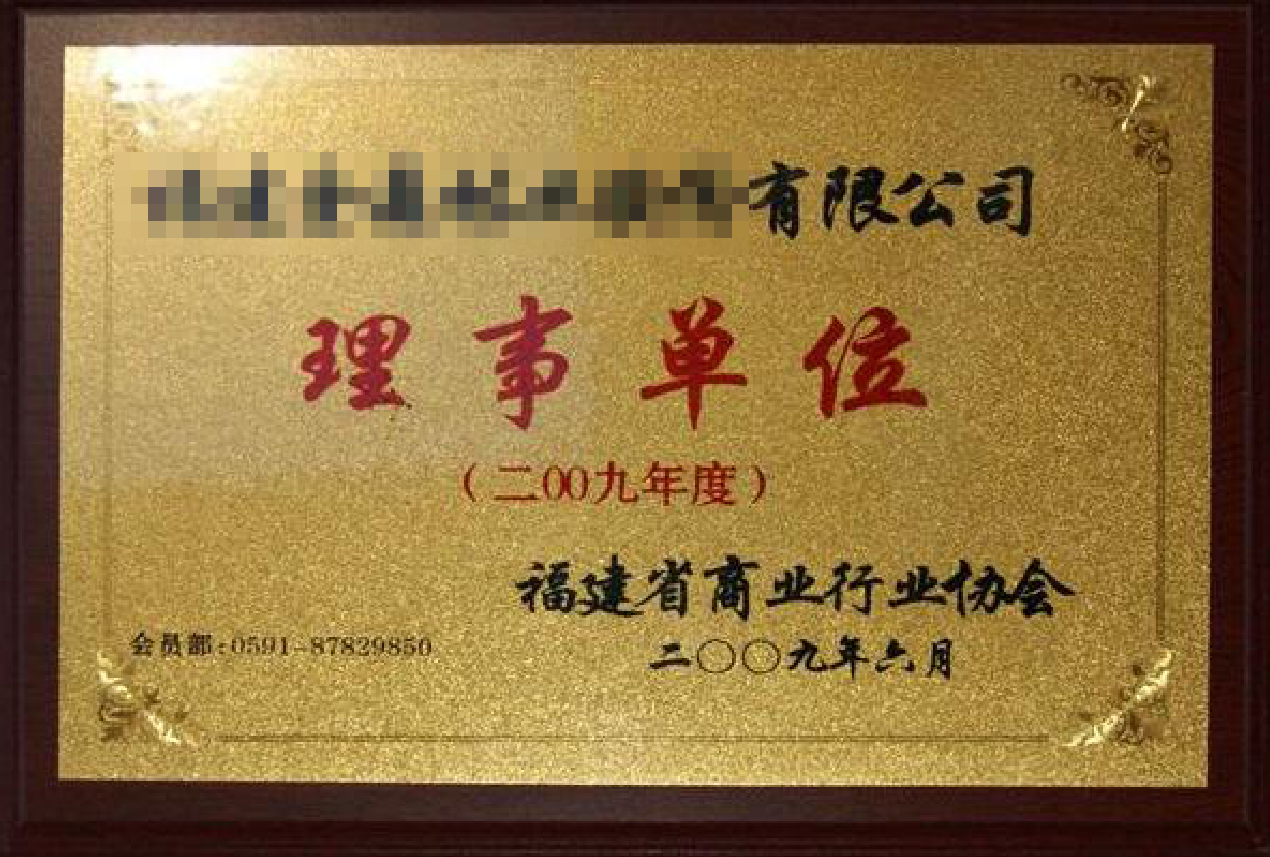 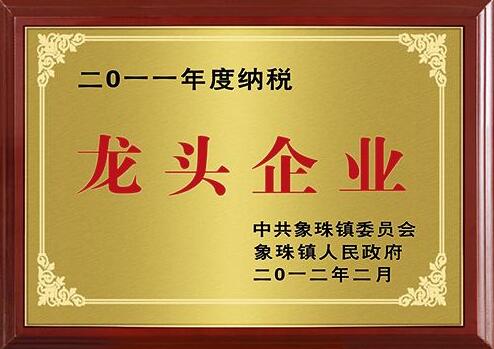 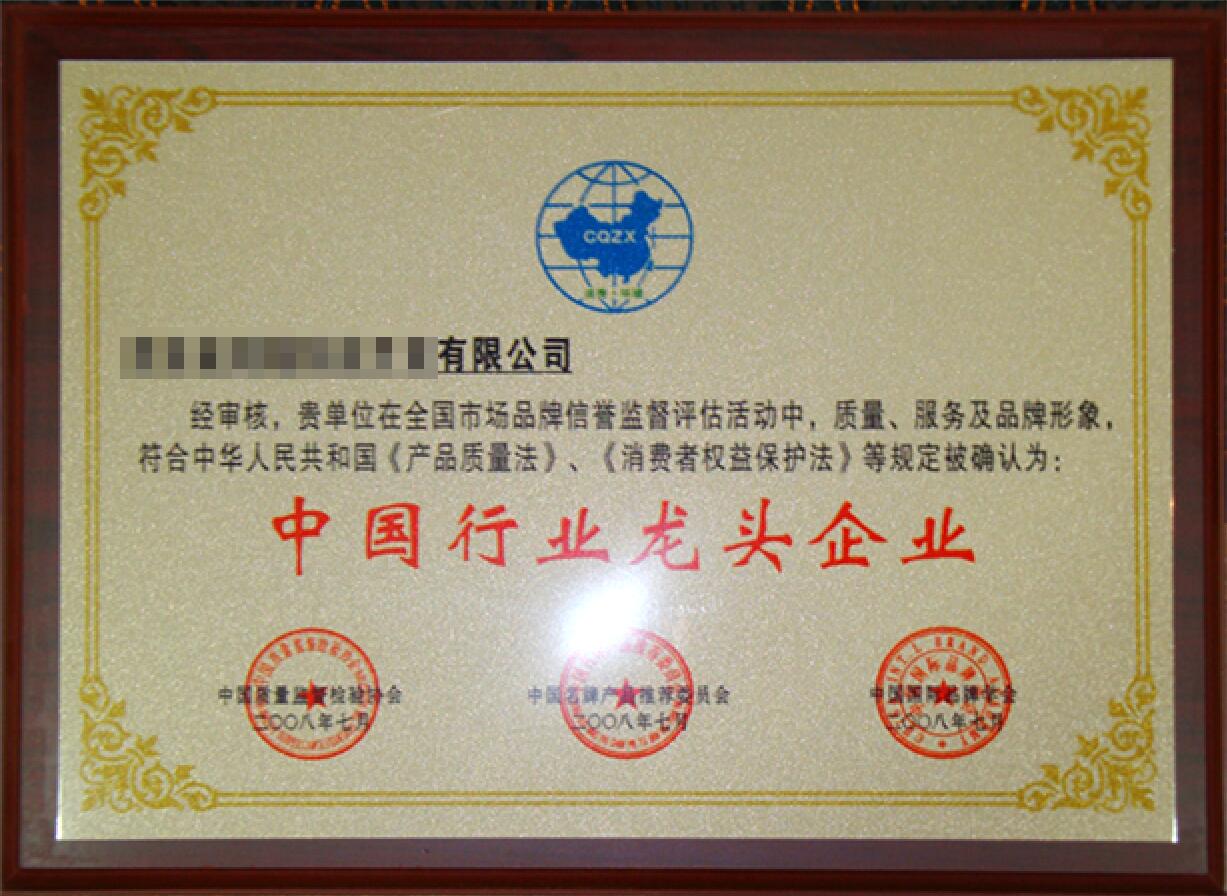 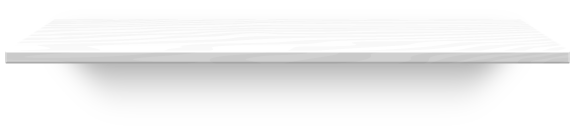 [Speaker Notes: 【感谢大龙的投稿】]
案例四 · 分析
前
后
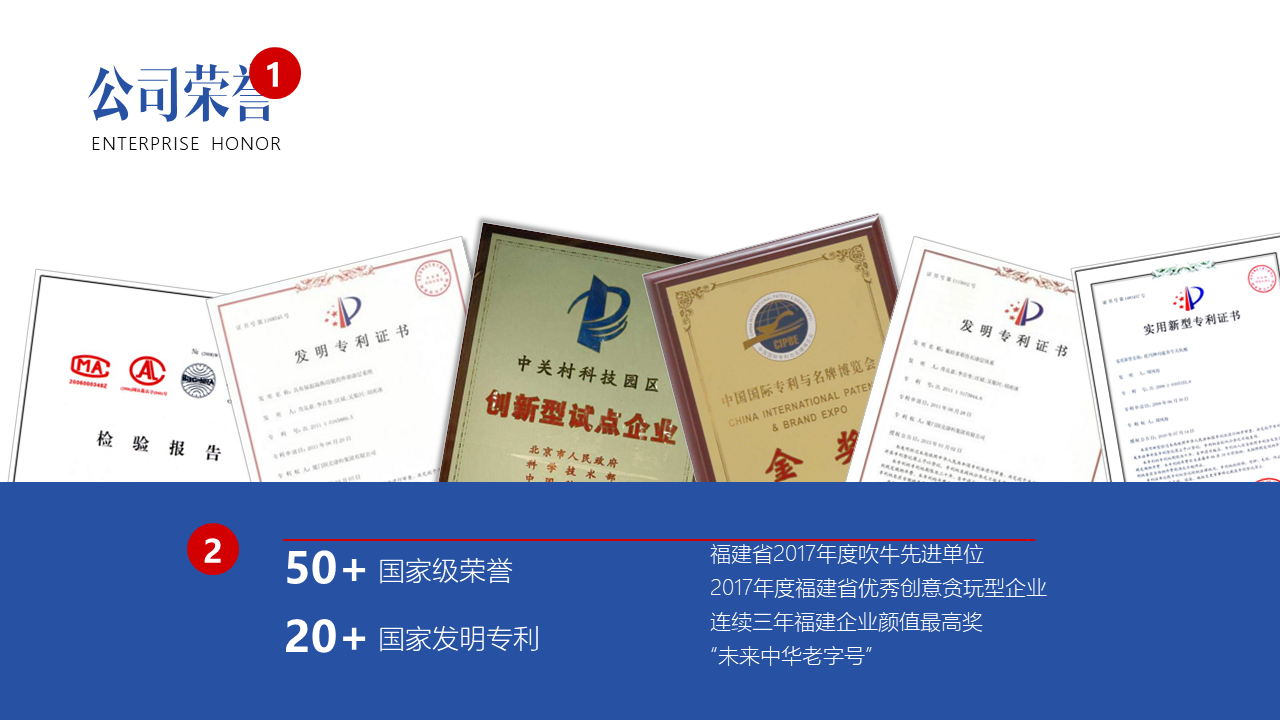 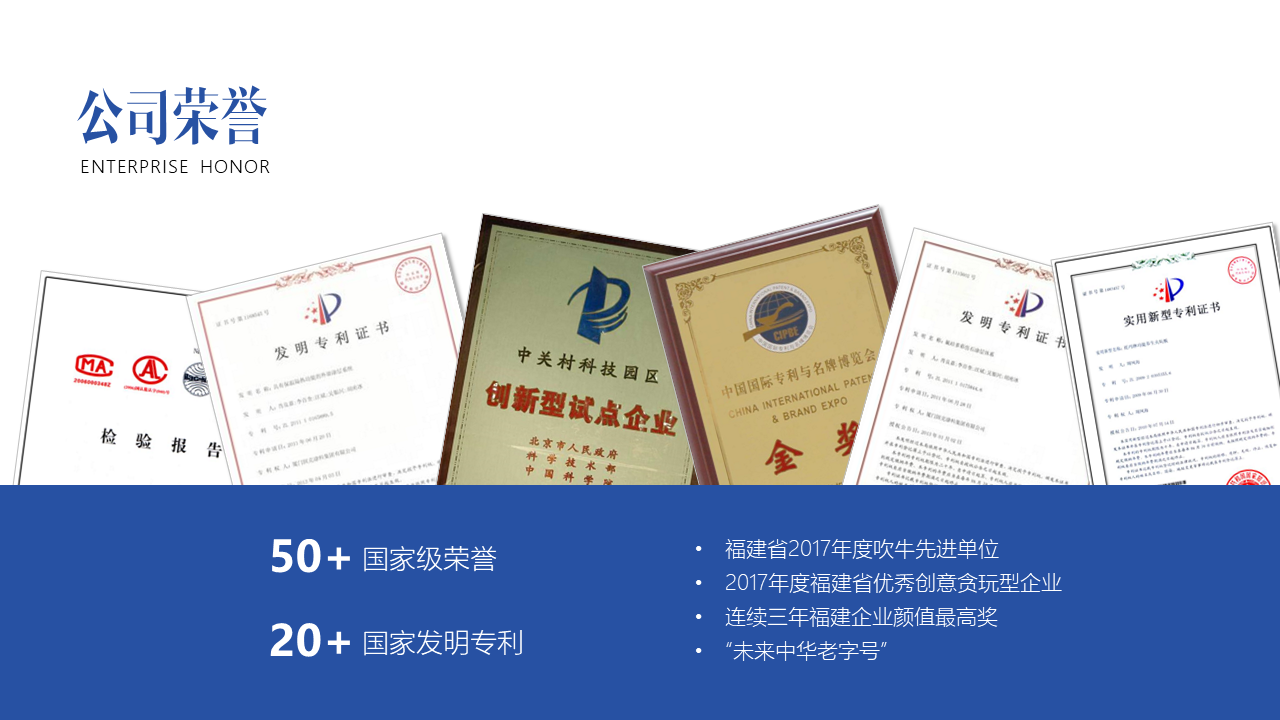 [Speaker Notes: 【感谢大龙的投稿】

【案例分析】
1. 标题离图片较远，亲密性不够；
2. 底下左右两边文字高度不一致，不够规整；]
ENTERPRISE HONOR
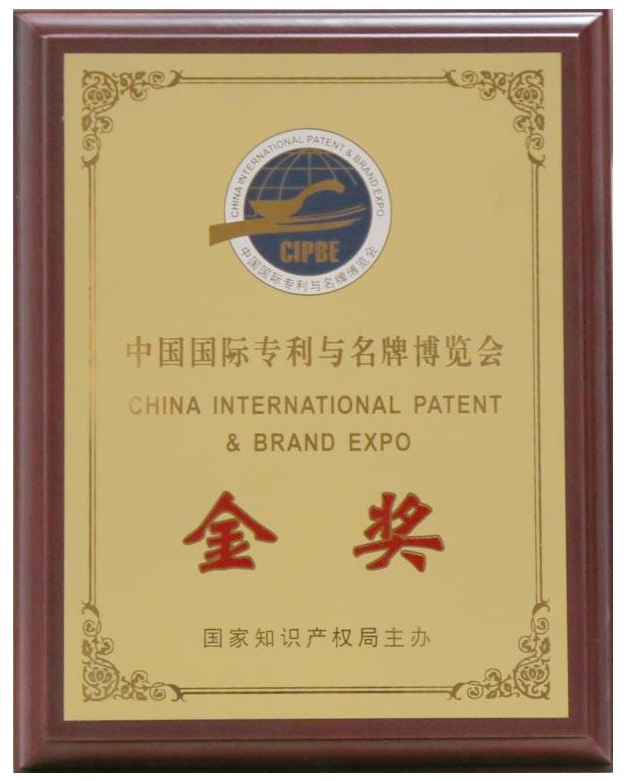 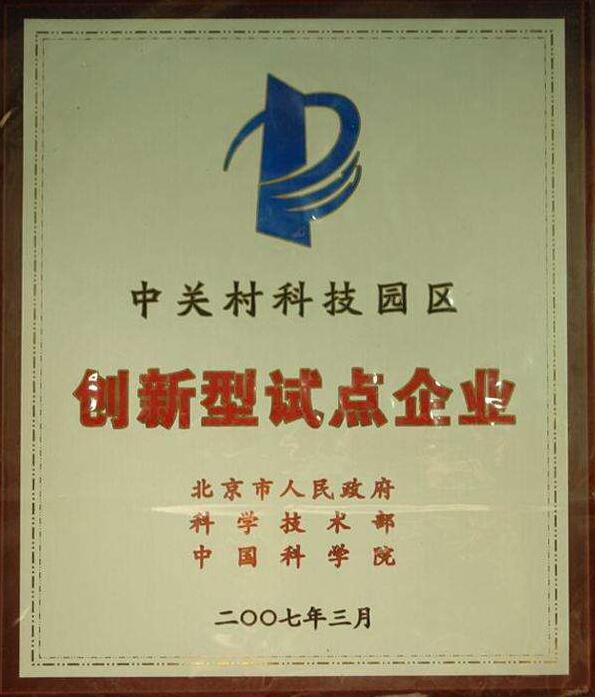 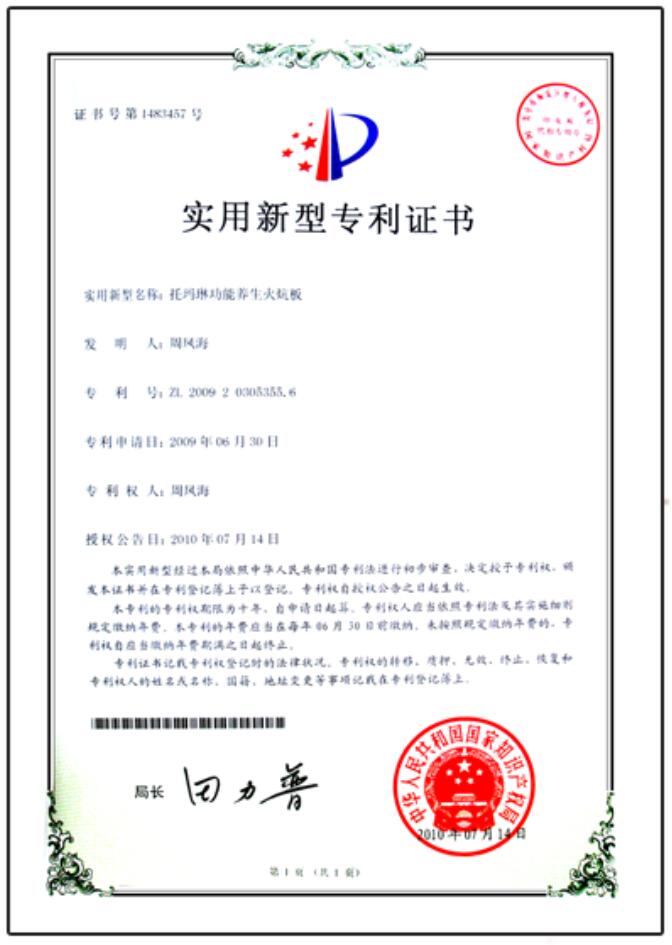 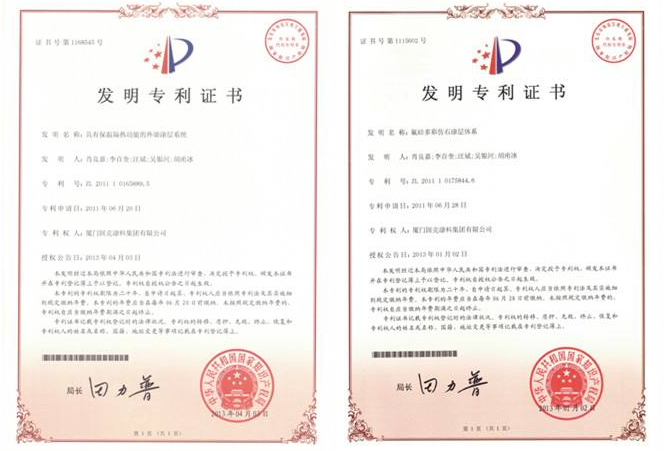 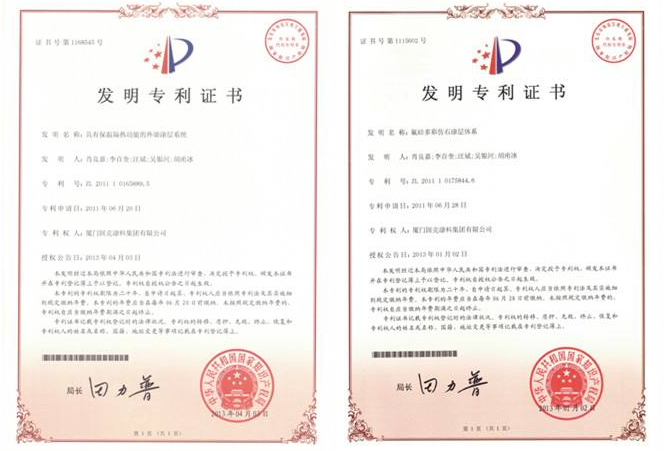 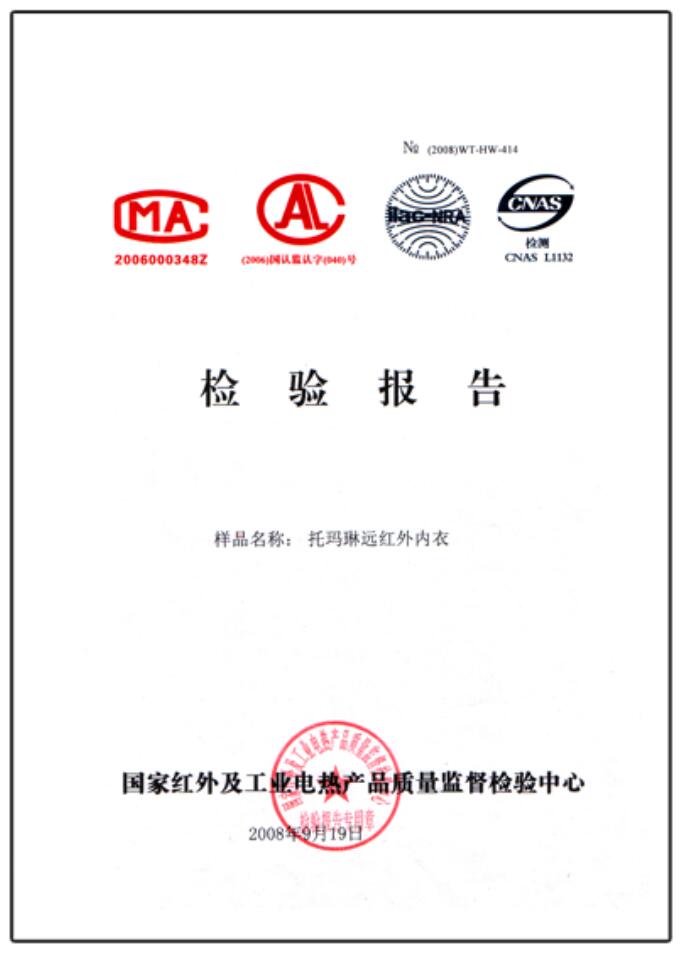 福建省2017年度吹牛先进单位
50+
国家级荣誉
2017年度福建省优秀创意贪玩型企业
连续三年福建企业颜值最高奖
20+
国家发明专利
“未来中华老字号”
[Speaker Notes: 【感谢大龙的投稿】

字体：造字工房俊雅]
案例五 · 分析
前
后
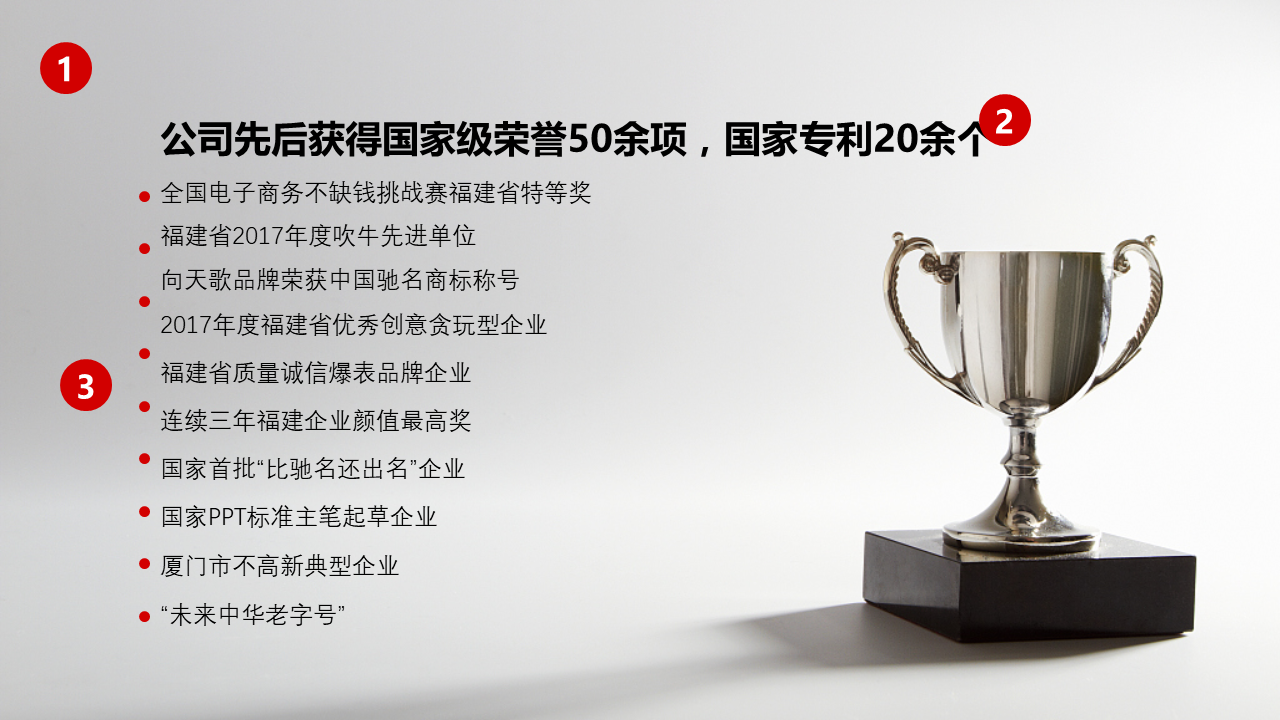 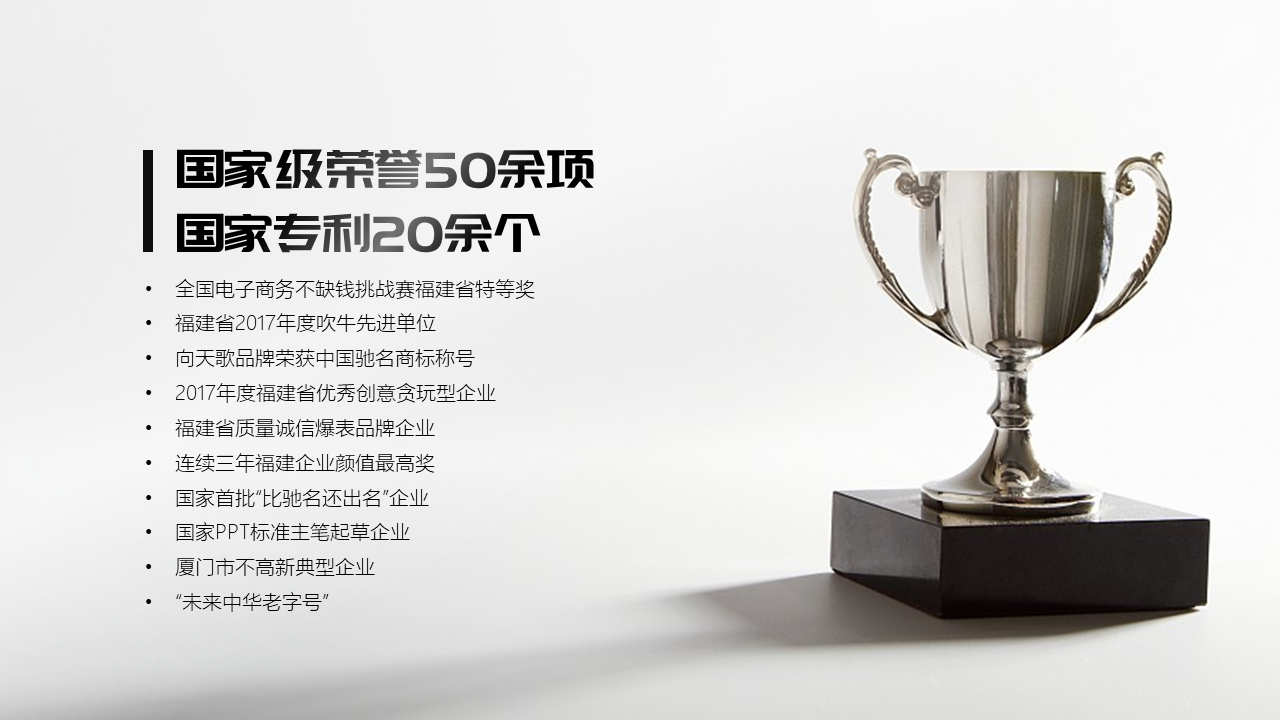 [Speaker Notes: 【感谢冬冬的投稿】

【案例分析】
1. 文字部分背景太暗，亮度的重心应在文字上；
2. 标题过长感觉头重脚轻；
3. 奖项多，文字的大小和间距不合理；
4. 缺少项目符号，显得无条理。]
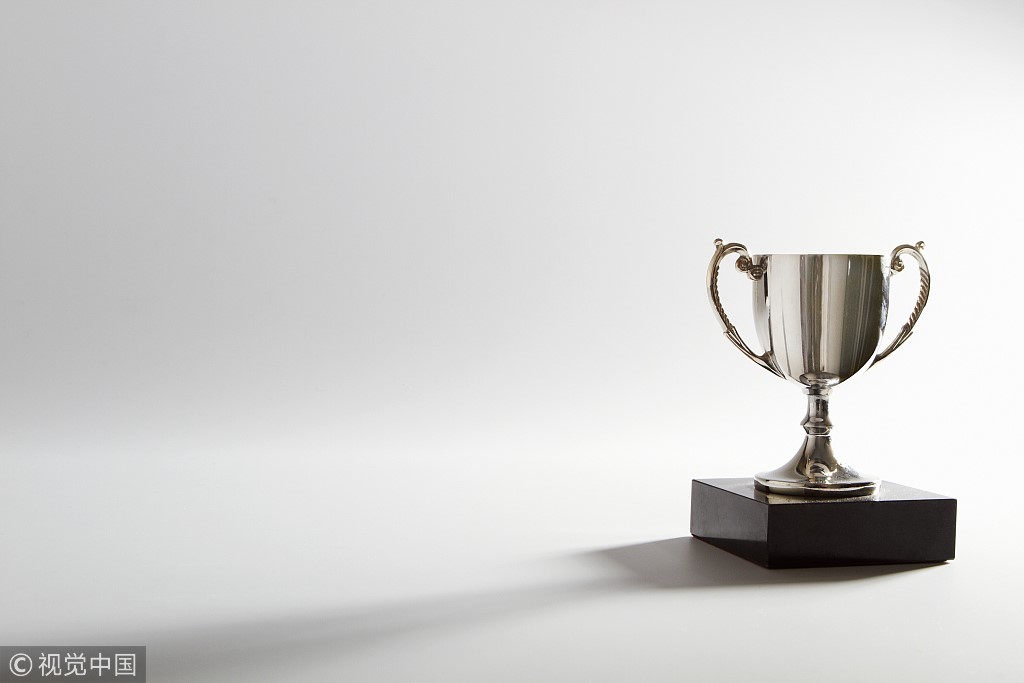 全国电子商务不缺钱挑战赛福建省特等奖
福建省2017年度吹牛先进单位
向天歌品牌荣获中国驰名商标称号
2017年度福建省优秀创意贪玩型企业
福建省质量诚信爆表品牌企业
连续三年福建企业颜值最高奖
国家首批“比驰名还出名”企业
国家PPT标准主笔起草企业
厦门市不高新典型企业
“未来中华老字号”
[Speaker Notes: 【感谢冬冬的投稿】

字体：庞门正道标题体]
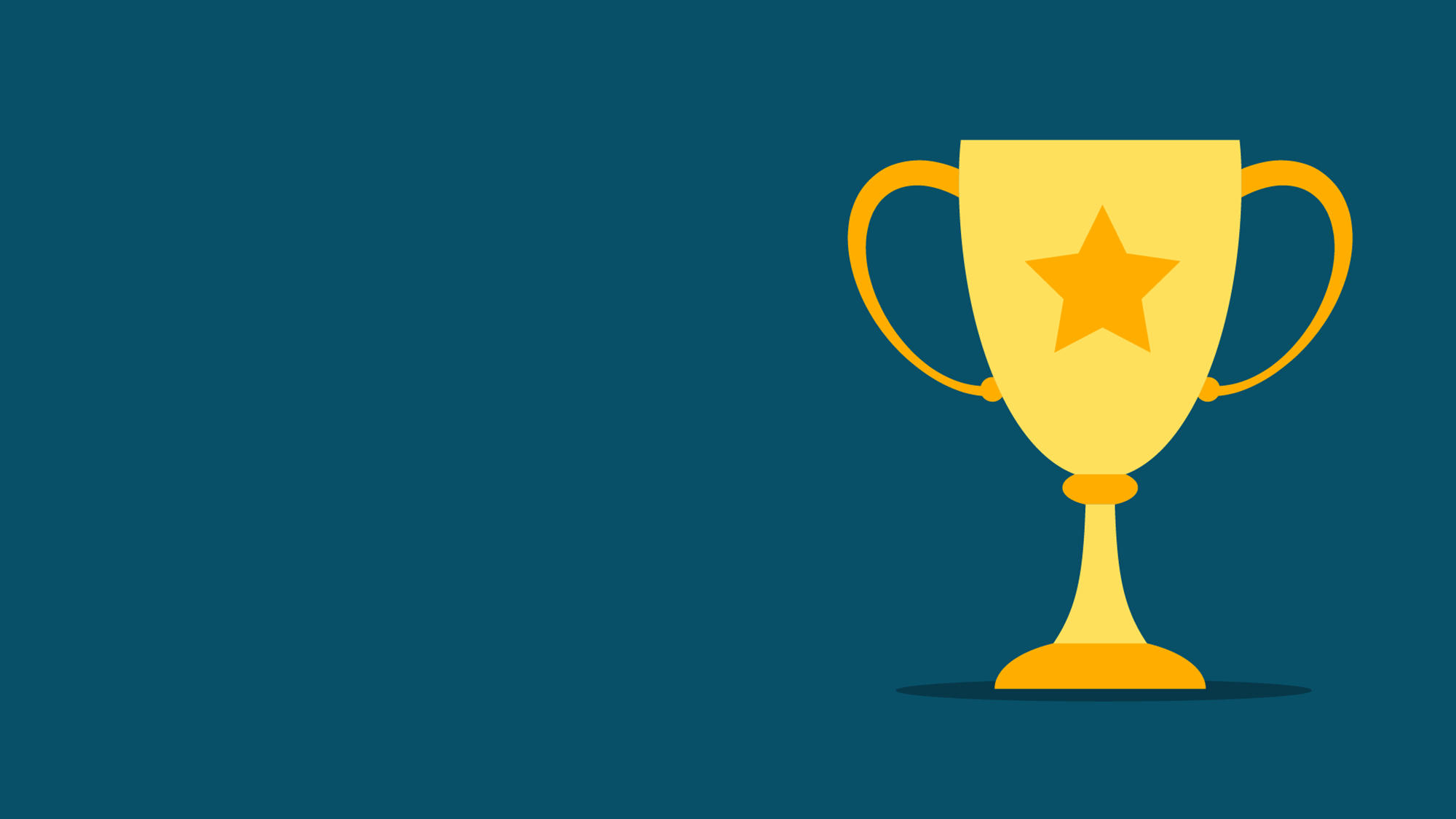 第三章
前后案例分析
公众号：向天歌
前
后
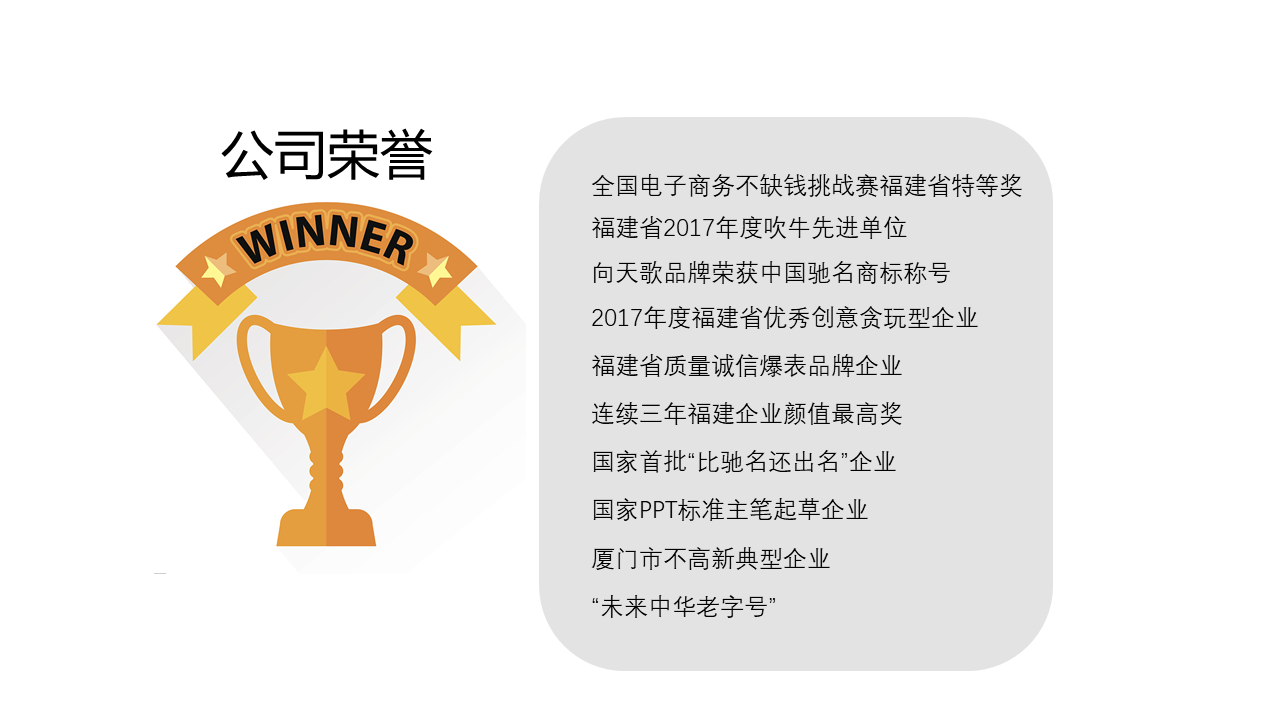 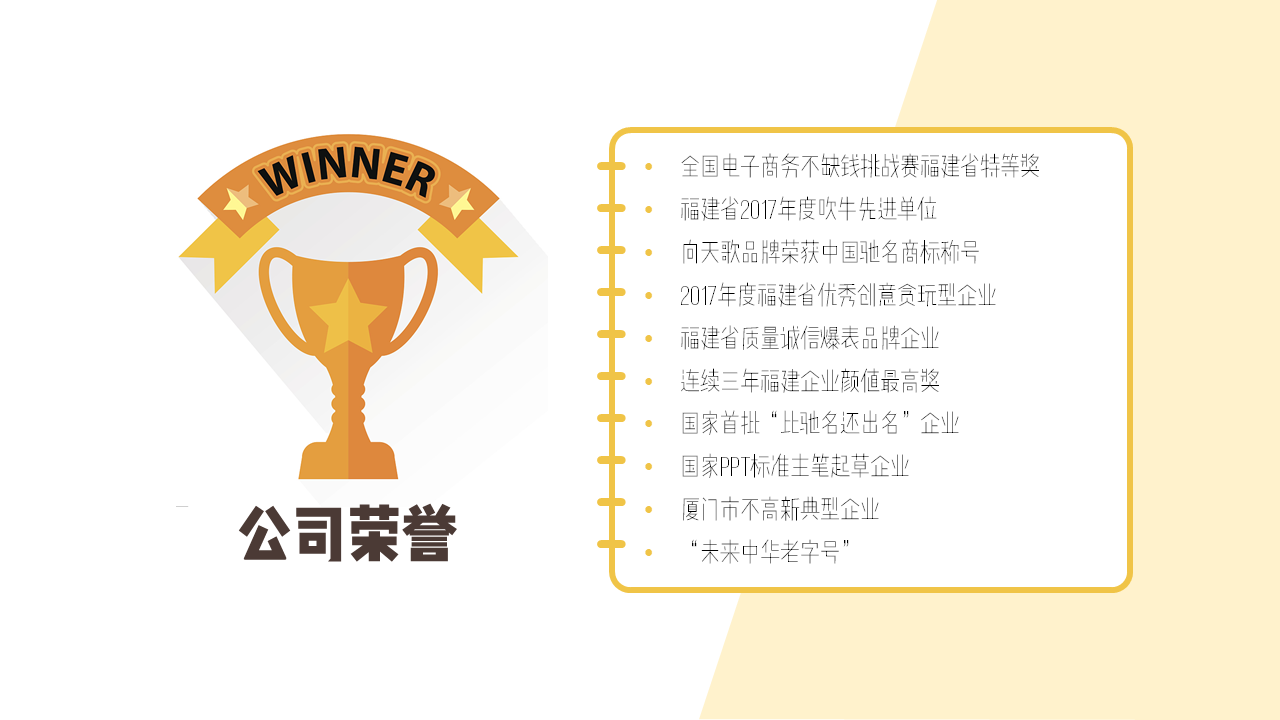 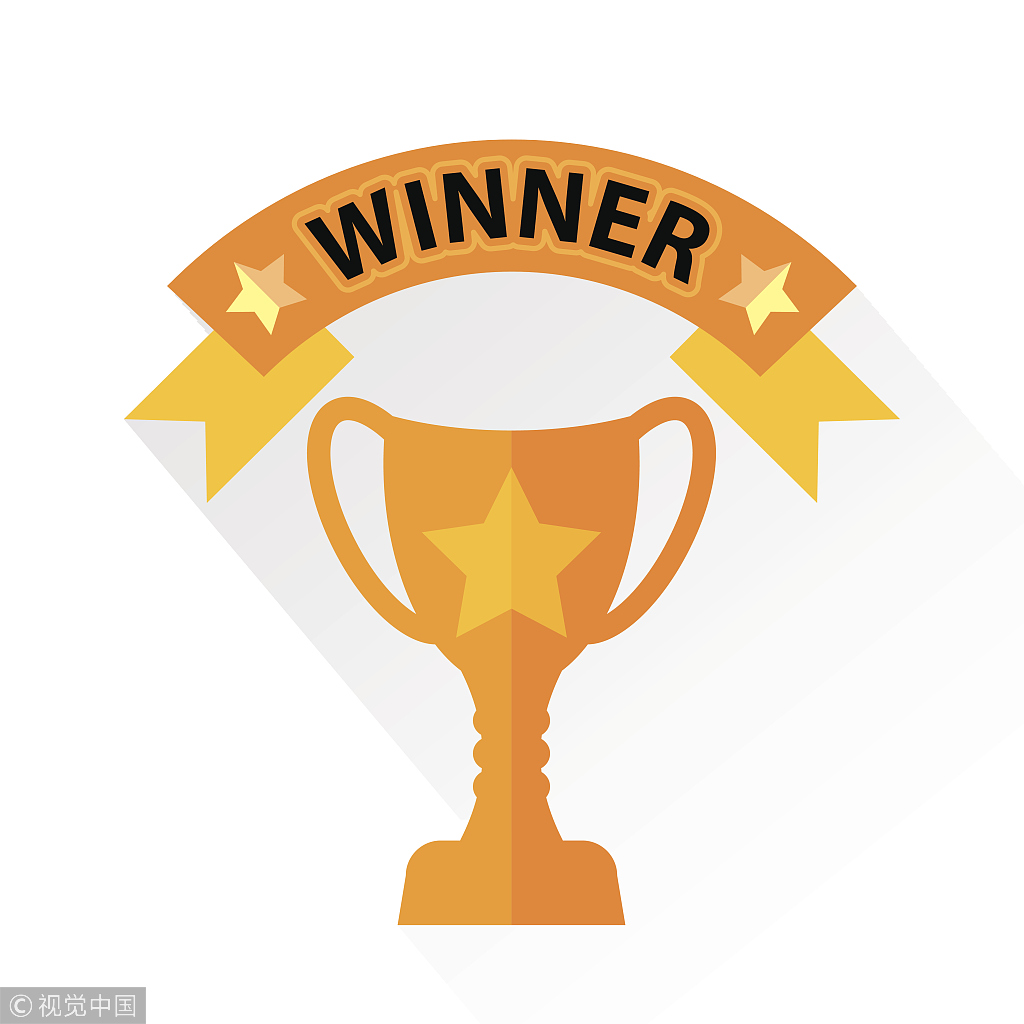 全国电子商务不缺钱挑战赛福建省特等奖
福建省2017年度吹牛先进单位
向天歌品牌荣获中国驰名商标称号
2017年度福建省优秀创意贪玩型企业
福建省质量诚信爆表品牌企业
连续三年福建企业颜值最高奖
国家首批“比驰名还出名”企业
国家PPT标准主笔起草企业
厦门市不高新典型企业
公司荣誉
“未来中华老字号”
[Speaker Notes: 【感谢冬冬的投稿】

字体：文悦新青年体、文悦后现代体]
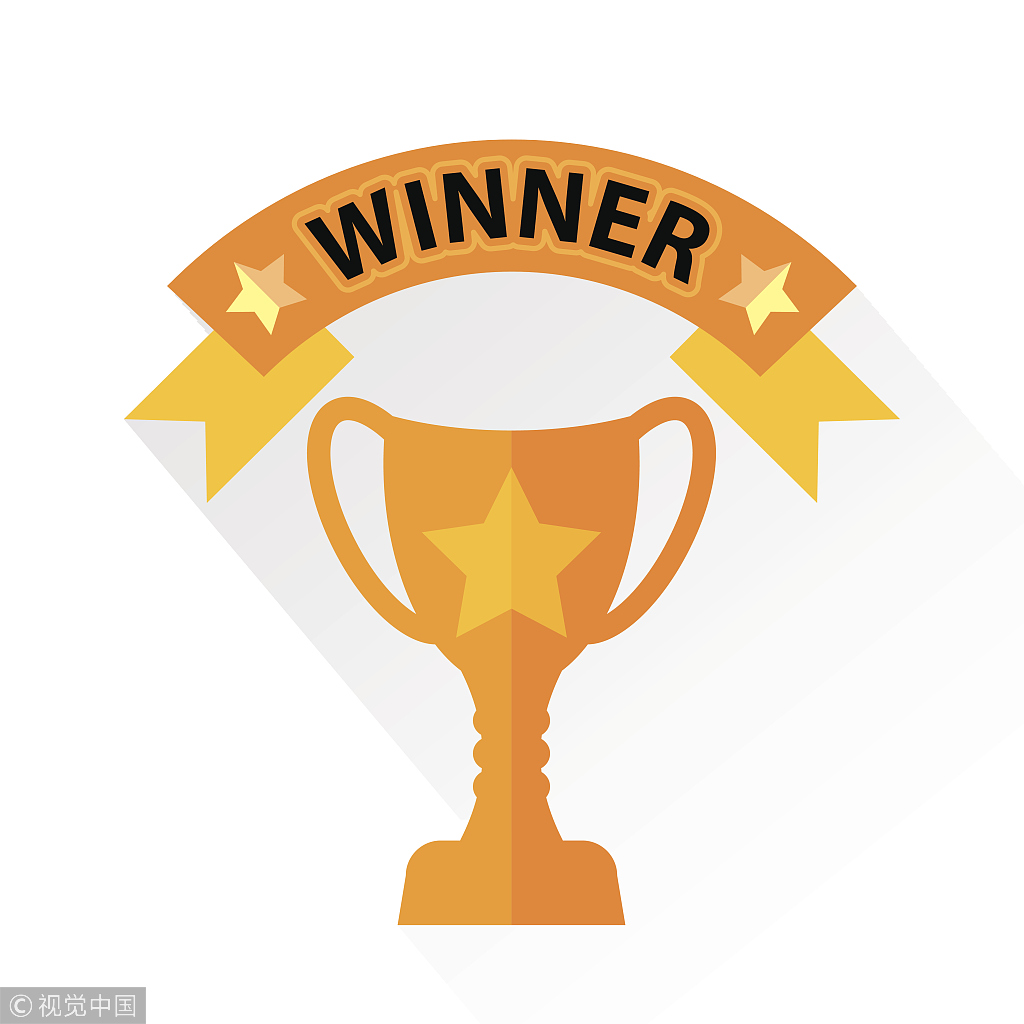 公司荣誉
[Speaker Notes: 【感谢冬冬的投稿】

字体：文悦新青年体、文悦后现代体]
前
后
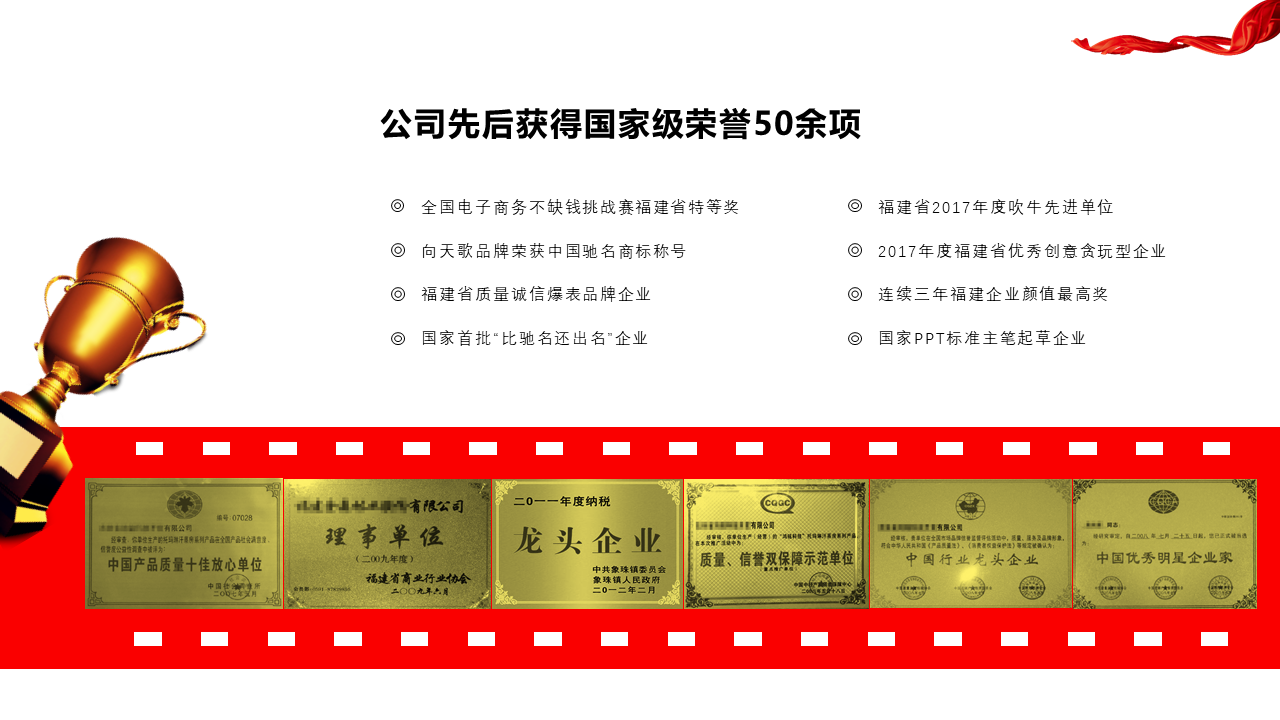 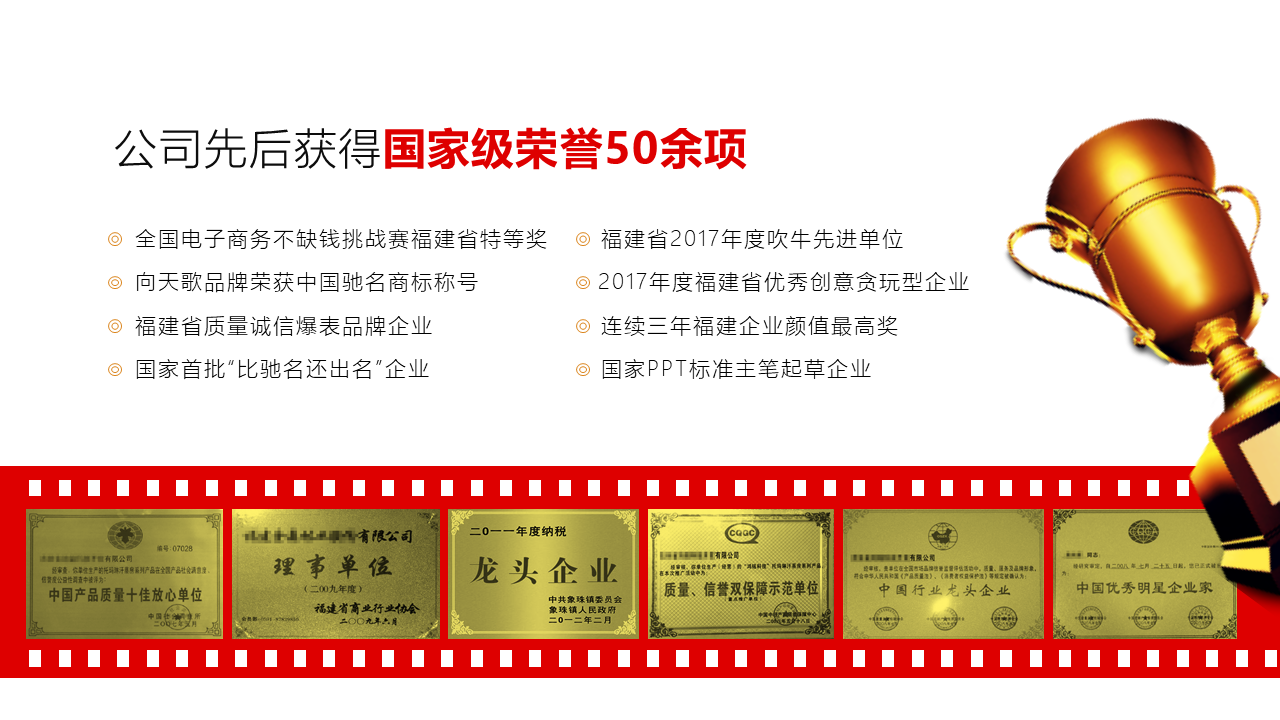 公司先后获得国家级荣誉50余项
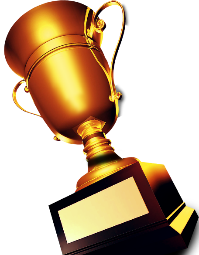 全国电子商务不缺钱挑战赛福建省特等奖
福建省2017年度吹牛先进单位
向天歌品牌荣获中国驰名商标称号
2017年度福建省优秀创意贪玩型企业
福建省质量诚信爆表品牌企业
连续三年福建企业颜值最高奖
国家首批“比驰名还出名”企业
国家PPT标准主笔起草企业
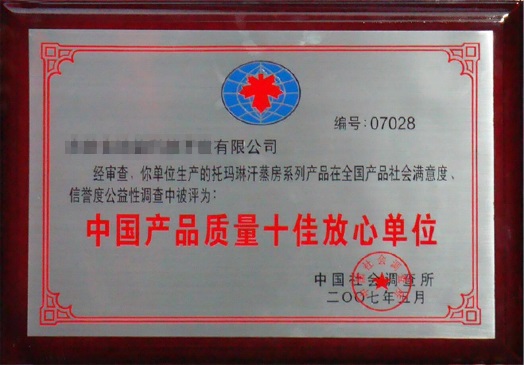 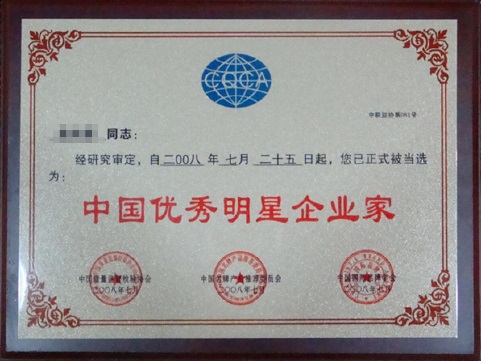 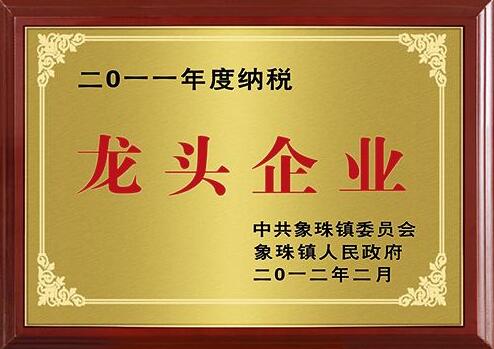 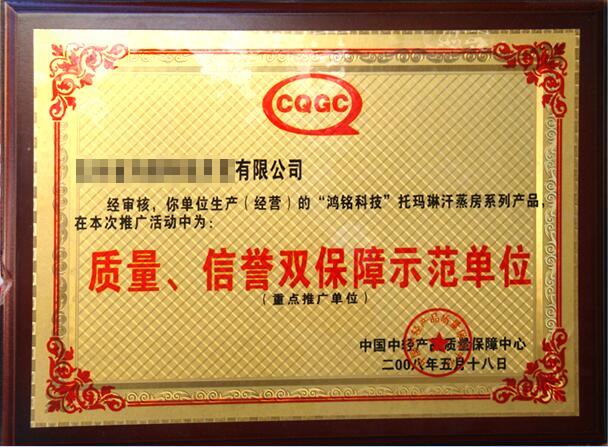 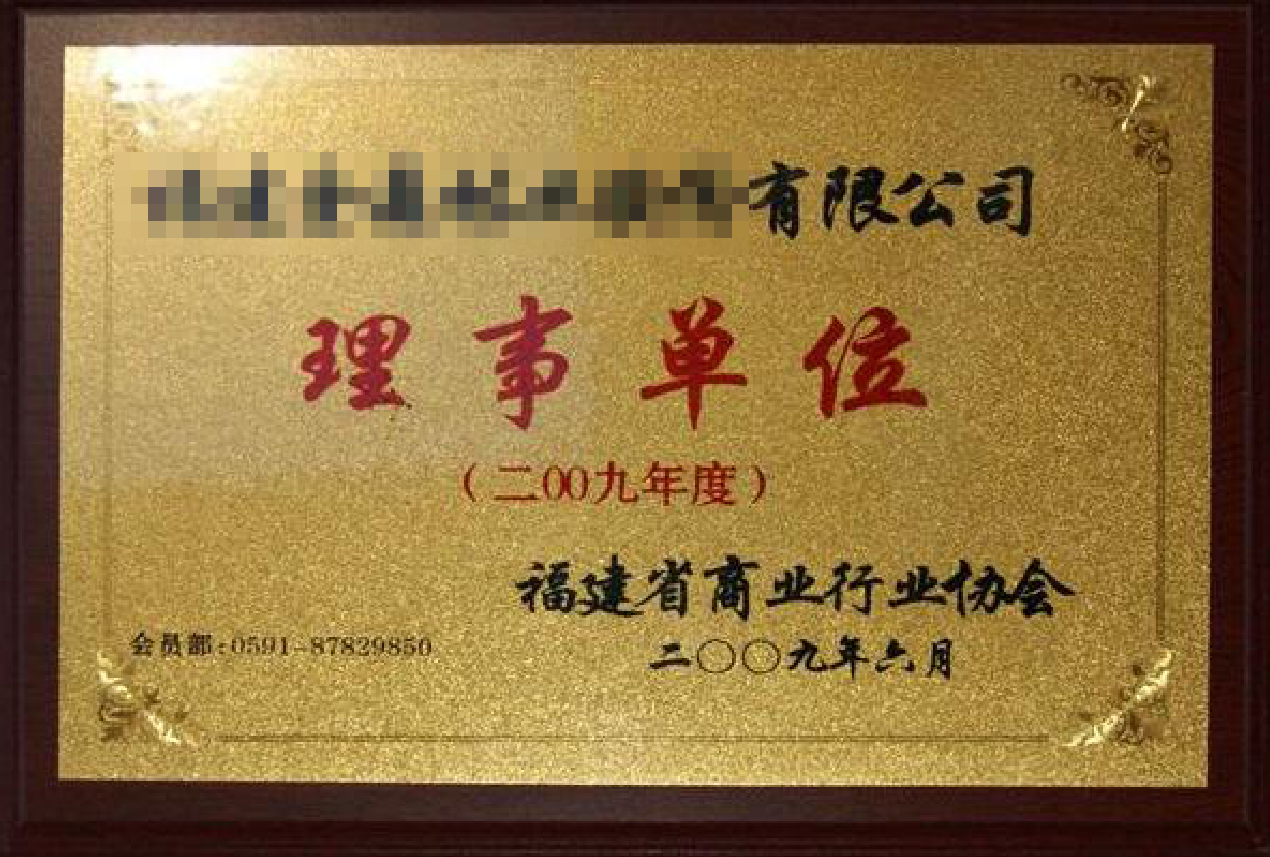 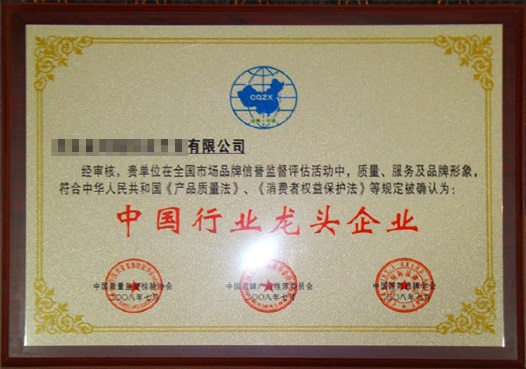 尘還
[Speaker Notes: 【感谢尘还的投稿】]
前
后
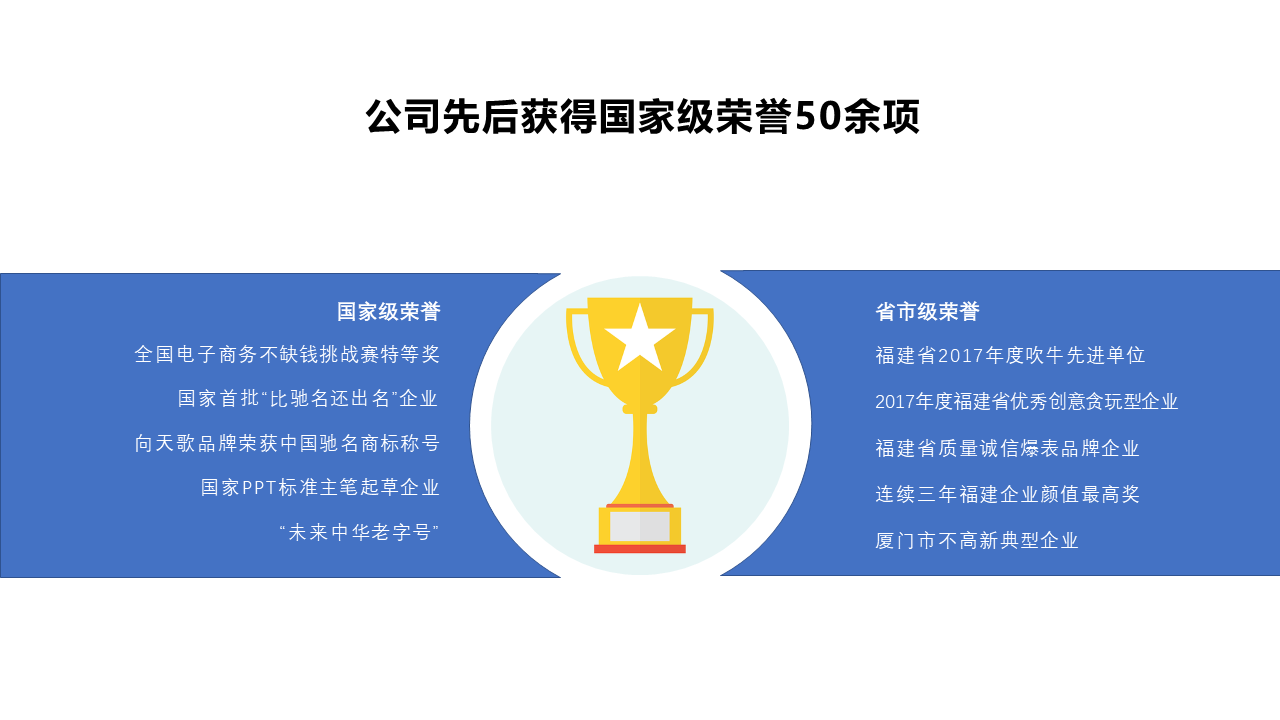 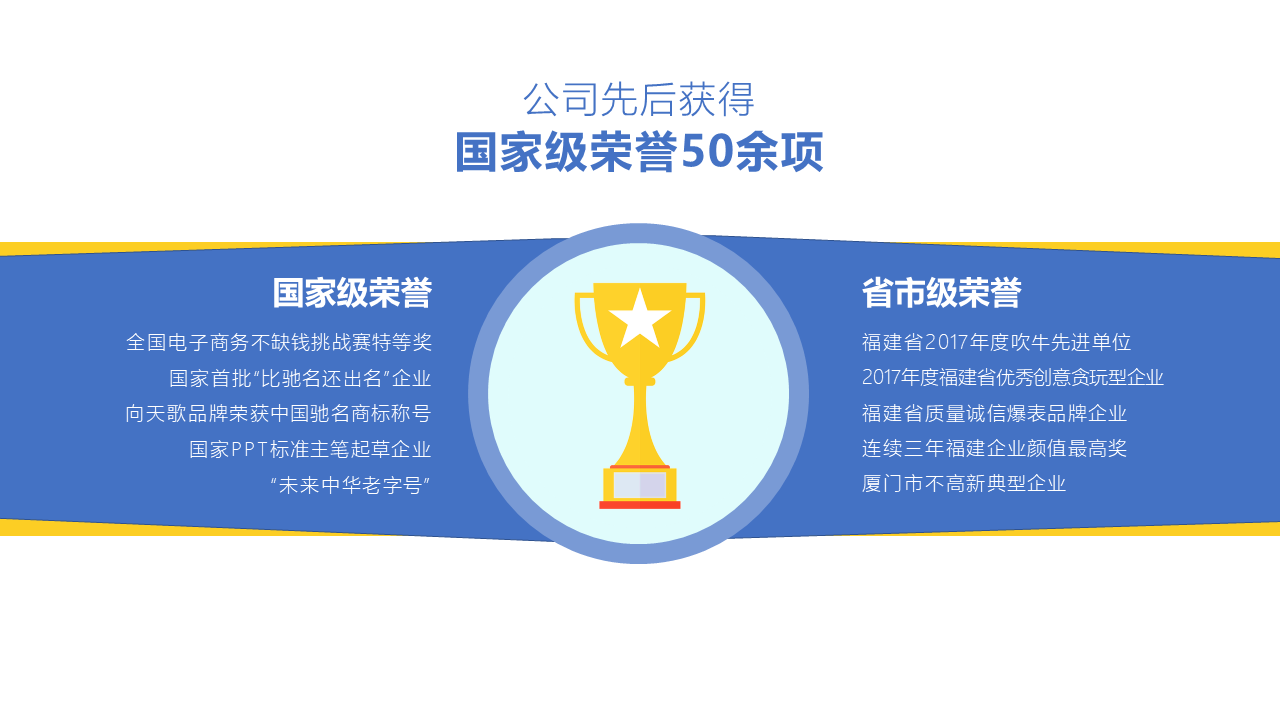 公司先后获得
国家级荣誉50余项
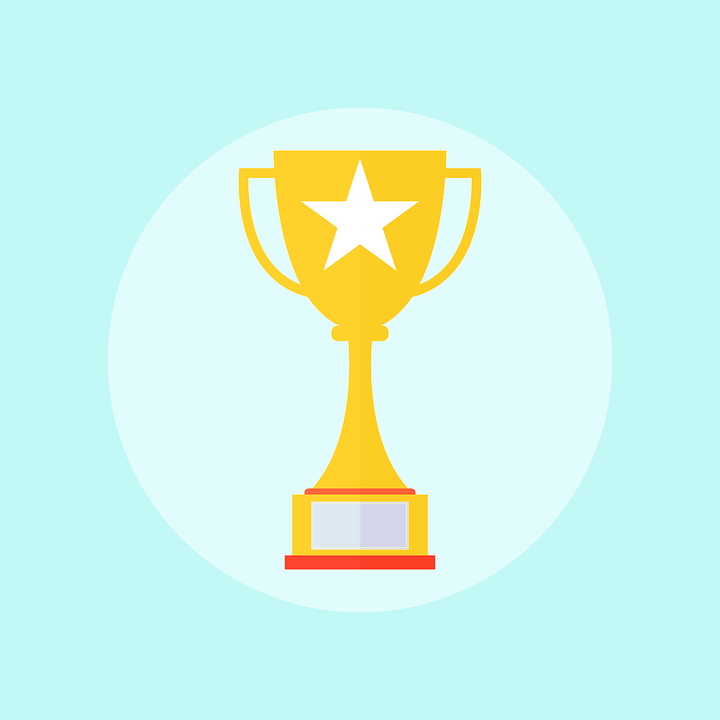 国家级荣誉
省市级荣誉
全国电子商务不缺钱挑战赛特等奖
福建省2017年度吹牛先进单位
2017年度福建省优秀创意贪玩型企业
国家首批“比驰名还出名”企业
福建省质量诚信爆表品牌企业
向天歌品牌荣获中国驰名商标称号
连续三年福建企业颜值最高奖
国家PPT标准主笔起草企业
厦门市不高新典型企业
“未来中华老字号”
尘還
[Speaker Notes: 【感谢尘还的投稿】]
前
后
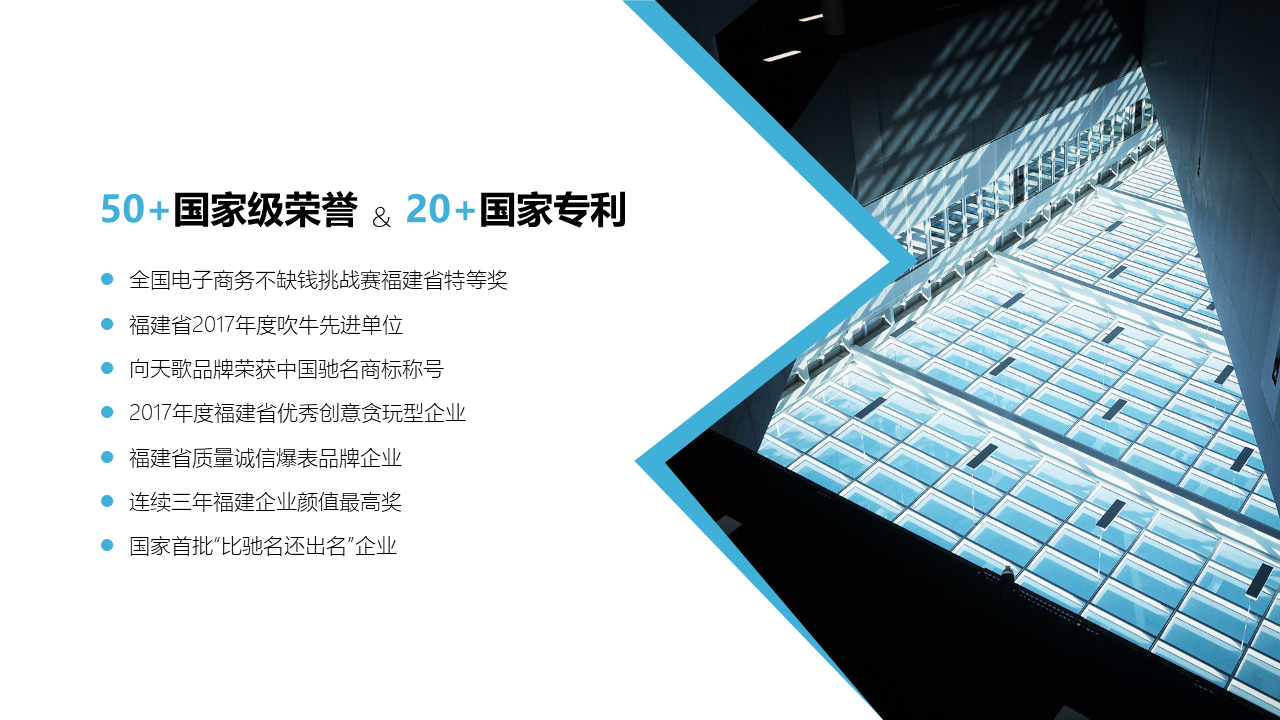 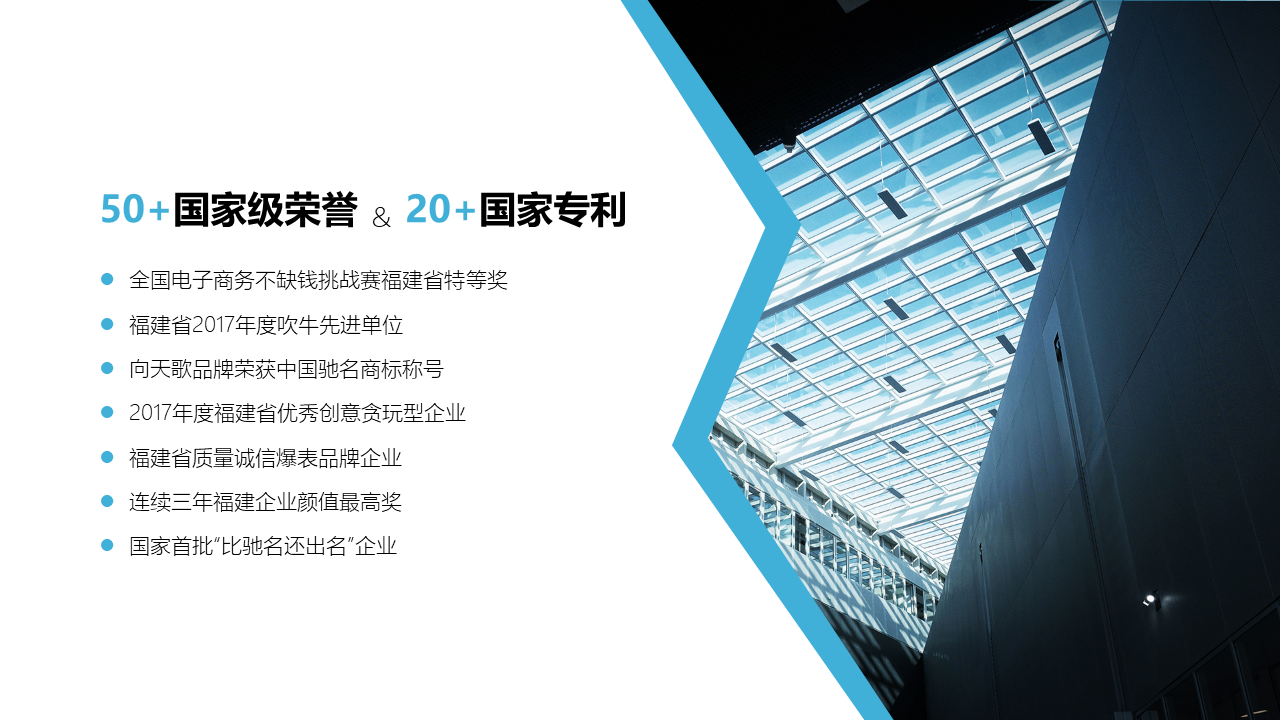 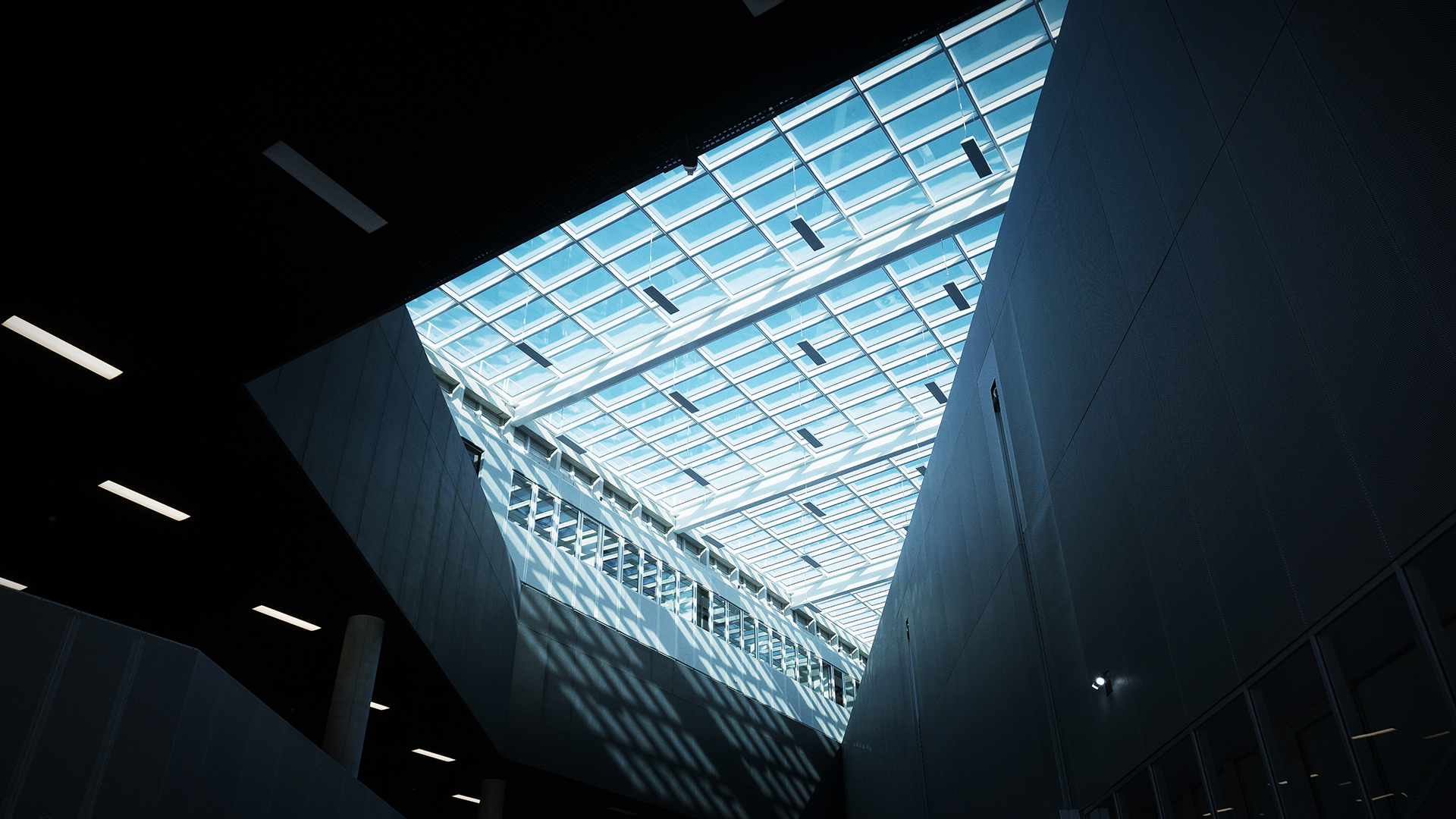 50+国家级荣誉    20+国家专利
&
全国电子商务不缺钱挑战赛福建省特等奖
福建省2017年度吹牛先进单位
向天歌品牌荣获中国驰名商标称号
2017年度福建省优秀创意贪玩型企业
福建省质量诚信爆表品牌企业
连续三年福建企业颜值最高奖
国家首批“比驰名还出名”企业
[Speaker Notes: 【感谢陈宇的投稿】]
前
后
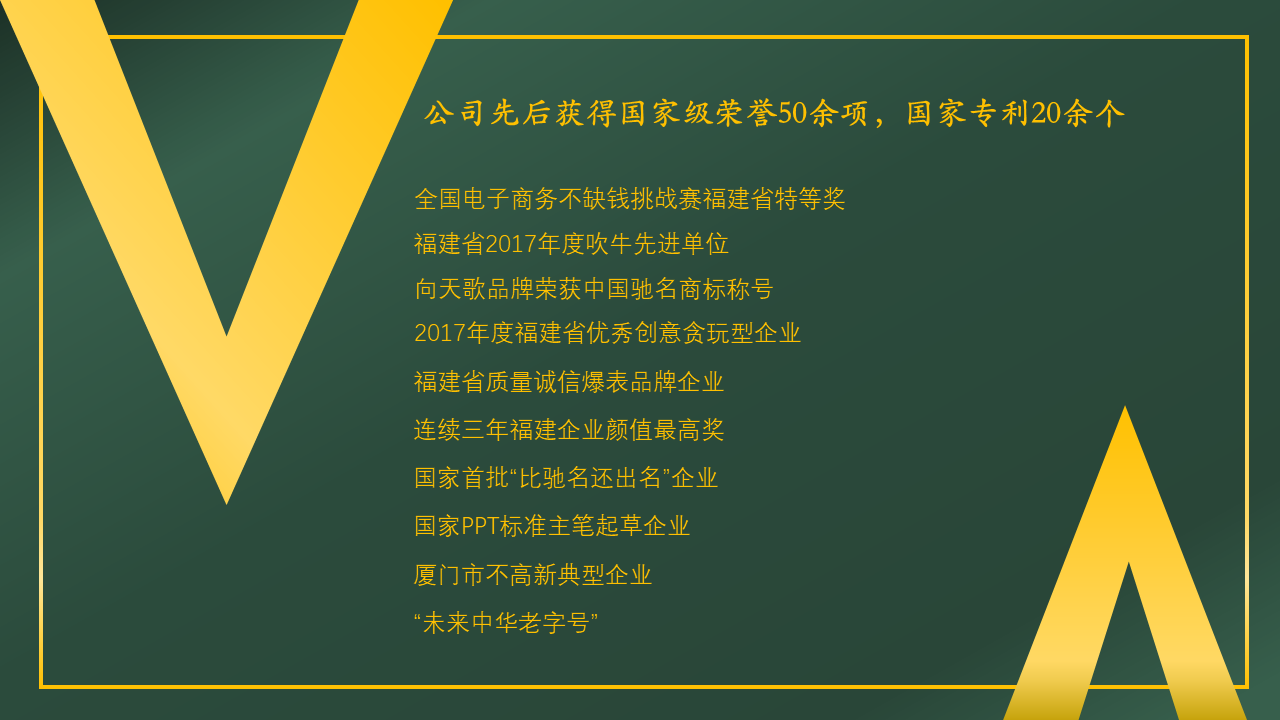 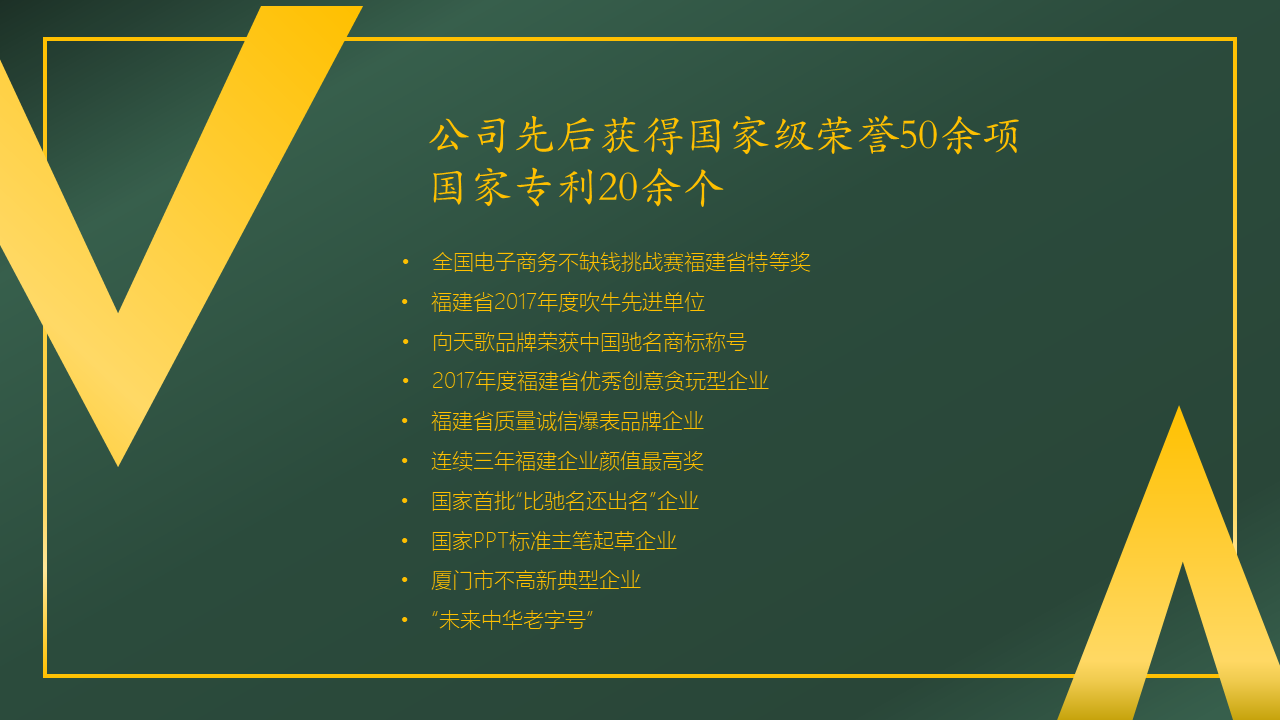 全国电子商务不缺钱挑战赛福建省特等奖
福建省2017年度吹牛先进单位
向天歌品牌荣获中国驰名商标称号
2017年度福建省优秀创意贪玩型企业
福建省质量诚信爆表品牌企业
连续三年福建企业颜值最高奖
国家首批“比驰名还出名”企业
国家PPT标准主笔起草企业
厦门市不高新典型企业
“未来中华老字号”
[Speaker Notes: 【感谢子瑜的投稿】

字体：华文楷体]
前
后
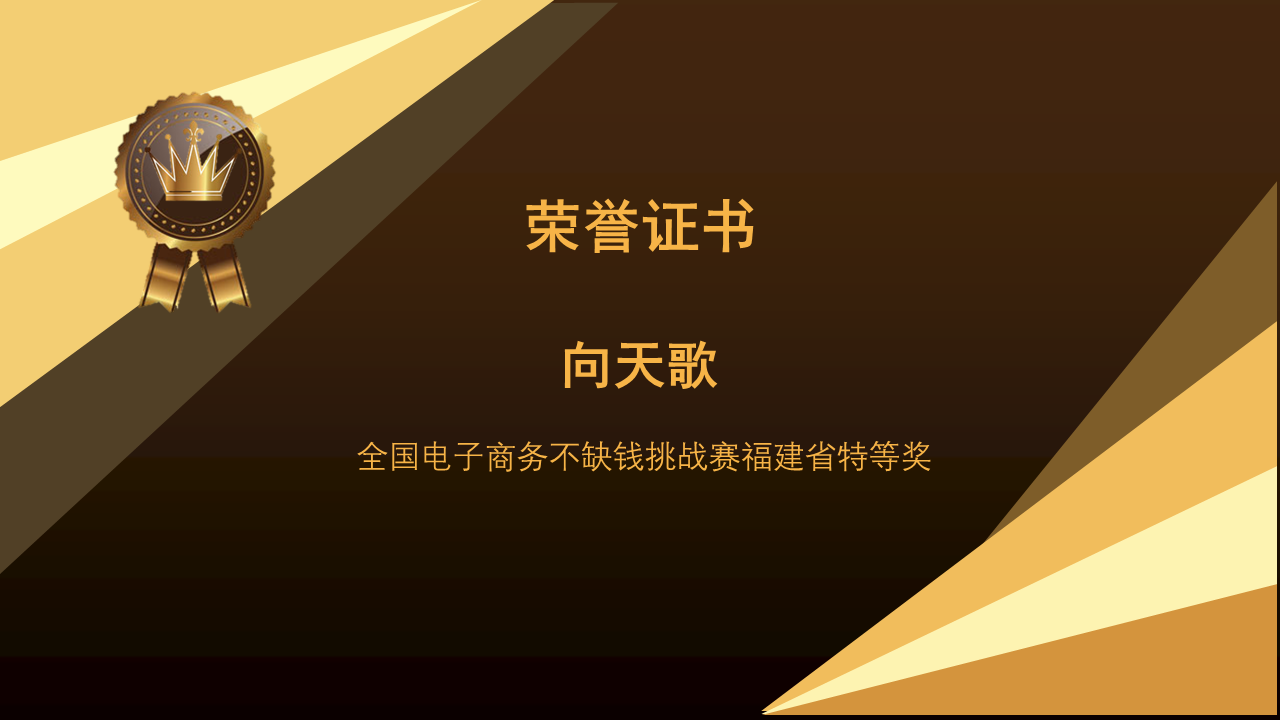 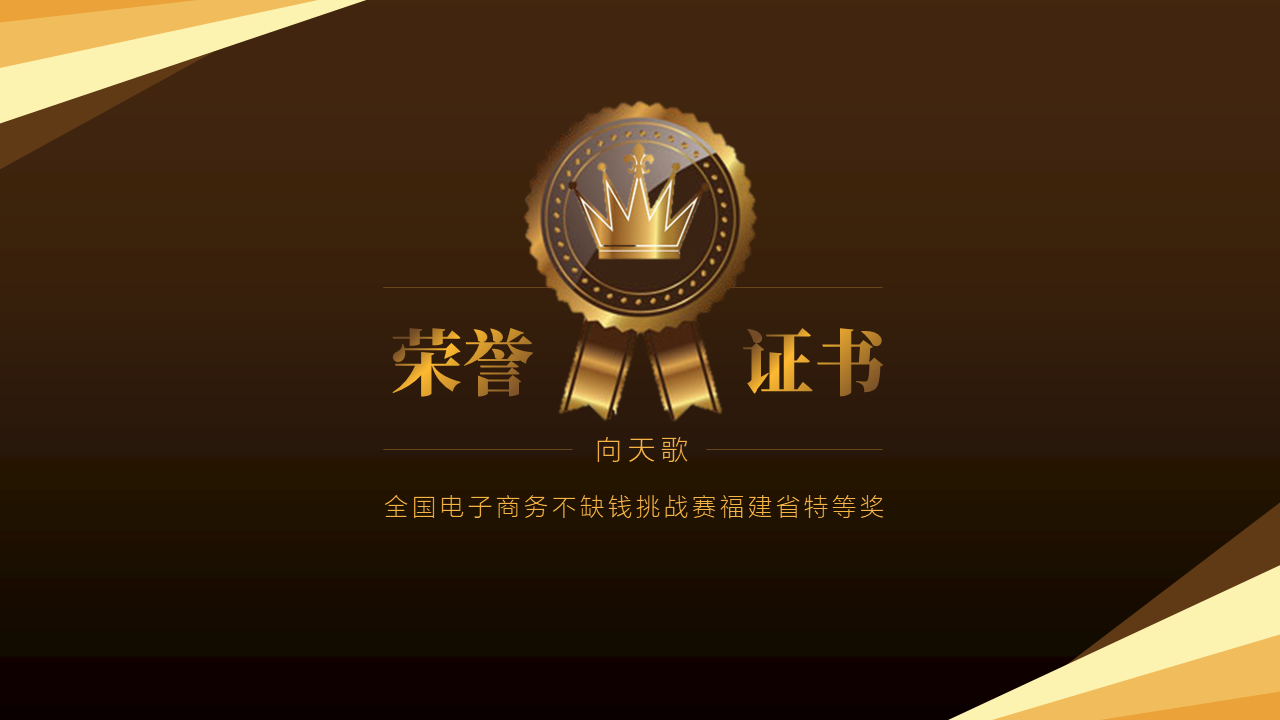 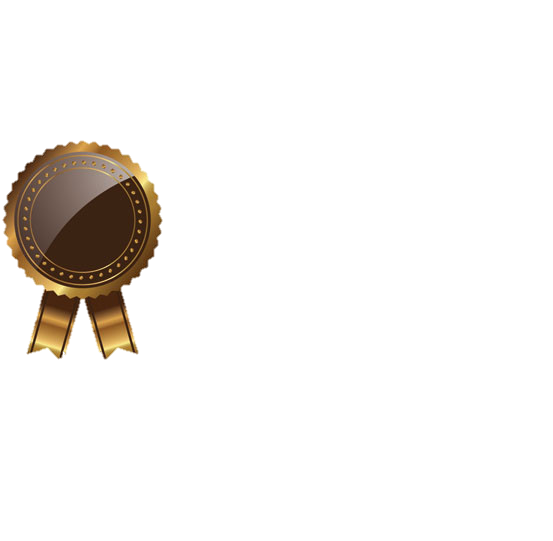 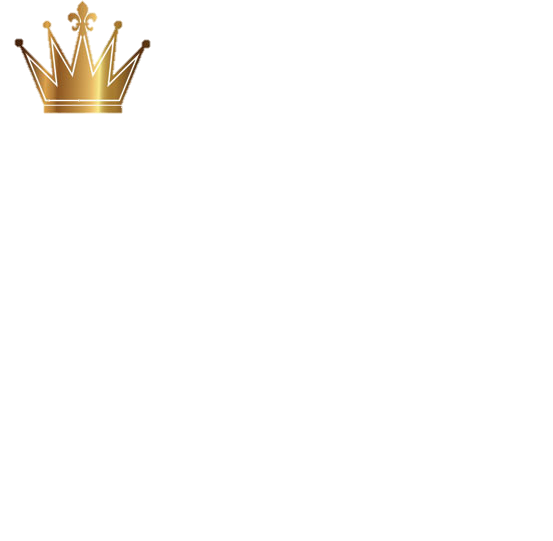 向天歌
全国电子商务不缺钱挑战赛福建省特等奖
[Speaker Notes: 【感谢邱晶的投稿】

字体：思源宋体Heavy]
前
后
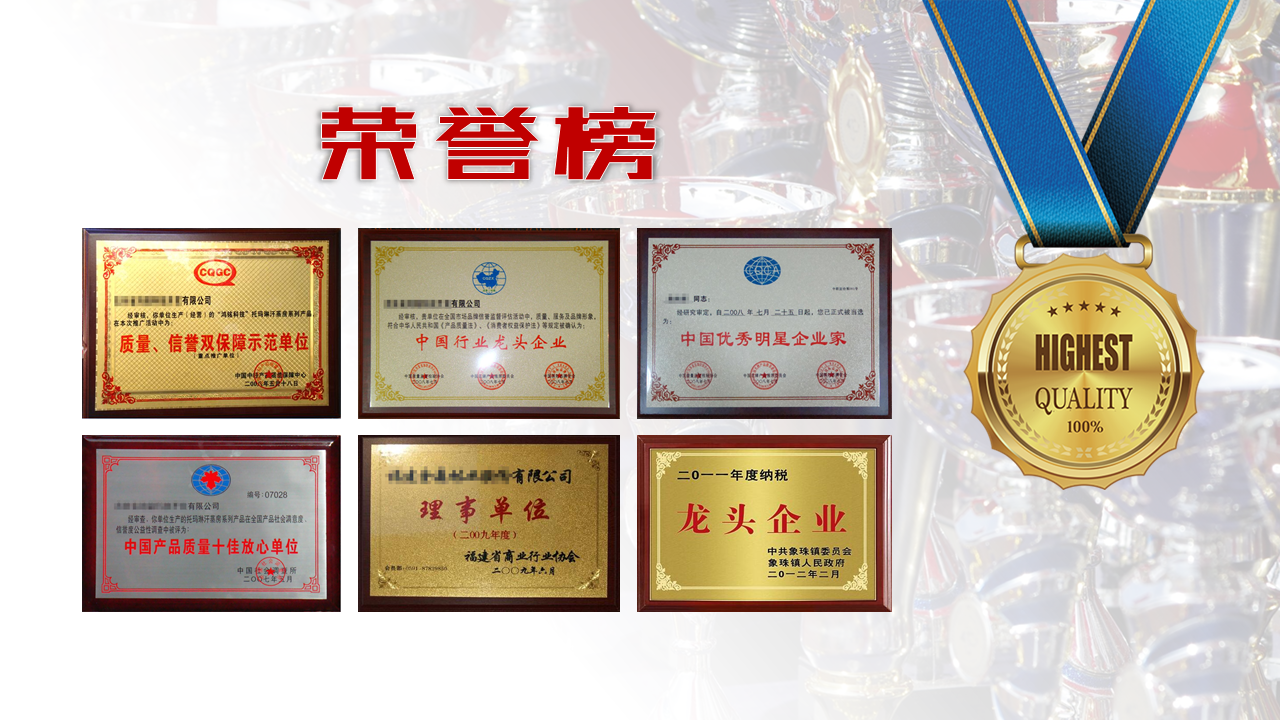 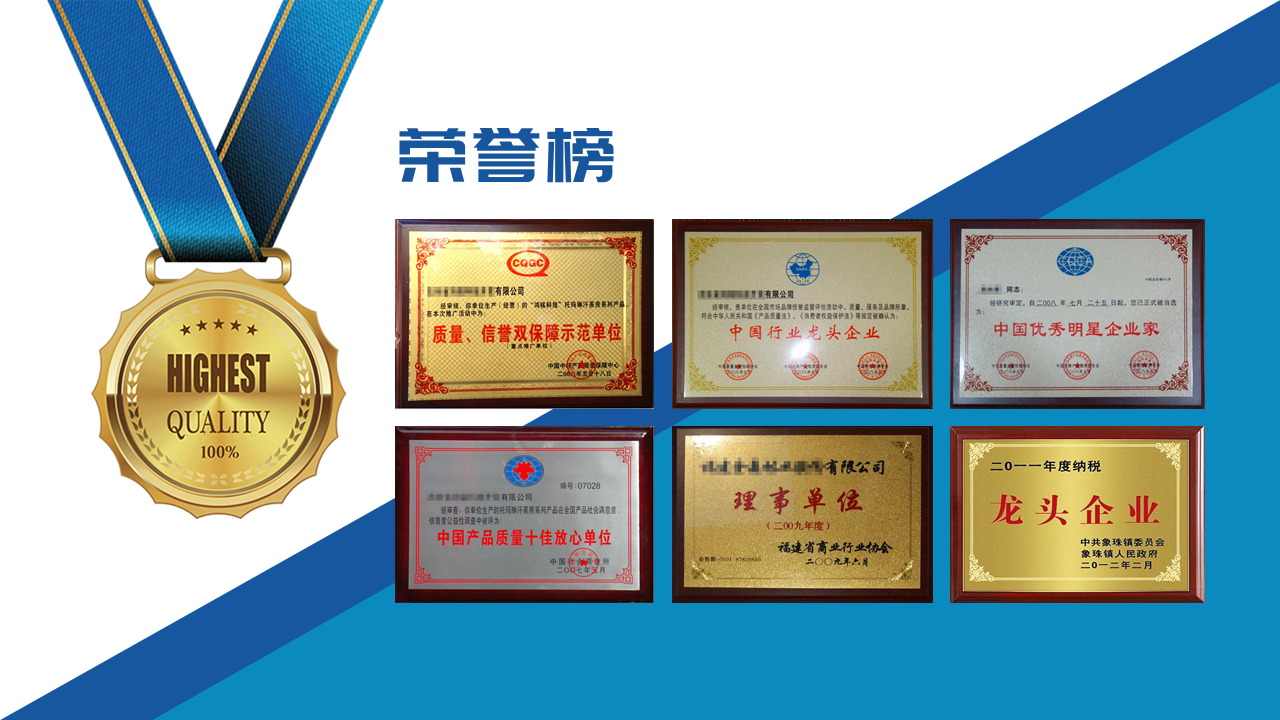 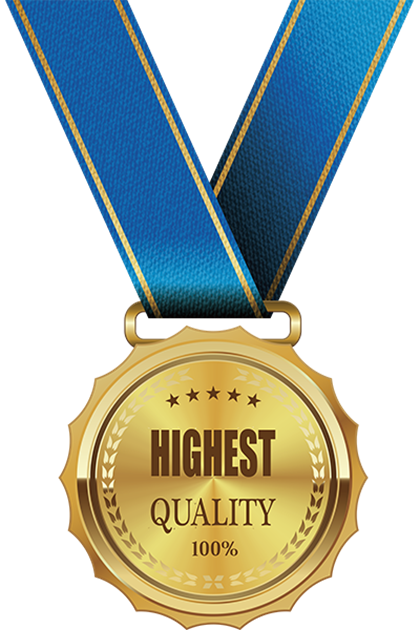 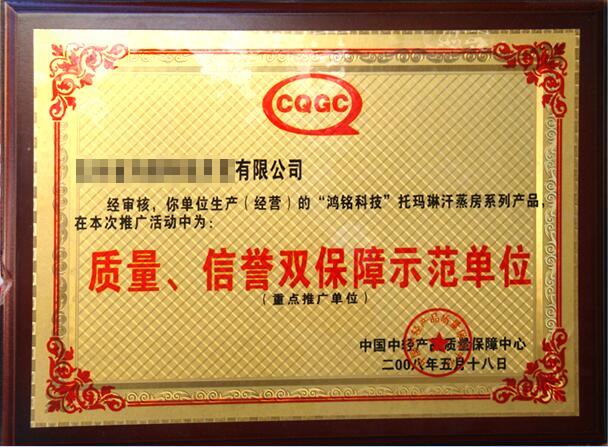 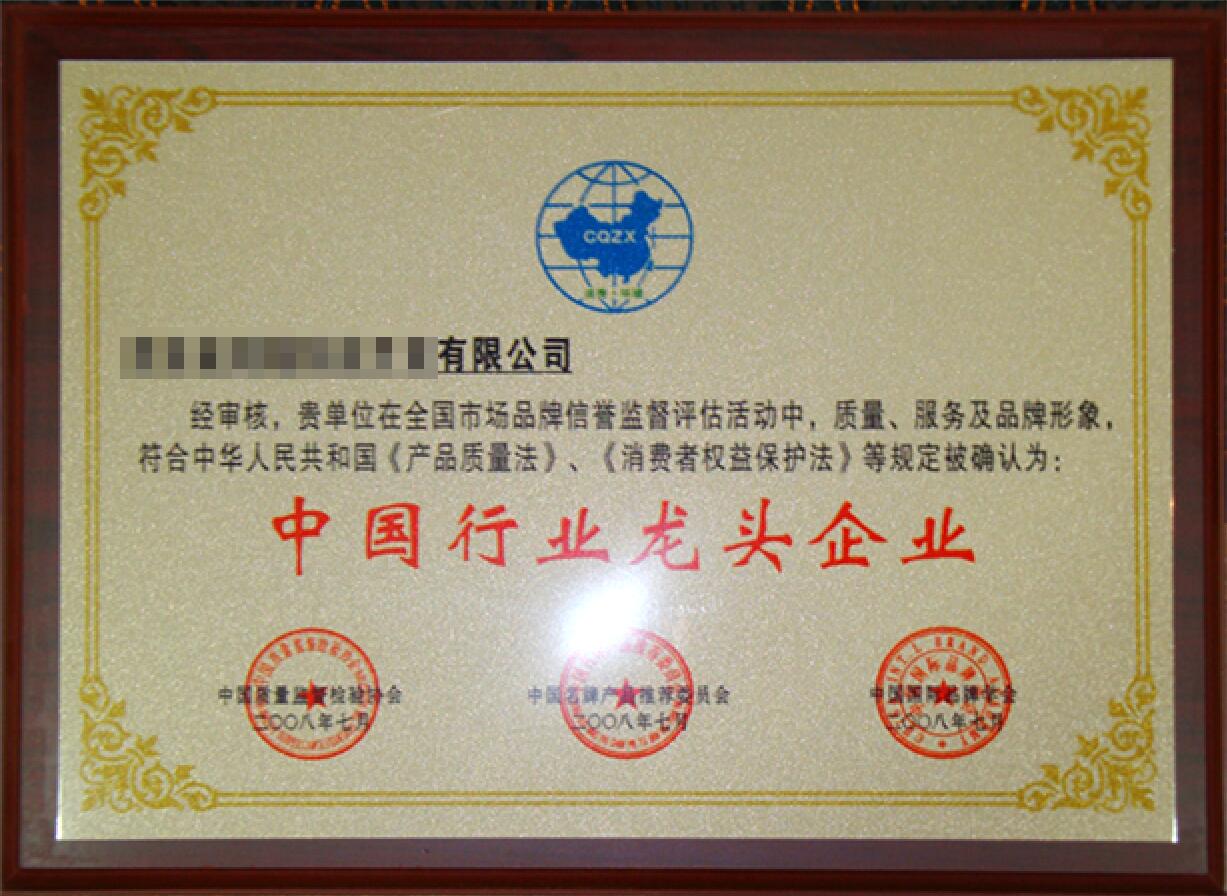 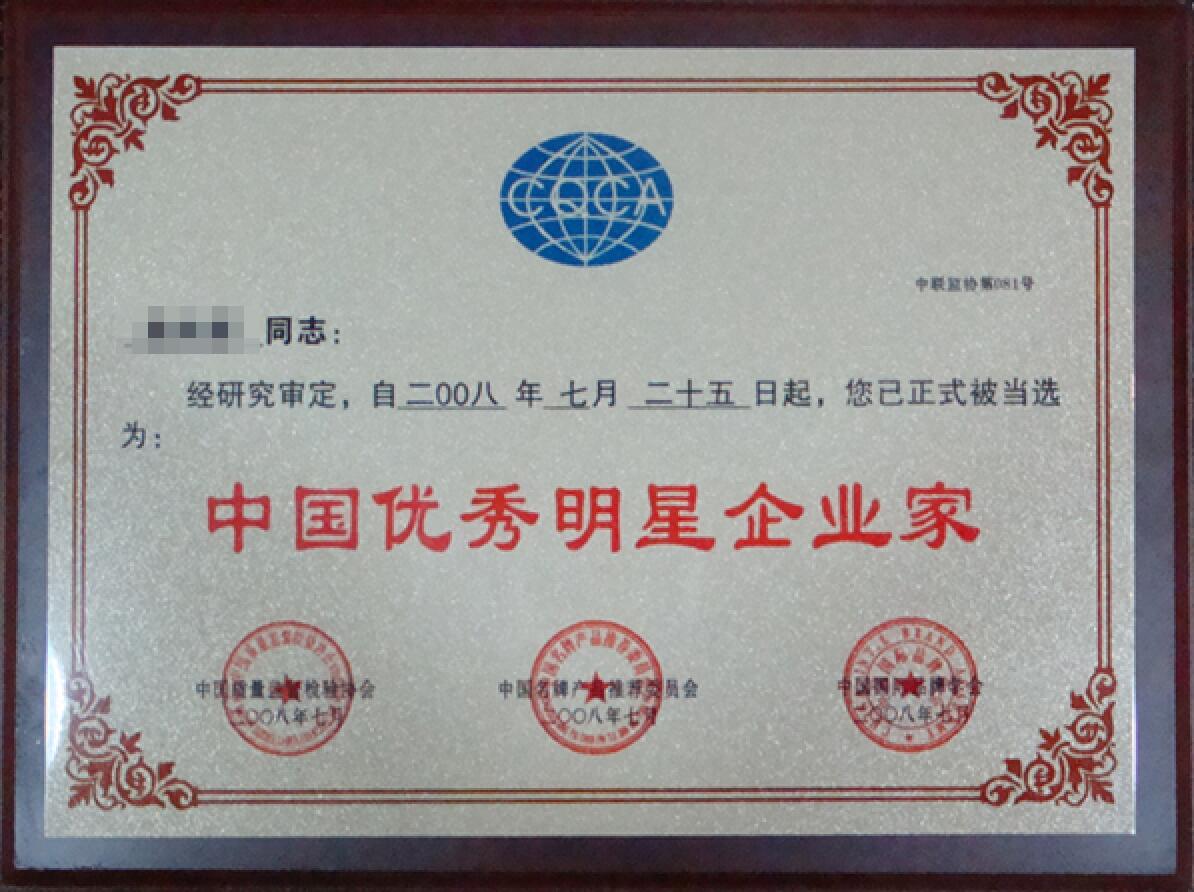 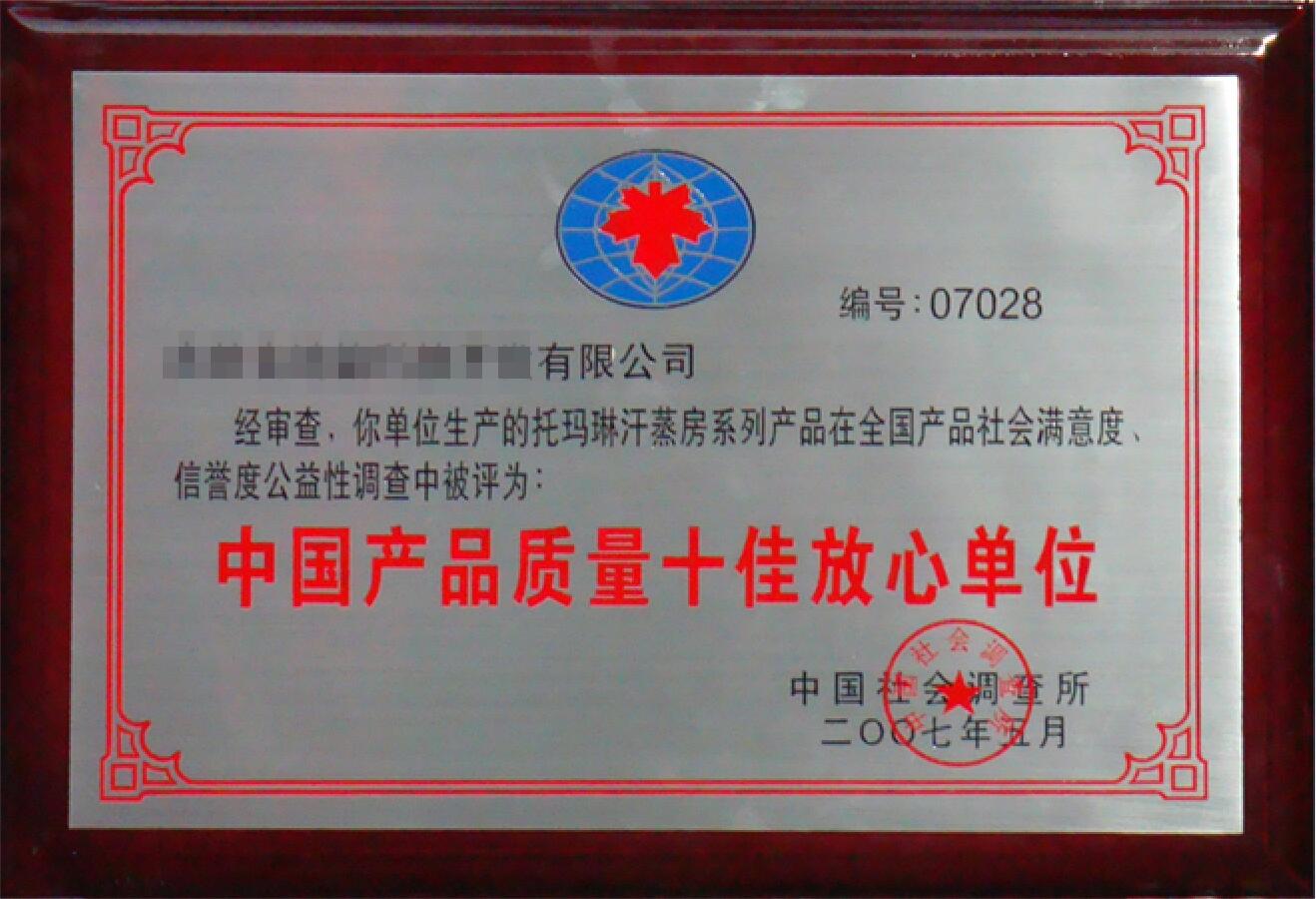 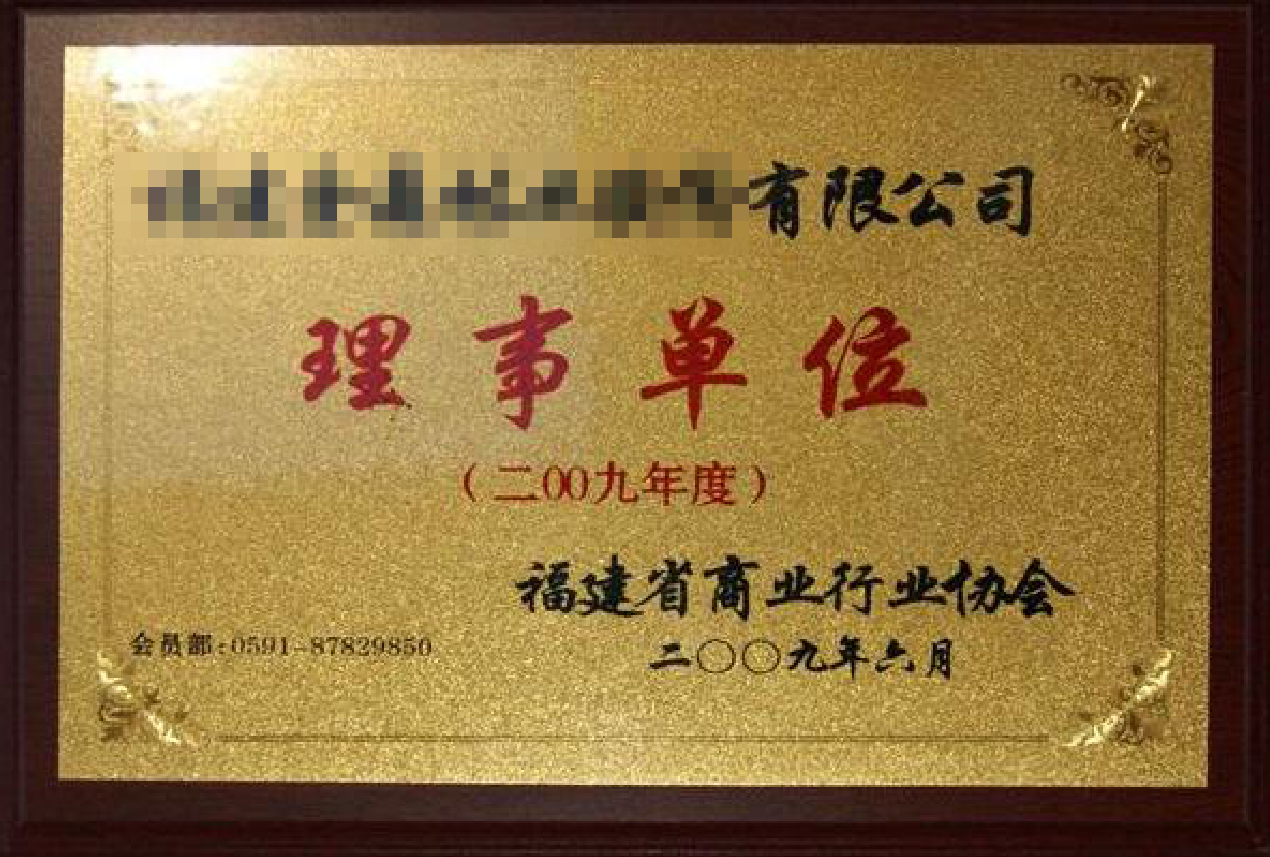 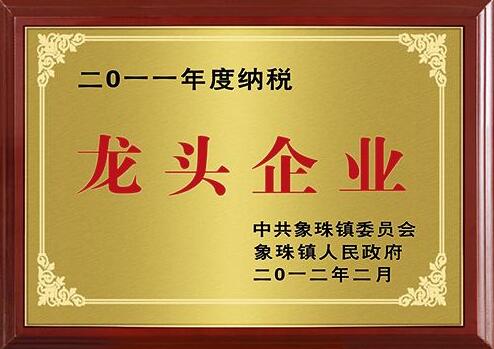 [Speaker Notes: 【感谢天萍的投稿】

字体：庞门正道标题体]
前
后
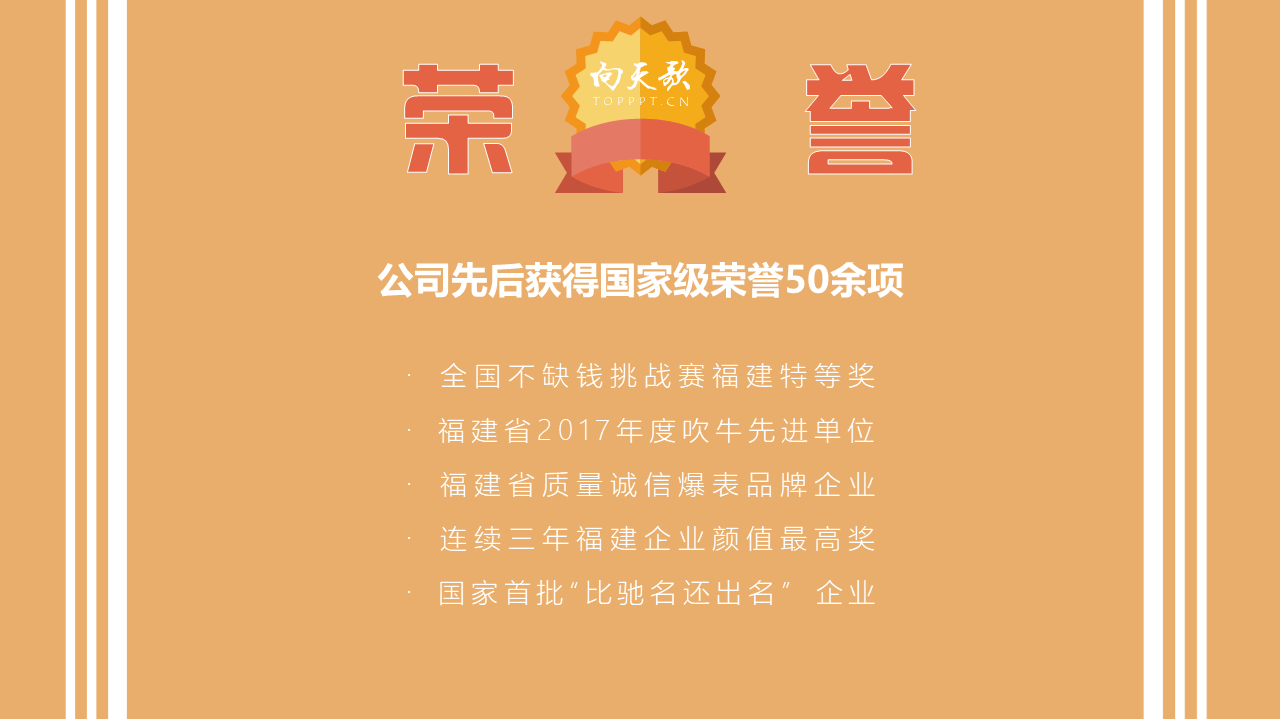 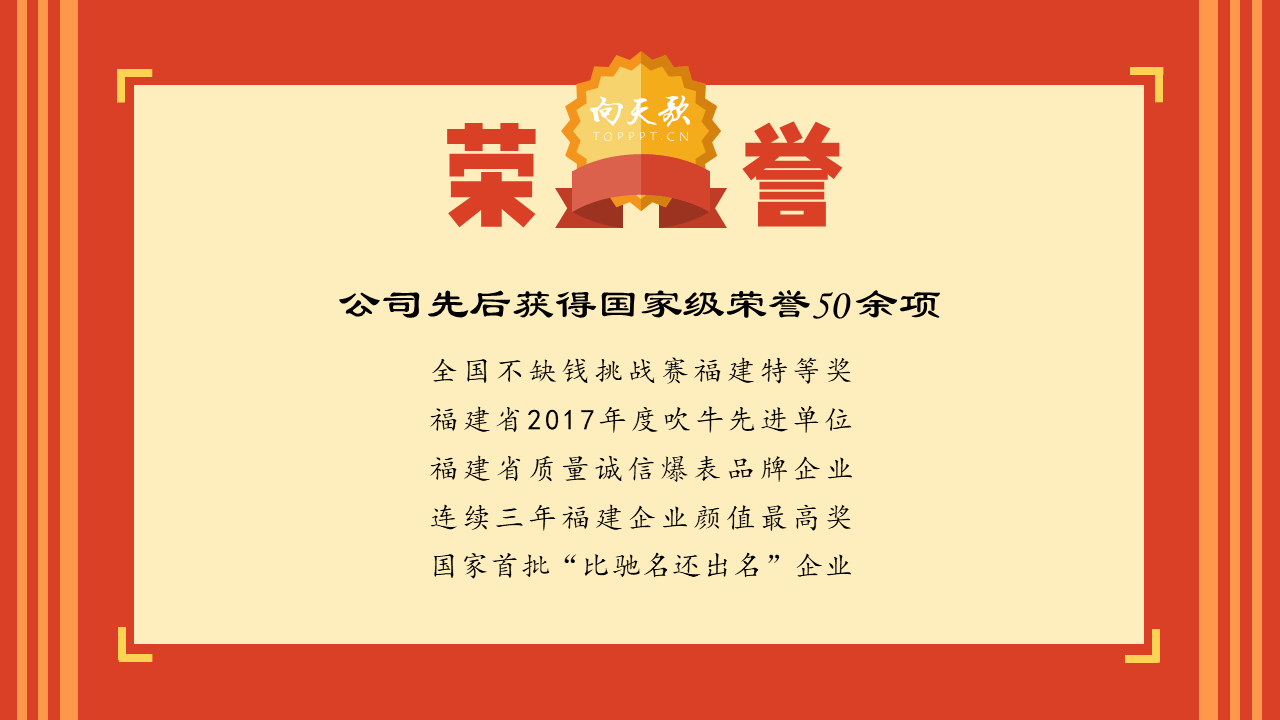 公司先后获得国家级荣誉50 余项
全国不缺钱挑战赛福建特等奖
福建省2017年度吹牛先进单位
福建省质量诚信爆表品牌企业
连续三年福建企业颜值最高奖
国家首批“比驰名还出名”企业
[Speaker Notes: 【感谢锦屏的投稿】

字体：文悦新青年体]
前
后
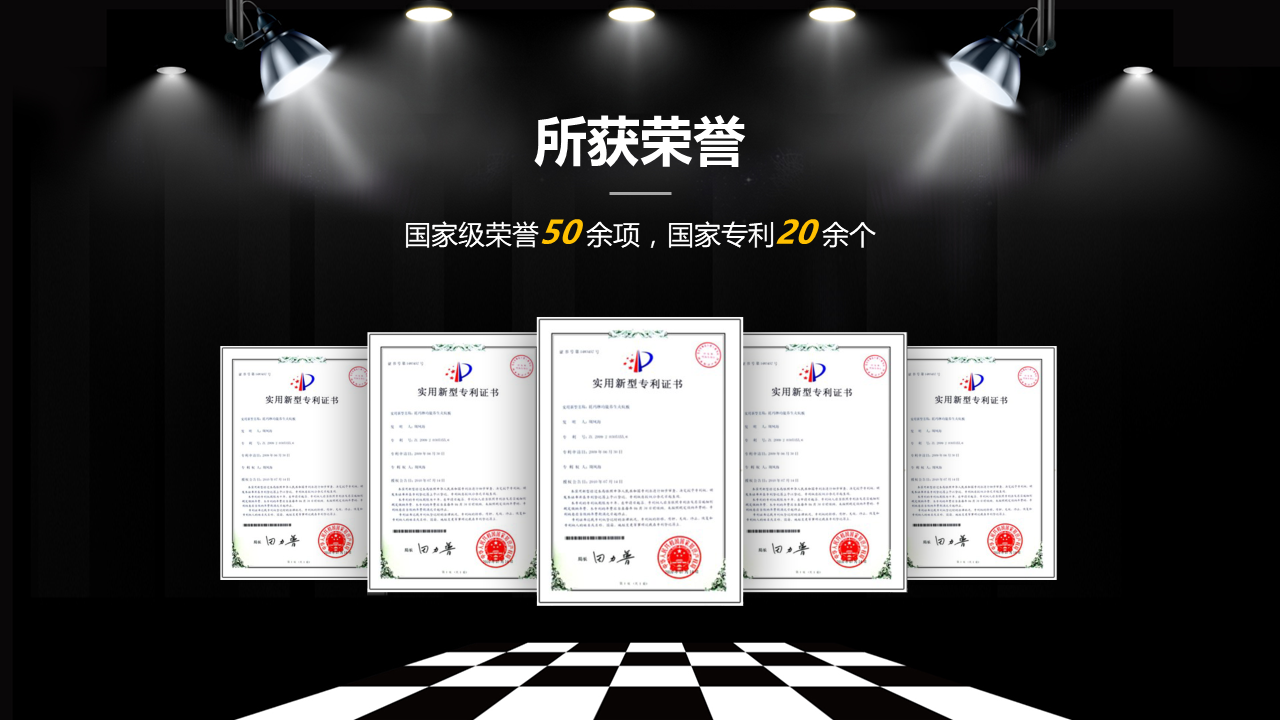 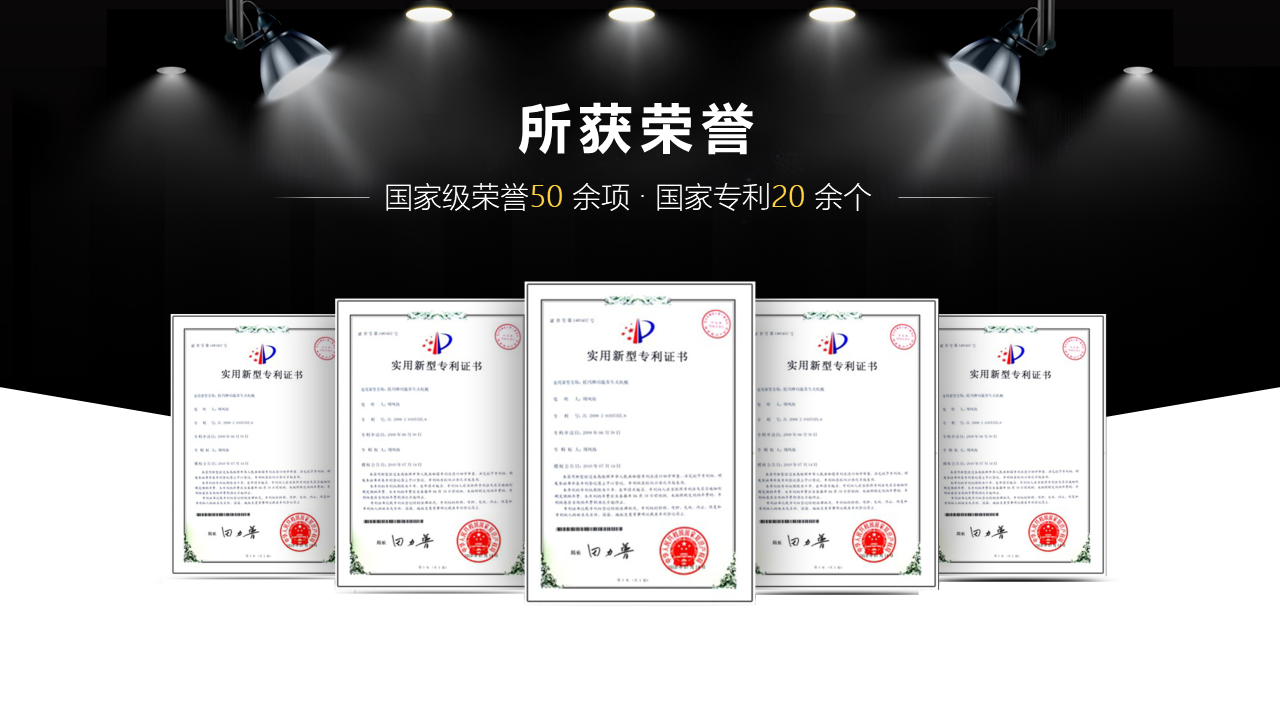 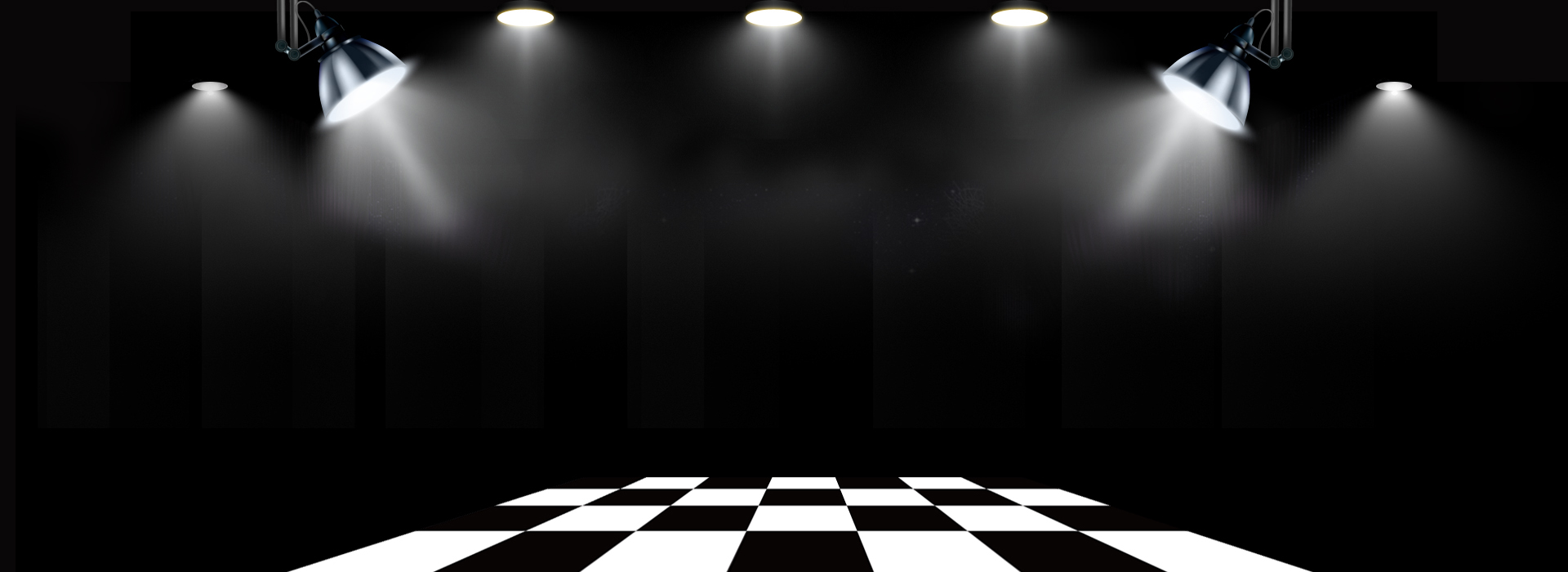 所获荣誉
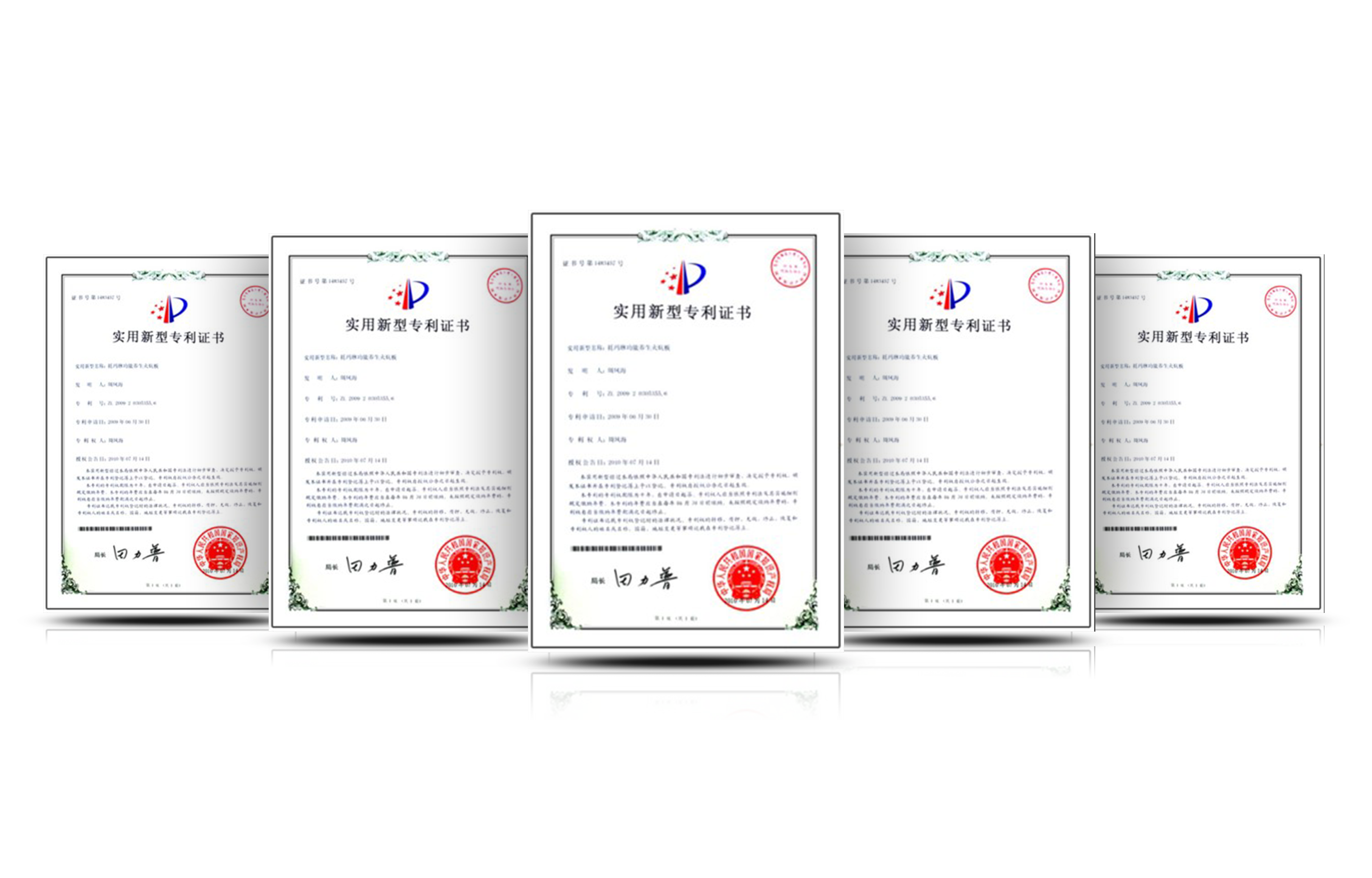 国家级荣誉50 余项 · 国家专利20 余个
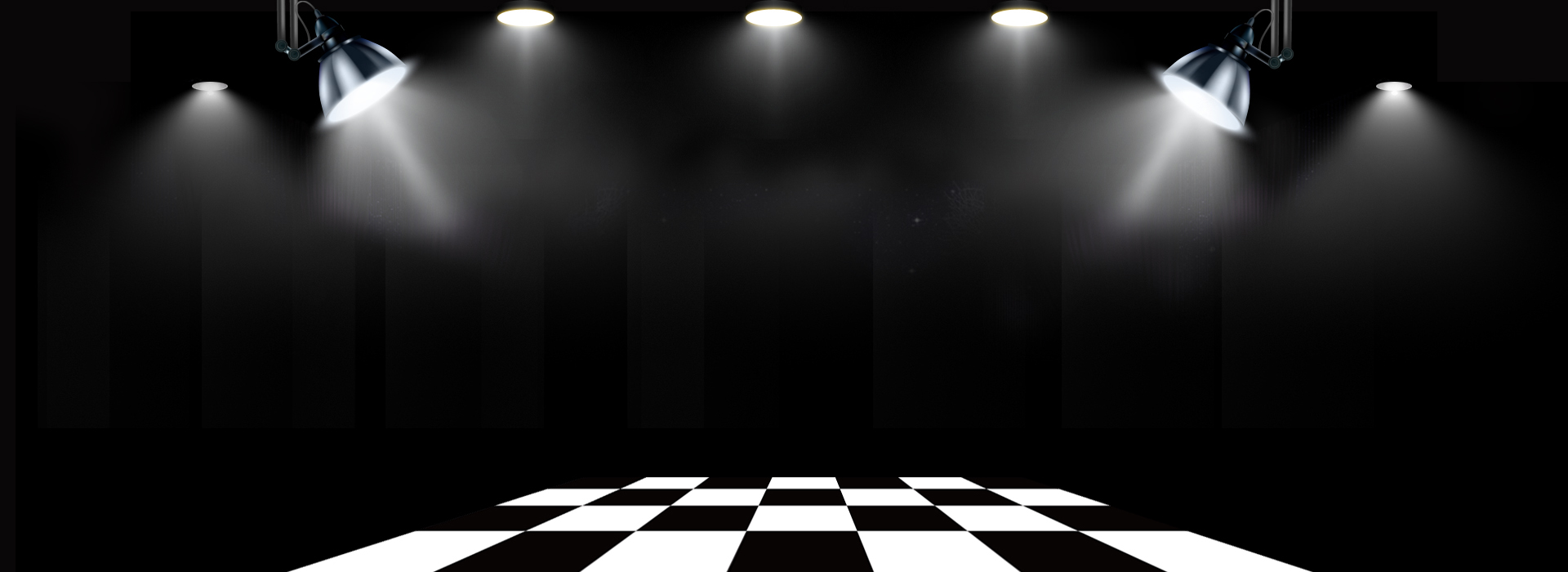 [Speaker Notes: 【感谢兴兴的投稿】]
前
后
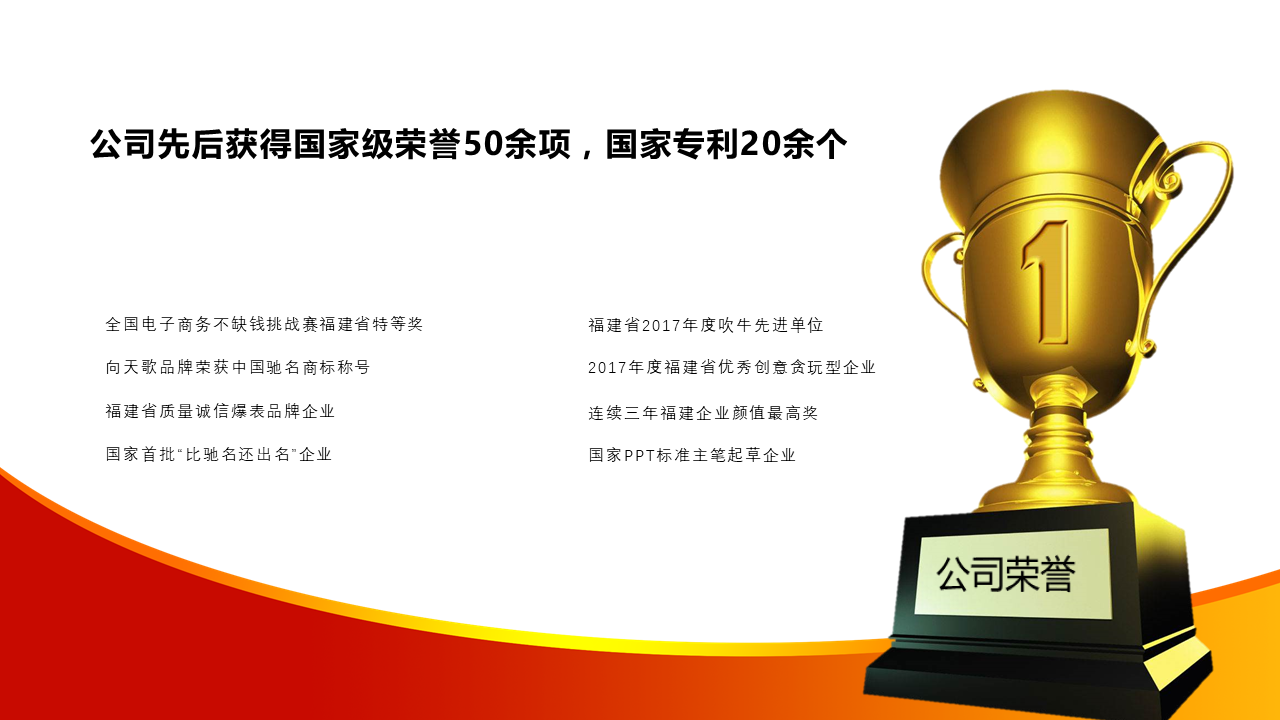 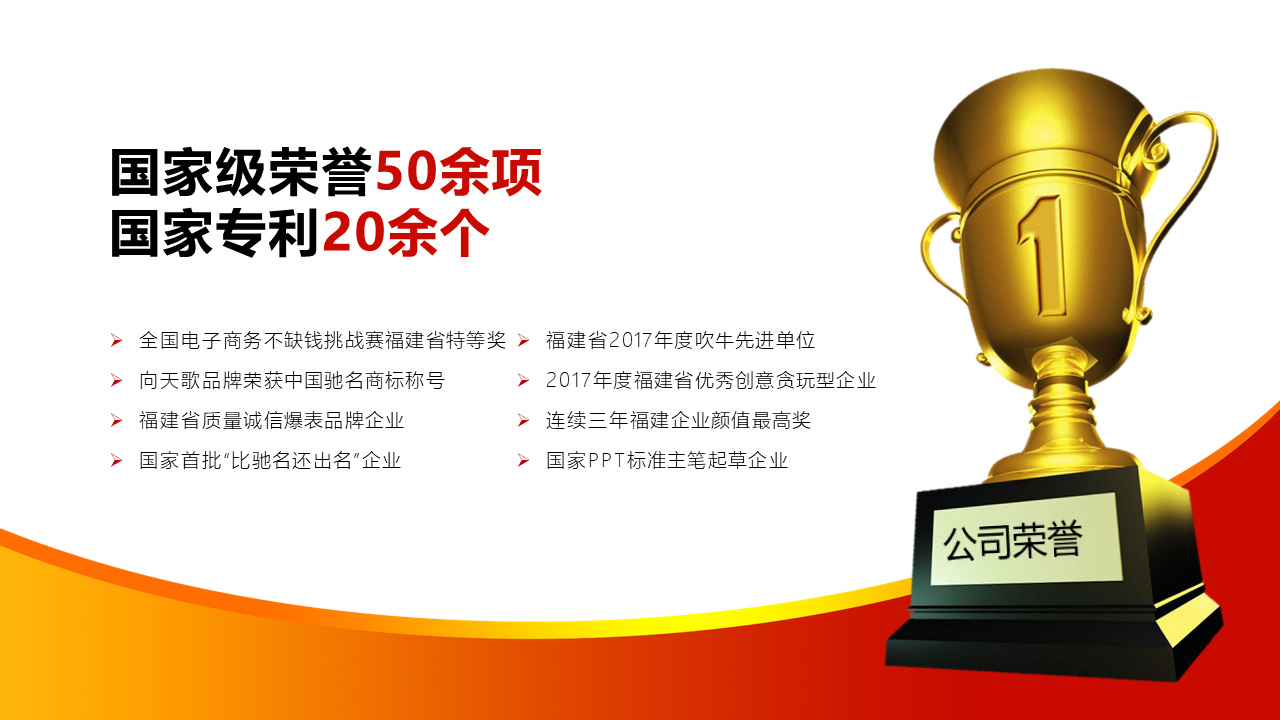 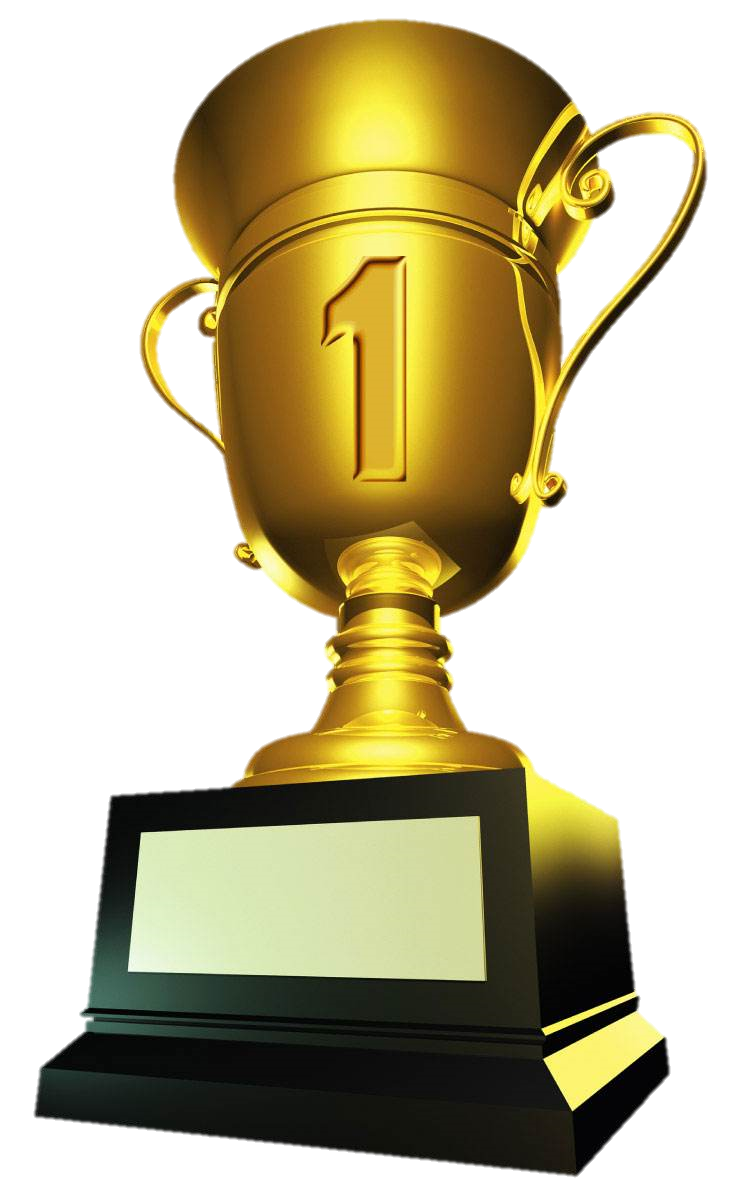 国家级荣誉50余项
国家专利20余个
福建省2017年度吹牛先进单位
全国电子商务不缺钱挑战赛福建省特等奖
向天歌品牌荣获中国驰名商标称号
2017年度福建省优秀创意贪玩型企业
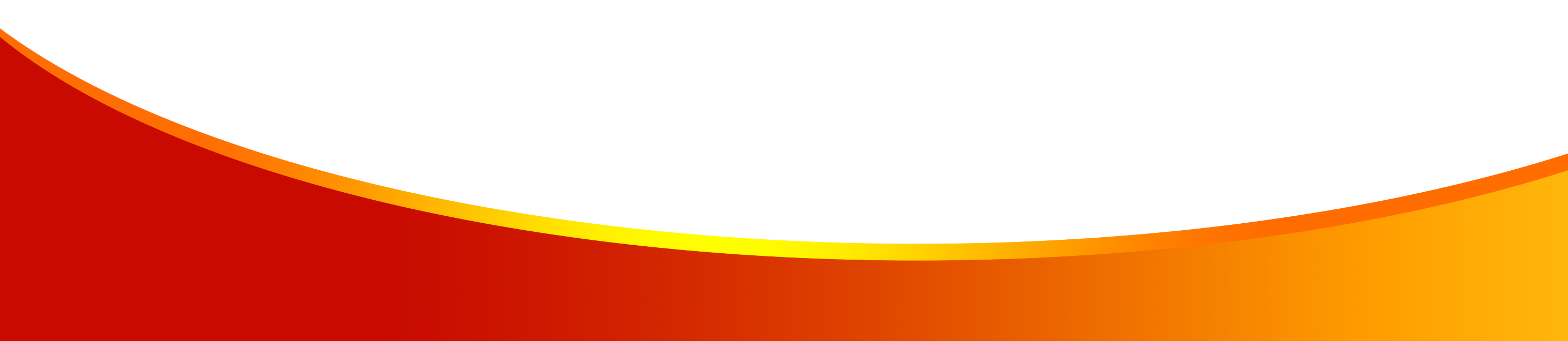 福建省质量诚信爆表品牌企业
连续三年福建企业颜值最高奖
国家首批“比驰名还出名”企业
国家PPT标准主笔起草企业
公司荣誉
尘還
[Speaker Notes: 【感谢尘还的投稿】]
前
后
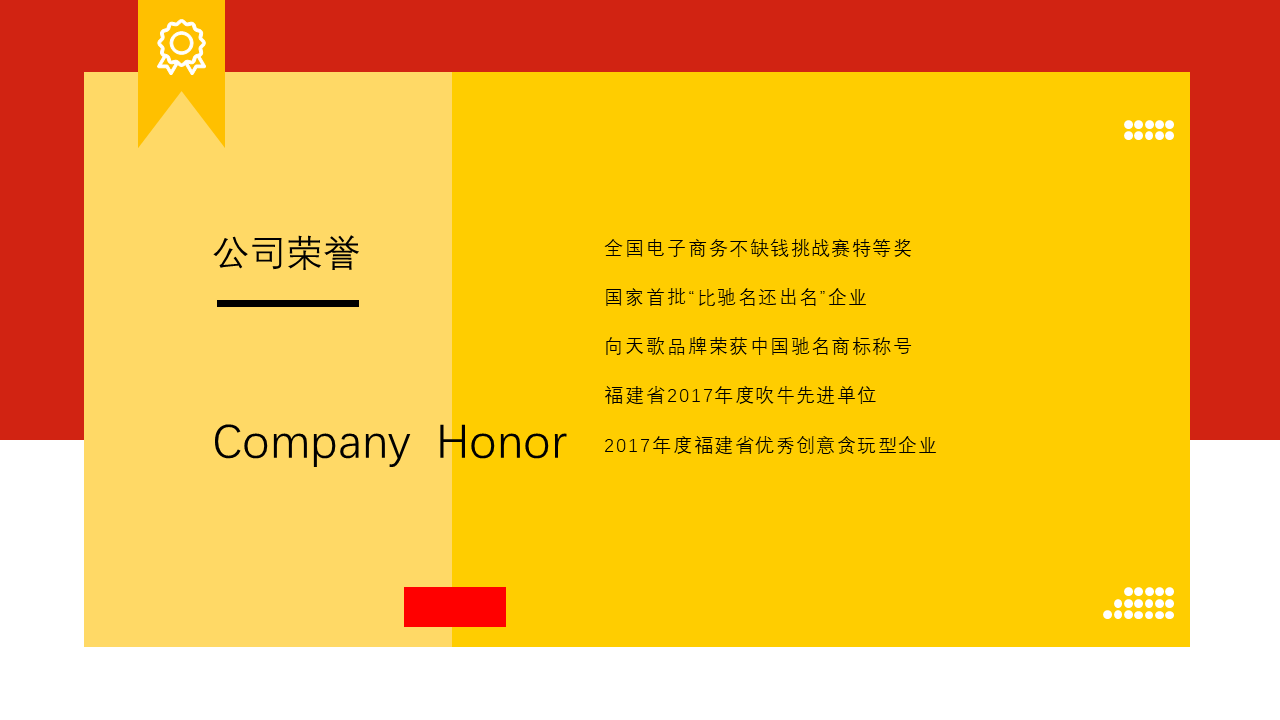 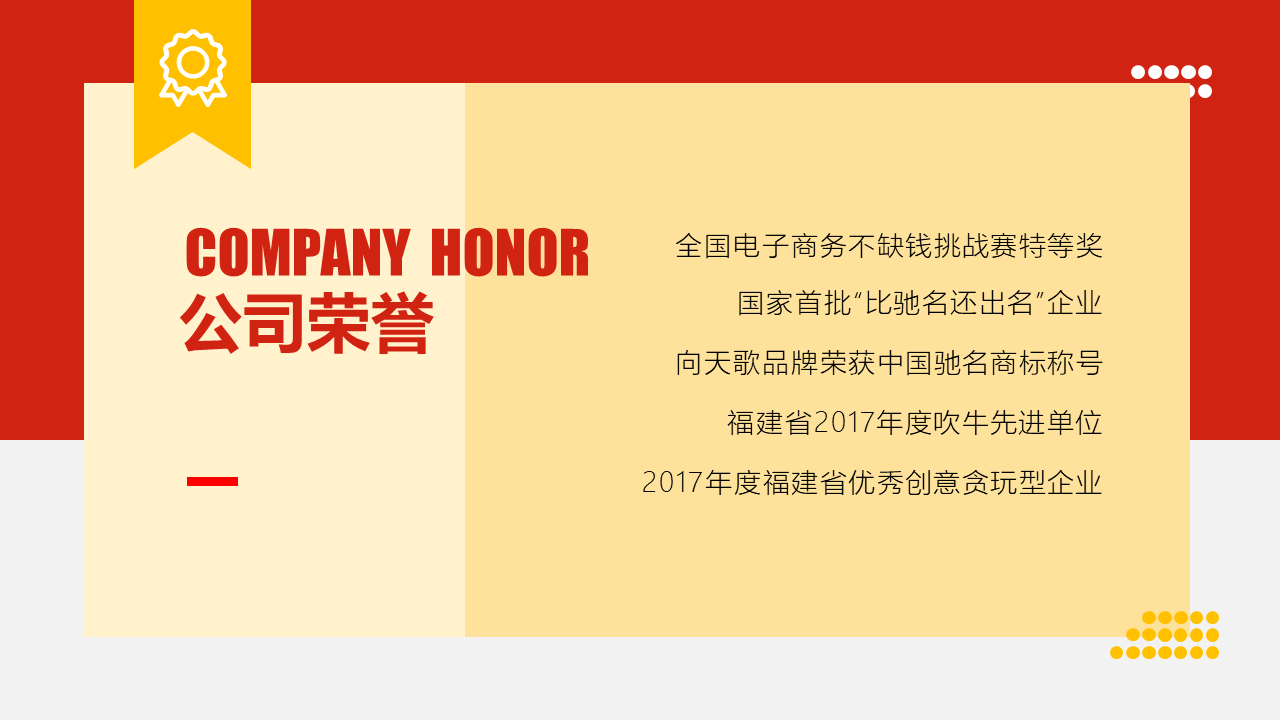 COMPANY  HONOR
全国电子商务不缺钱挑战赛特等奖
公司荣誉
国家首批“比驰名还出名”企业
向天歌品牌荣获中国驰名商标称号
福建省2017年度吹牛先进单位
2017年度福建省优秀创意贪玩型企业
尘還
[Speaker Notes: 【感谢尘还的投稿】

英文字体：Impact]
前
后
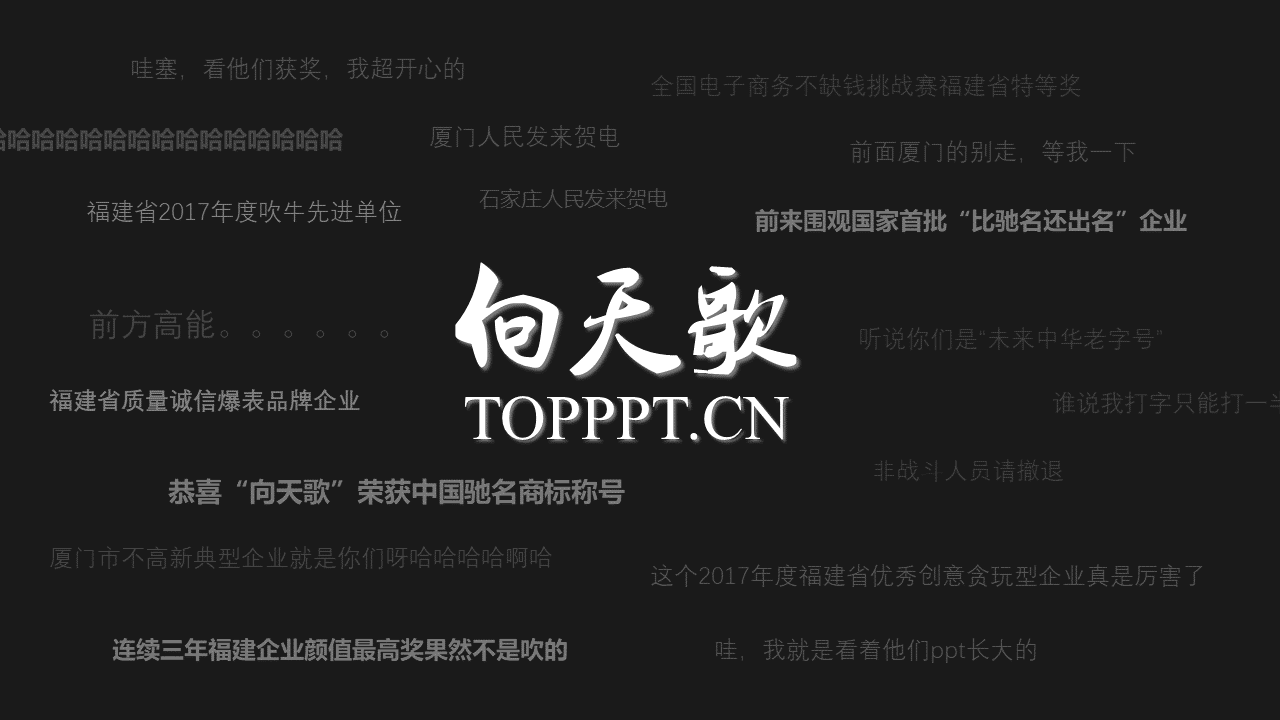 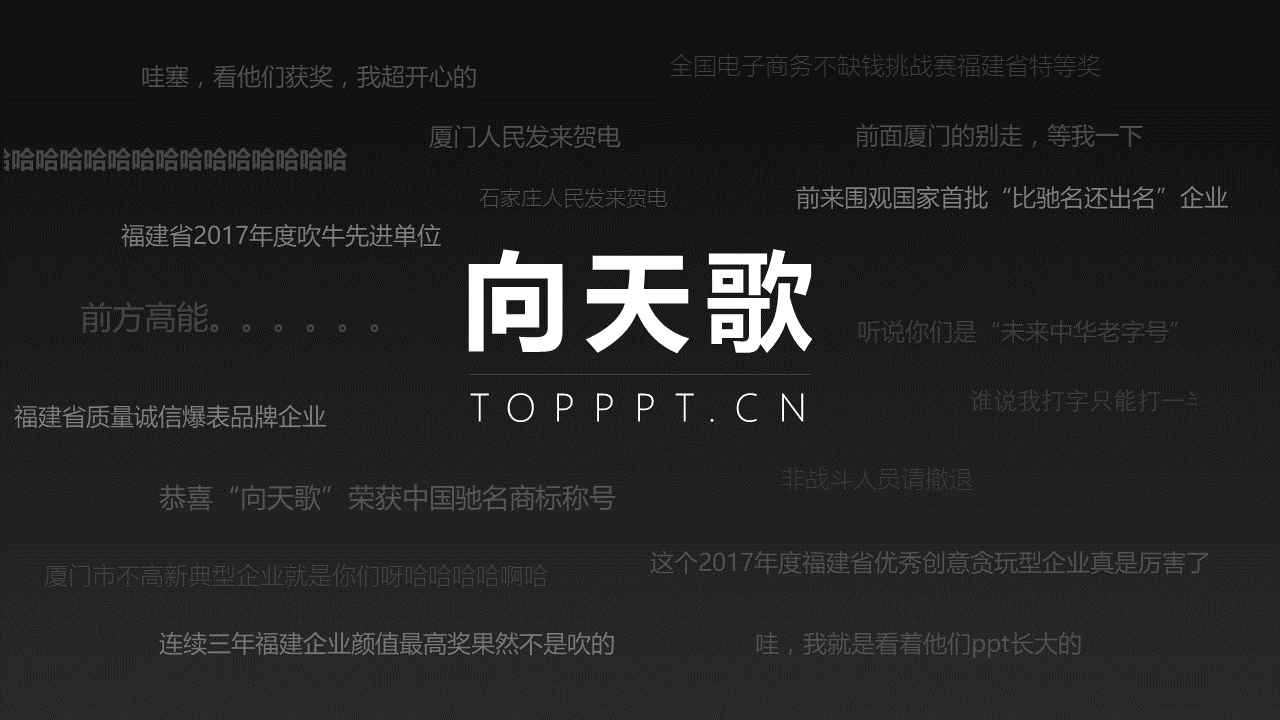 全国电子商务不缺钱挑战赛福建省特等奖
哇塞，看他们获奖，我超开心的
前面厦门的别走，等我一下
厦门人民发来贺电
前来围观国家首批“比驰名还出名”企业
石家庄人民发来贺电
福建省2017年度吹牛先进单位
向天歌
前方高能。。。。。。
听说你们是“未来中华老字号”
TOPPPT.CN
福建省质量诚信爆表品牌企业
非战斗人员请撤退
恭喜“向天歌”荣获中国驰名商标称号
这个2017年度福建省优秀创意贪玩型企业真是厉害了
厦门市不高新典型企业就是你们呀哈哈哈哈啊哈
连续三年福建企业颜值最高奖果然不是吹的
哇，我就是看着他们ppt长大的
杨铮
[Speaker Notes: 【感谢杨铮的投稿】]
前
后
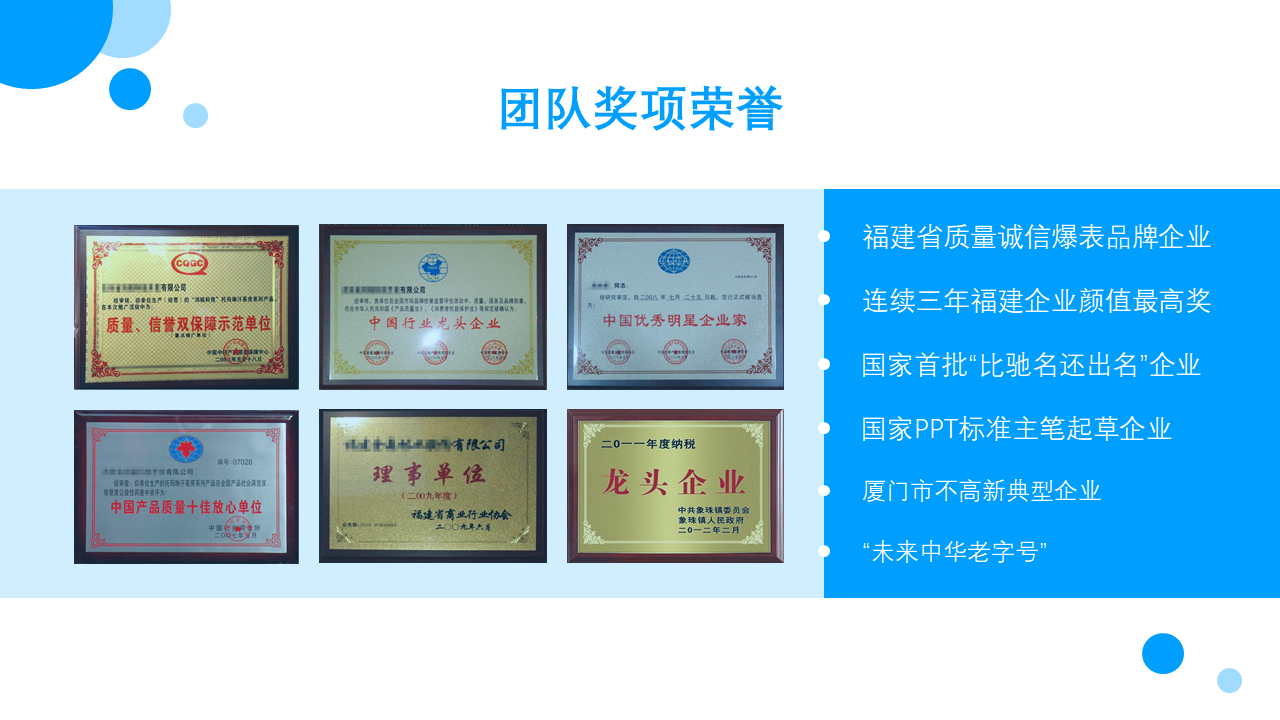 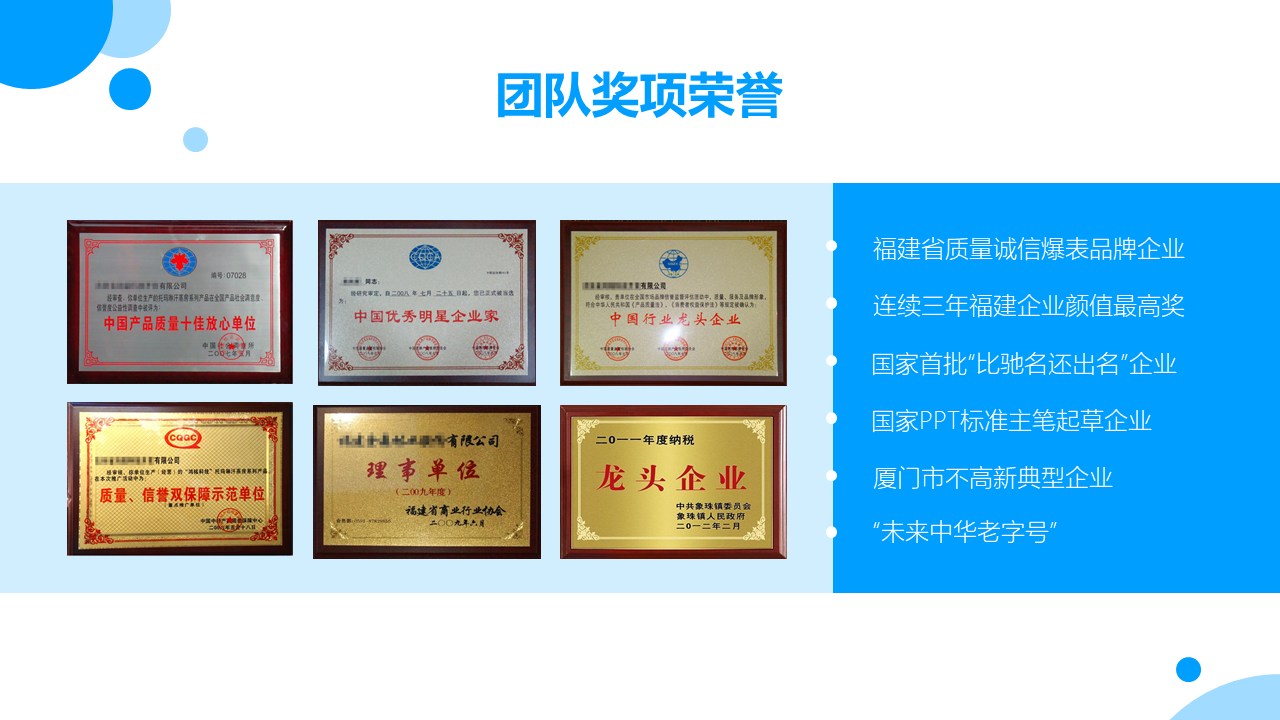 团队奖项荣誉
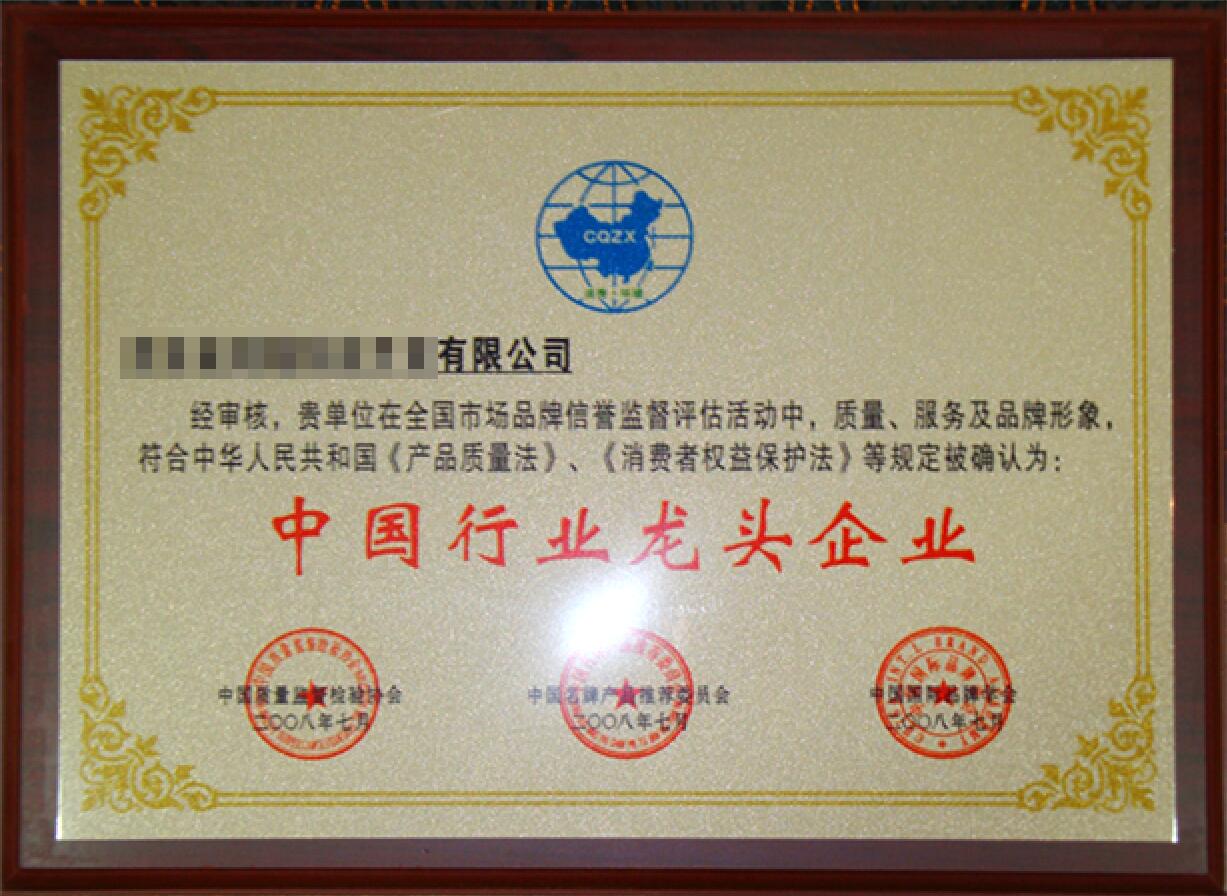 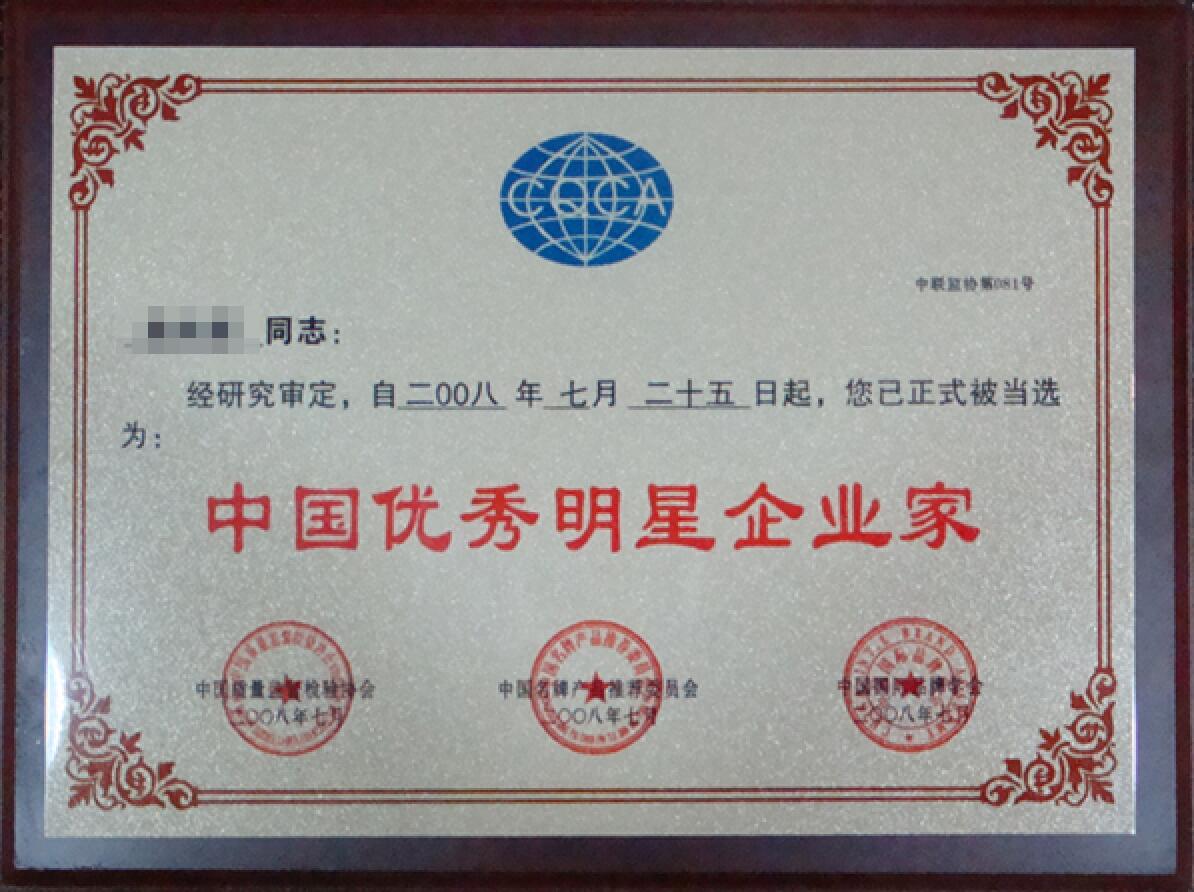 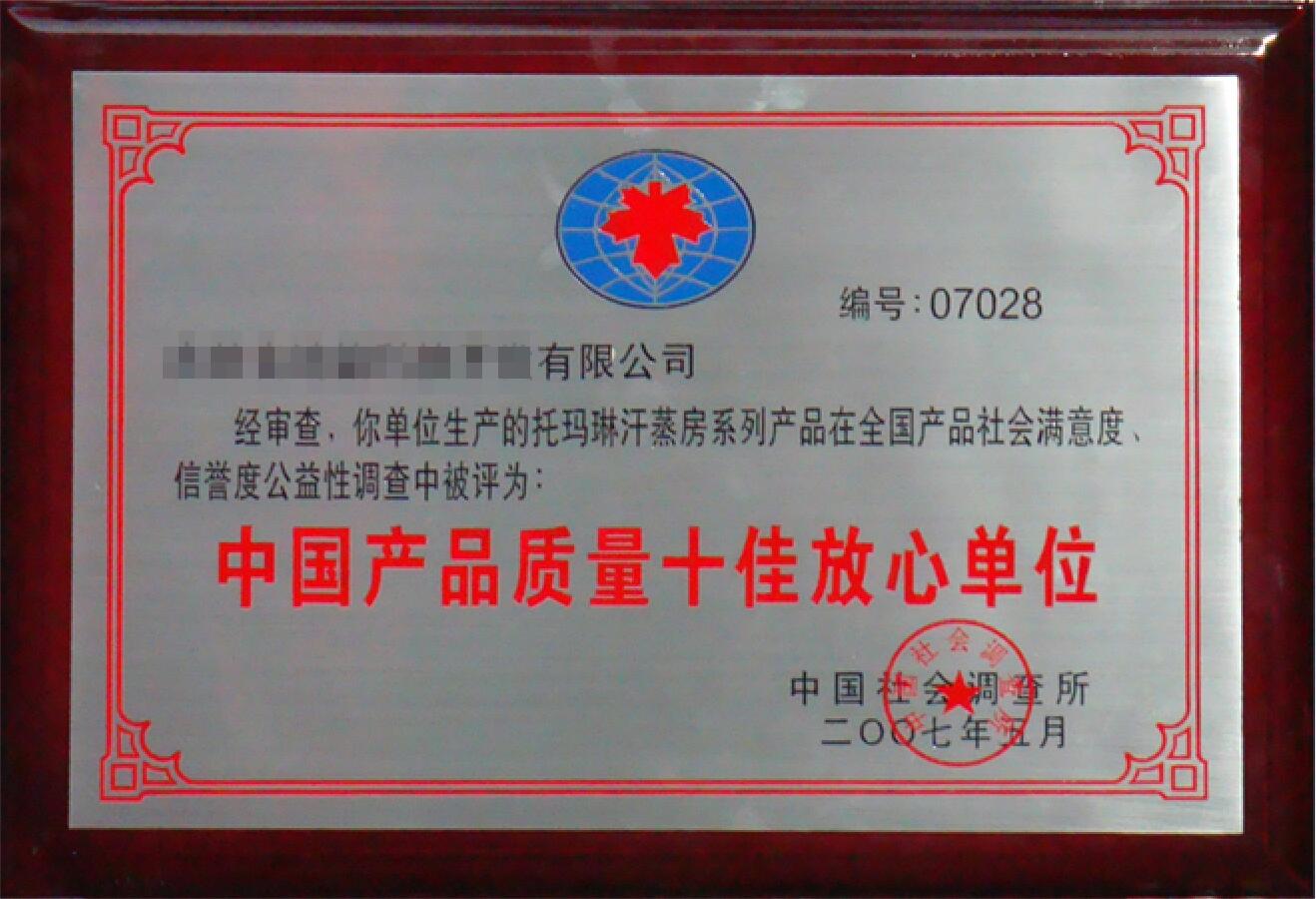 福建省质量诚信爆表品牌企业
连续三年福建企业颜值最高奖
国家首批“比驰名还出名”企业
国家PPT标准主笔起草企业
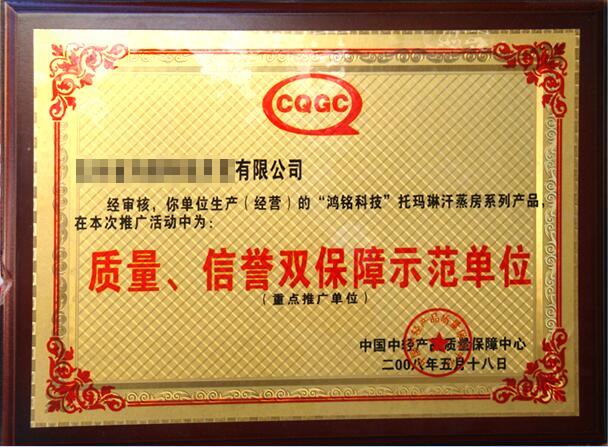 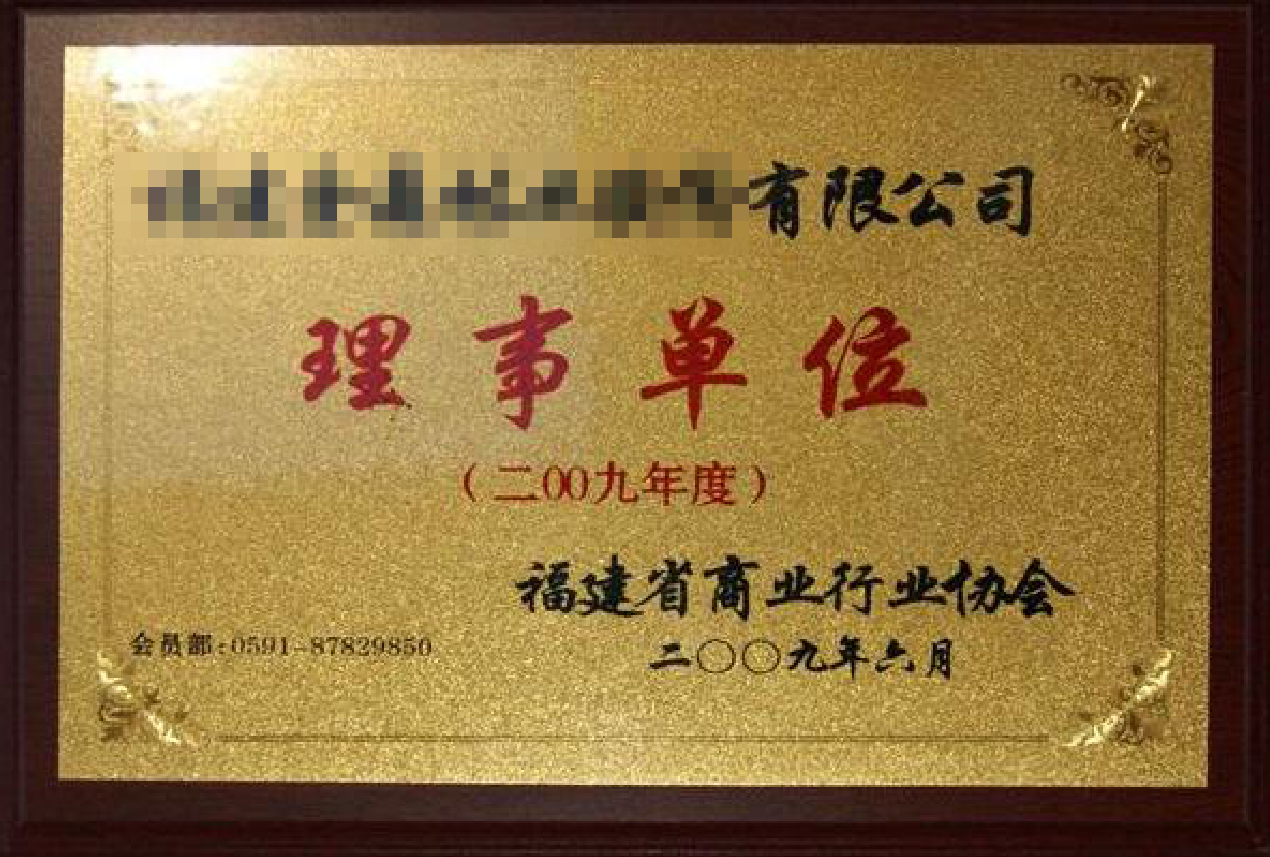 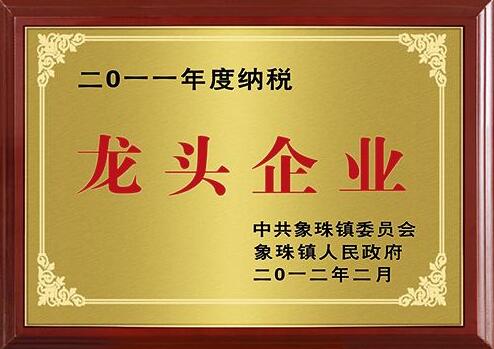 厦门市不高新典型企业
“未来中华老字号”
[Speaker Notes: 【感谢海宝的投稿】]
前
后
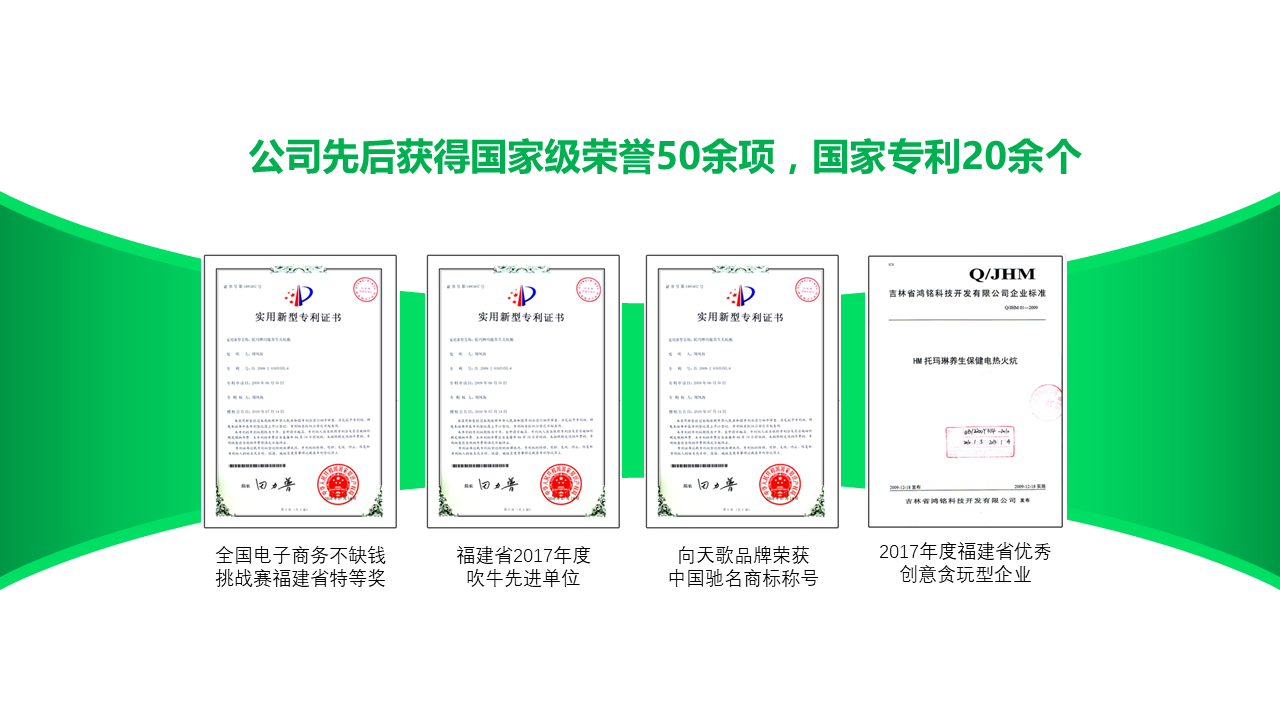 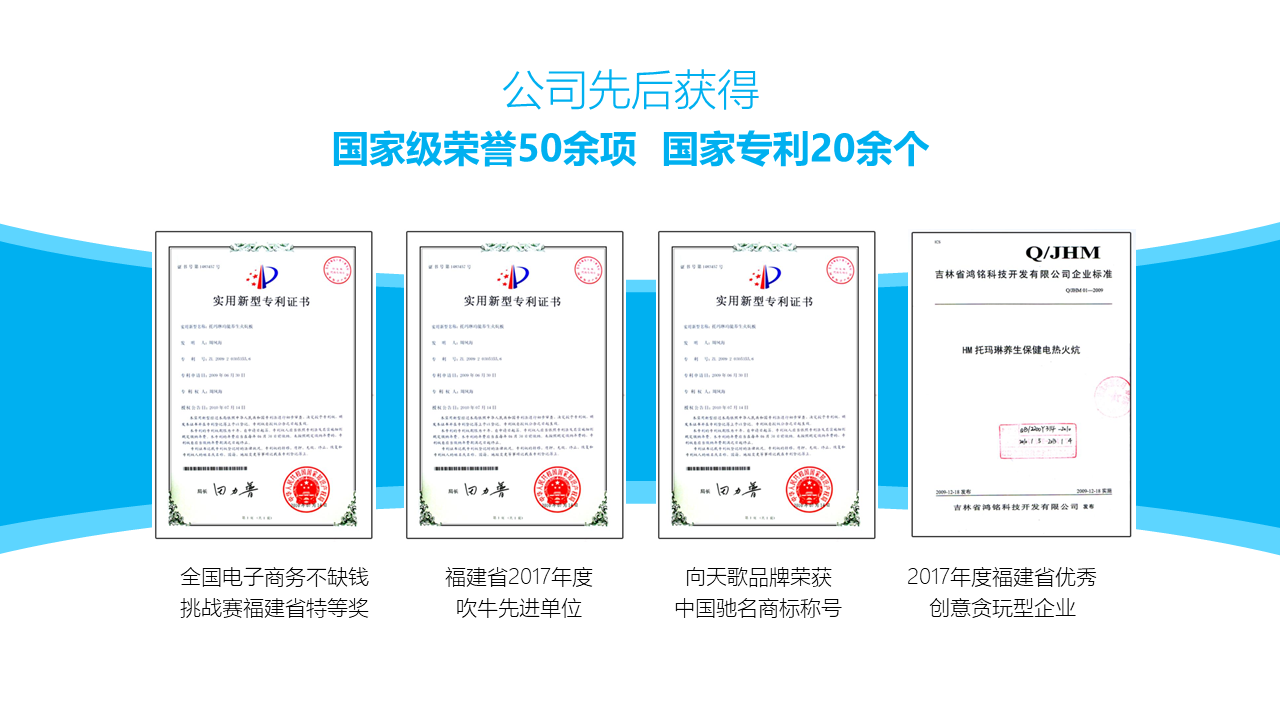 公司先后获得
国家级荣誉50余项  国家专利20余个
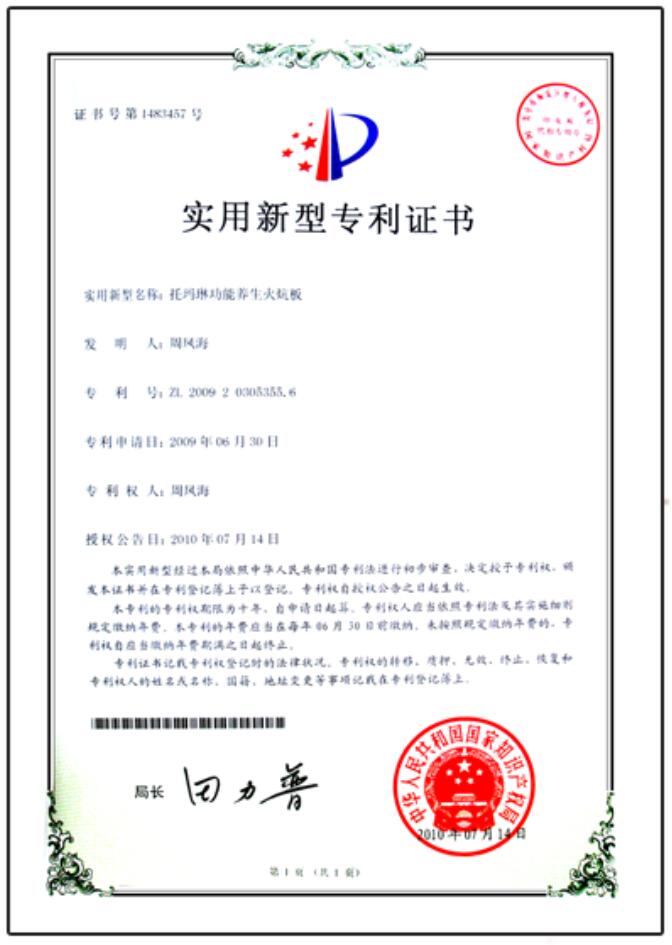 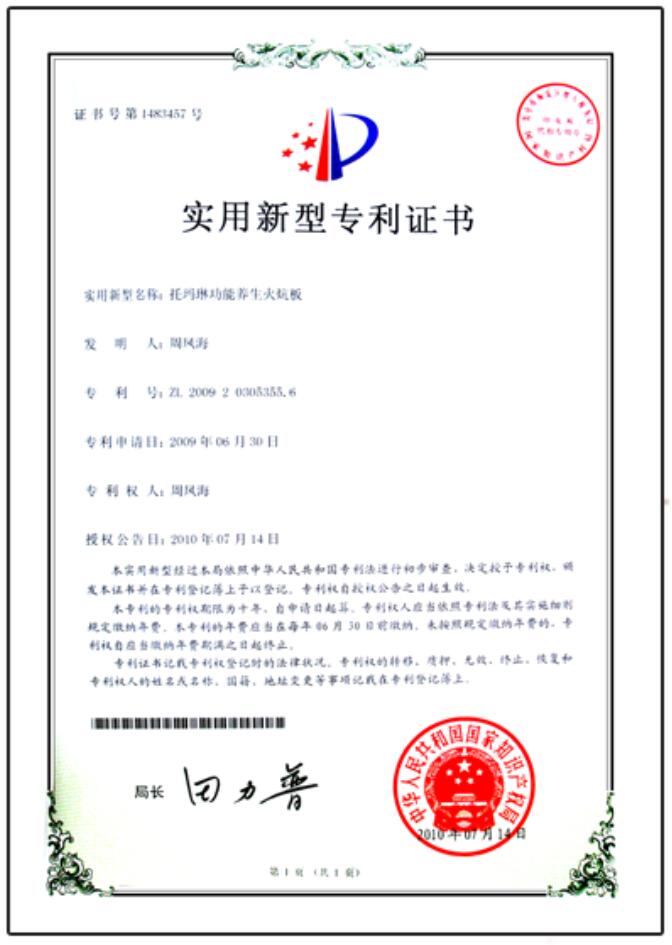 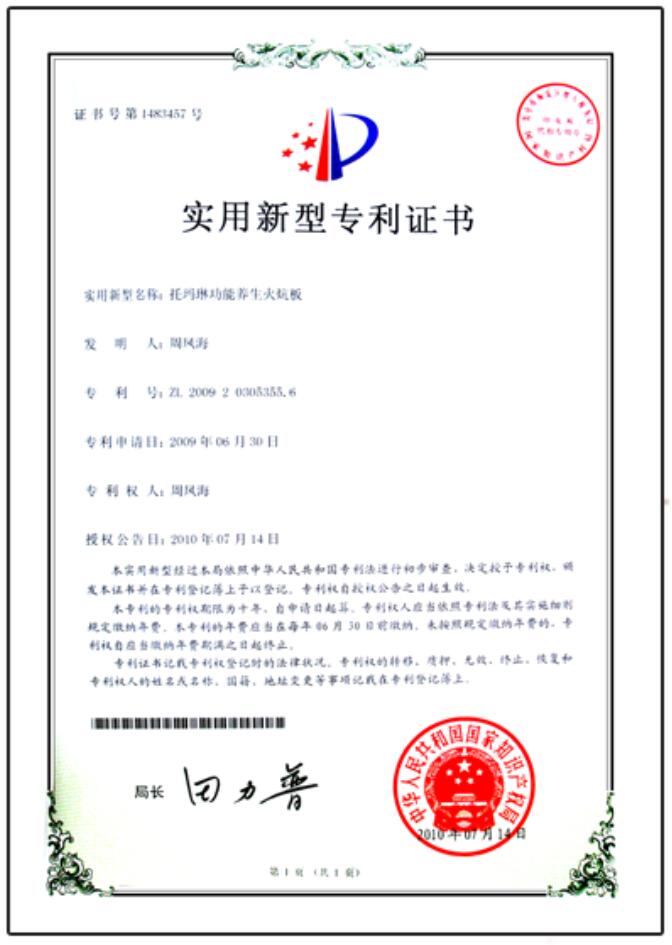 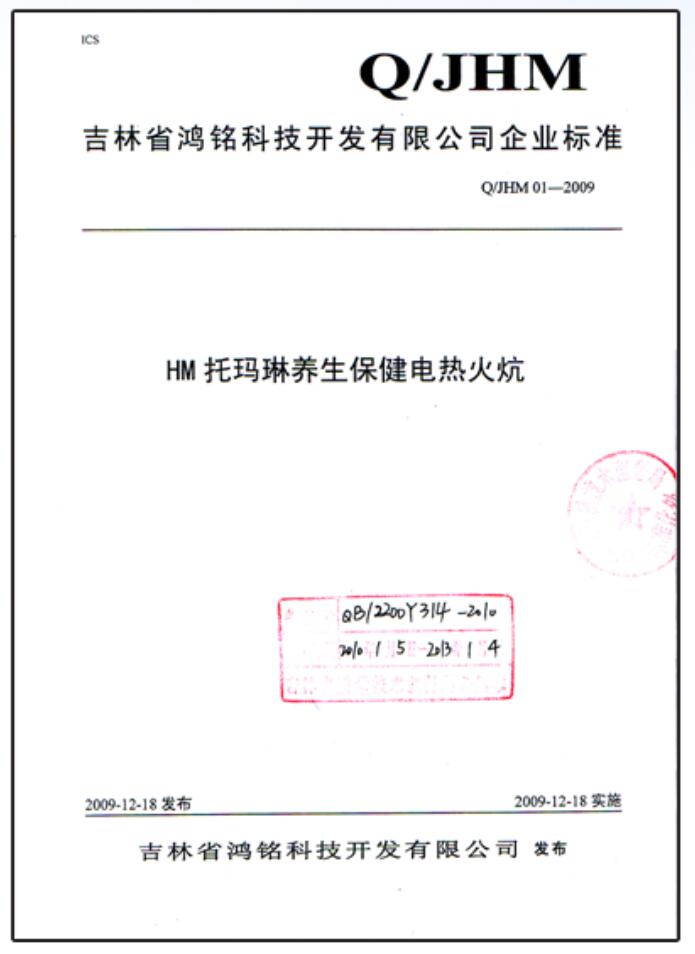 全国电子商务不缺钱
挑战赛福建省特等奖
福建省2017年度
吹牛先进单位
向天歌品牌荣获
中国驰名商标称号
2017年度福建省优秀
创意贪玩型企业
[Speaker Notes: 【感谢振振的投稿】]
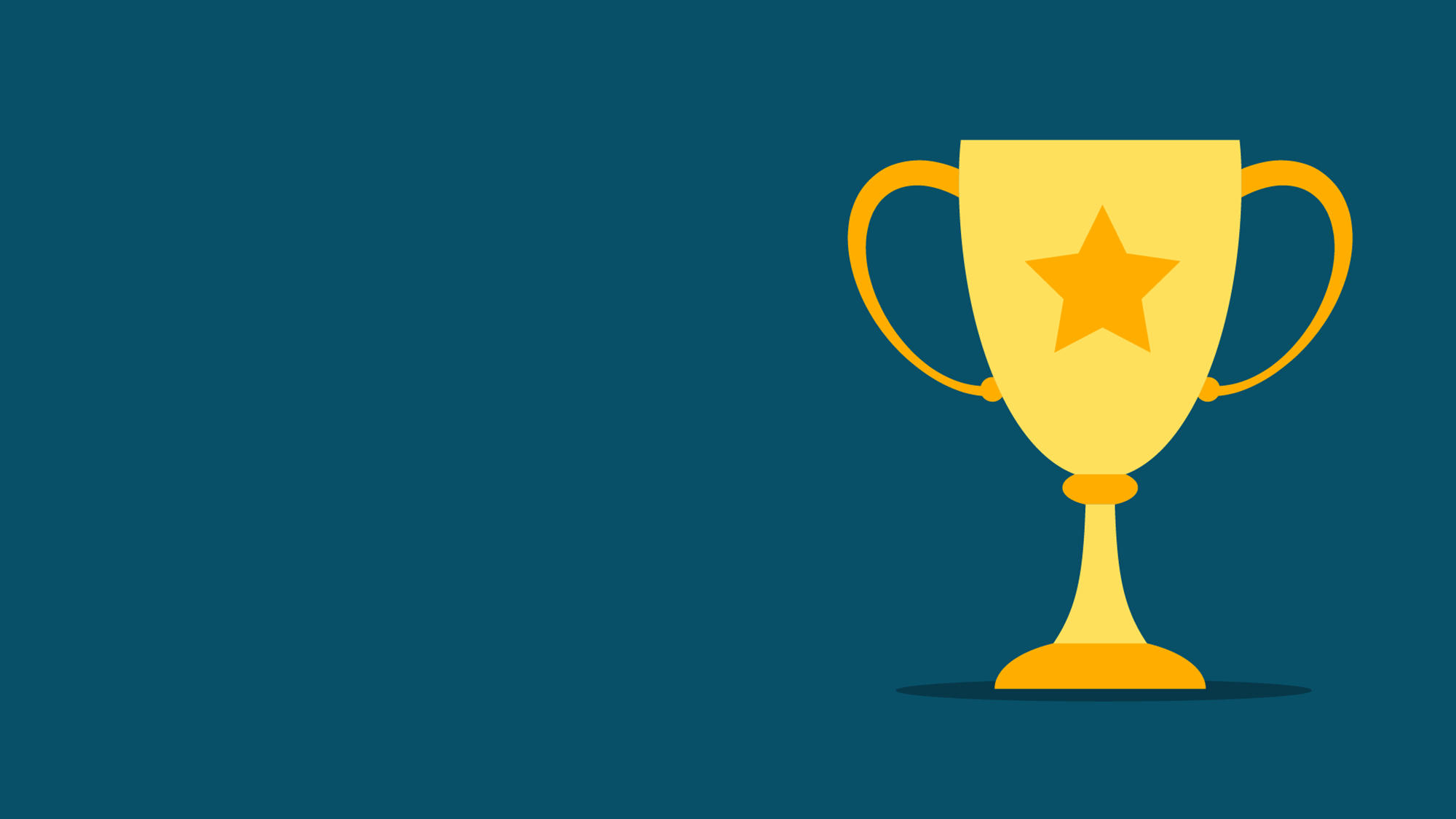 第四章
更多优秀案例
公众号：向天歌
全国电子商务不缺钱挑战赛特等奖
2017年度优秀创意贪玩型企业
荣获中国驰名商标称号
福建企业颜值最高奖
福建不高新典型企业
“未来中华老字号”
[Speaker Notes: 【感谢子煜的投稿】

字体：文悦新青年体]
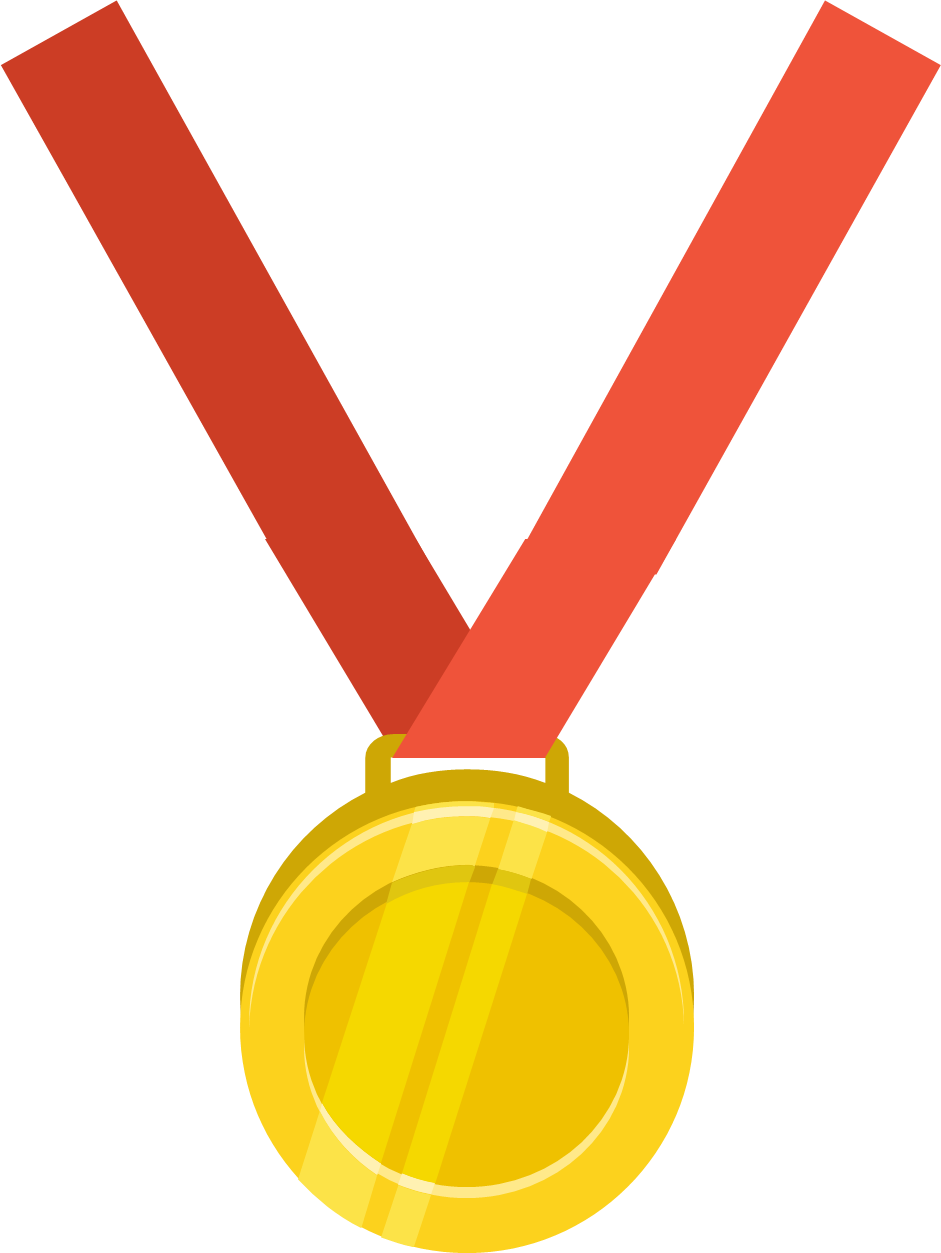 不高新典型企业
福建省优秀创意贪玩型企业
福建省优秀创意贪玩型企业
福建省优秀创意贪玩型企业
不高新典型企业
不缺钱挑战赛福建省特等奖
中国驰名商标称号
不高新典型企业
福建省优秀创意贪玩型企业
中国驰名商标称号
不缺钱挑战赛福建省特等奖
不缺钱挑战赛福建省特等奖
福建省优秀创意贪玩型企业
不高新典型企业
不高新典型企业
福建企业颜值最高奖
不高新典型企业
中国驰名商标称号
中国驰名商标称号
不缺钱挑战赛福建省特等奖
福建省优秀创意贪玩型企业
不高新典型企业
不高新典型企业
不高新典型企业
不缺钱挑战赛福建省特等奖
不高新典型企业
福建省优秀创意贪玩型企业
福建省优秀创意贪玩型企业
中国驰名商标称号
中国驰名商标称号
福建省优秀创意贪玩型企业
福建企业颜值最高奖
福建省优秀创意贪玩型企业
福建企业颜值最高奖
“未来中华老字号”
中国驰名商标称号
不高新典型企业
中国驰名商标称号
不缺钱挑战赛福建省特等奖
不高新典型企业
福建企业颜值最高奖
不高新典型企业
“未来中华老字号”
福建企业颜值最高奖
[Speaker Notes: 【感谢大龙的投稿】

字体：文悦新青年体]
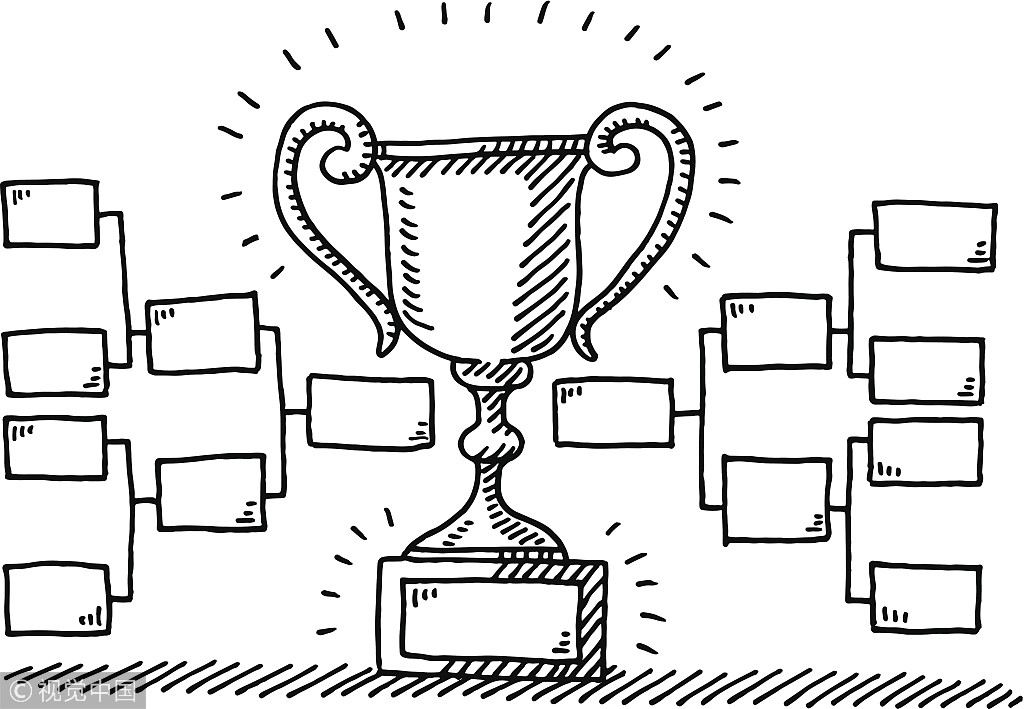 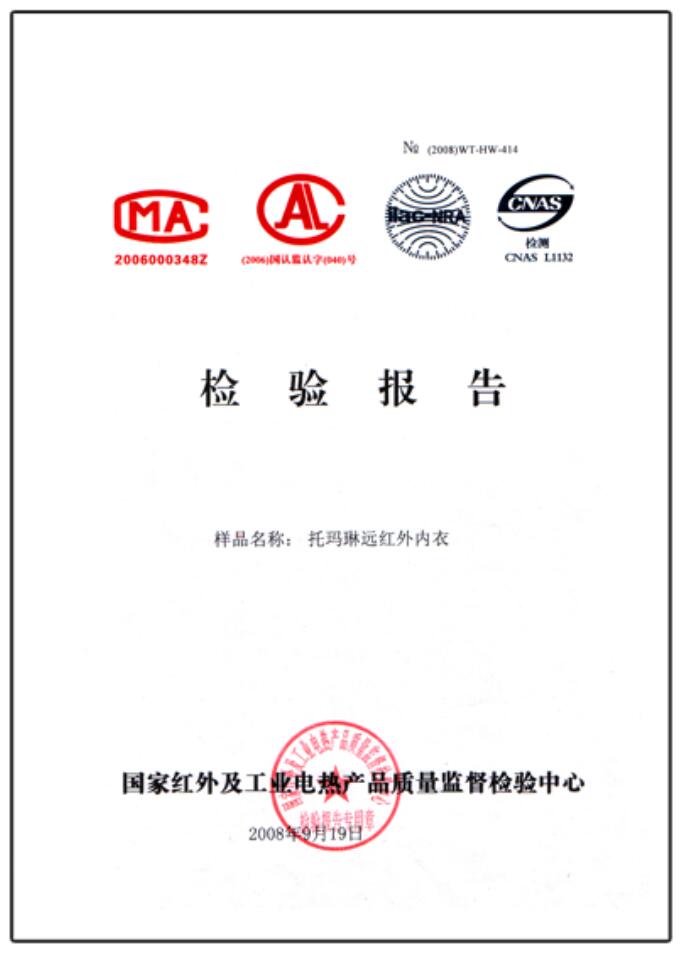 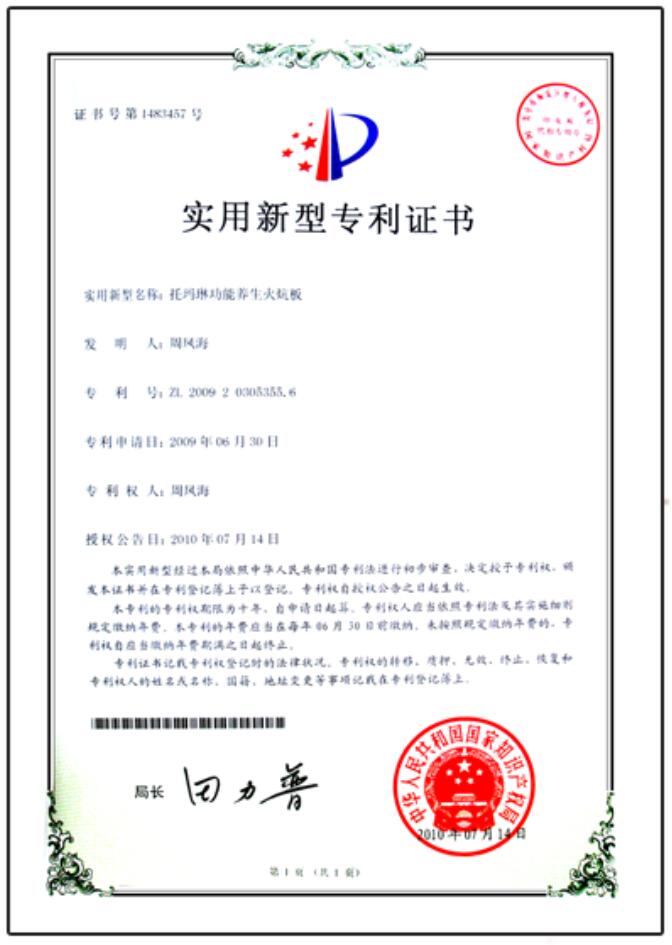 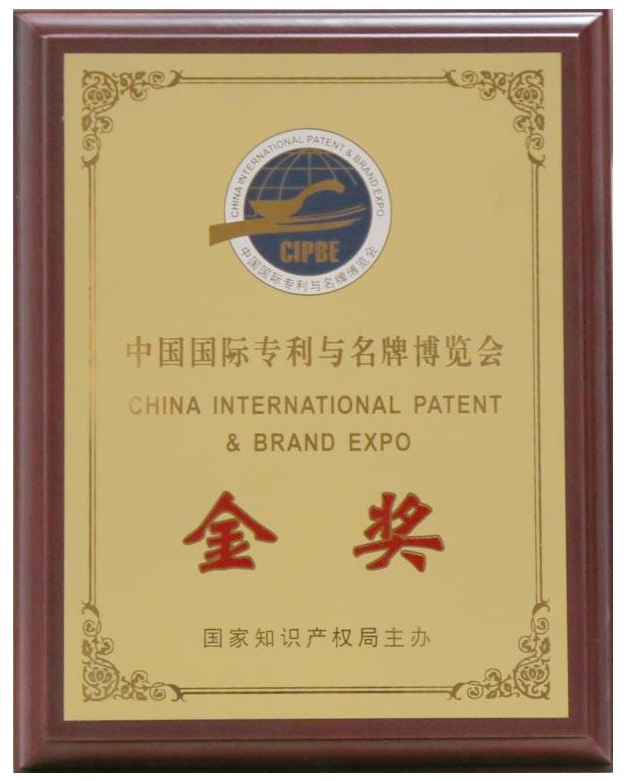 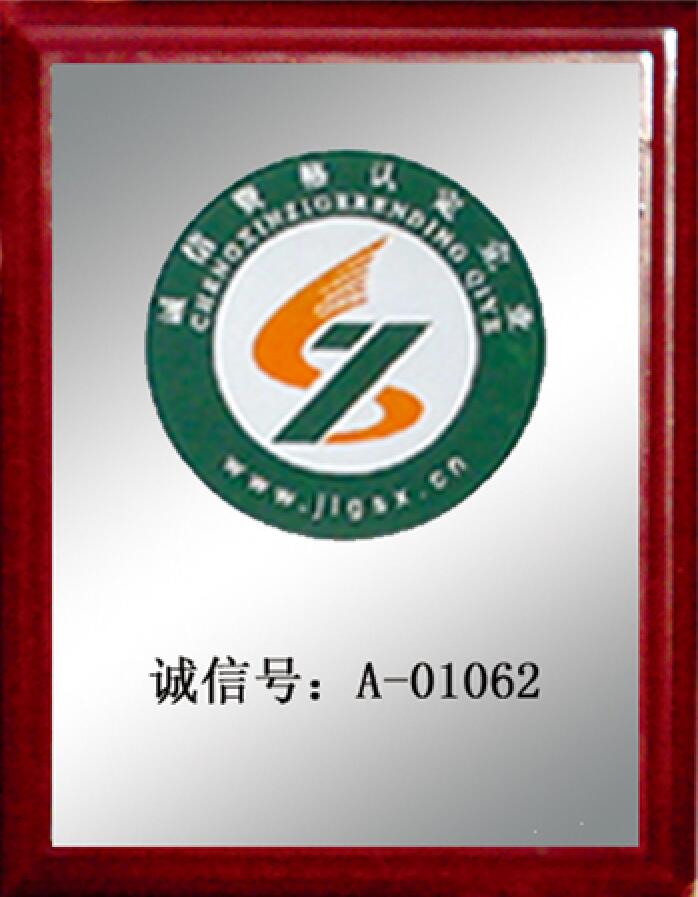 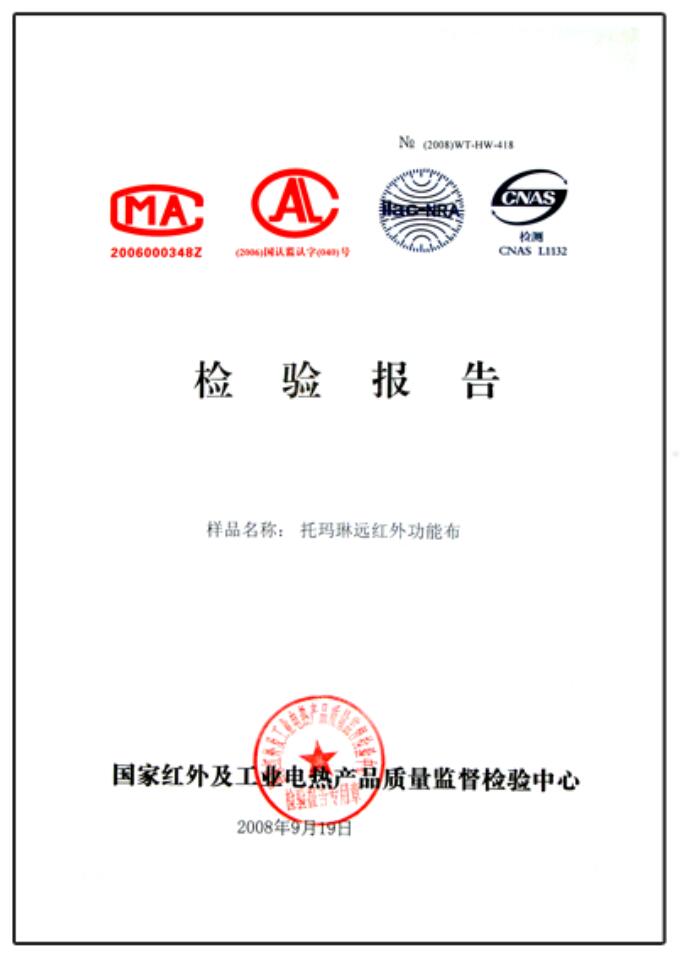 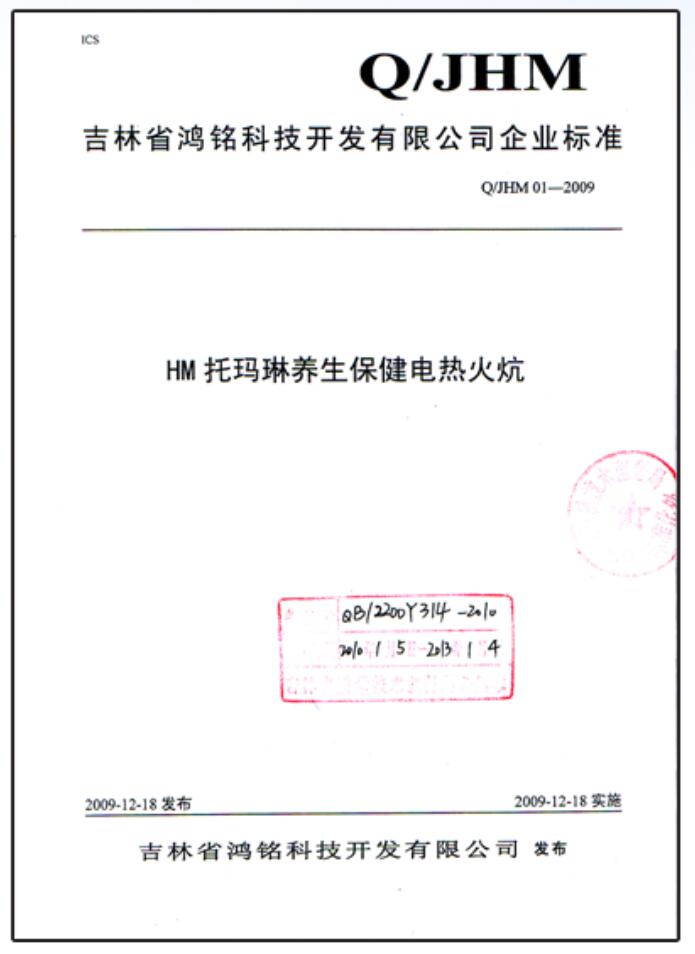 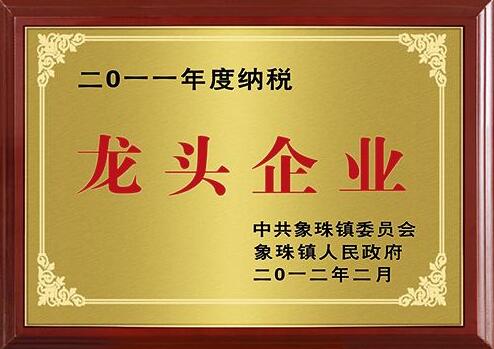 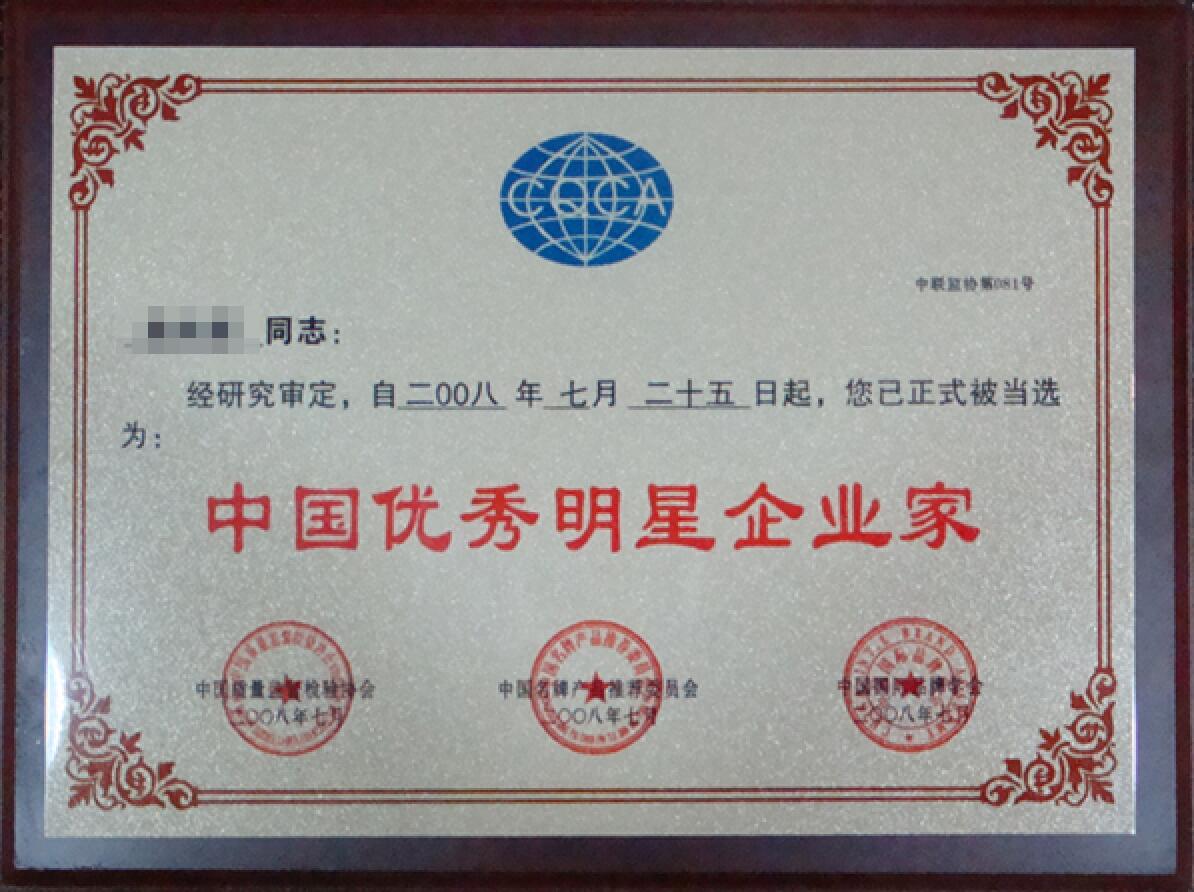 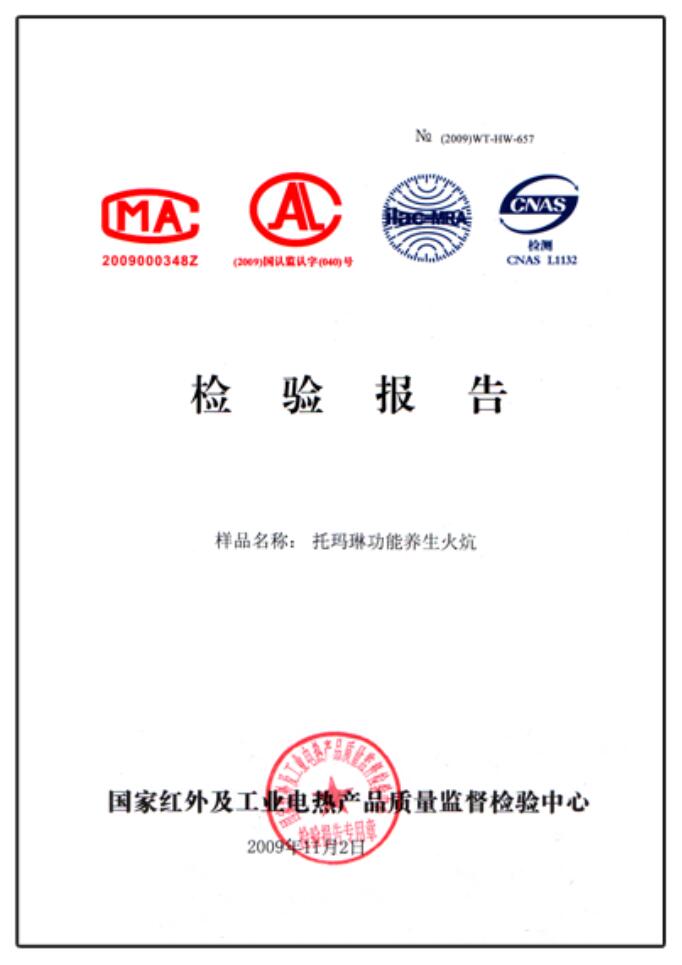 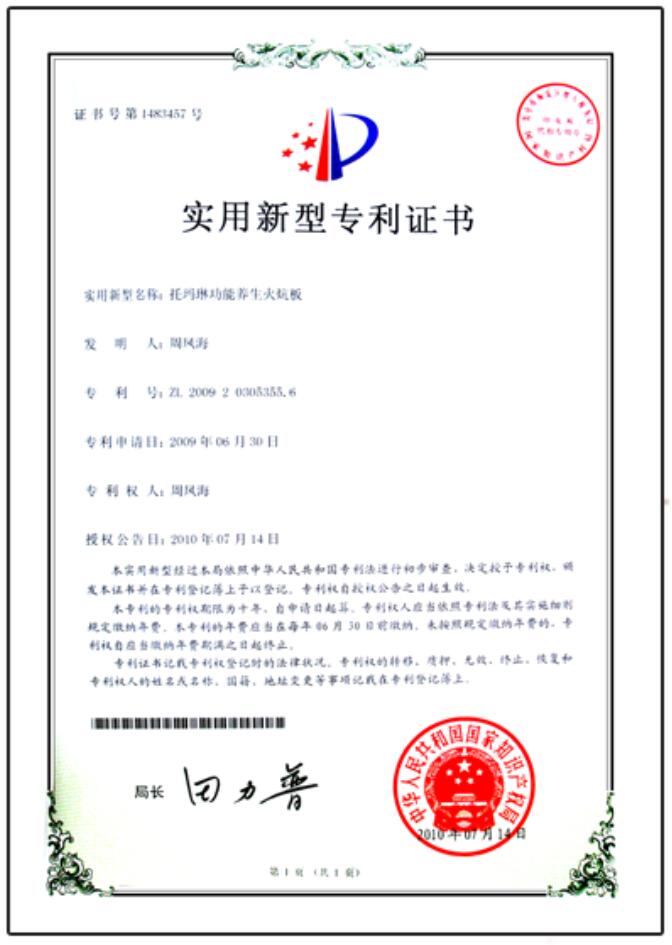 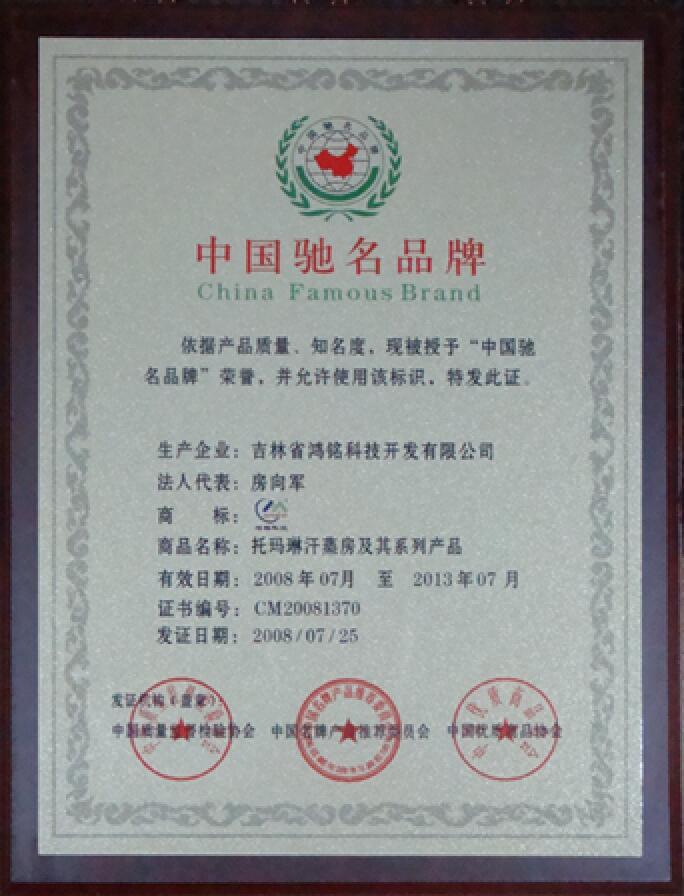 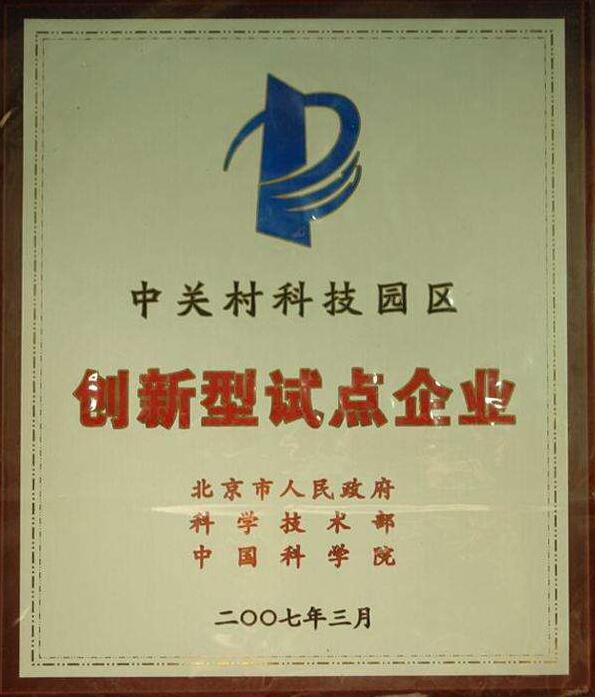 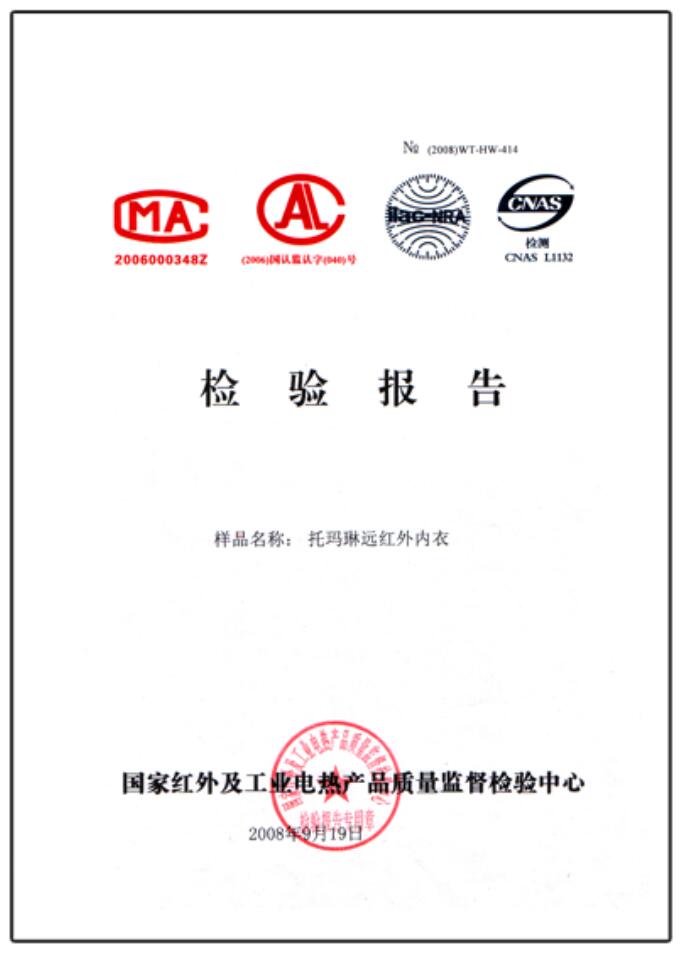 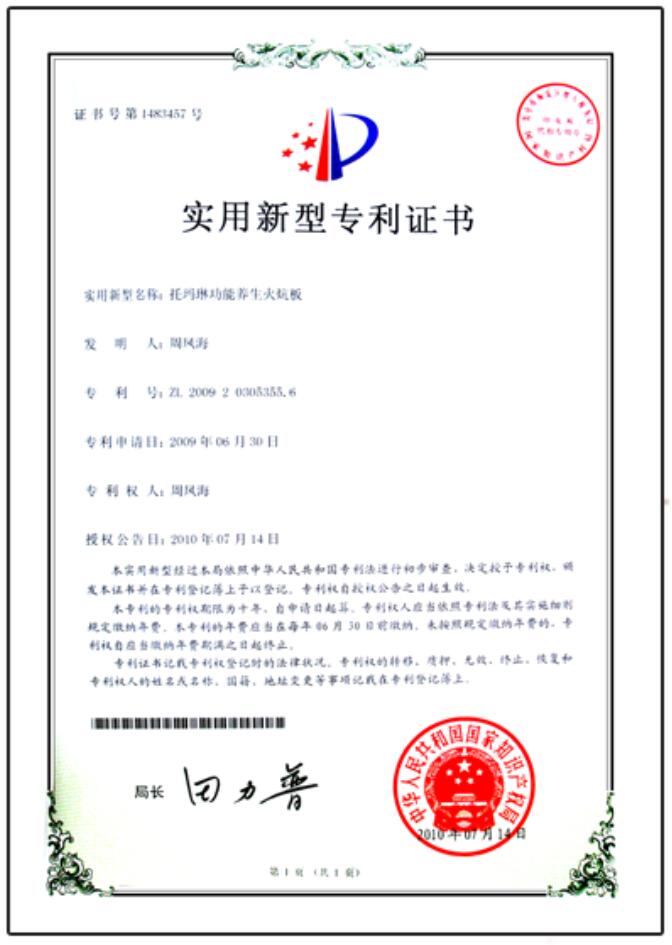 [Speaker Notes: 【感谢冬冬的投稿】

字体：新蒂小丸子体]
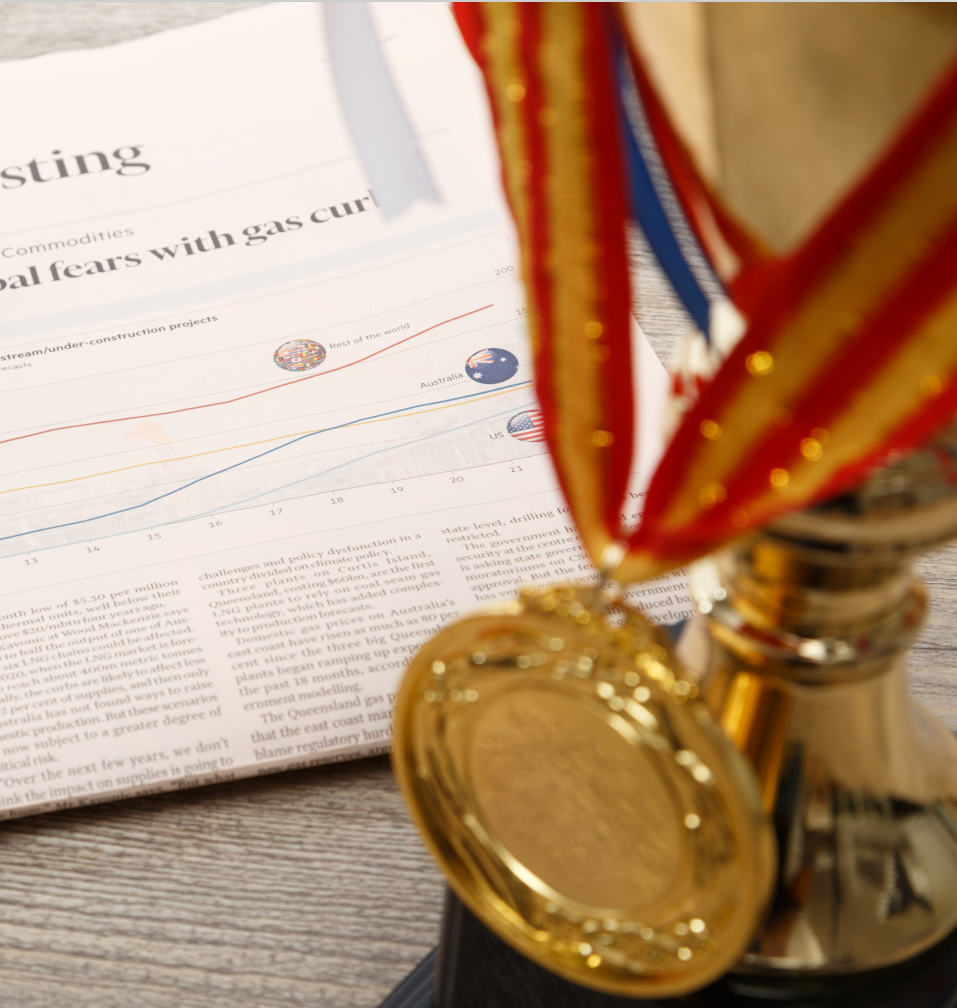 ENTERPRISE HONOR
全国电子商务不缺钱挑战赛福建省特等奖
2017年度福建省优秀创意贪玩型企业
向天歌品牌荣获中国驰名商标称号
连续三年福建企业颜值最高奖
厦门市不高新典型企业
“未来中华老字号”
[Speaker Notes: 【感谢大龙的投稿】

字体：文悦新青年体]
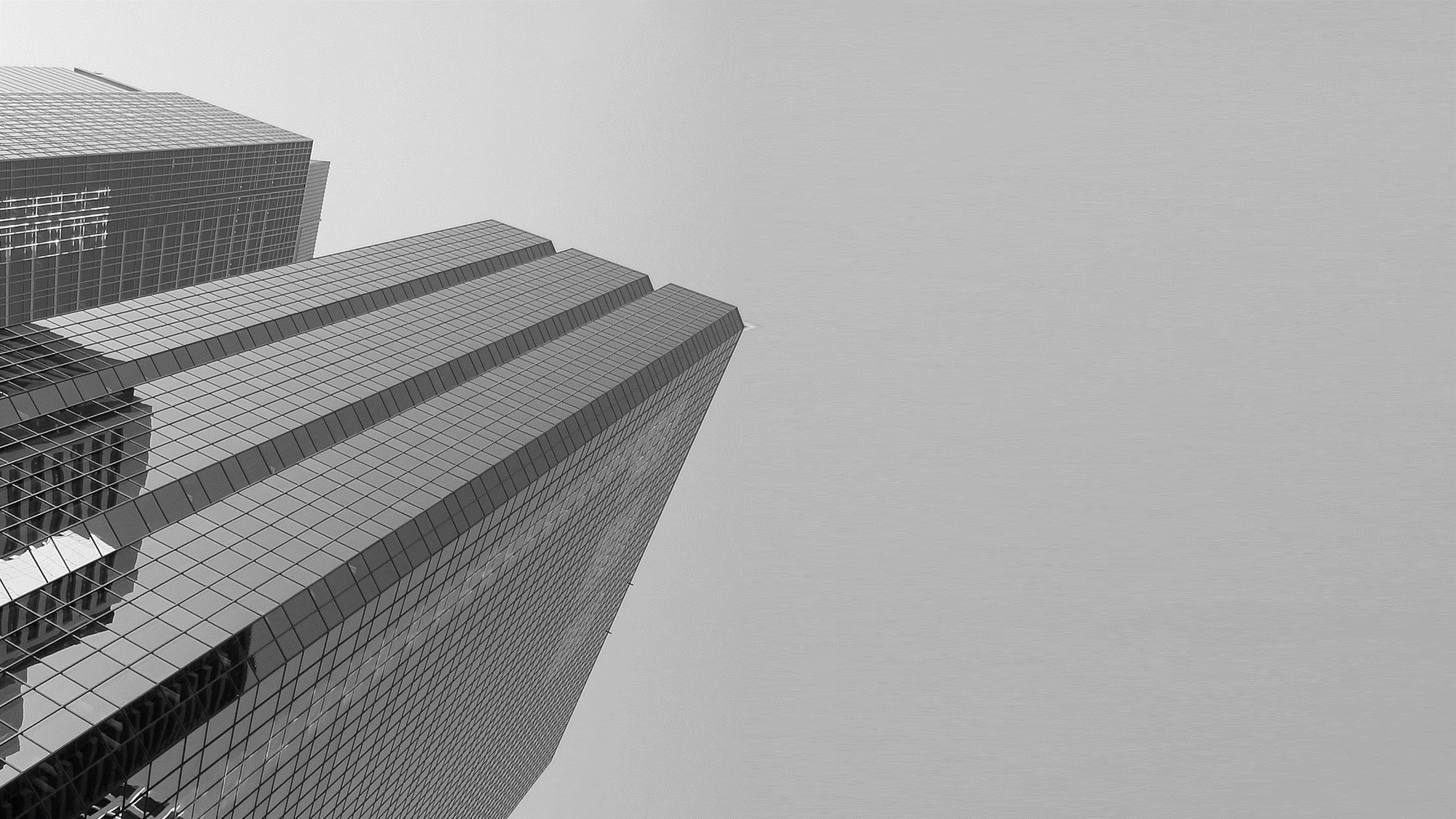 ENTERPRISE HONOR
全国电子商务不缺钱挑战赛福建省特等奖
2017年度福建省优秀创意贪玩型企业
向天歌品牌荣获中国驰名商标称号
连续三年福建企业颜值最高奖
厦门市不高新典型企业
“未来中华老字号”
[Speaker Notes: 【感谢大龙的投稿】

字体：造字工房俊雅]
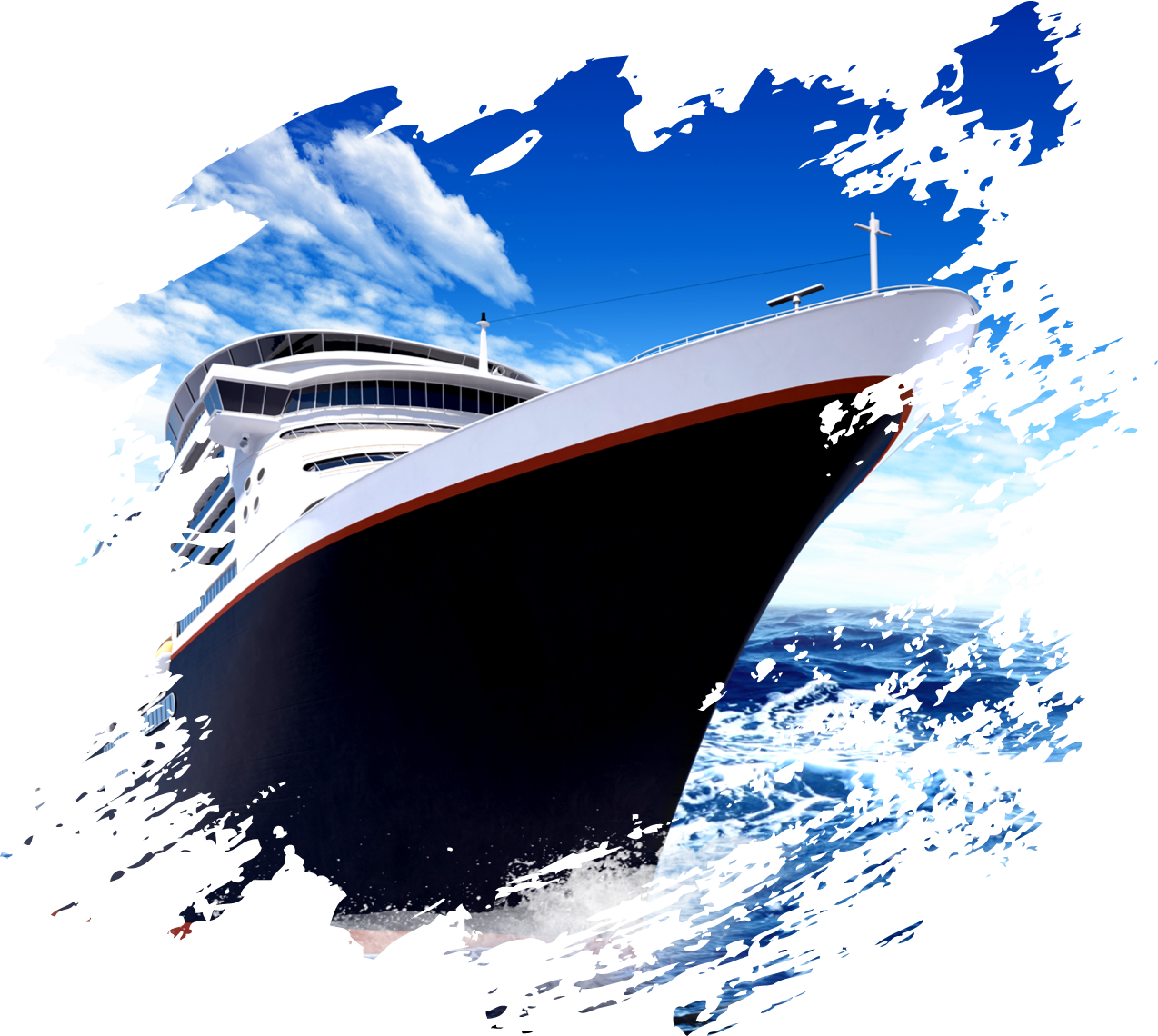 企业荣誉
全国电子商务不缺钱挑战赛福建省特等奖
2017年度福建省优秀创意贪玩型企业
CORPORATE HONOR
福建省质量诚信爆表品牌企业
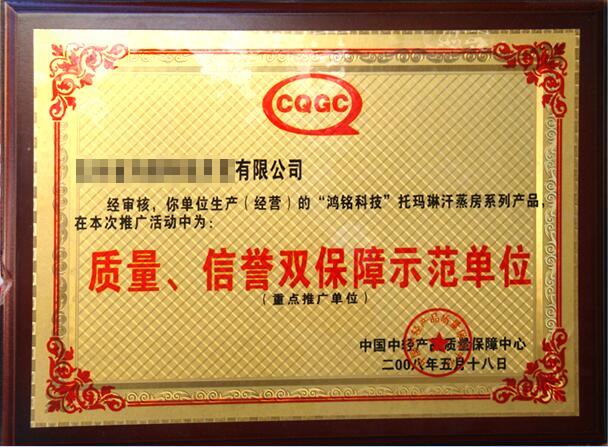 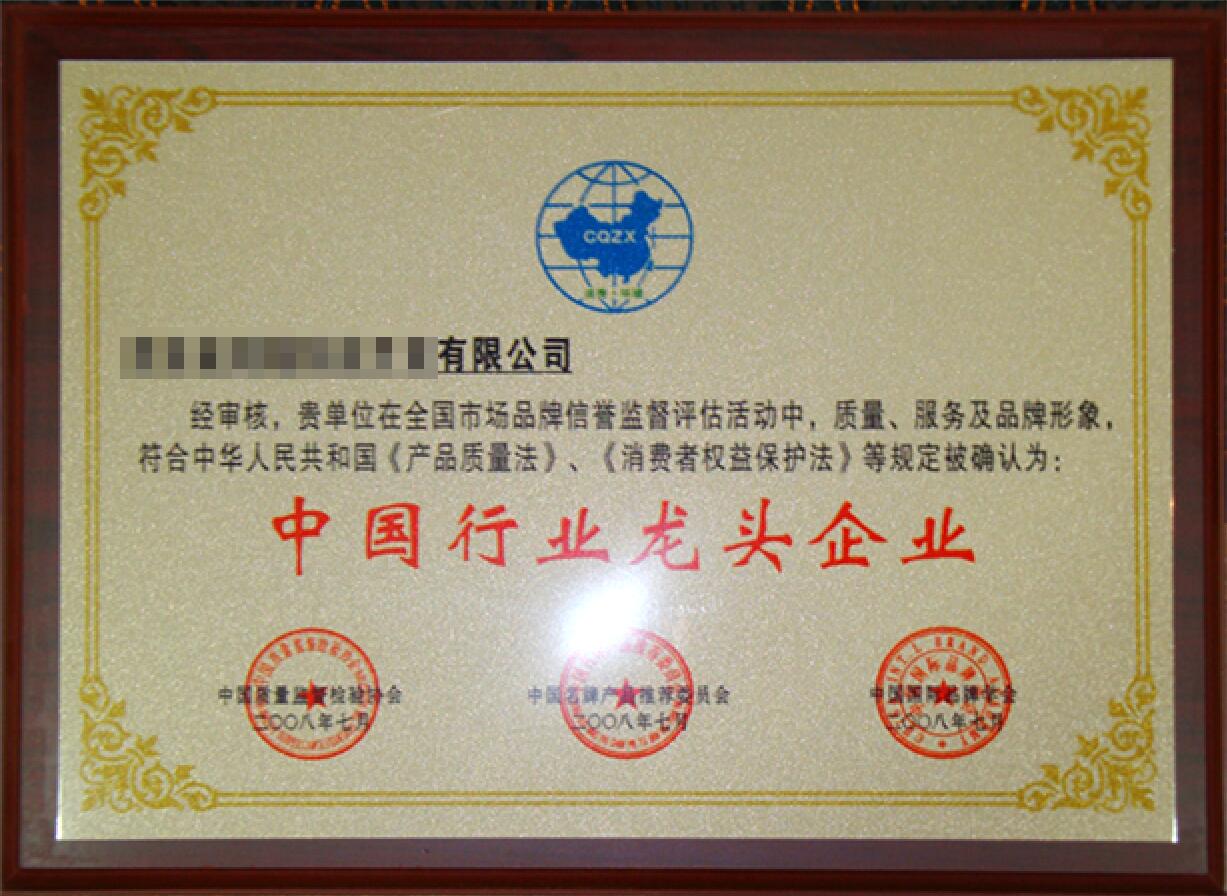 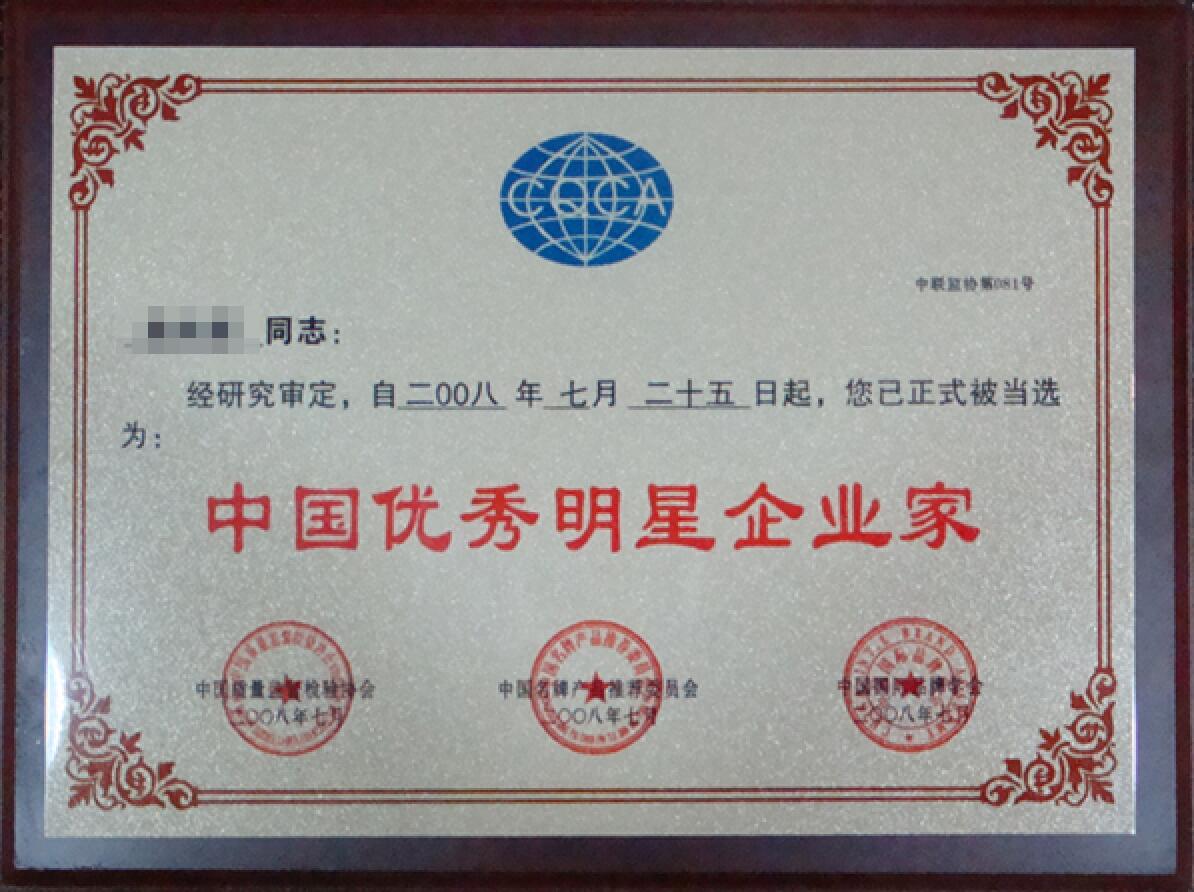 国家首批“比驰名还出名”企业
厦门市不高新典型企业
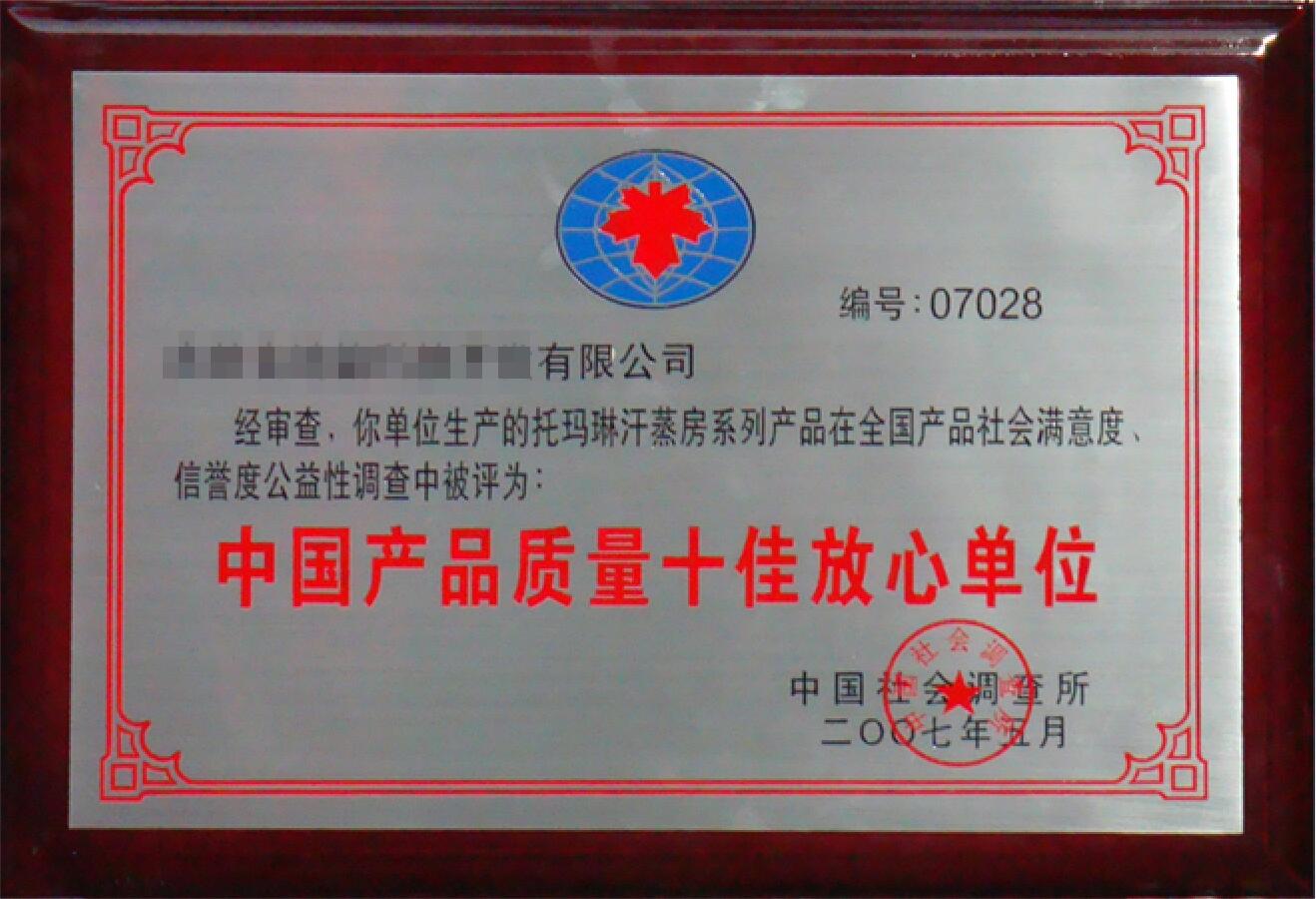 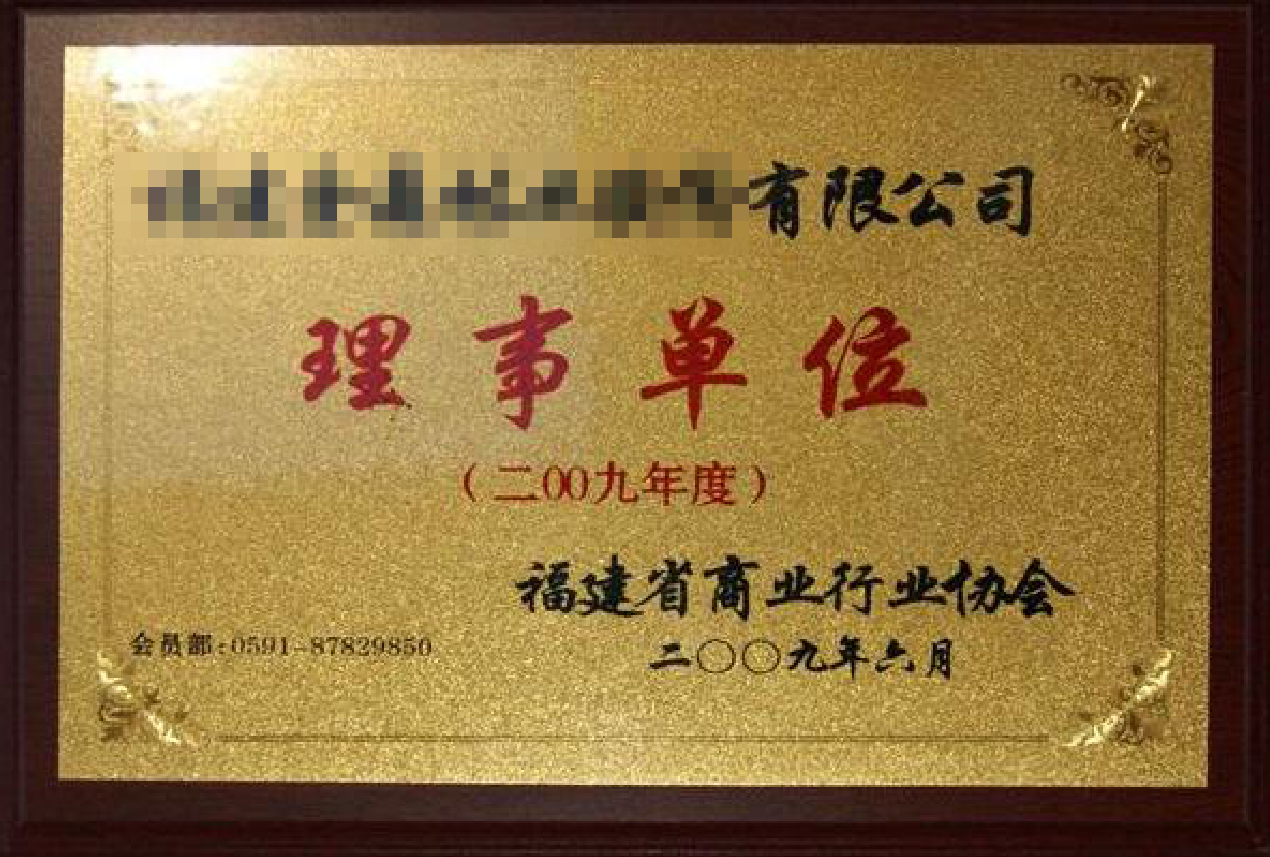 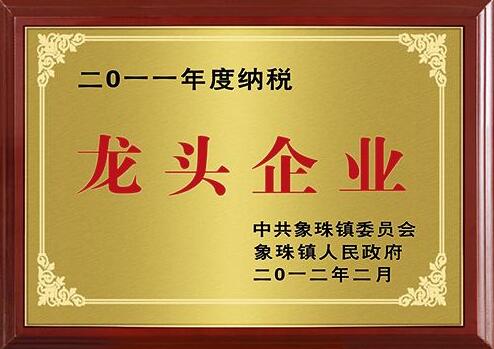 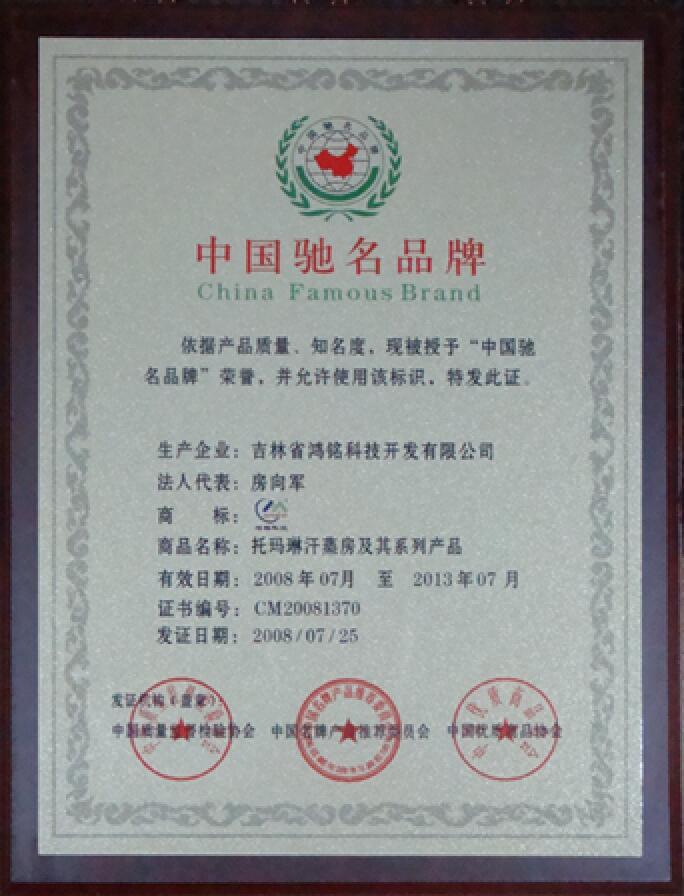 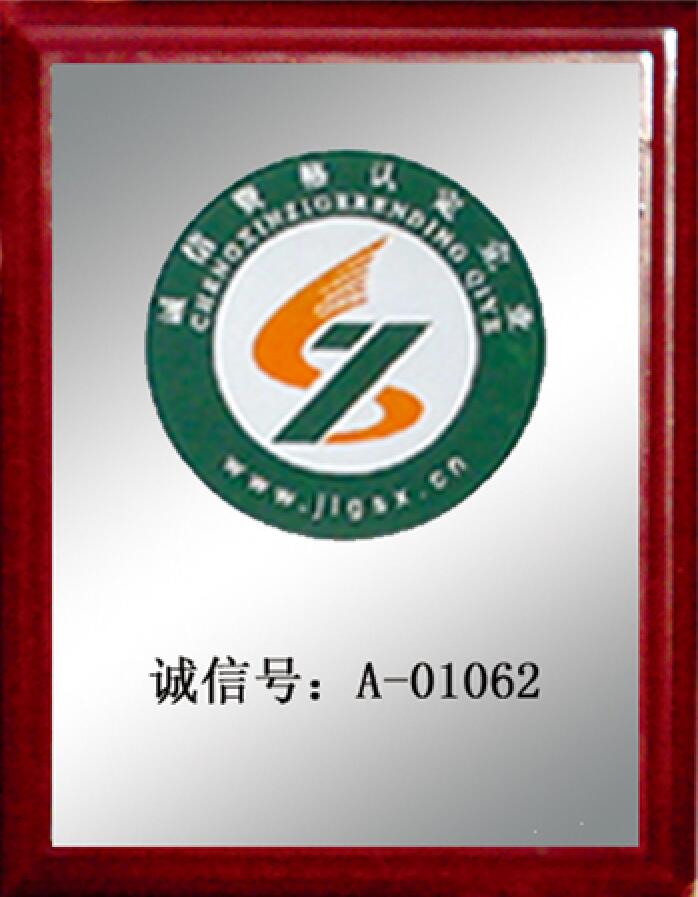 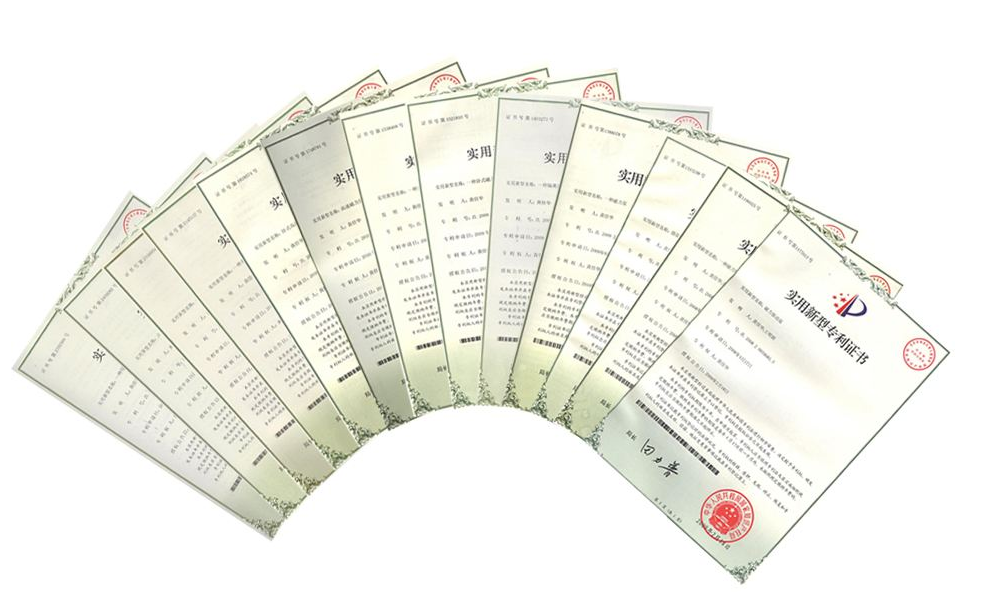 [Speaker Notes: 【感谢大毛的投稿】]
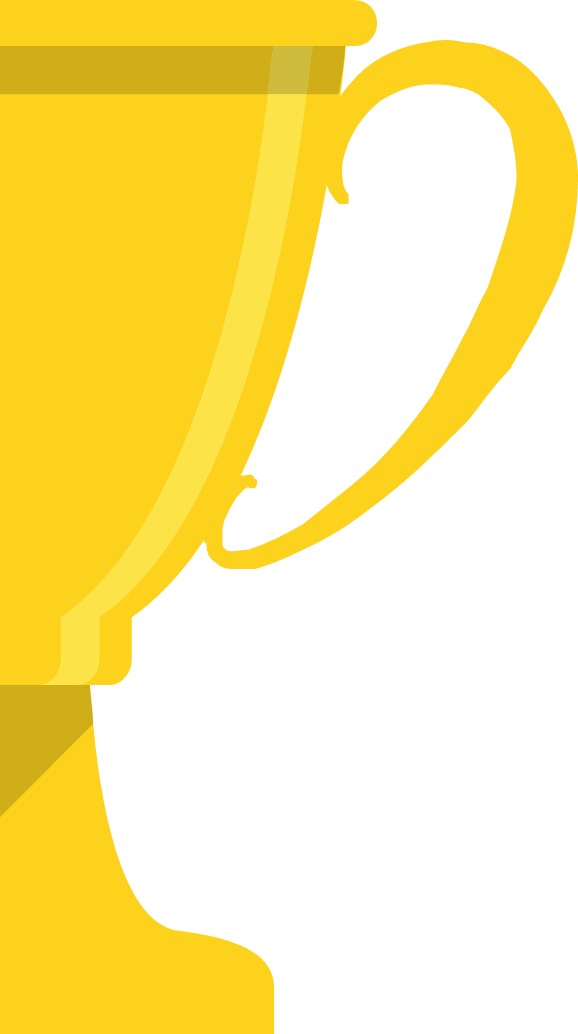 全国电子商务不缺钱挑战赛特等奖
2017年度优秀创意贪玩型企业
荣获中国驰名商标称号
福建企业颜值最高奖
福建不高新典型企业
“未来中华老字号”
[Speaker Notes: 【感谢夷通的投稿】

字体：文悦新青年体]
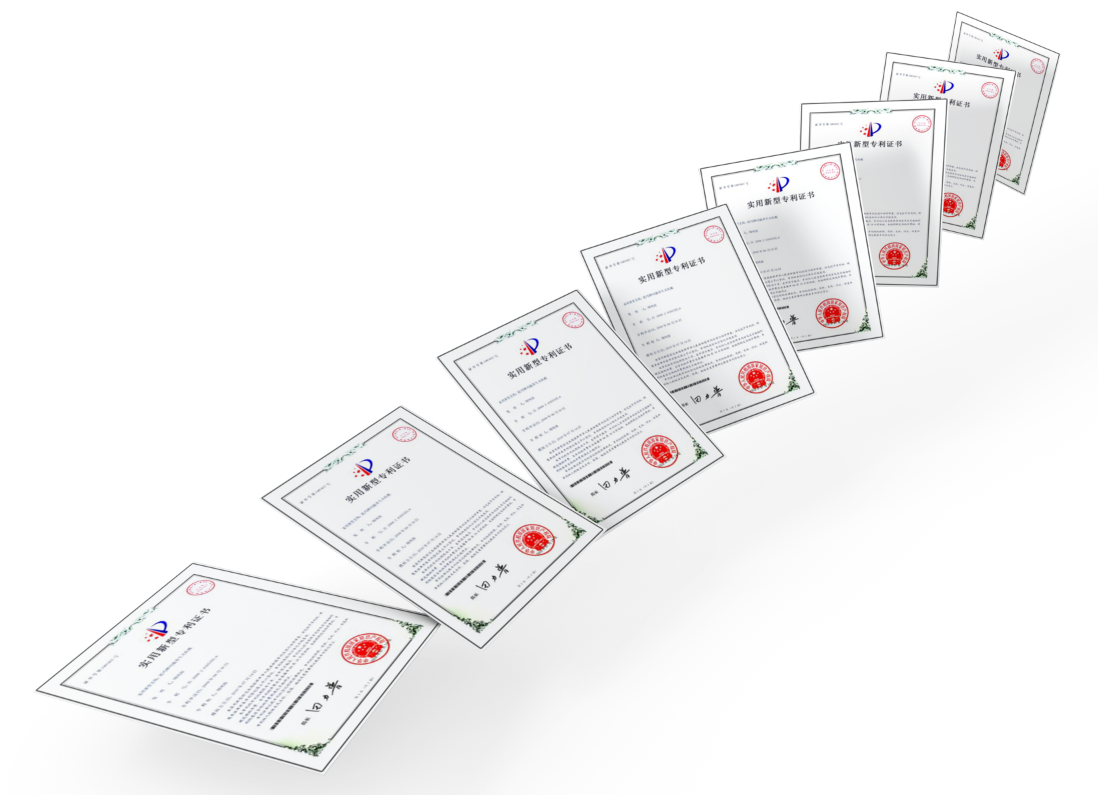 企业荣誉
ENTERPRISE HONOR
50+
国家级荣誉
20+
国家发明专利
全国电子商务不缺钱挑战赛福建省特等奖
2017年度福建省优秀创意贪玩型企业
向天歌品牌荣获中国驰名商标称号
连续三年福建企业颜值最高奖
厦门市不高新典型企业
“未来中华老字号”
[Speaker Notes: 【感谢大龙的投稿】


http://www.58pic.com/yangji/18738415.html  此排列样机下载]
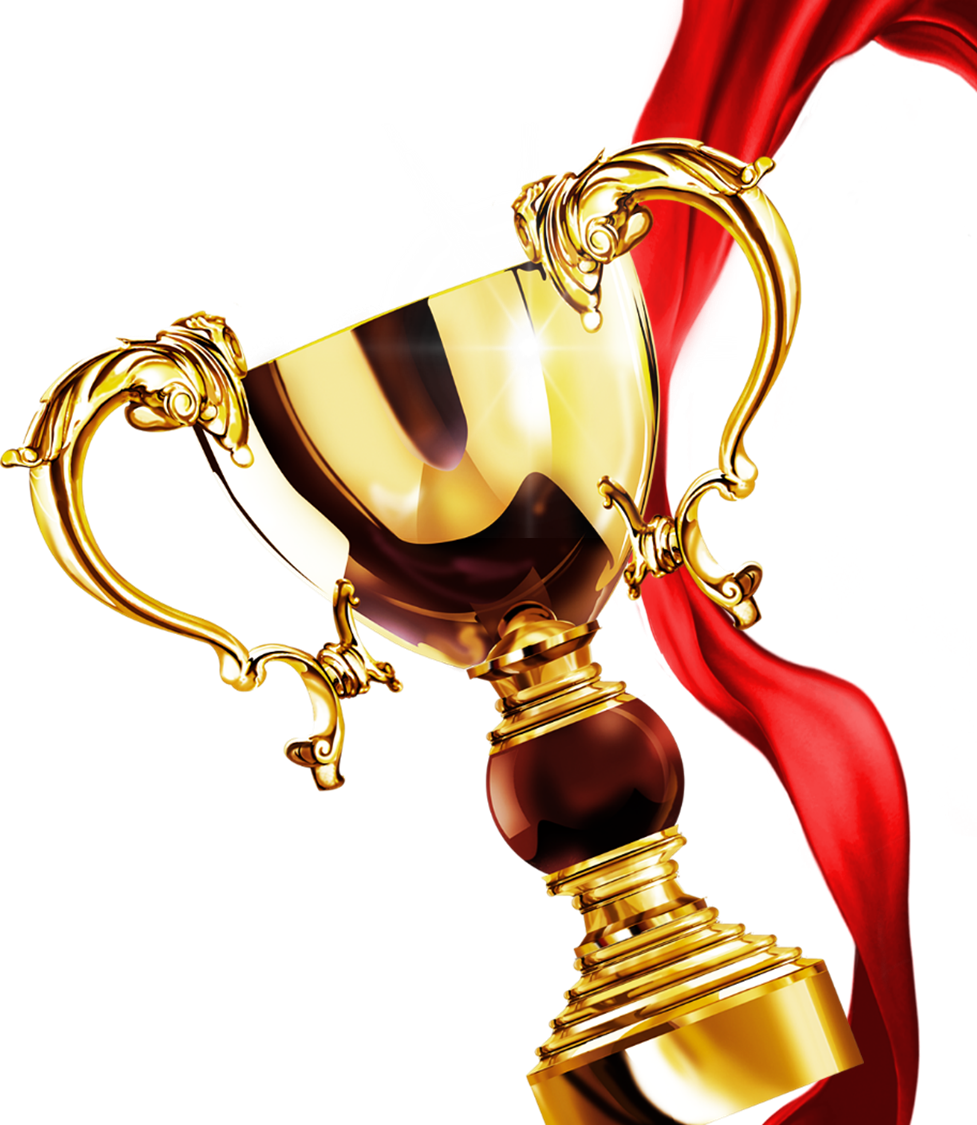 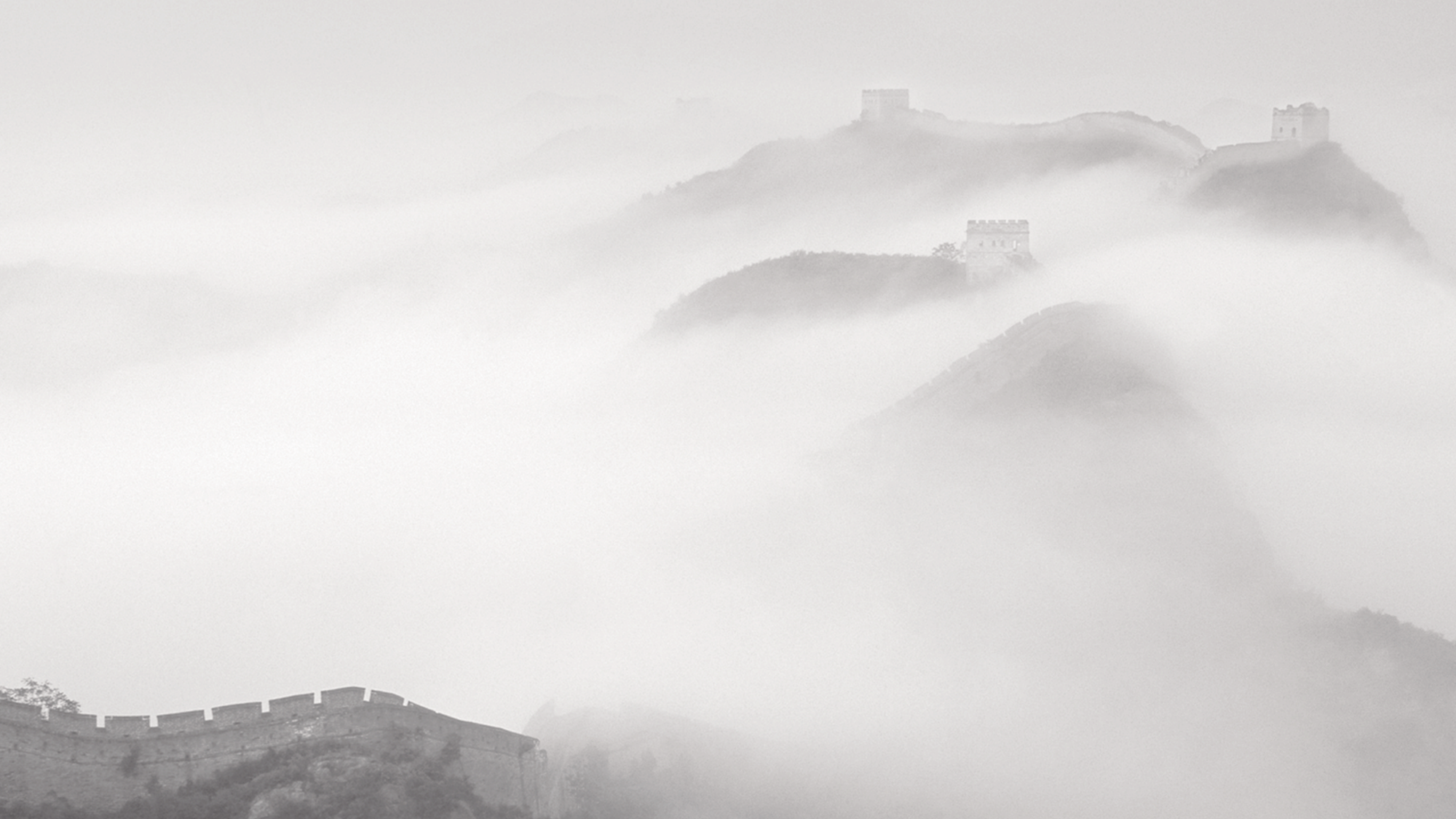 全国电子商务不缺钱挑战赛福建省特等奖
2017年度福建省优秀创意贪玩型企业
向天歌品牌荣获中国驰名商标称号
福建省2017年度吹牛先进单位
连续三年福建企业颜值最高奖
“未来中华老字号”
[Speaker Notes: 【感谢海宝的投稿】

字体：禹卫书法行书简体]
全国电子商务不缺钱挑战赛特等奖
2017年度优秀创意贪玩型企业
荣获中国驰名商标称号
福建企业颜值最高奖
福建不高新典型企业
“未来中华老字号”
[Speaker Notes: 【感谢夷通的投稿】

字体：文悦新青年体]
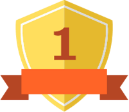 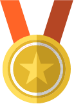 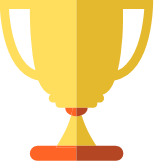 极致无岸
向天而歌
福建省2017年度吹牛先进单位
2017年度福建省优秀创意贪玩型企业
50+
连续三年福建企业颜值最高奖
国家级荣誉
“未来中华老字号”
20+
国家发明专利
[Speaker Notes: 【感谢大龙的投稿】]
活动规则：
1、在公众号：向天歌。后台回复：档案馆07，即可下载本次“企业荣誉”“的PPT源文件，用于优化。
2、优化完成之后，将你的作品发送至quppt@qq.com
活动收获：
1、无论你的作品好坏，我们将挑选典型案例进行免费修改，并在推送中展示。
2、我们团队会把PPT档案馆整理成书，在接下来的视频课程、图书出版中，将为你署名，助力二次传播。
3、人生如逆旅，我亦是行人。15万+ 向天歌学员陪你一起进步~
栏目策划与制作：
向天歌
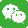 案例设计：
积极为PPT档案馆投稿的所有伙伴
PPT制作：
@冯注龙、@小顽同学、向天歌-沛文
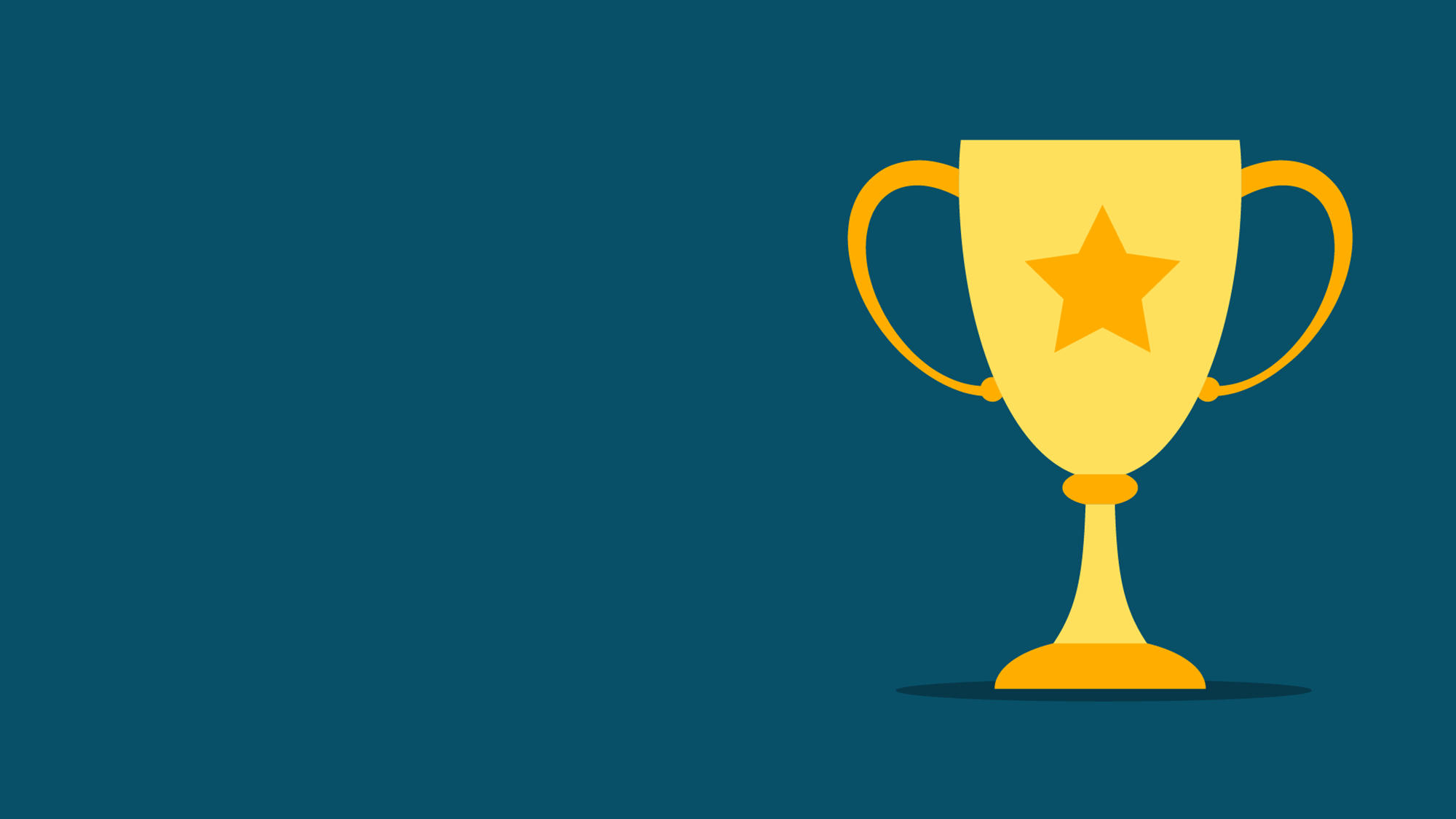 为了更好地展现案例的前后对比
我们还特意制作了这个视频
请扫描下方二维码观看
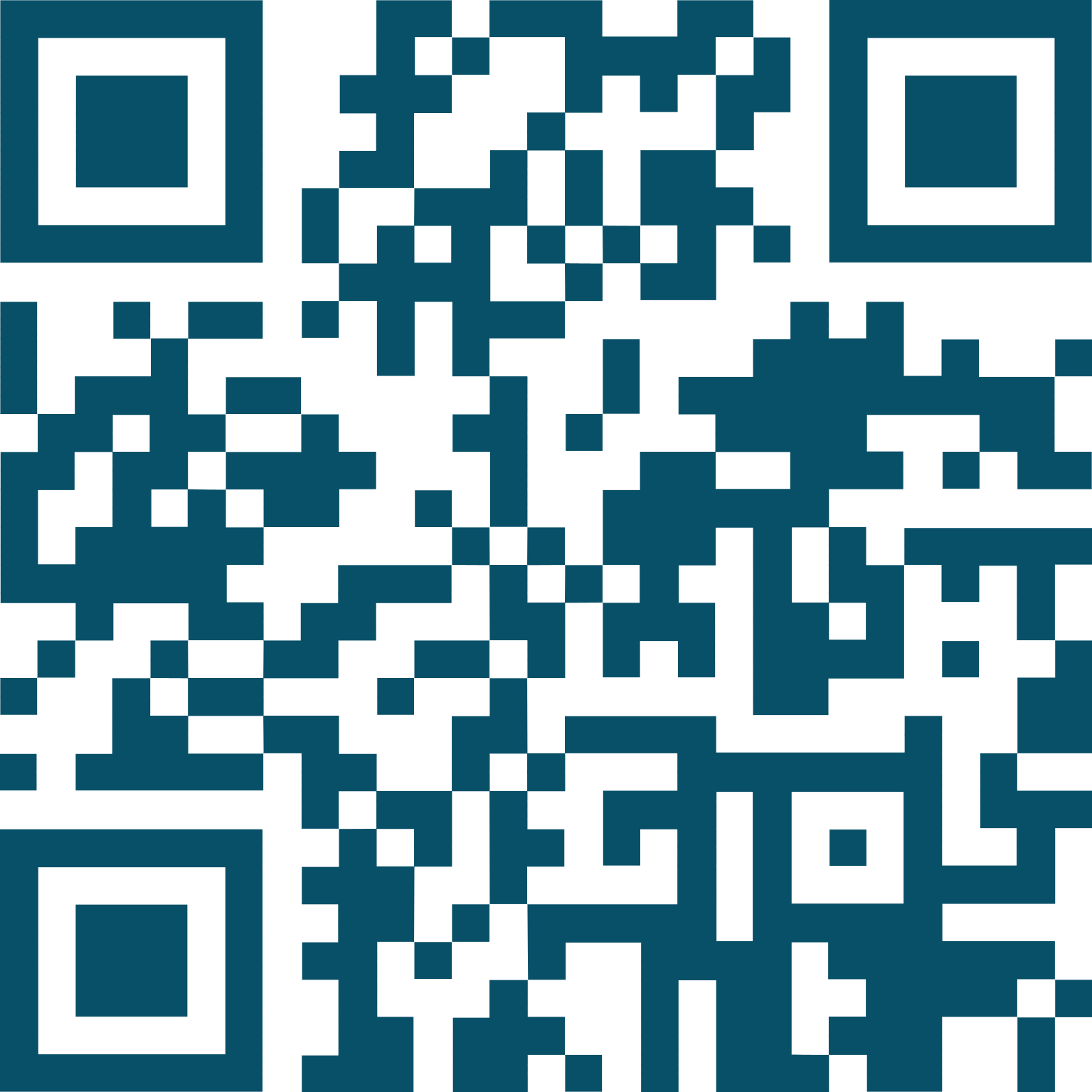 更多《PPT档案馆》作品
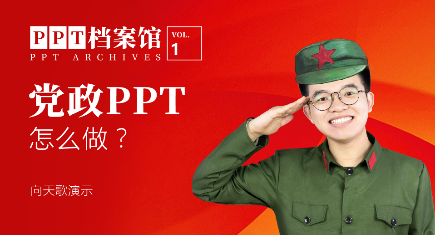 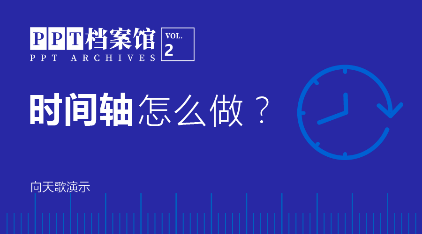 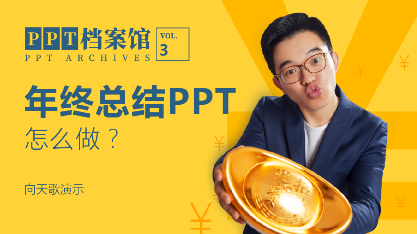 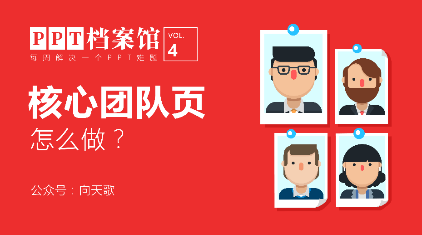 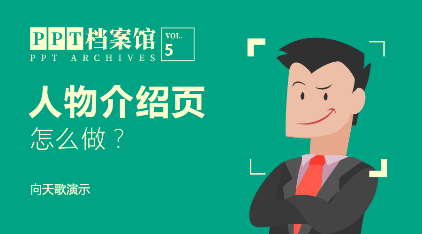 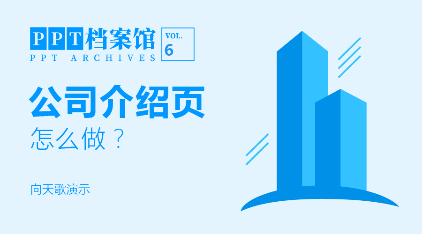 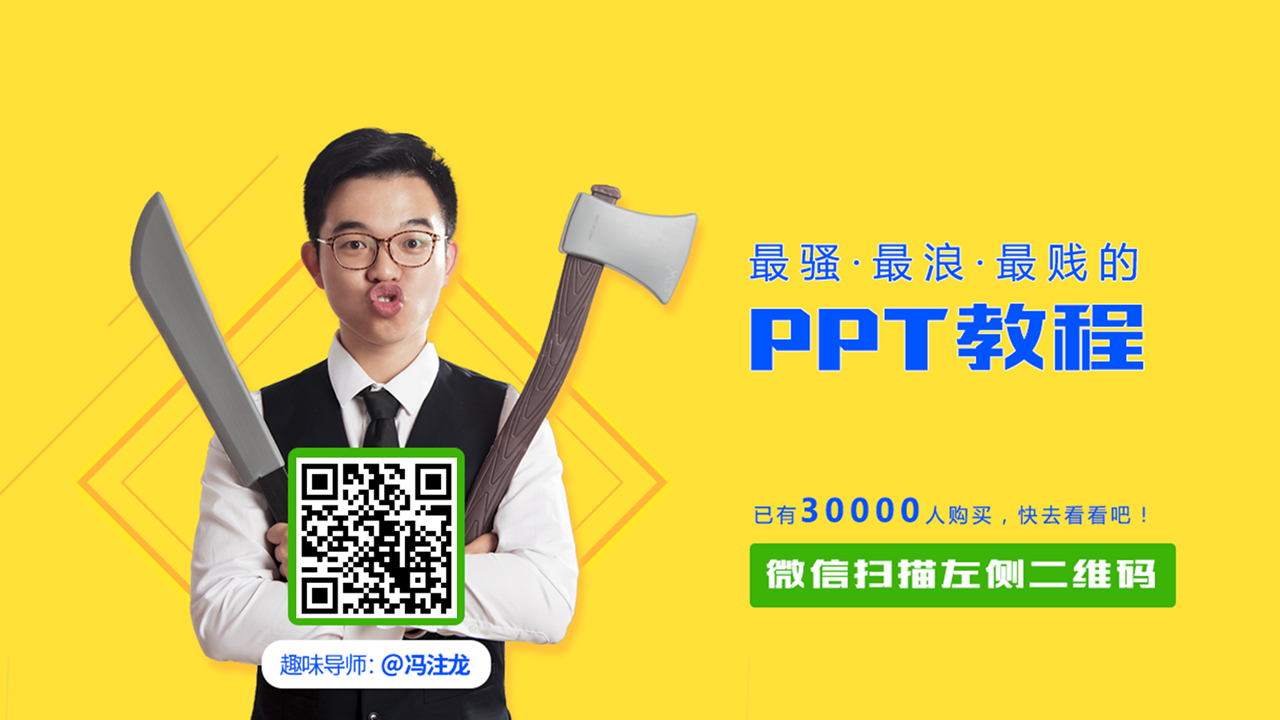 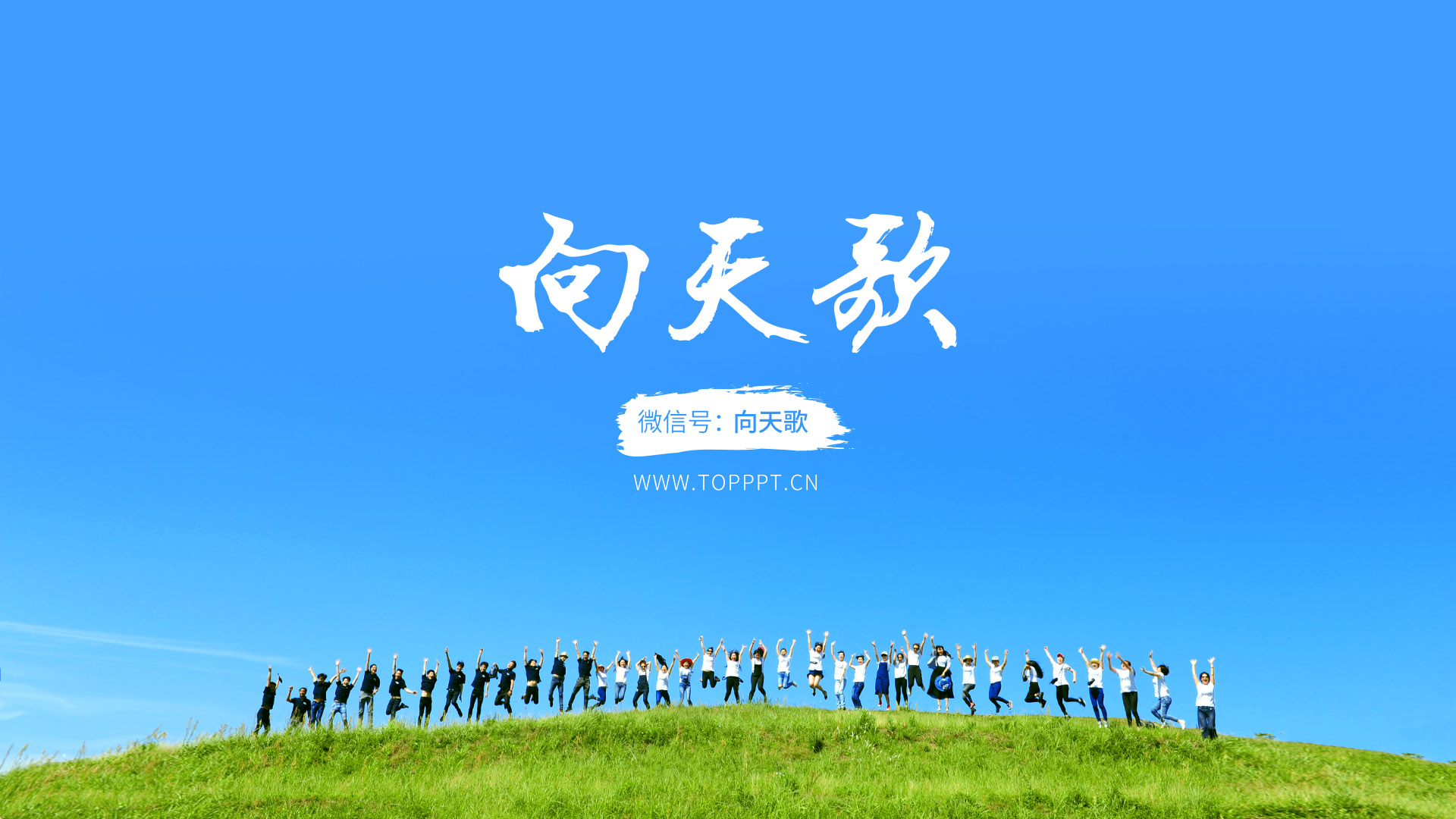